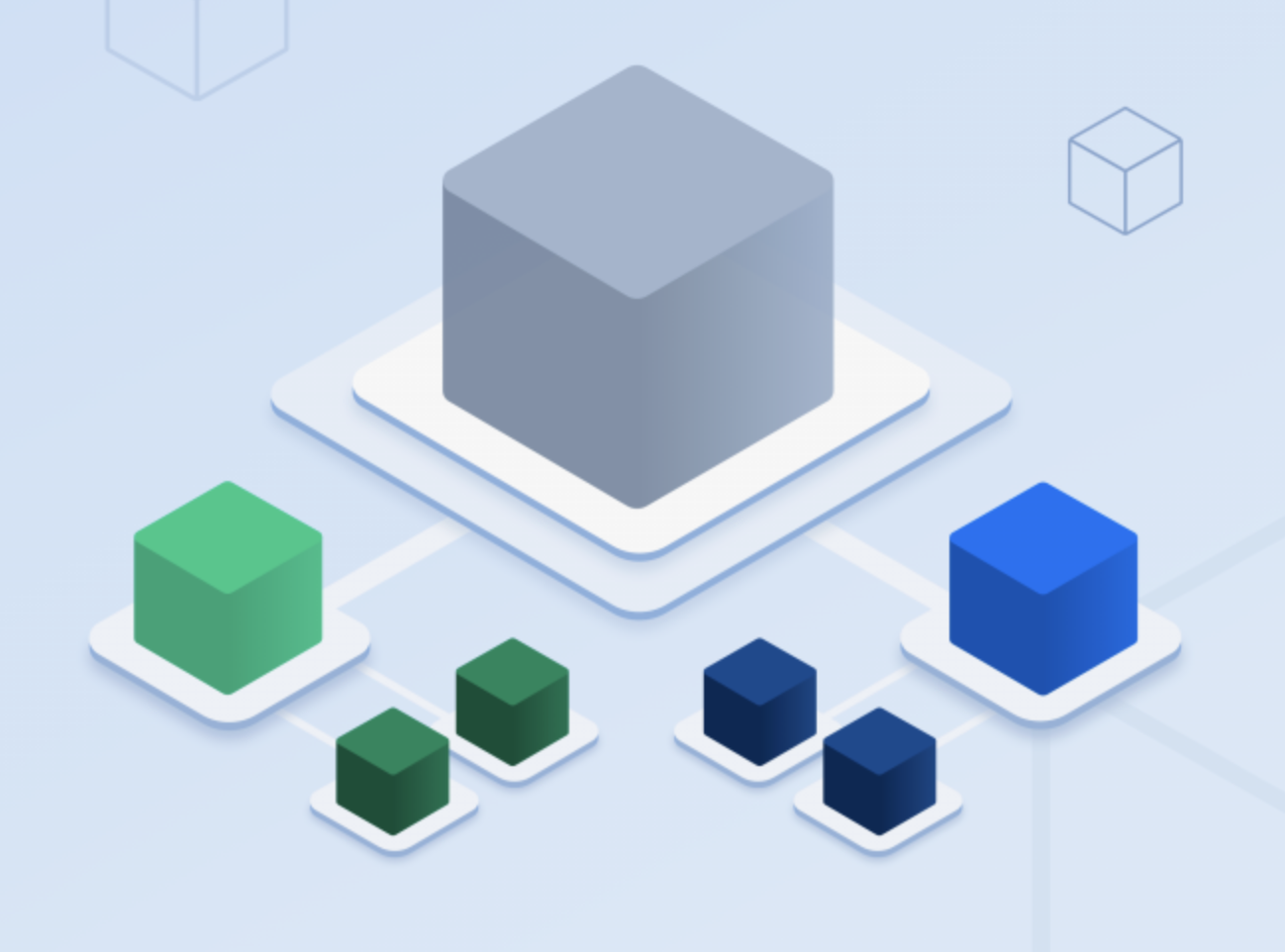 ШАРДИРОВАНИЕ БАЗ ДАННЫХ
и другие методы оптимизации высоких нагрузок
Мальцев Олег
ИНДЕКСАЦИЯ БАЗ ДАННЫХ
Индексация
Syntax
CREATE INDEX [index_name]
ON [table] ([column_name]);
SELECT COUNT(*)
FROM product
WHERE category = ‘electronics’
Query
CREATE INDEX product_category_index
ON product(category);
Индексация
SELECT COUNT(*)
FROM product
WHERE category = ‘electronics’
AND prod_subcategory = ‘headphone’
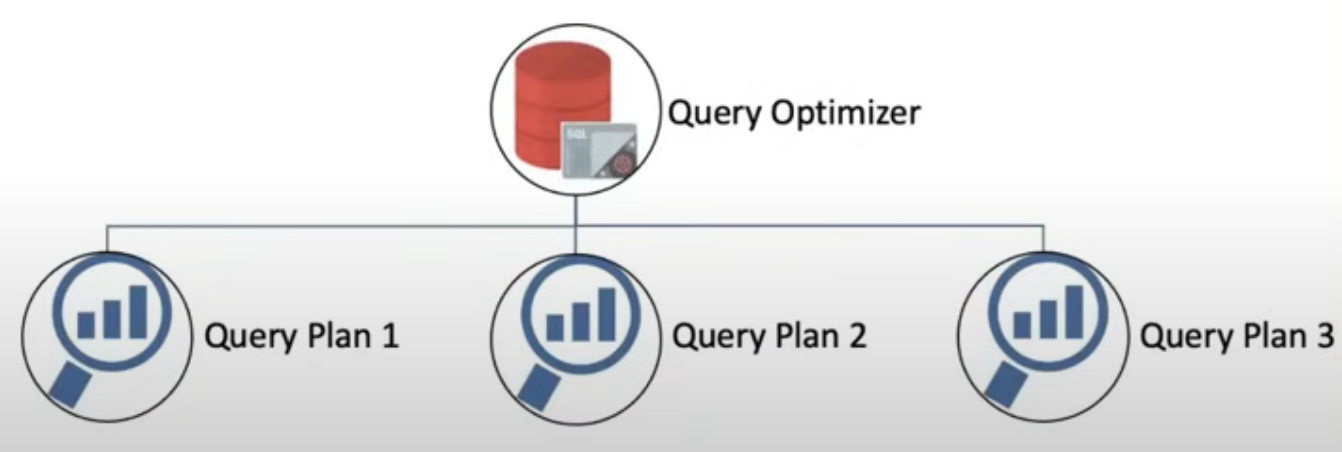 SELECT COUNT(*)
FROM product
WHERE prod_subcategory = ‘headphone’
AND category = ‘electronics’
Индексация
Кластеризованные индексы

Первичный ключ (primary_key, pk)
По умолчанию без объявления
Двоичный поиск
SELECT product_name, category, price
FROM product
WHERE prod_id = 3
Индексация
Некластеризованные индексы

К неключевым столбцам
Ключ  - в одном месте, данные – в другом
Явное определение
CREATE INDEX product_category_index
ON product(category);

SELECT product_name, category, price FROM product
WHERE category = ‘electronics’
Индексация
Индексы лучше не использовать в небольших таблицах
Индексы лучше не использовать в таблицах с частыми массовыми UPDATE и INSERT
Столбцы, которые часто обрабатываются, лучше не индексировать
Индексы не должны использоваться для столбцов, где есть много NULL
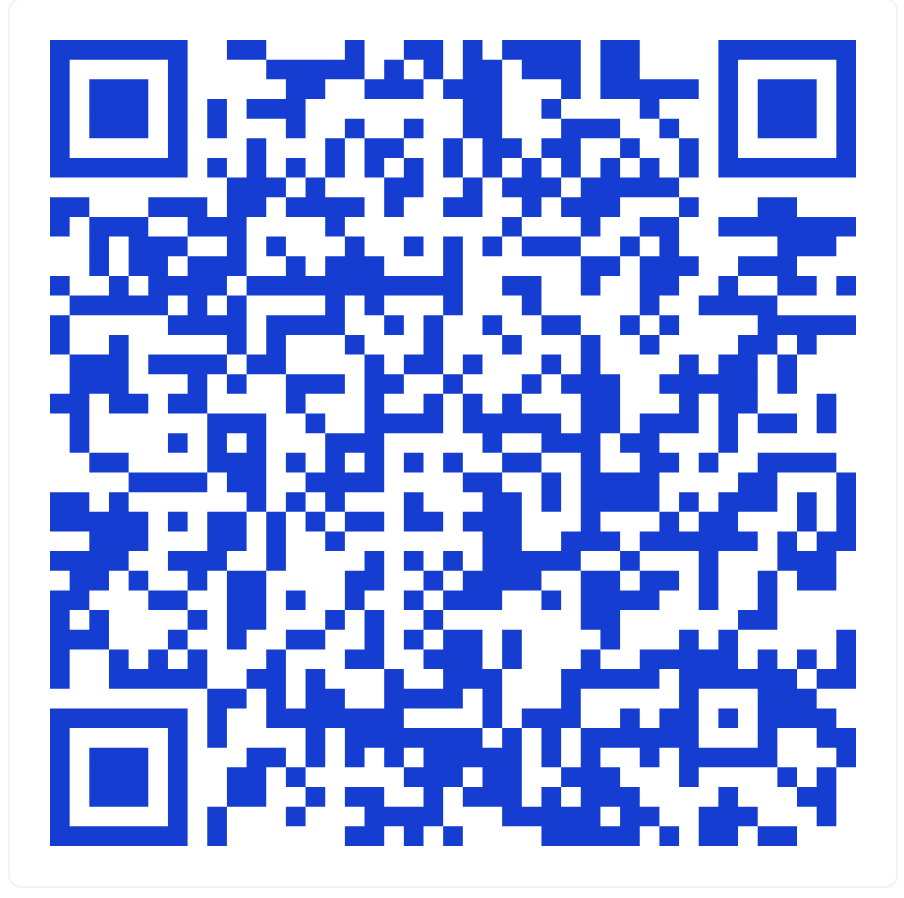 ПАРТИЦИОНИРОВАНИЕ
Партиционирование
Метод разделения больших таблиц на много маленьких
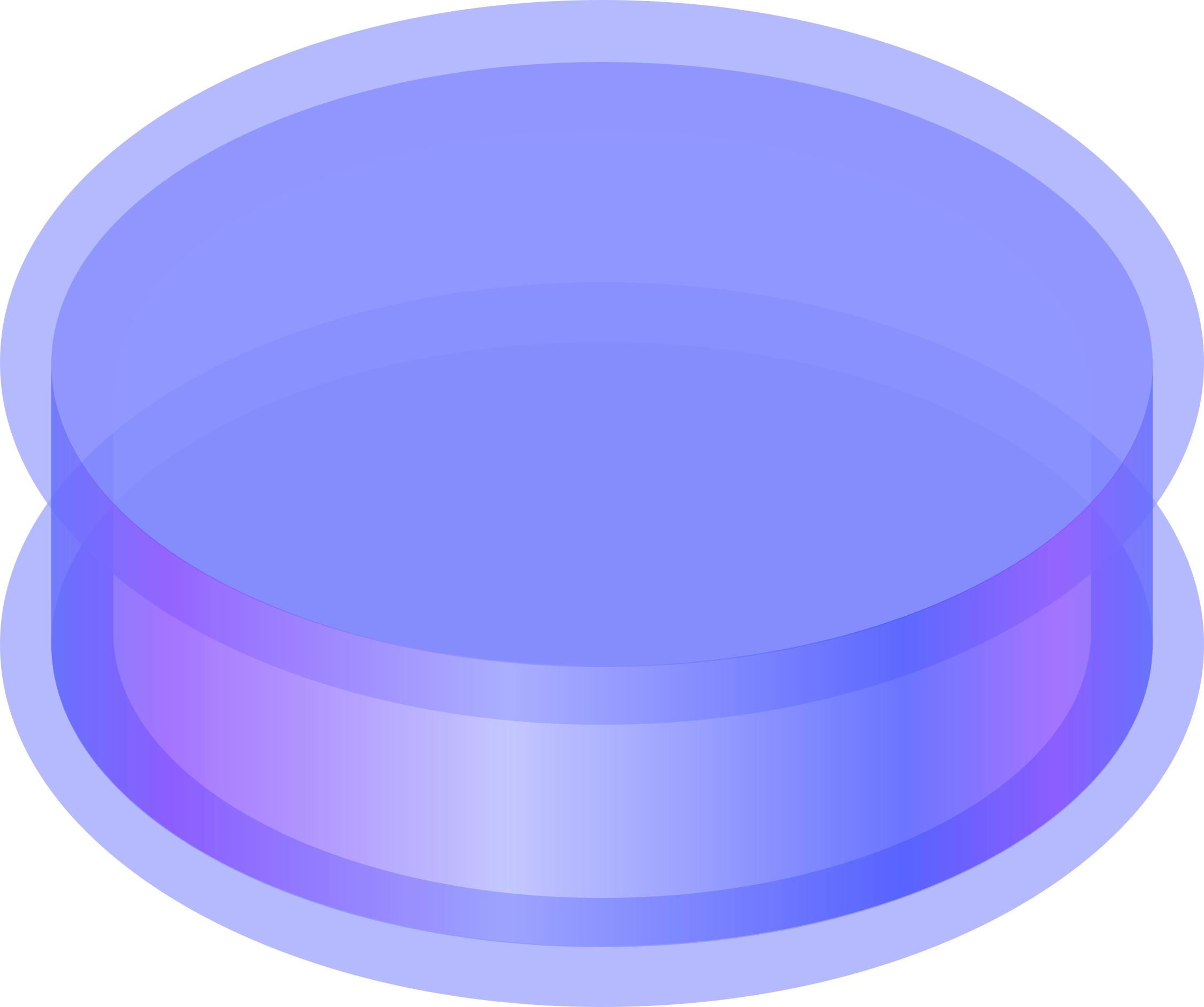 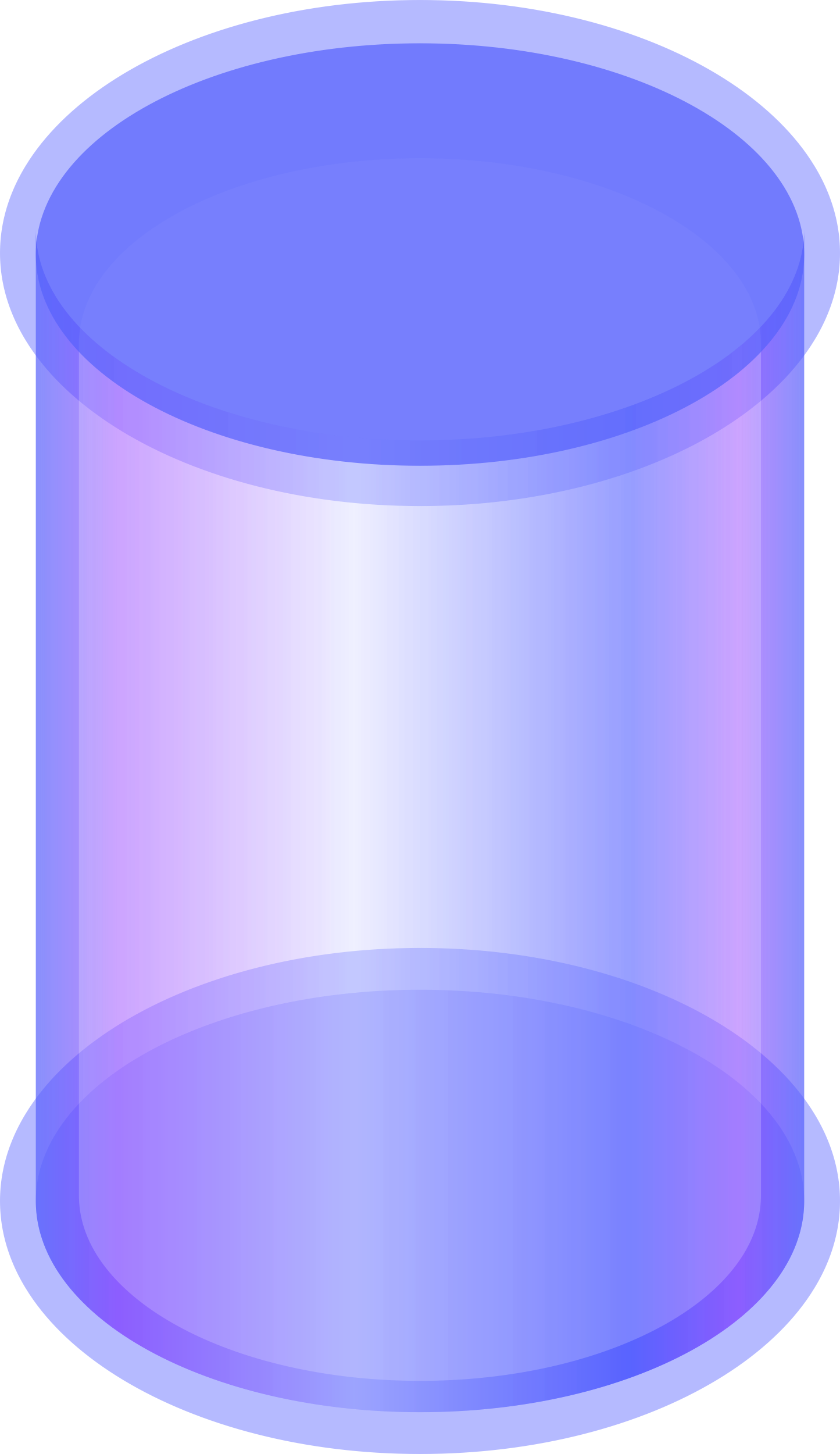 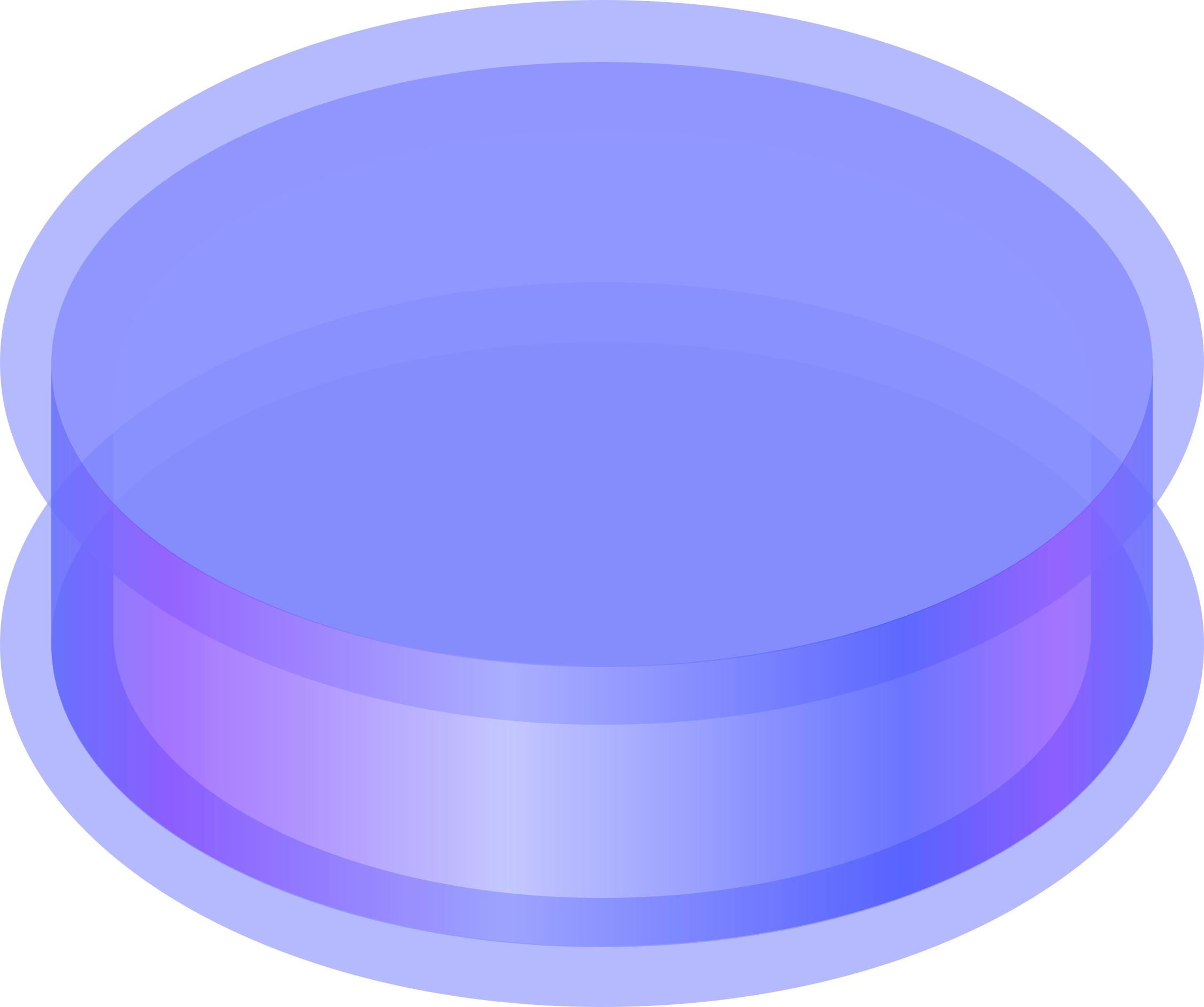 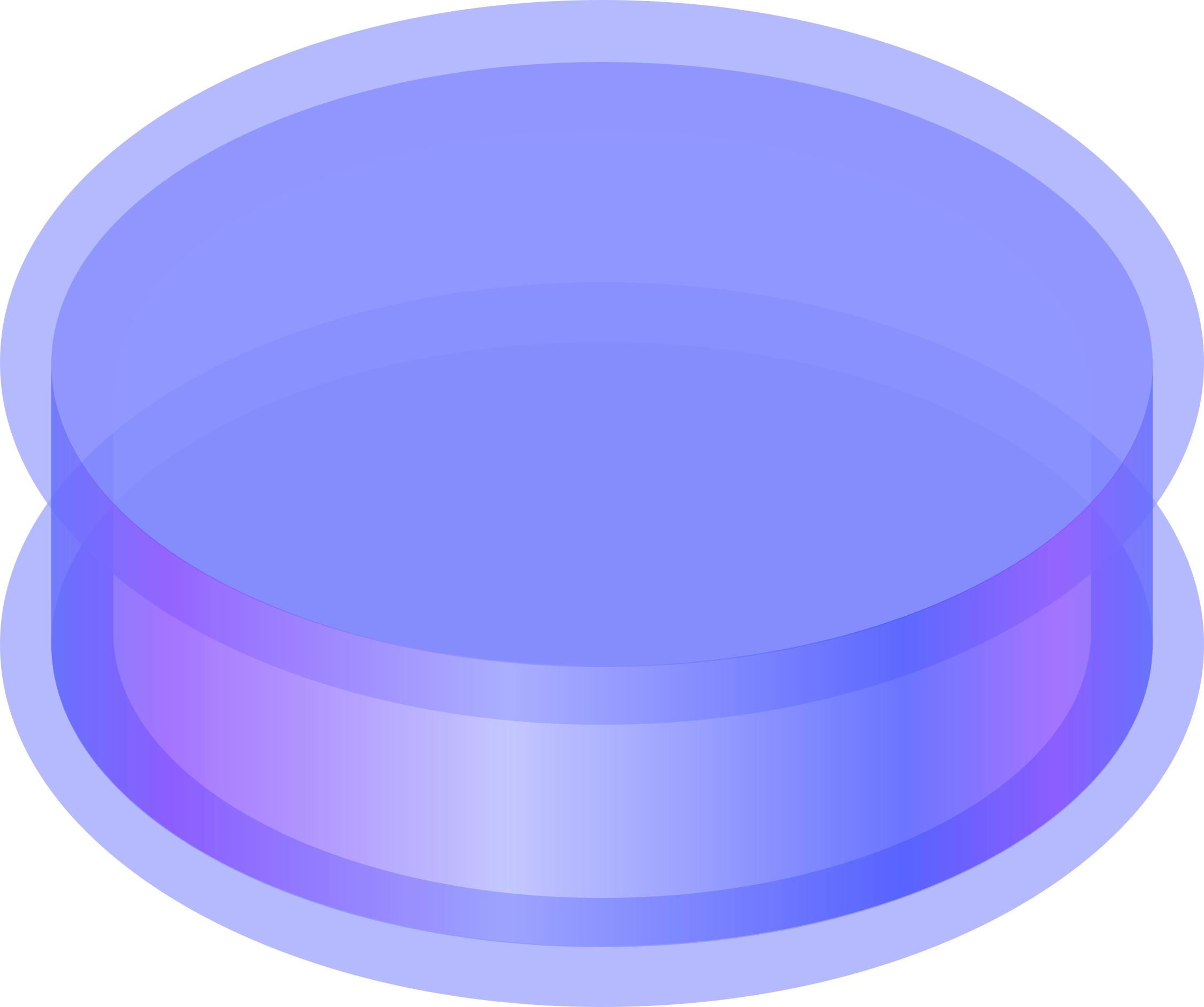 Партиционирование
Горизонтальное
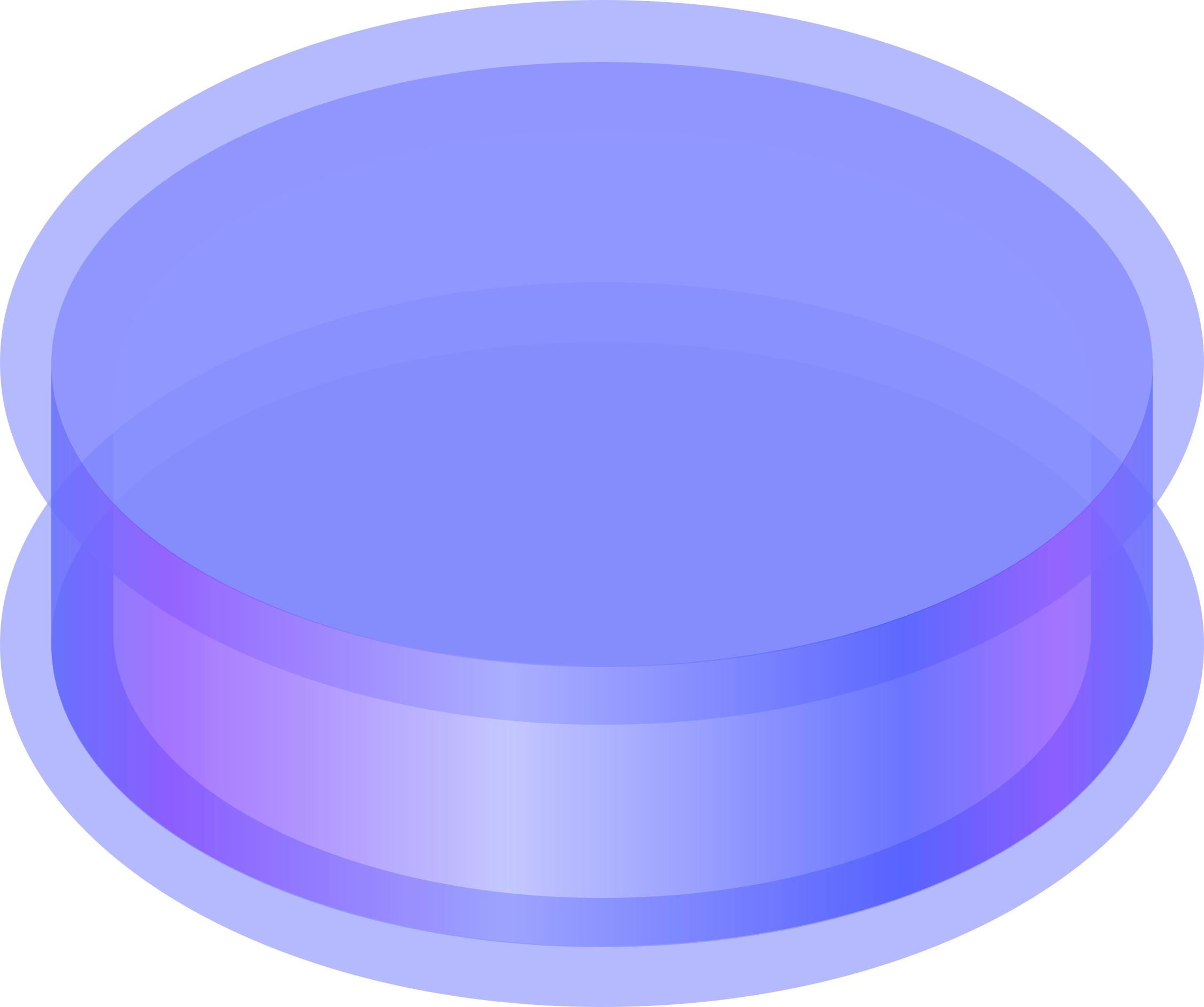 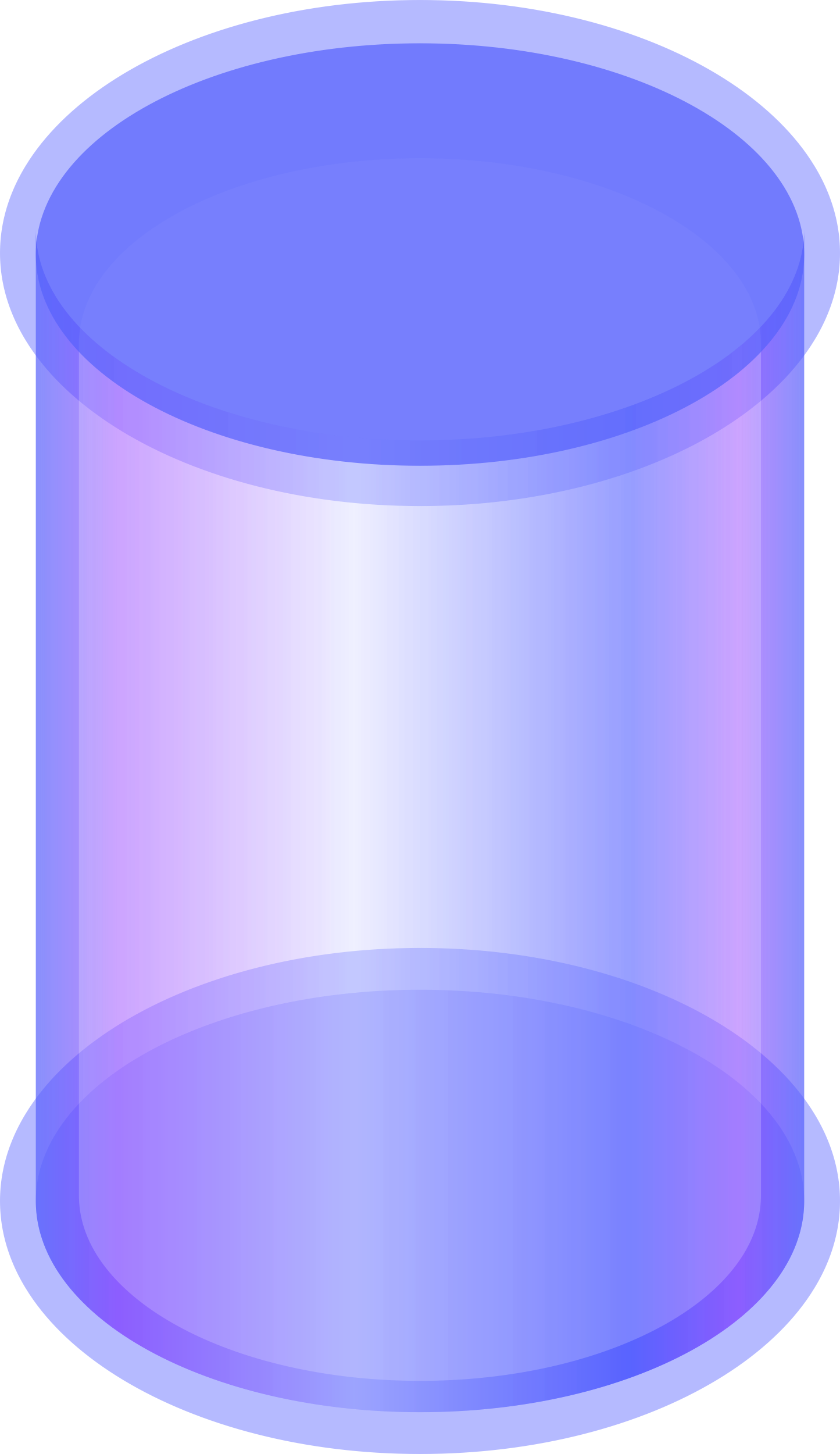 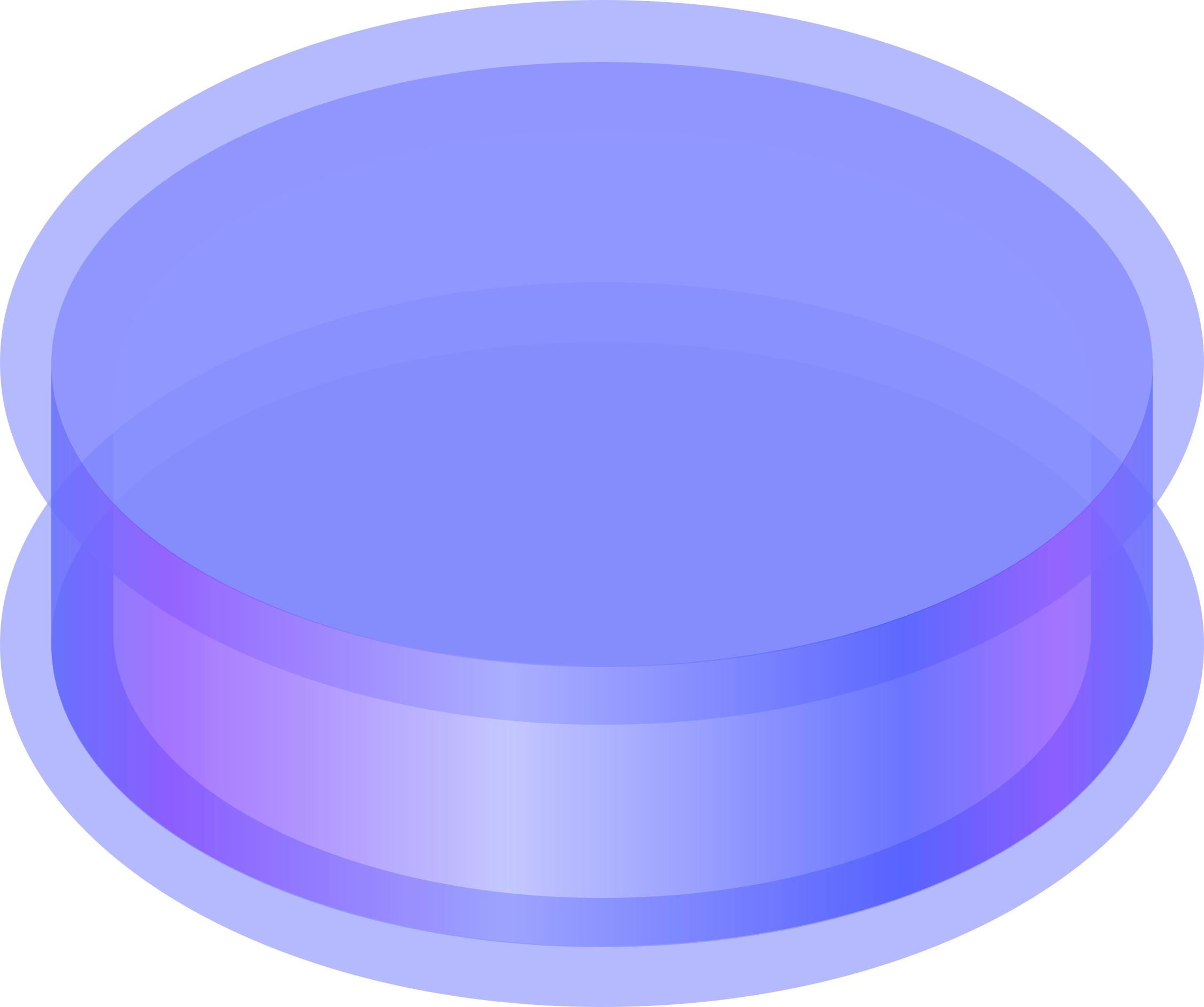 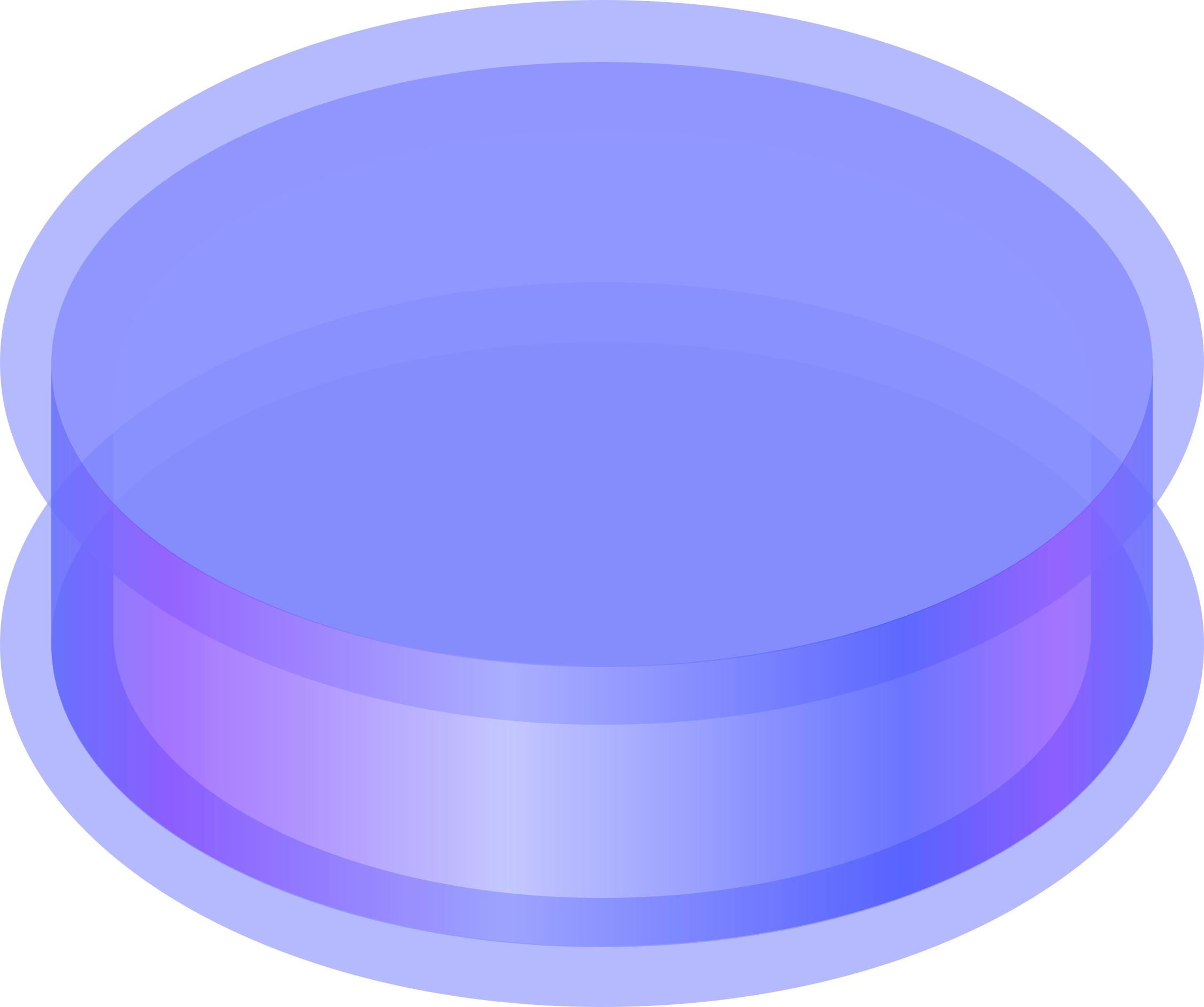 Партиционирование
Вертикальное
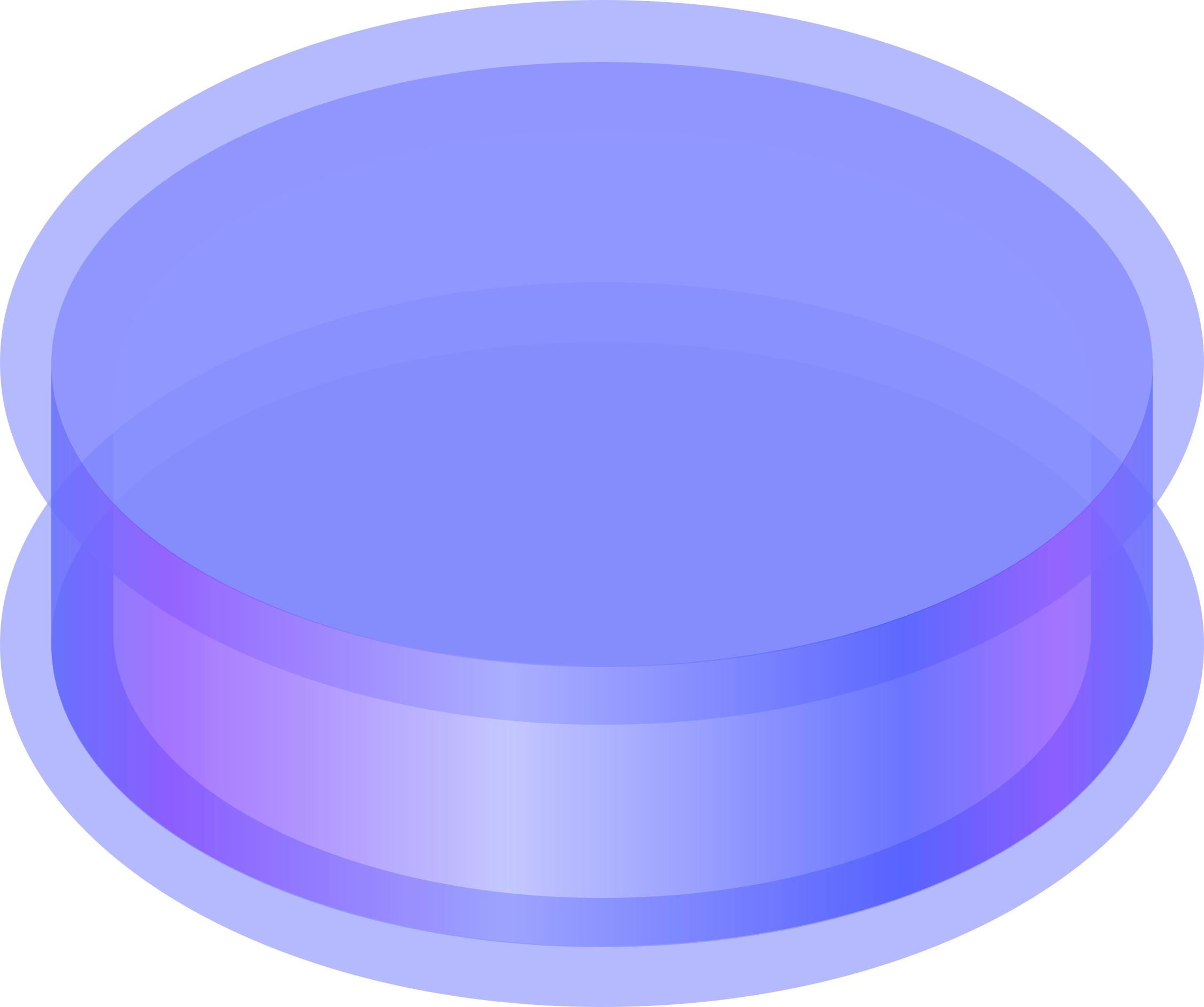 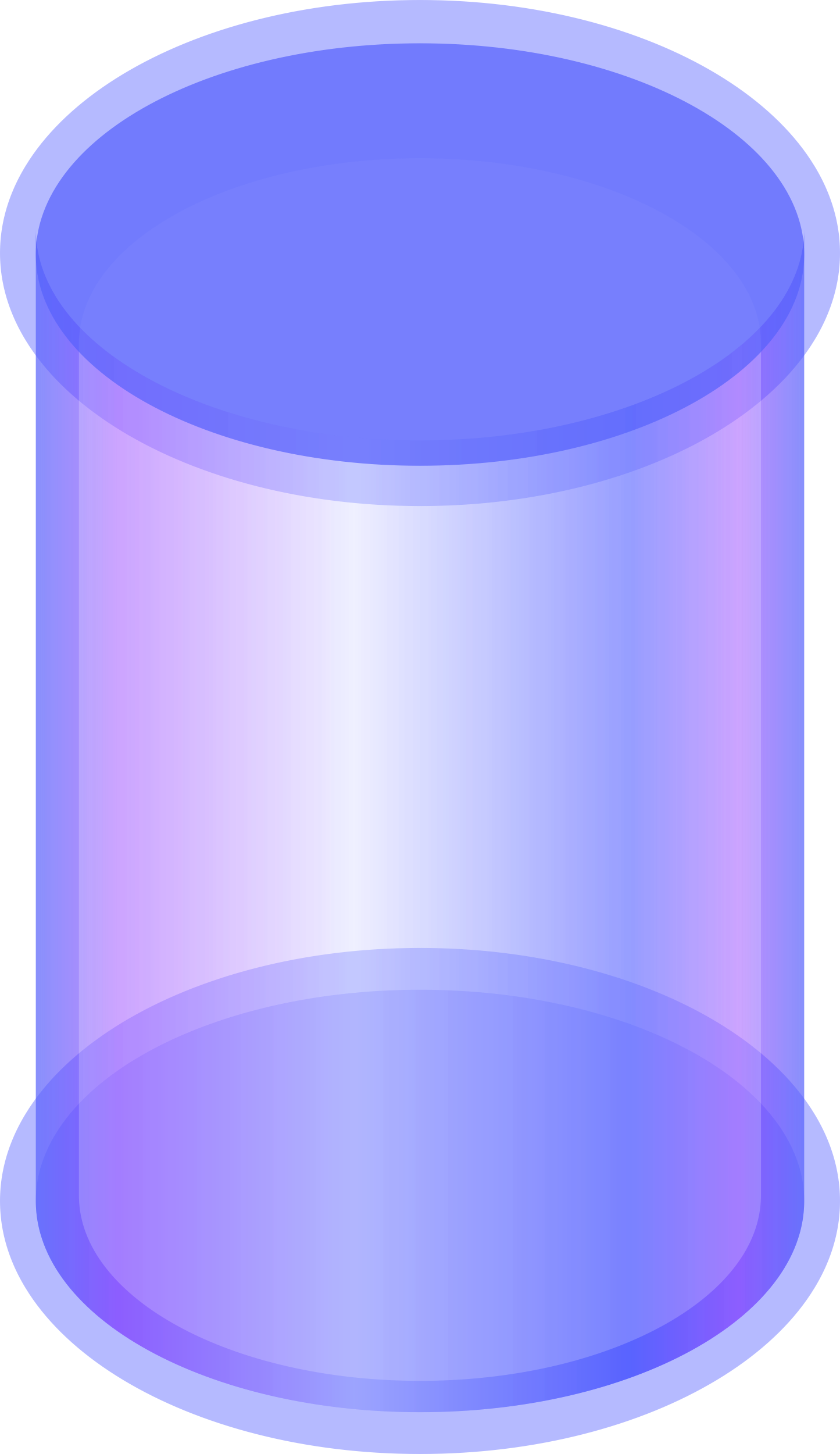 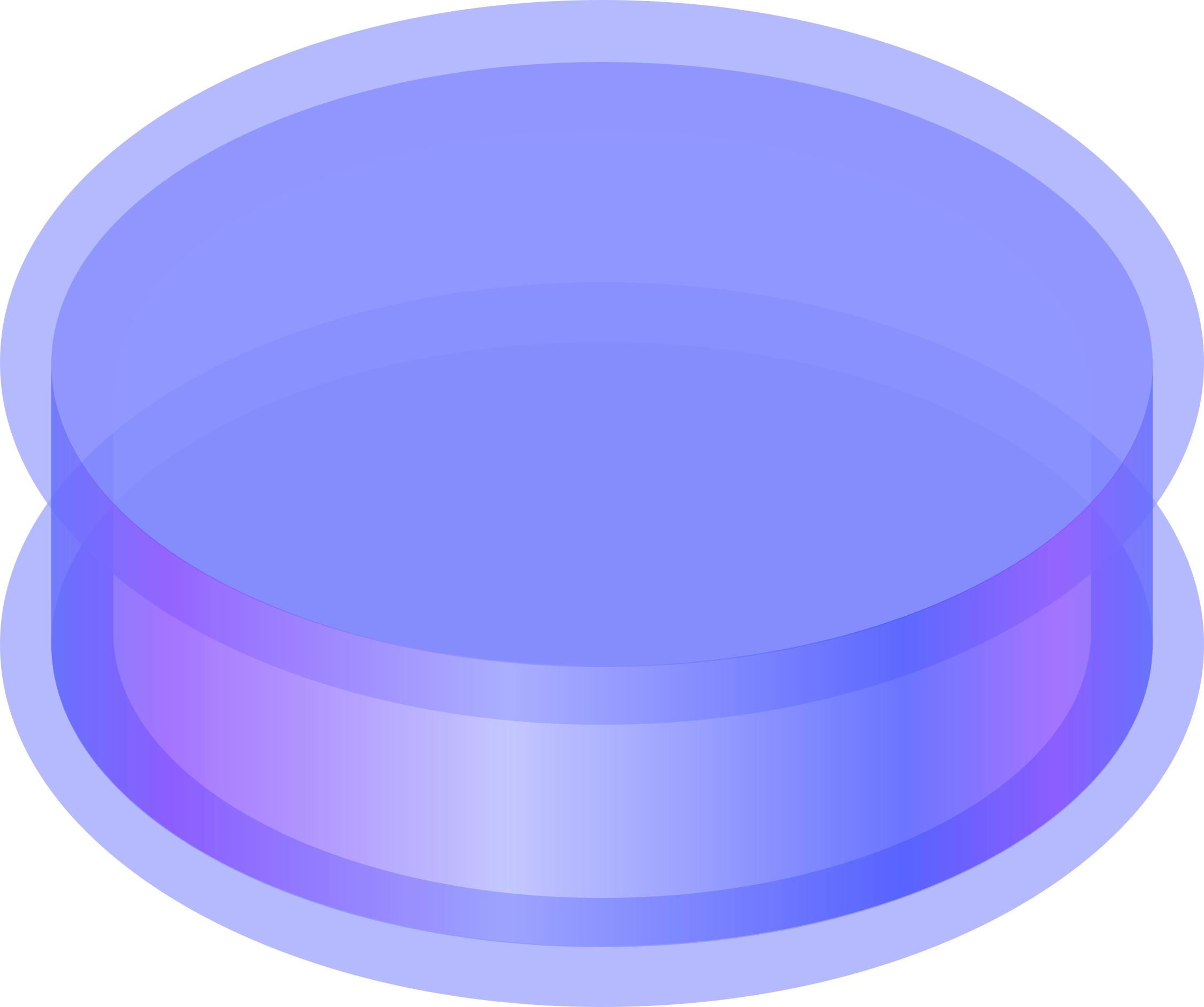 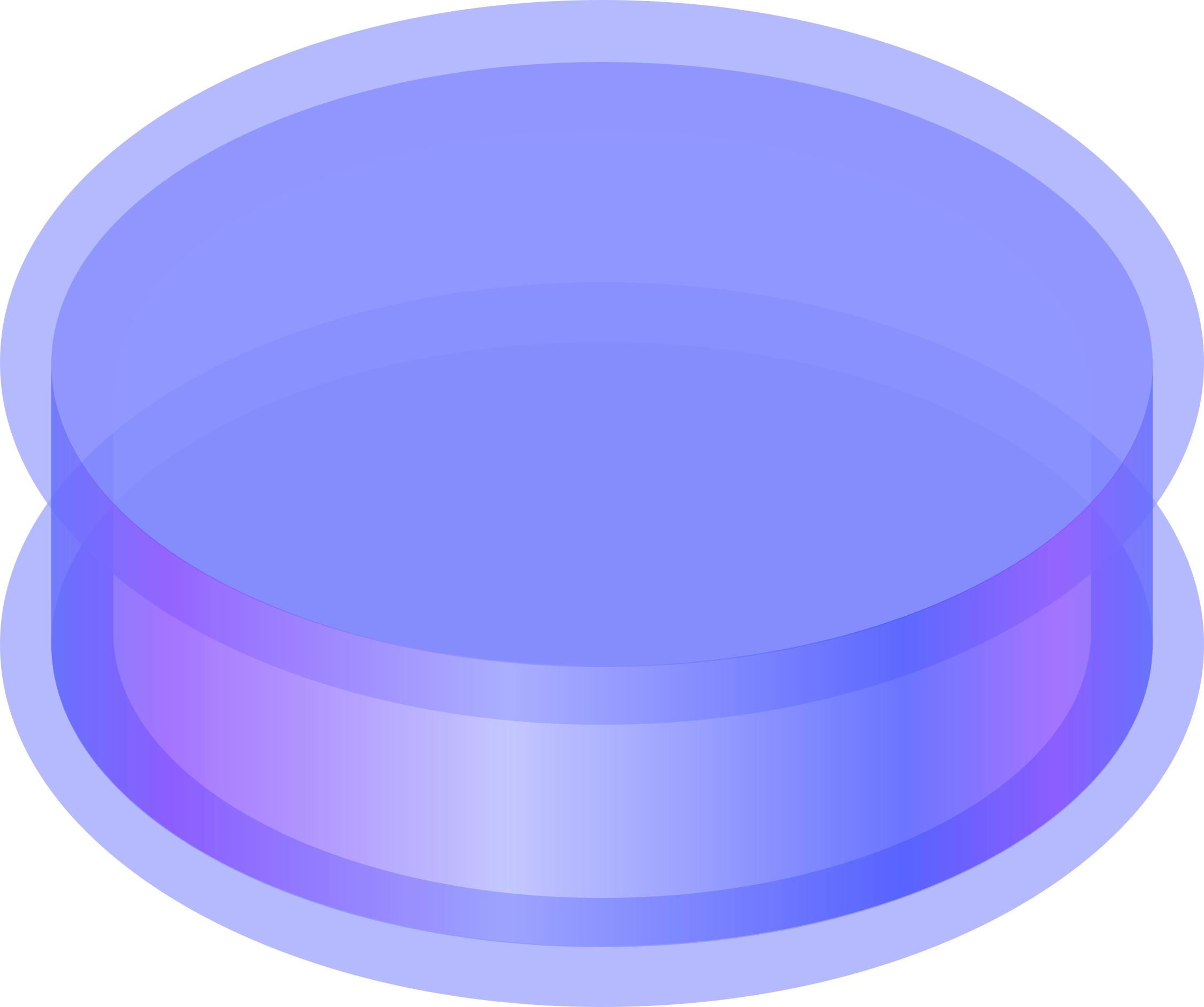 ШАРДИРОВАНИЕ
Шардирование
Метод разделения больших таблиц на много маленьких
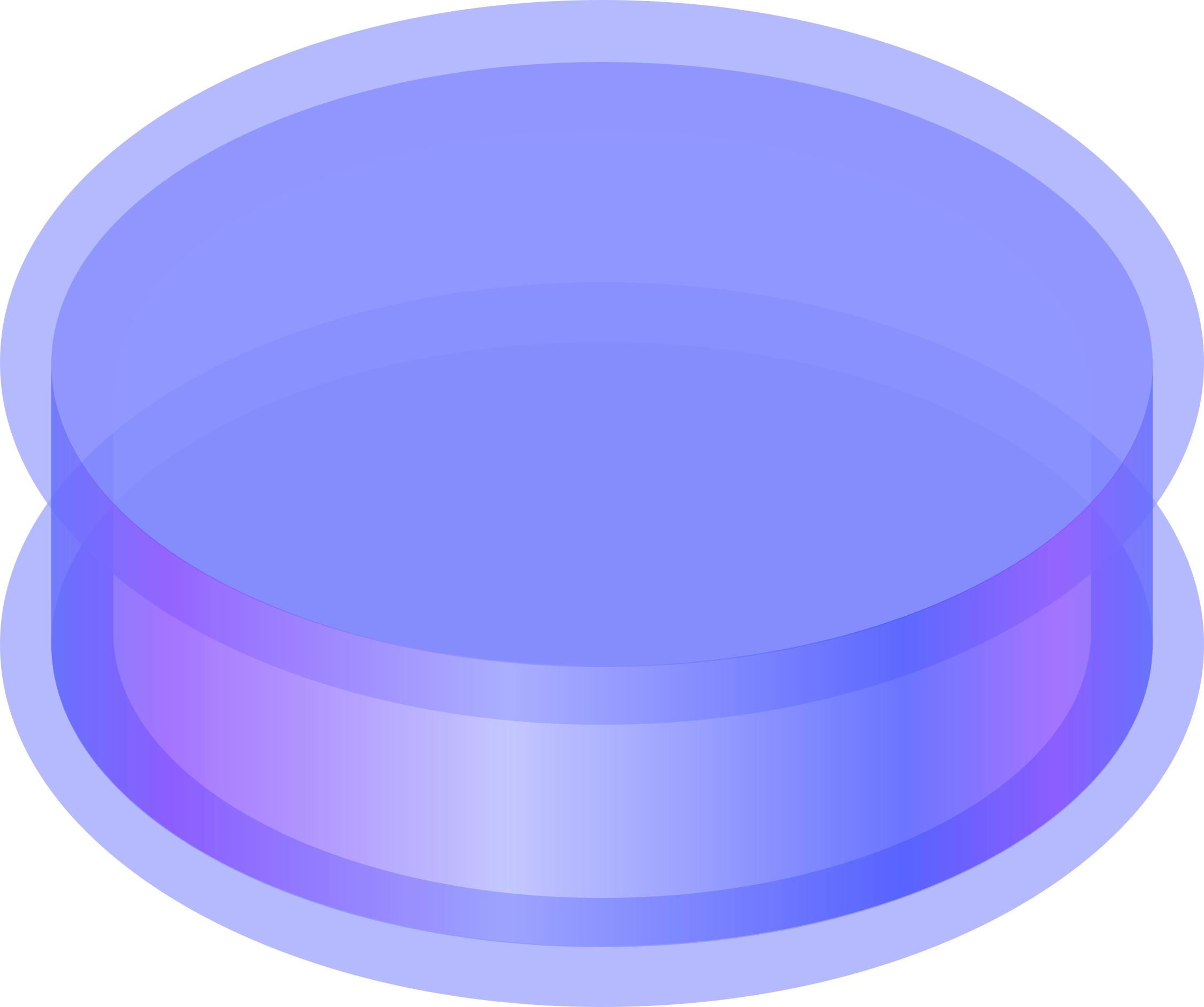 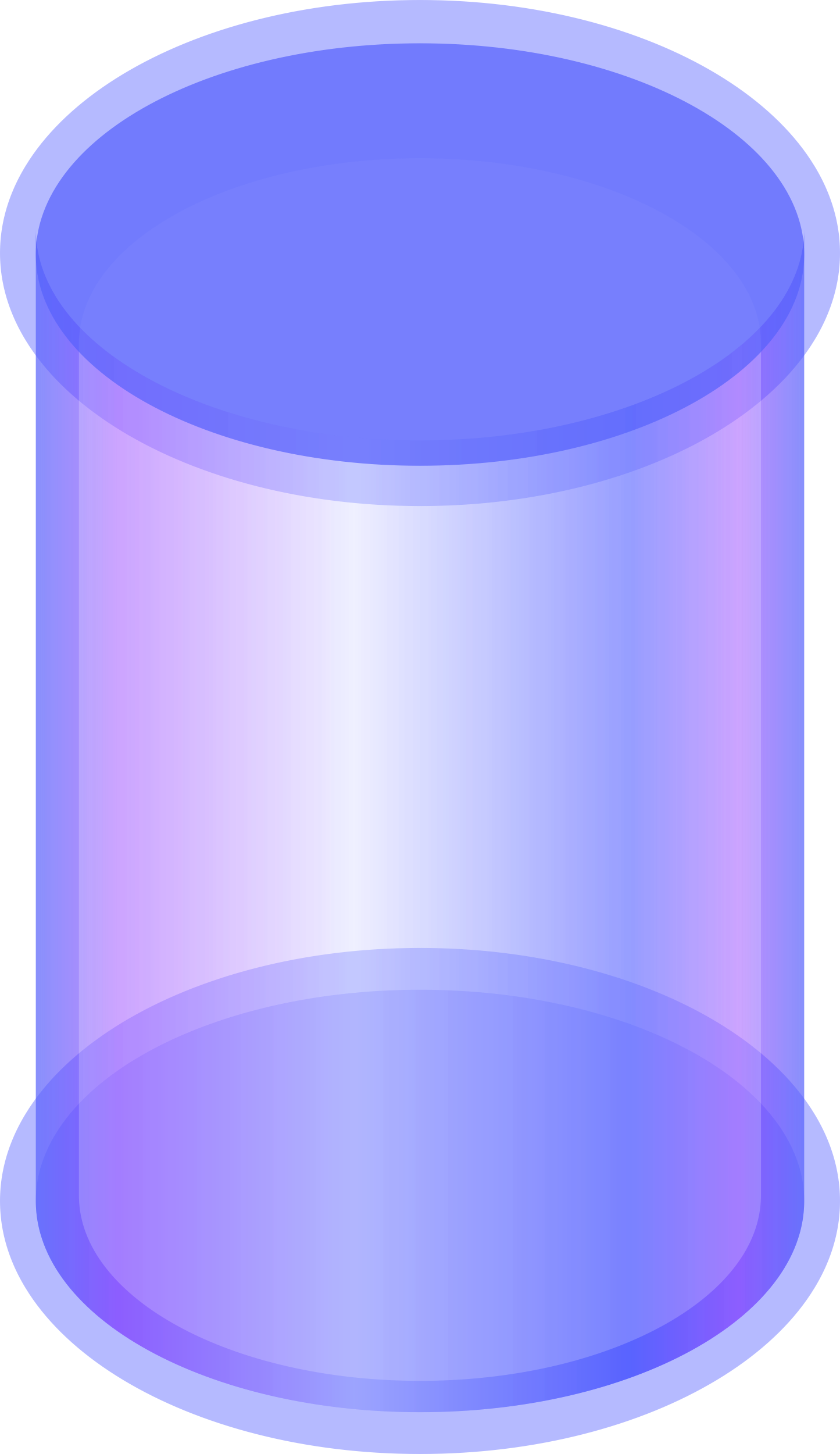 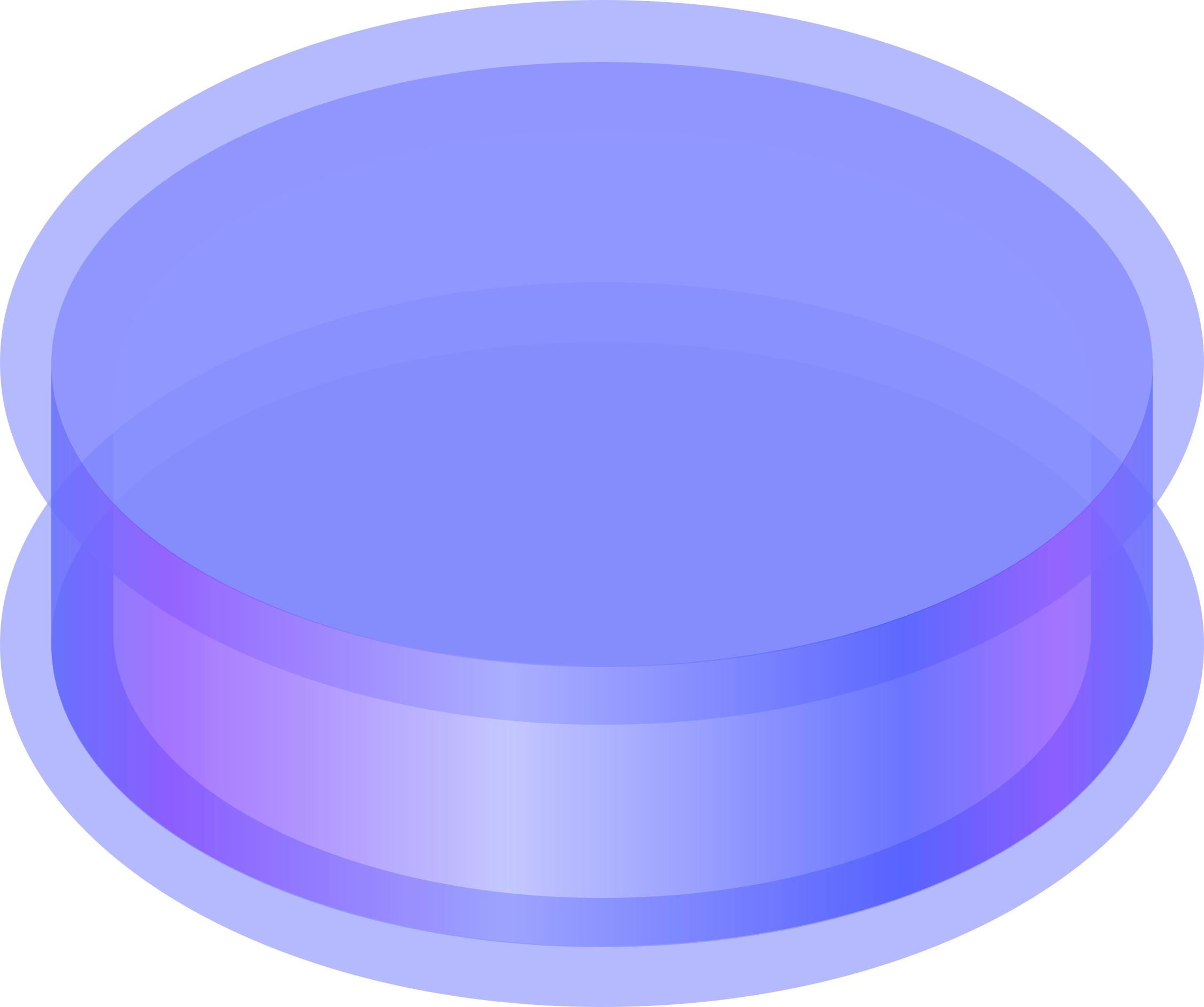 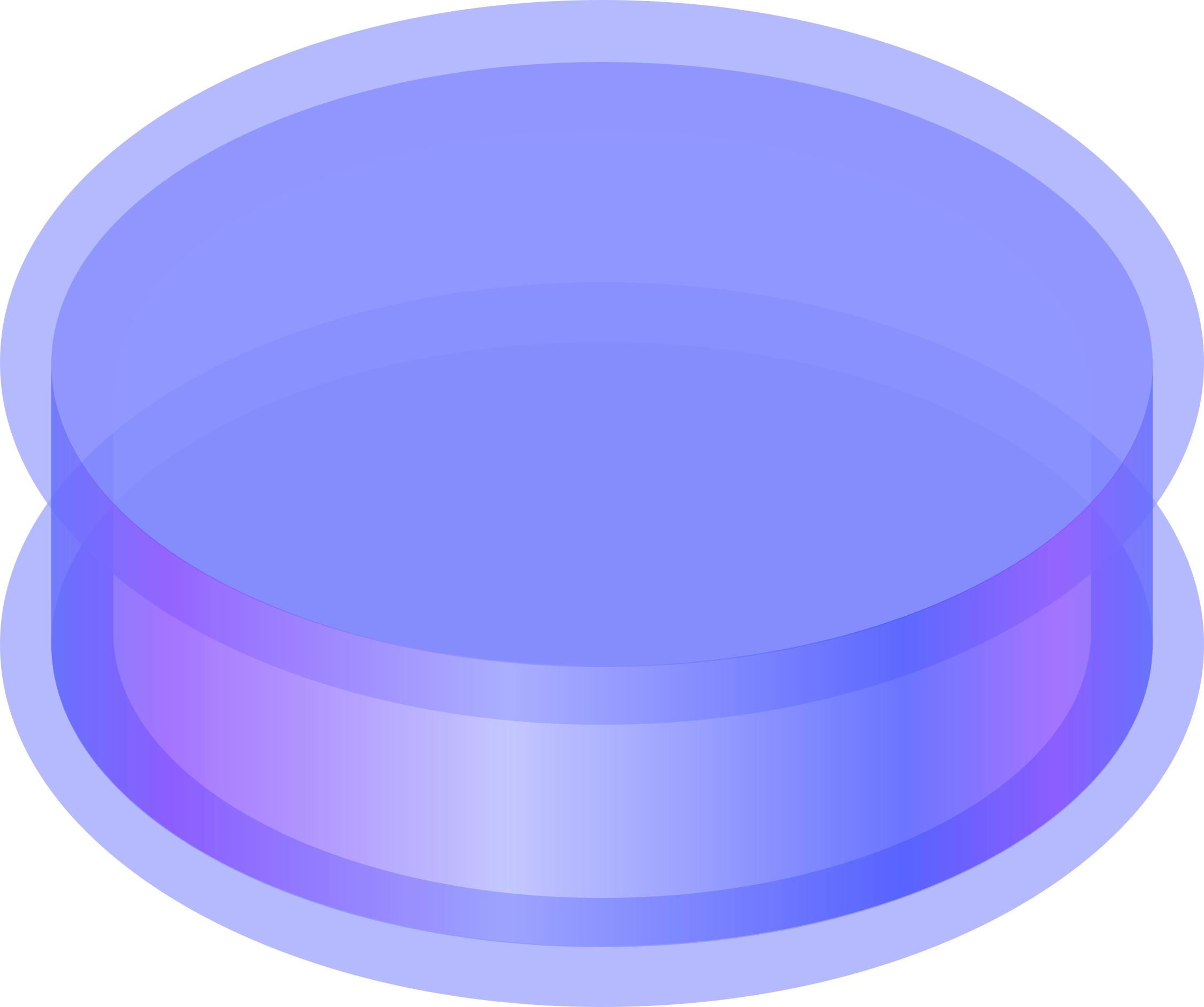 Шардирование
Метод разделения больших таблиц на много маленьких

Каждый из которых управляется отдельным инстансом БД
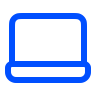 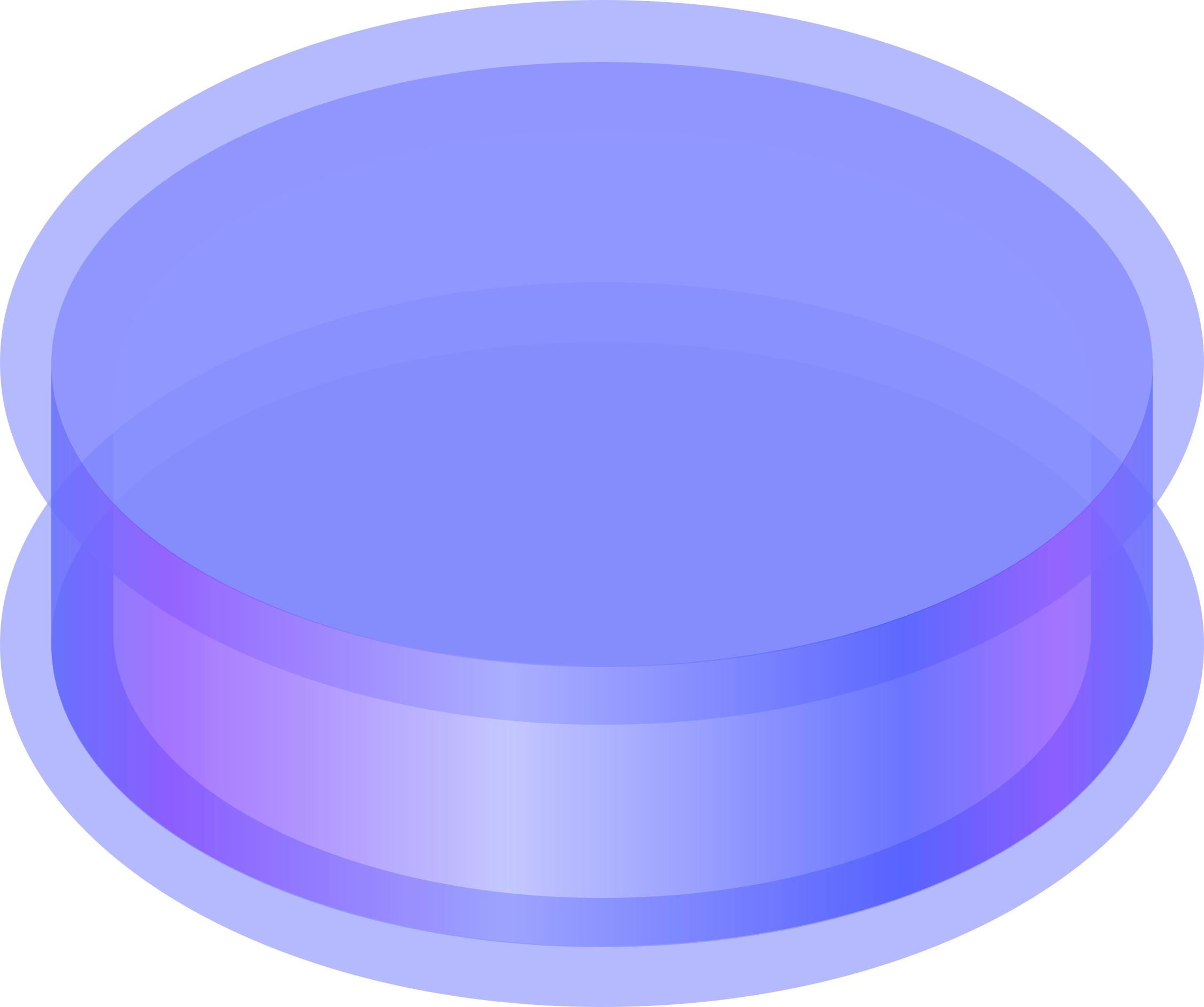 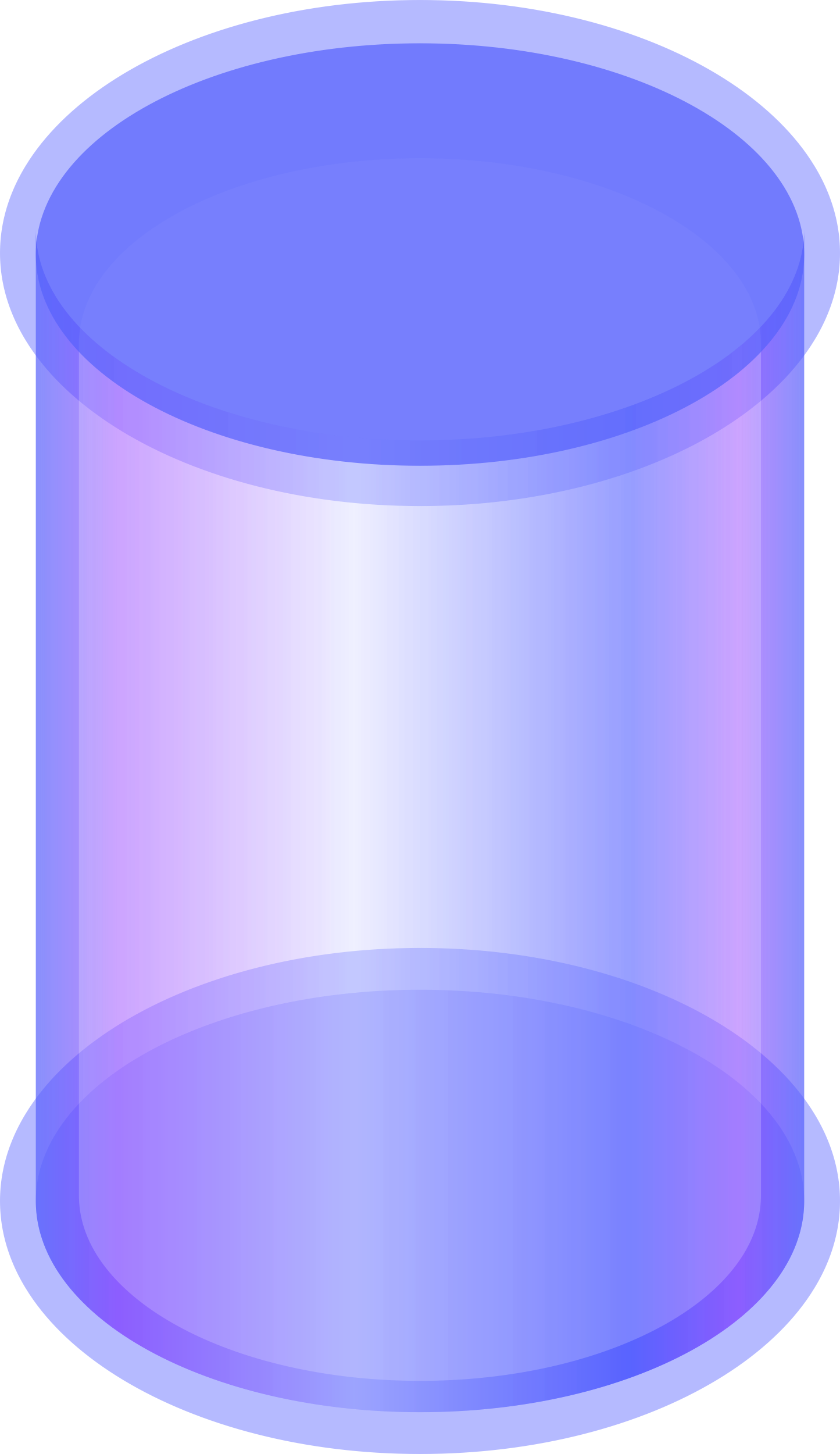 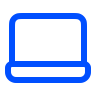 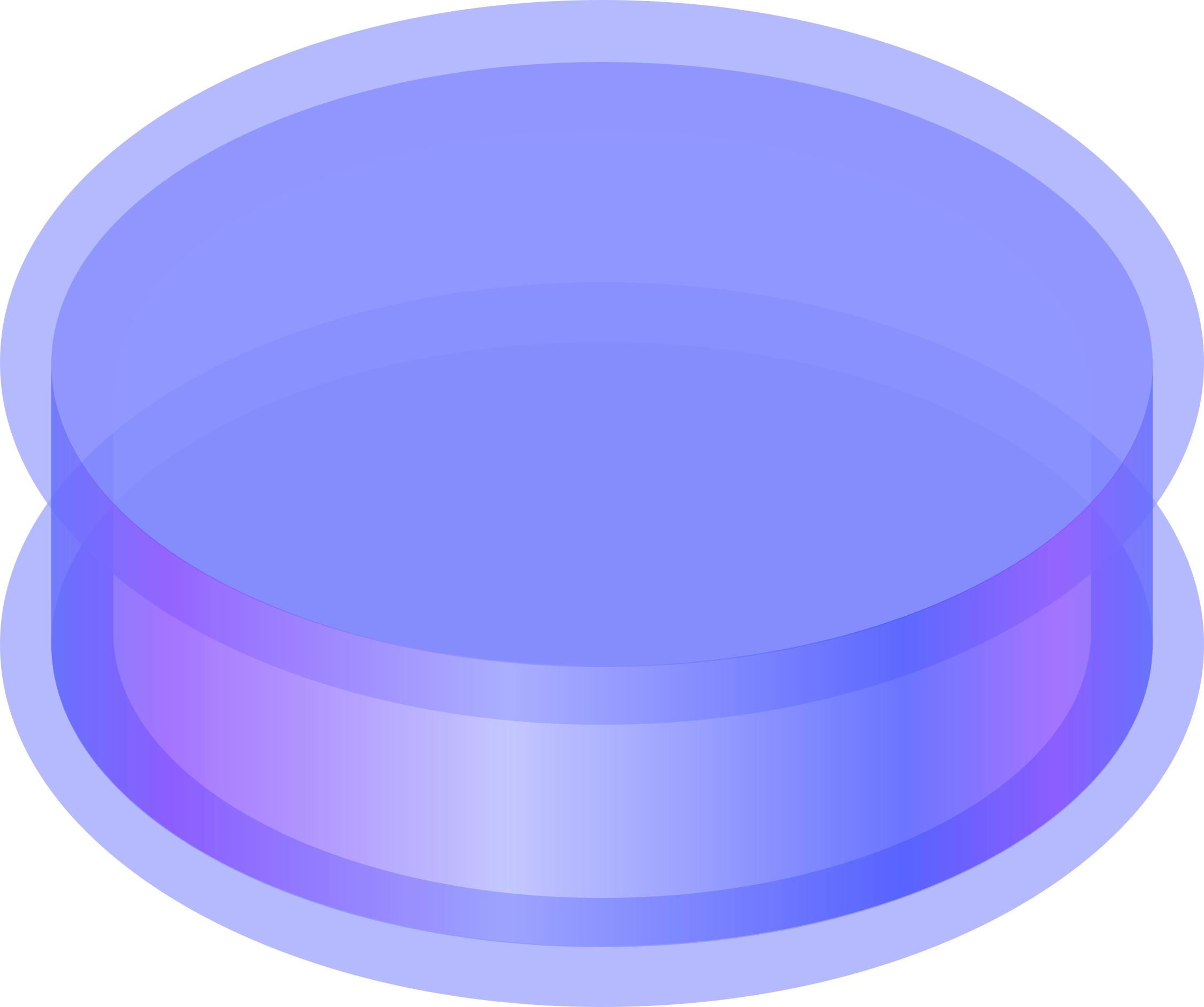 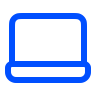 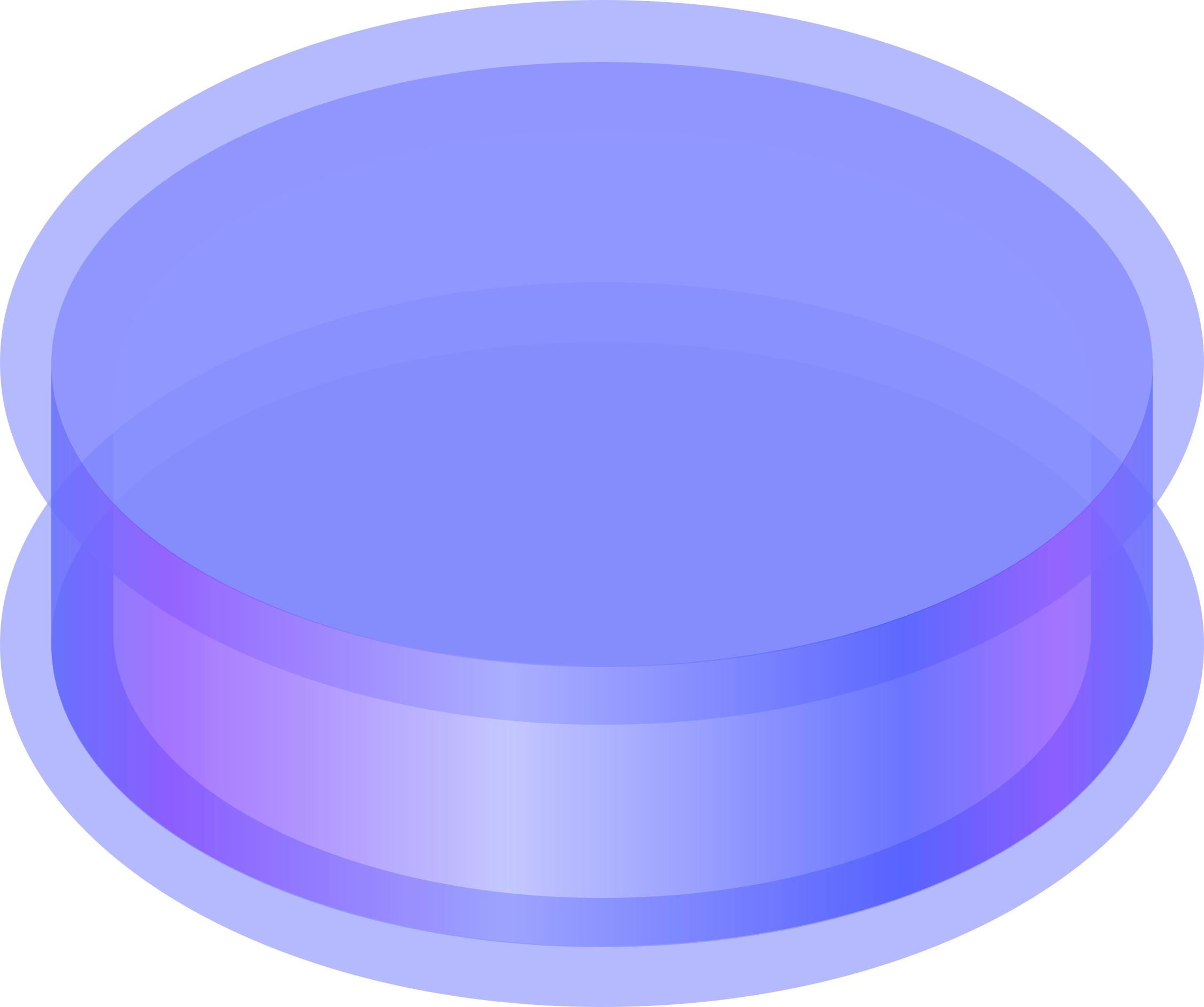 ПОДХОДЫ ШАРДИРОВАНИЯ
RANGE BASED
Shard #1 (0 … 50)
Shard #3 (100 … )
Shard #2 (50 … 100)
KEY BASED
Shard #1
Shard #2
HASH FUNC
DIRECTORY BASED
Shard #1
Shard #2
Shard #3
ROUTING
Как понять, куда идти?
КЛИЕНТСКИЙ ROUTING
ПЛЮСЫ
Нет лишних узлов

МИНУСЫ
Дополнительная логика в клиенте
Сложности с обновлением хостов
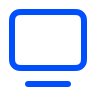 CLIENT
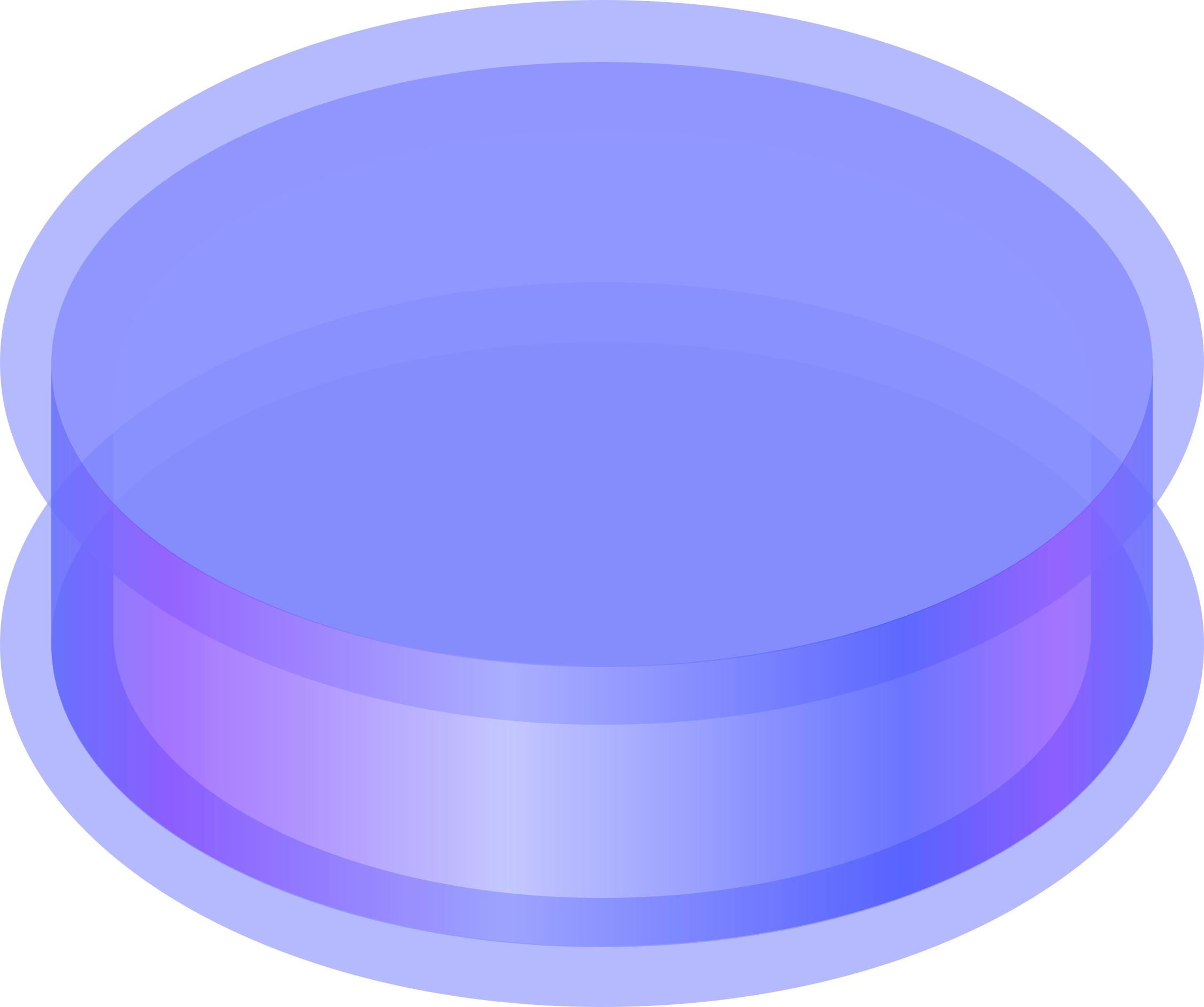 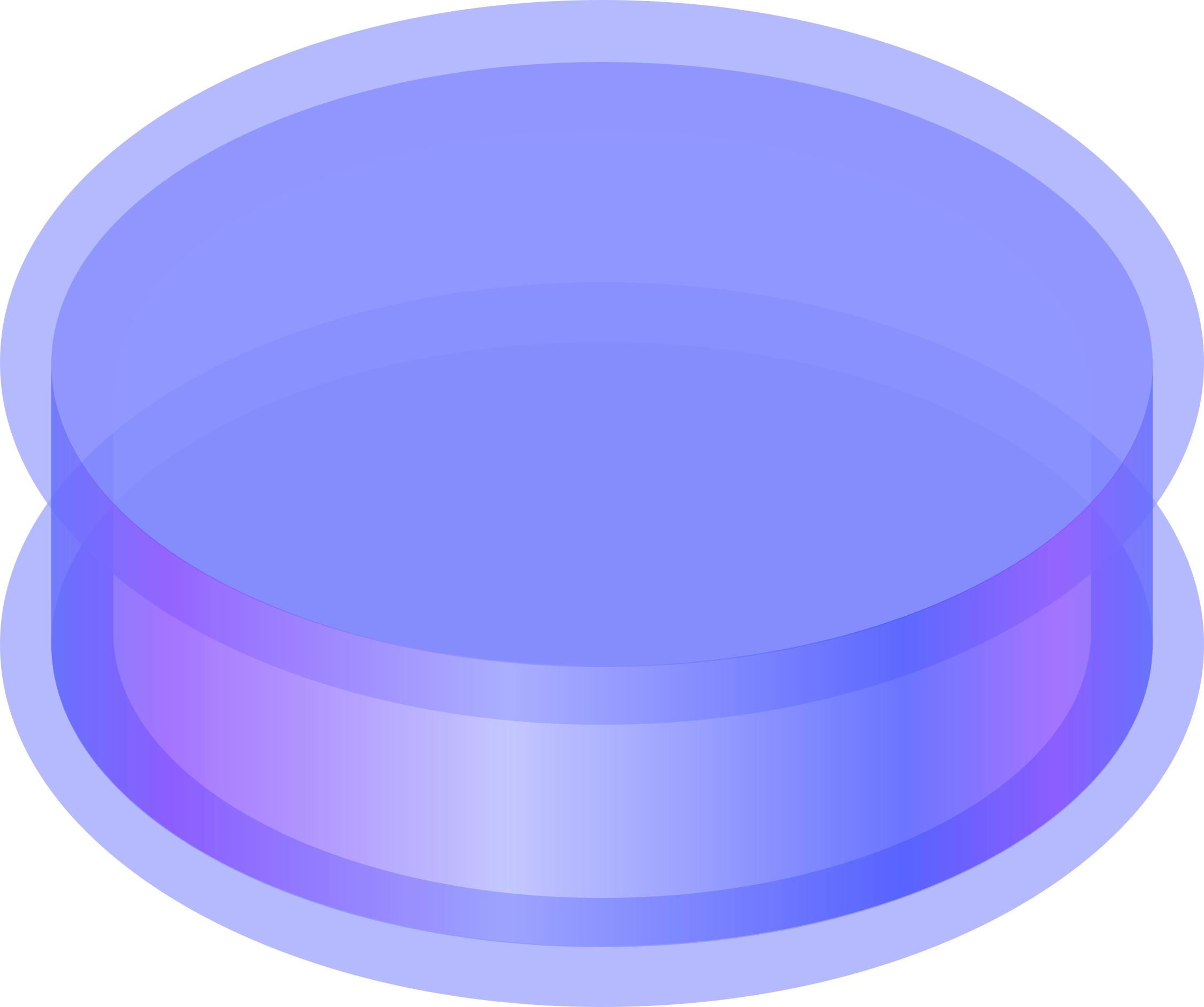 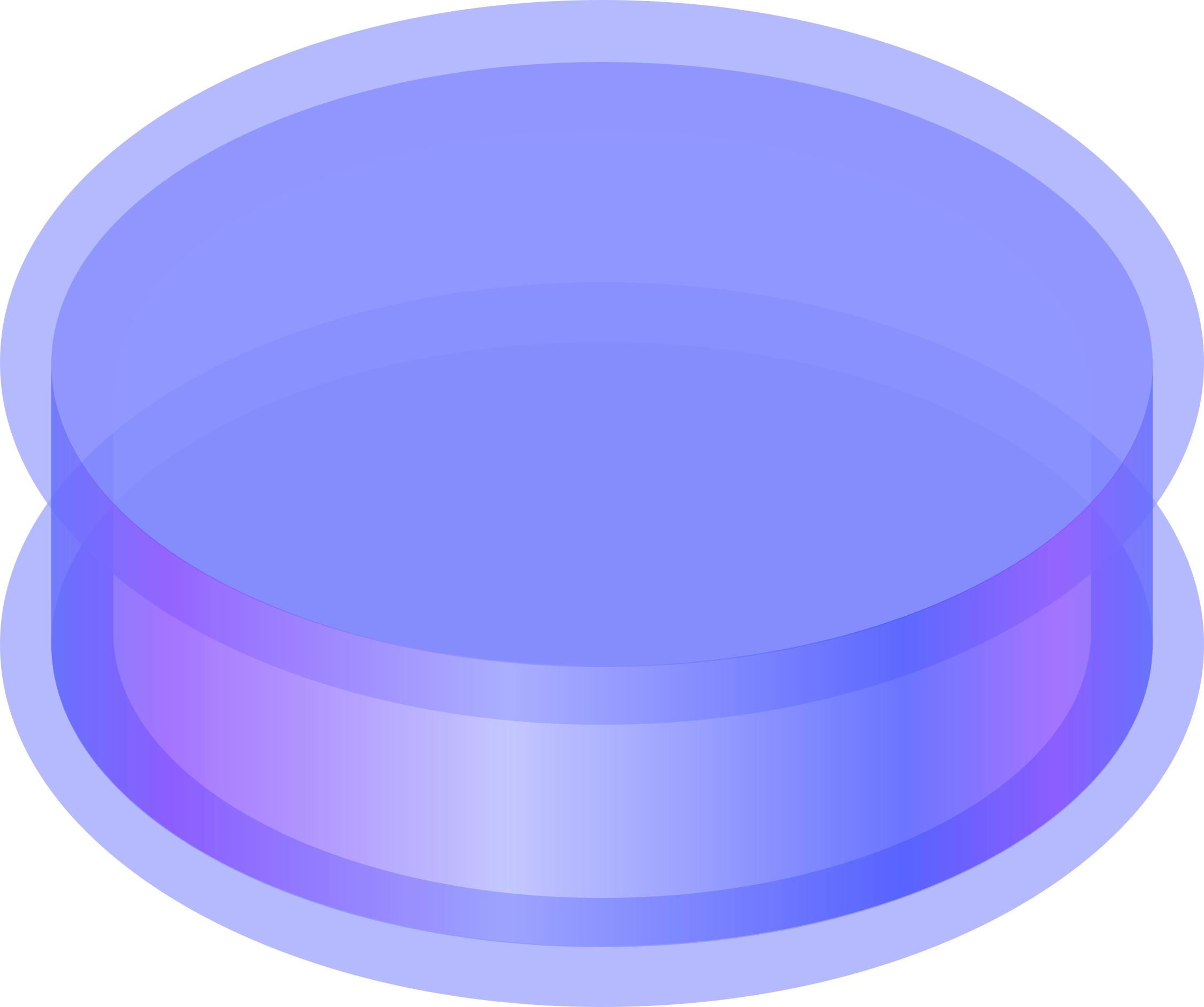 Shard #1
Shard #2
Shard #3
PROXY ROUTING
ПЛЮСЫ
Приложение не знает о шардинге

МИНУСЫ
Дополнительный сетевой узел
Потеря функциональности
Единая точка отказа
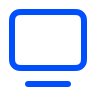 CLIENT
PROXY
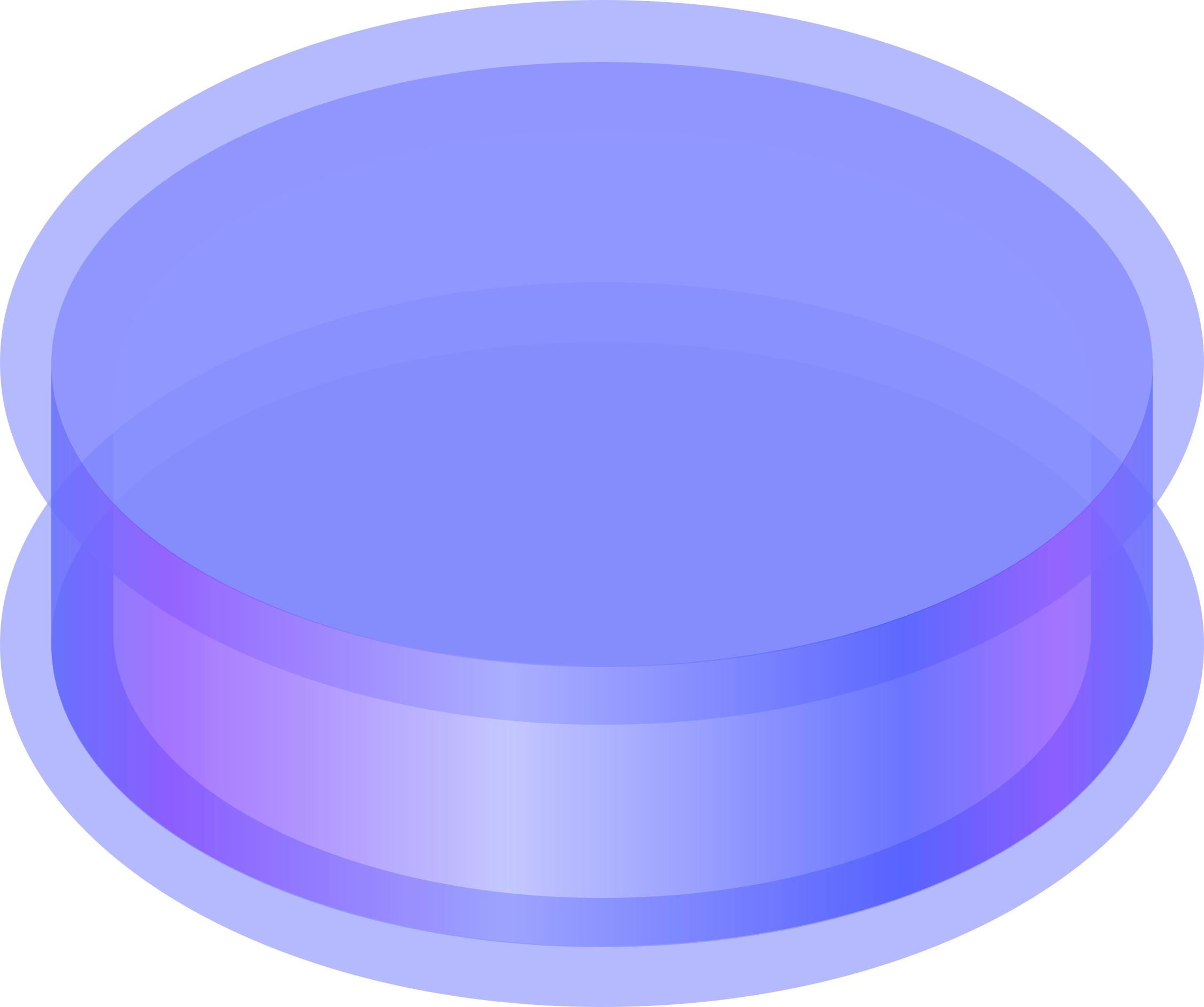 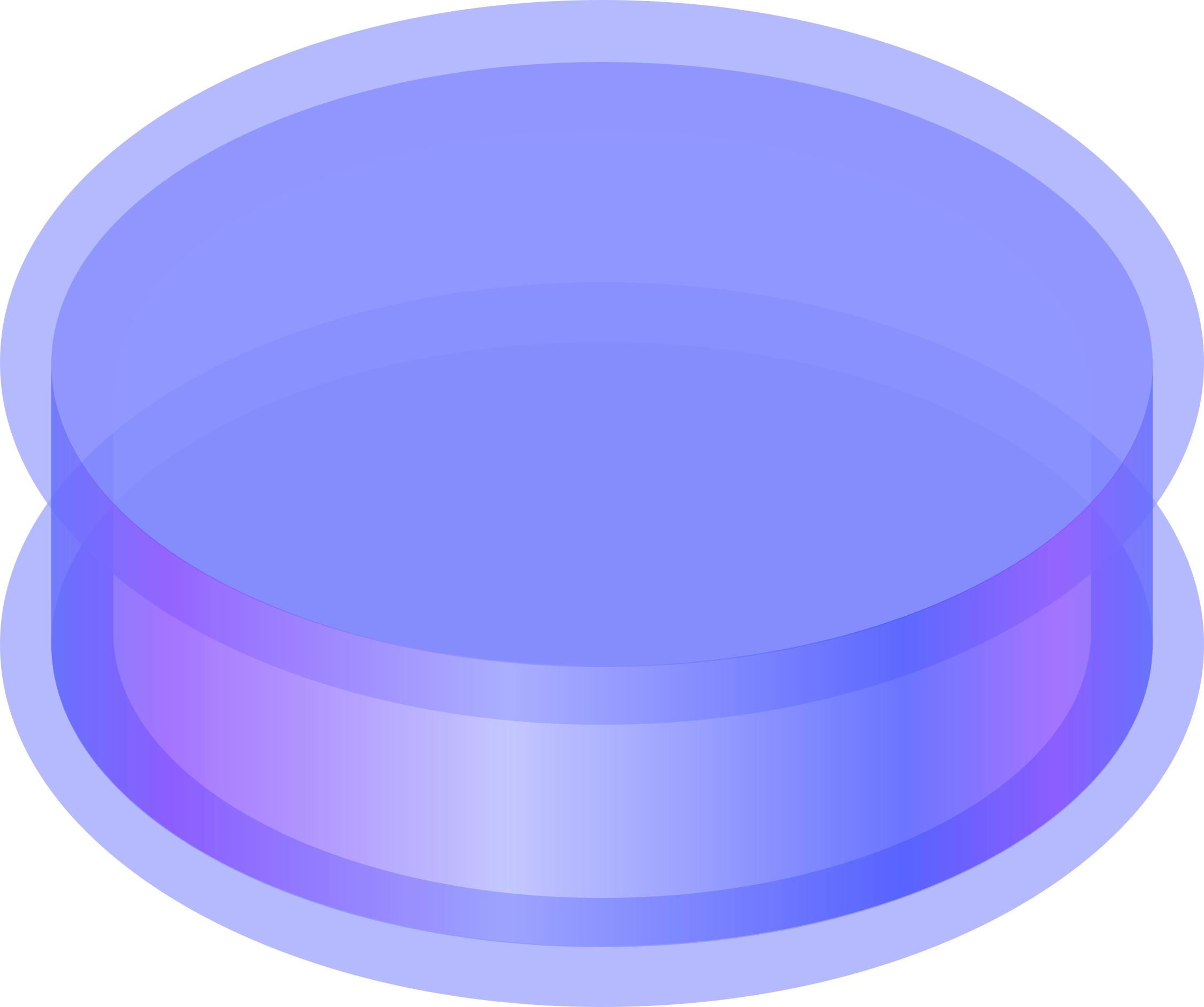 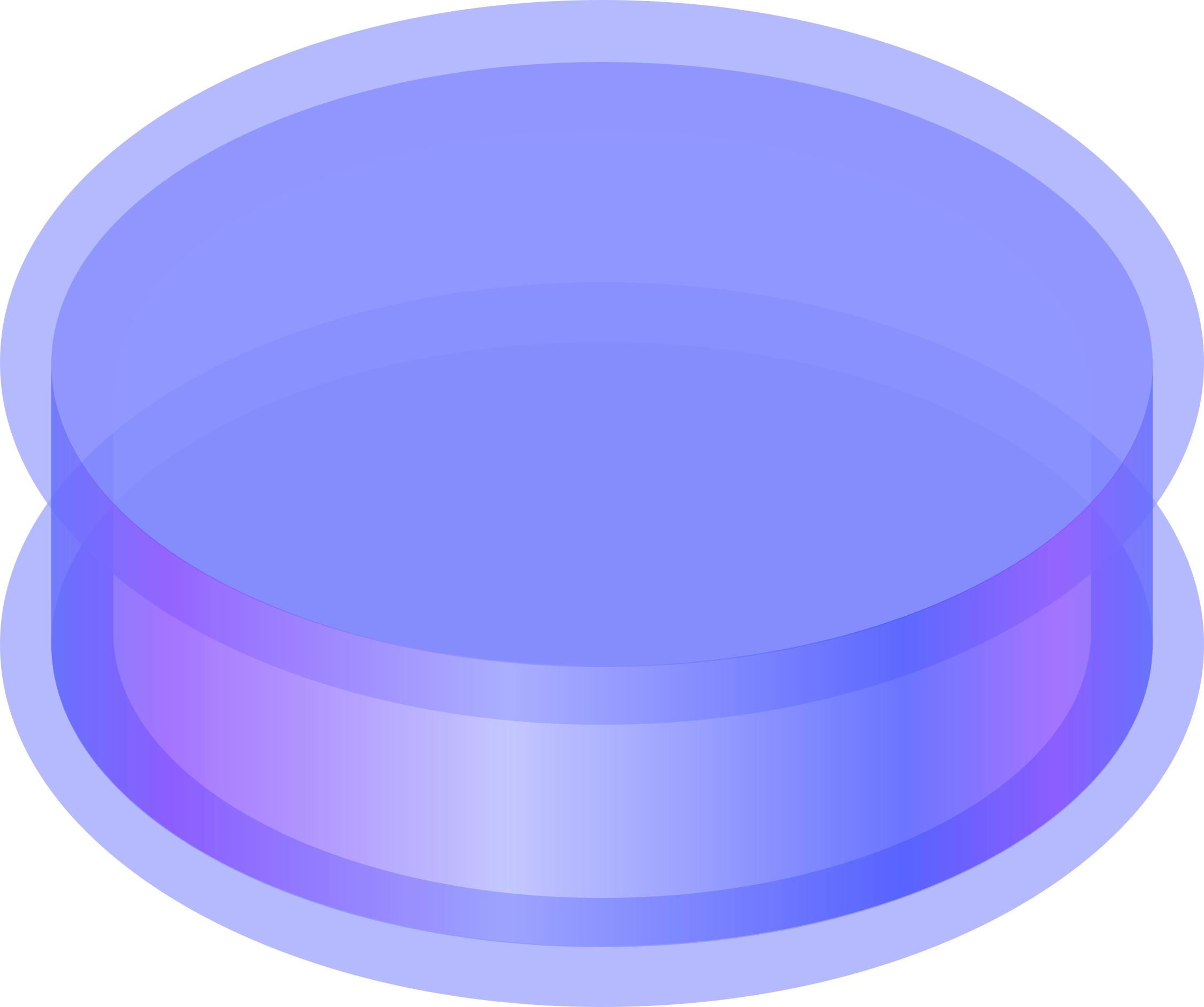 Shard #1
Shard #2
Shard #3
COORDINATOR ROUTING
ПЛЮСЫ
Приложение не знает о шардинге
Кэширование

МИНУСЫ
Дополнительный сетевой узел
Инфраструктурная сложность
Единая точка отказа
Нагрузка
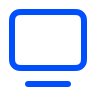 CLIENT
COORD
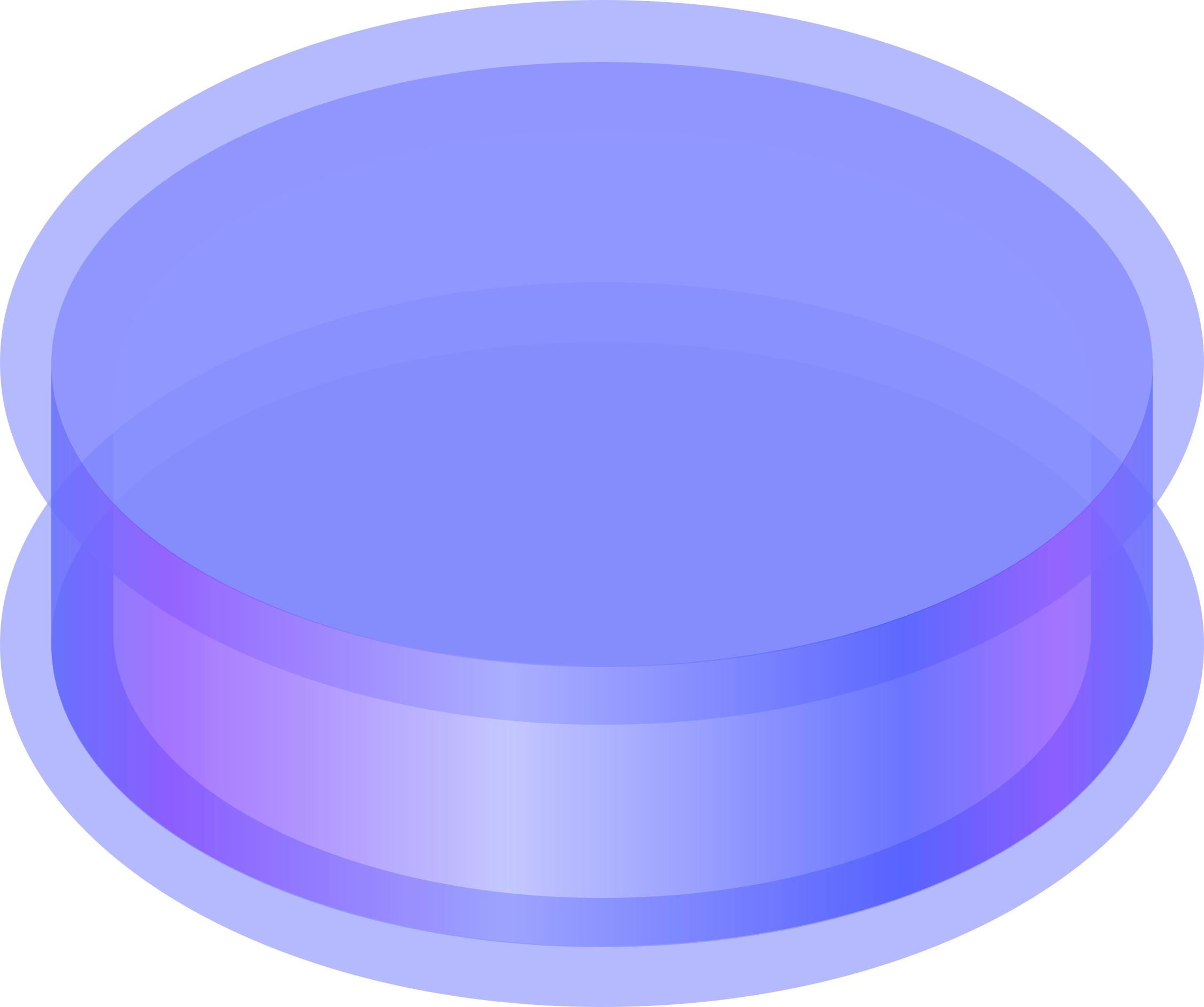 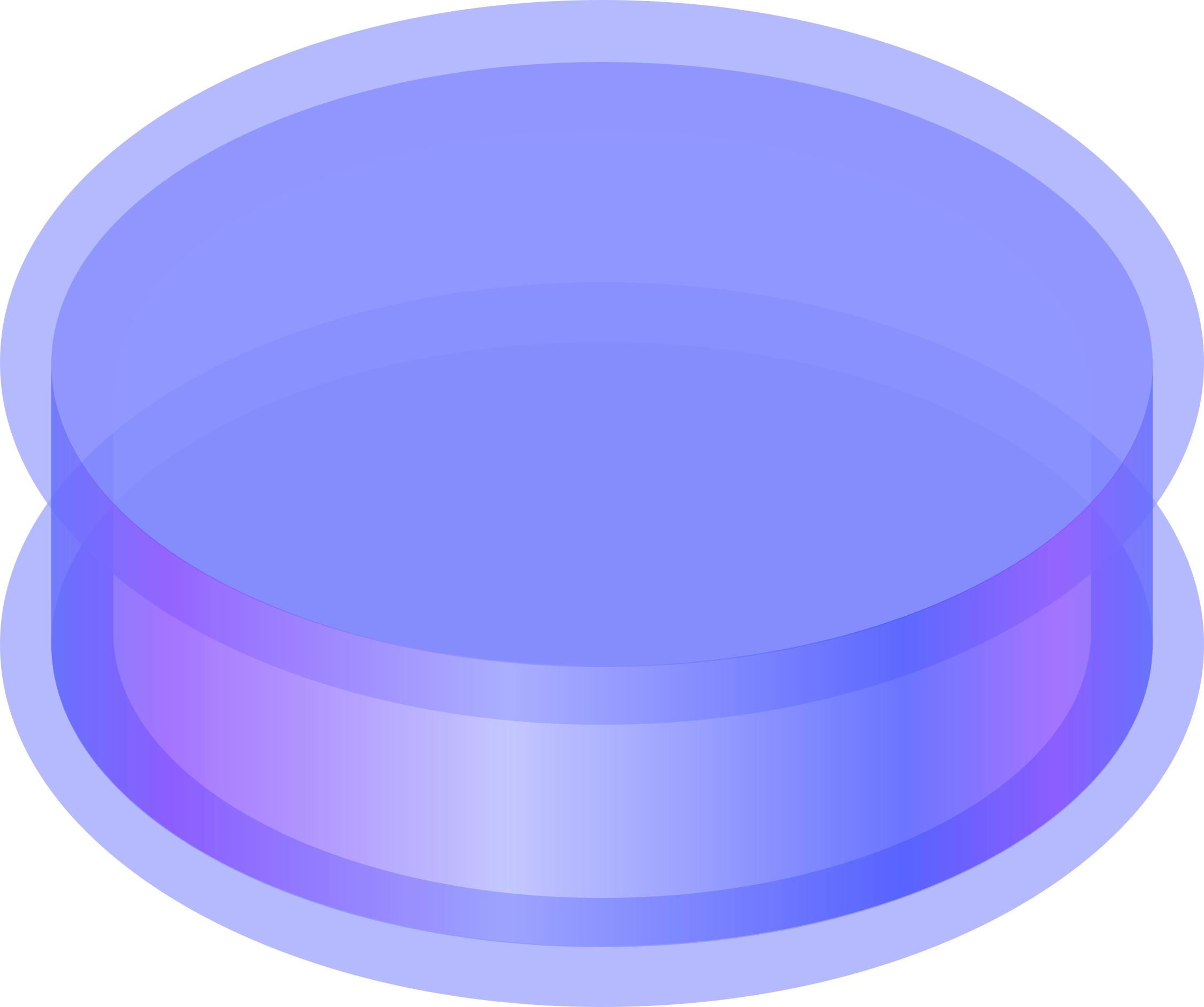 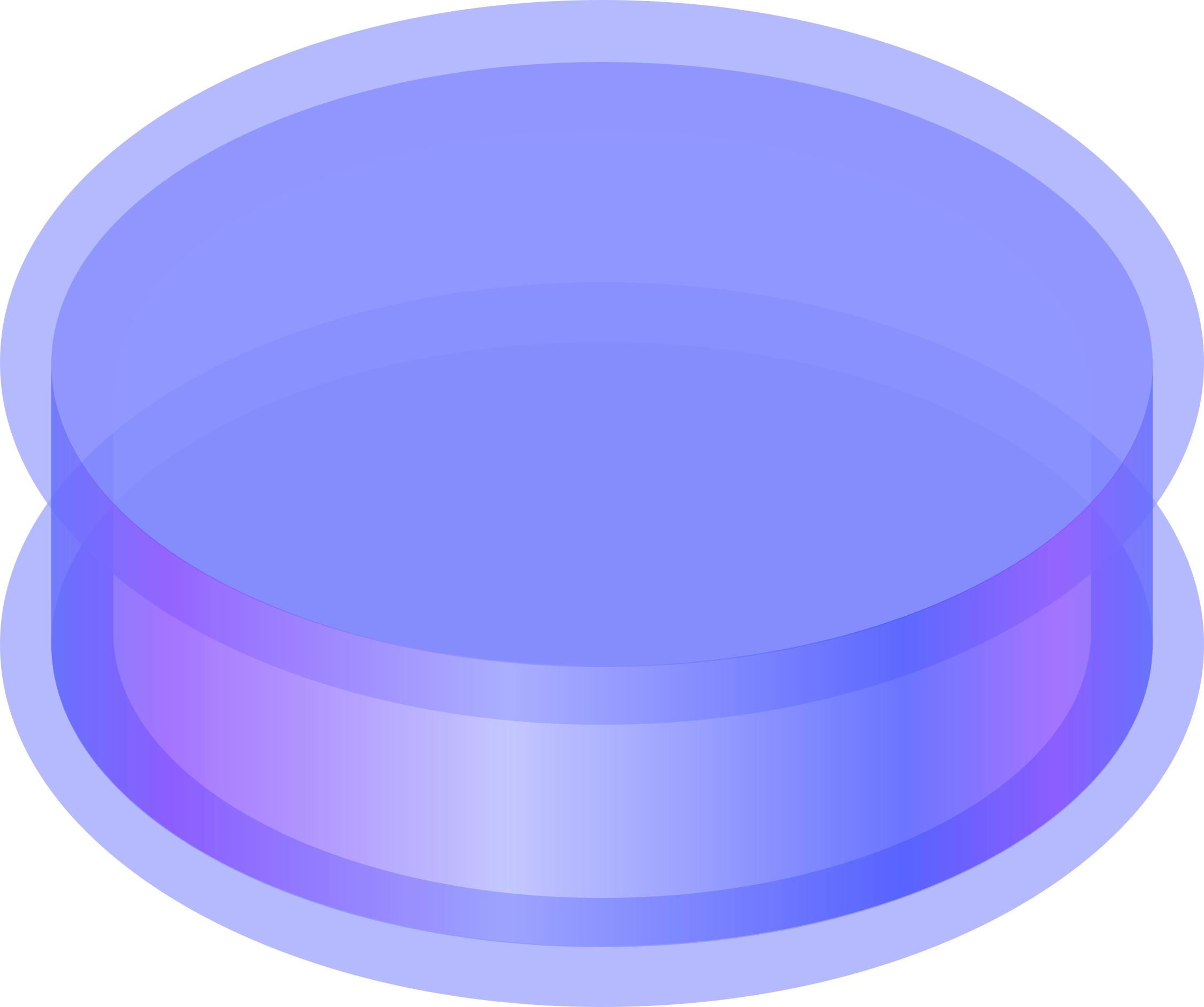 Shard #1
Shard #2
Shard #3
QUIZ TIME
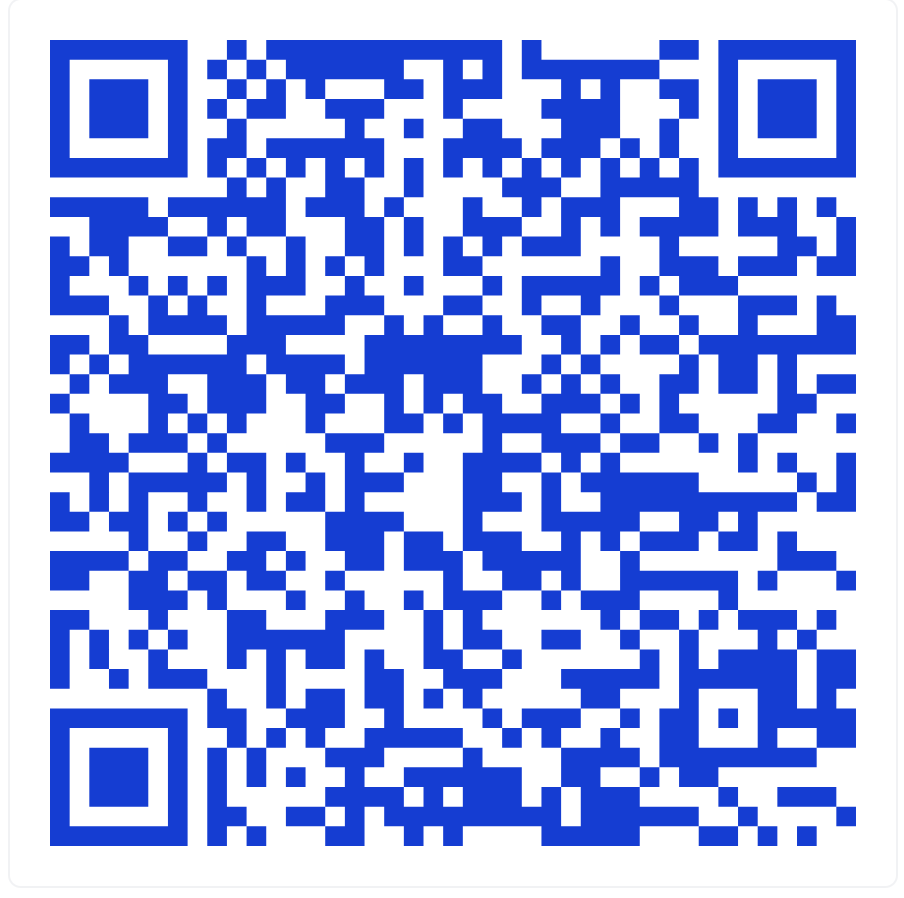 ПЕРЕБАЛАНСИРОВКА
Как перенести данные с одного шарда на другой?
Решардинг
Перебалансировка
Перенос данных на другой инстанс

Только чтение
Все данные неизменяемые (пишем в target, читаем из source и target)
Логическая репликация с source на target, после синхронизации переключаемся на target
Смешанный подход
Решардинг
Перебалансировка
Перенос данных на другой инстанс

Только чтение
Все данные неизменяемые (пишем в target, читаем из source и target)
Логическая репликация с source на target, после синхронизации переключаемся на target
Смешанный подход
Изменение числа нод/изменение стратегии шардирования

Consistent Hashing
Randez-Vous Hashing
Virtual Buckets
HASHING
5%3 = 2
6%3 = 0
7%3 = 1
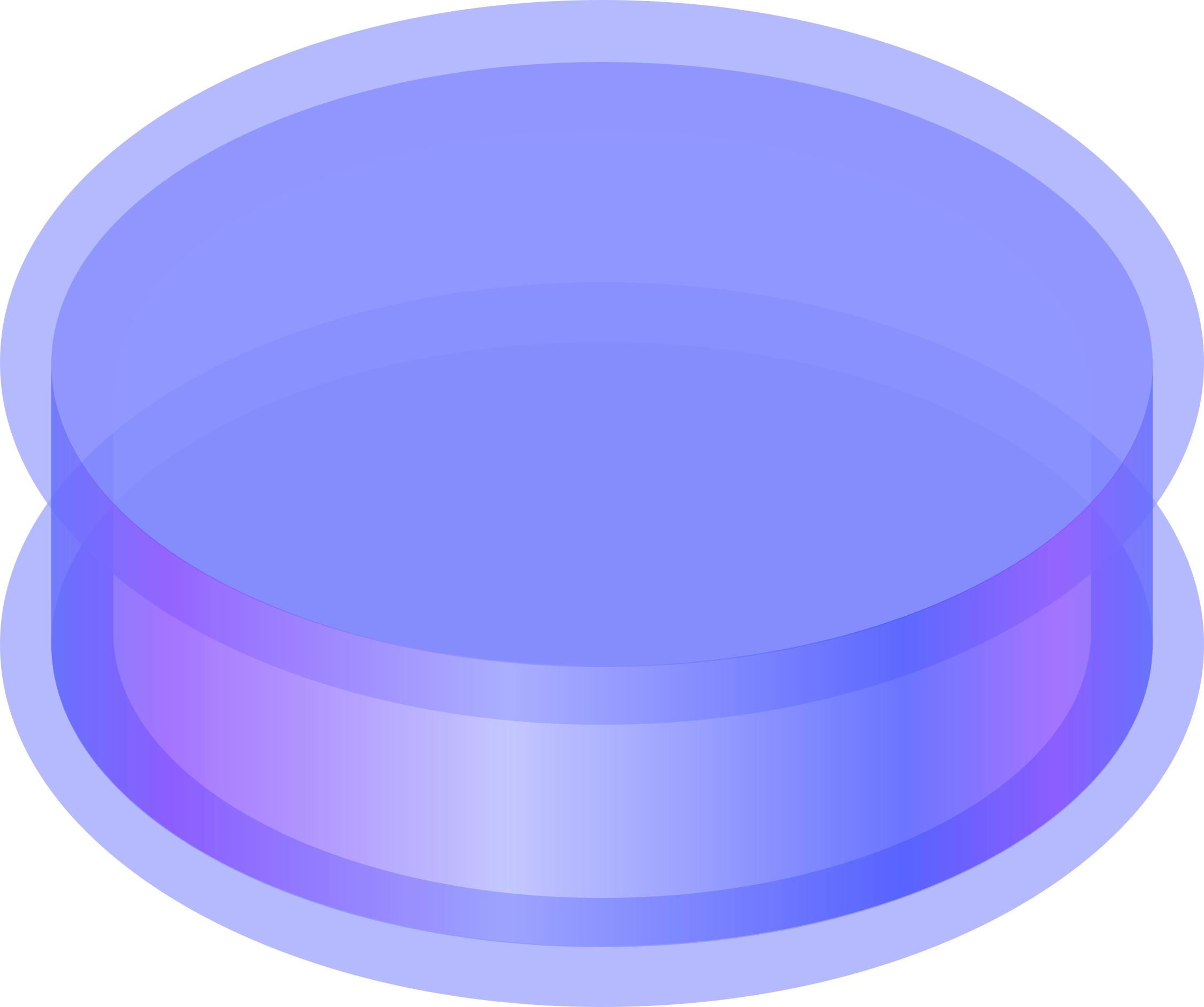 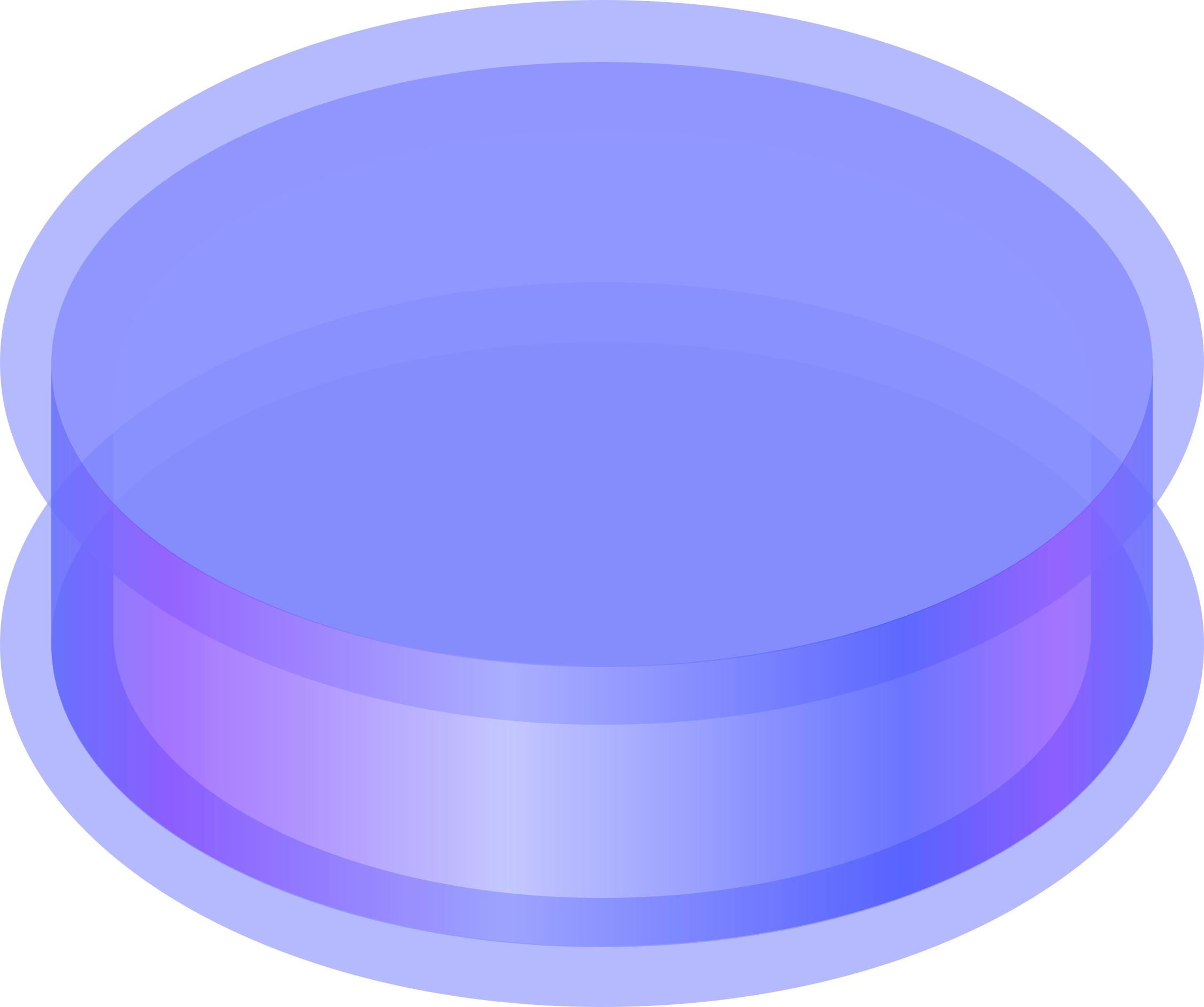 F(key) = hash(key)%shards_number





F(key) = hash(key)%shards_number





F(key) = hash(key)%shards_number
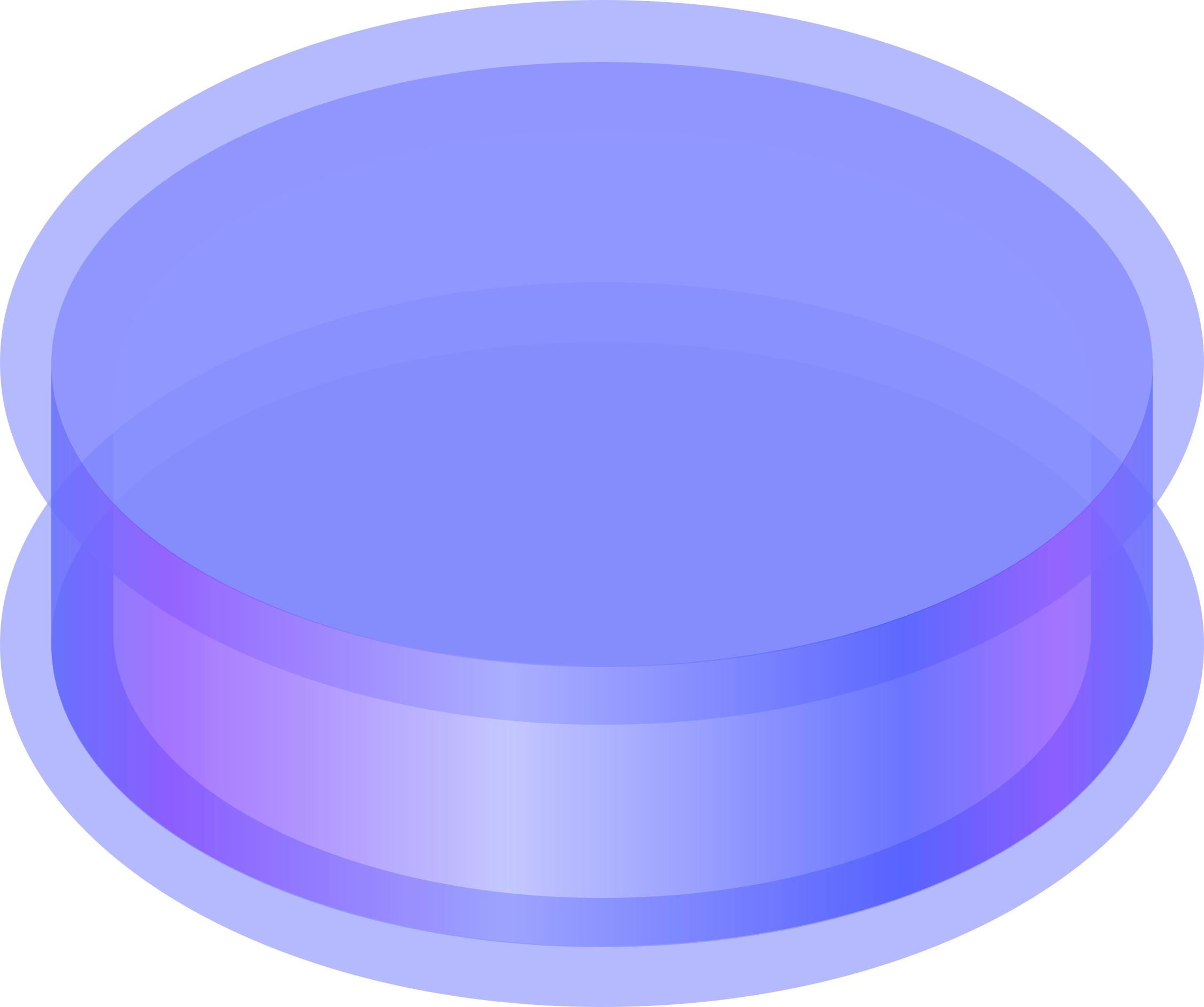 Shard #3
Shard #1
Shard #2
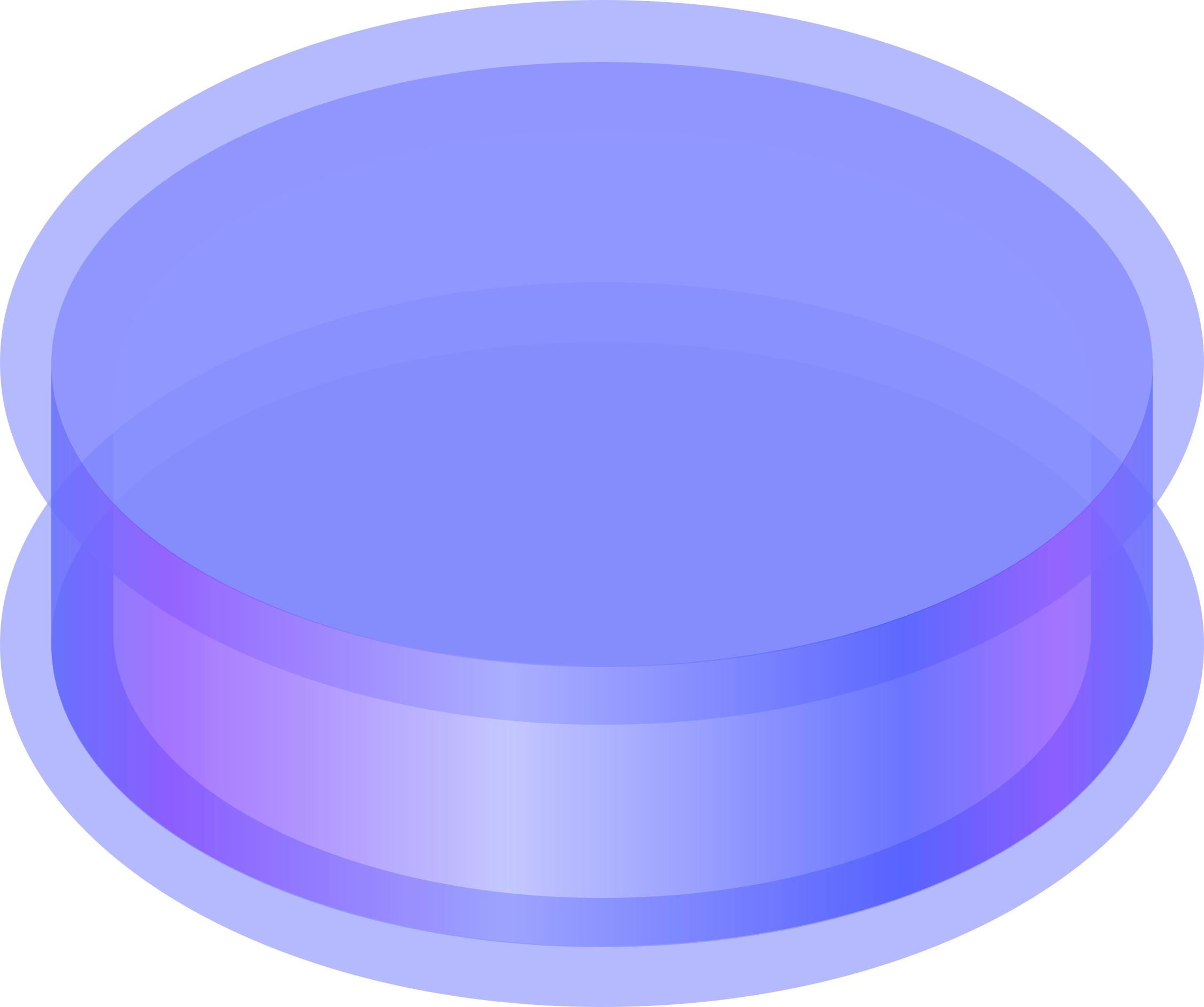 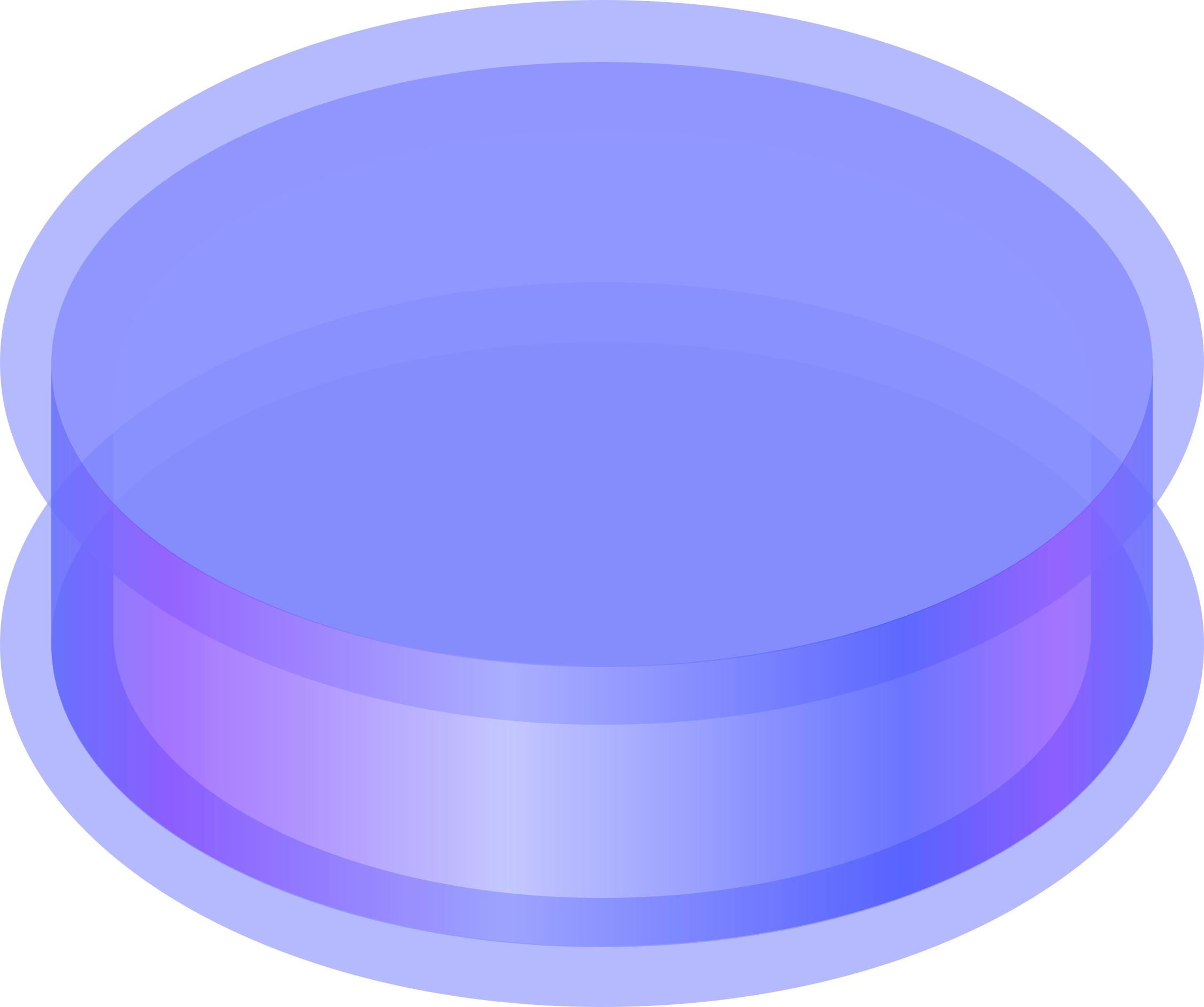 Shard #1
Shard #2
5%4 = 1
6%4 = 2
7%4 = 3
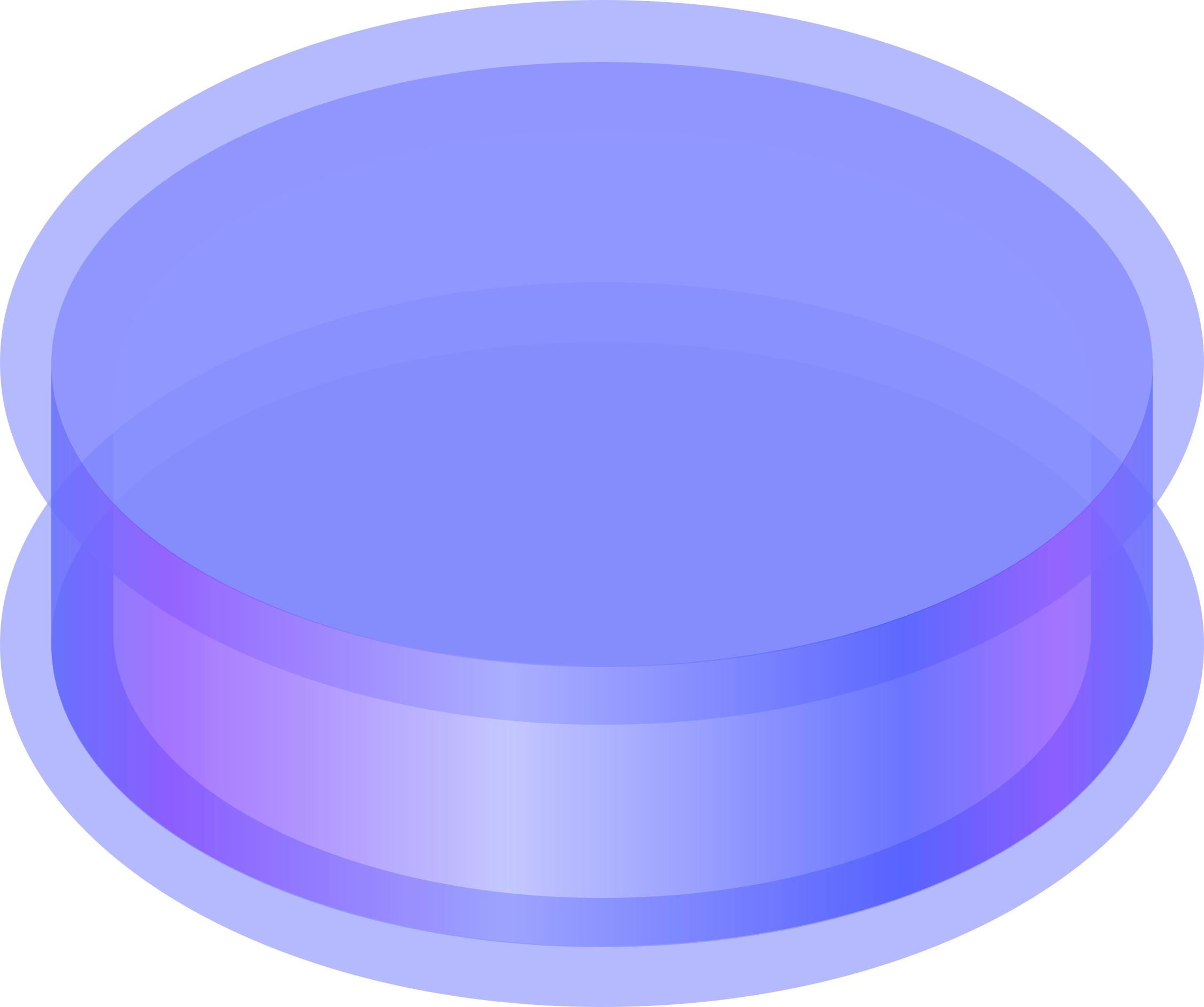 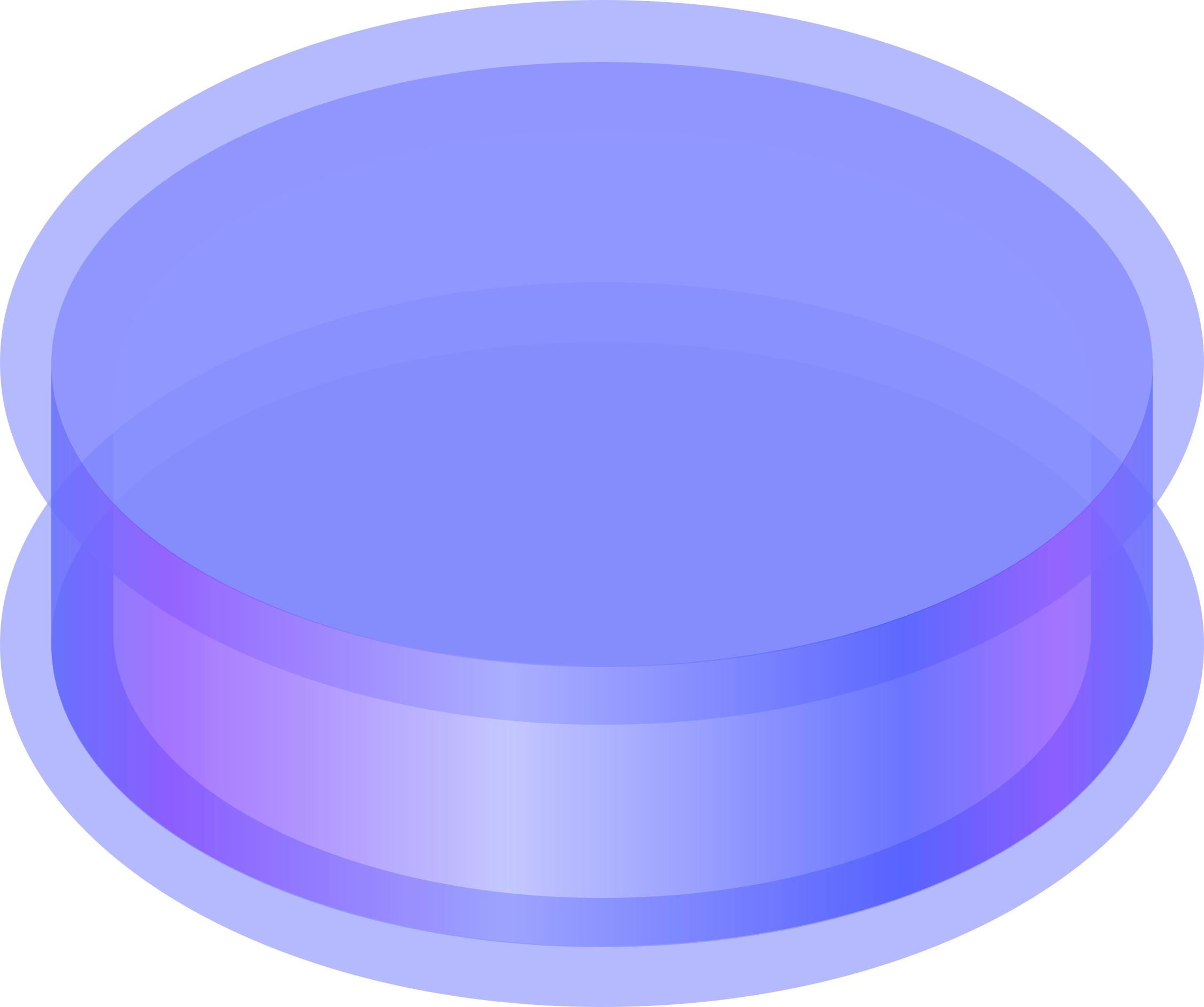 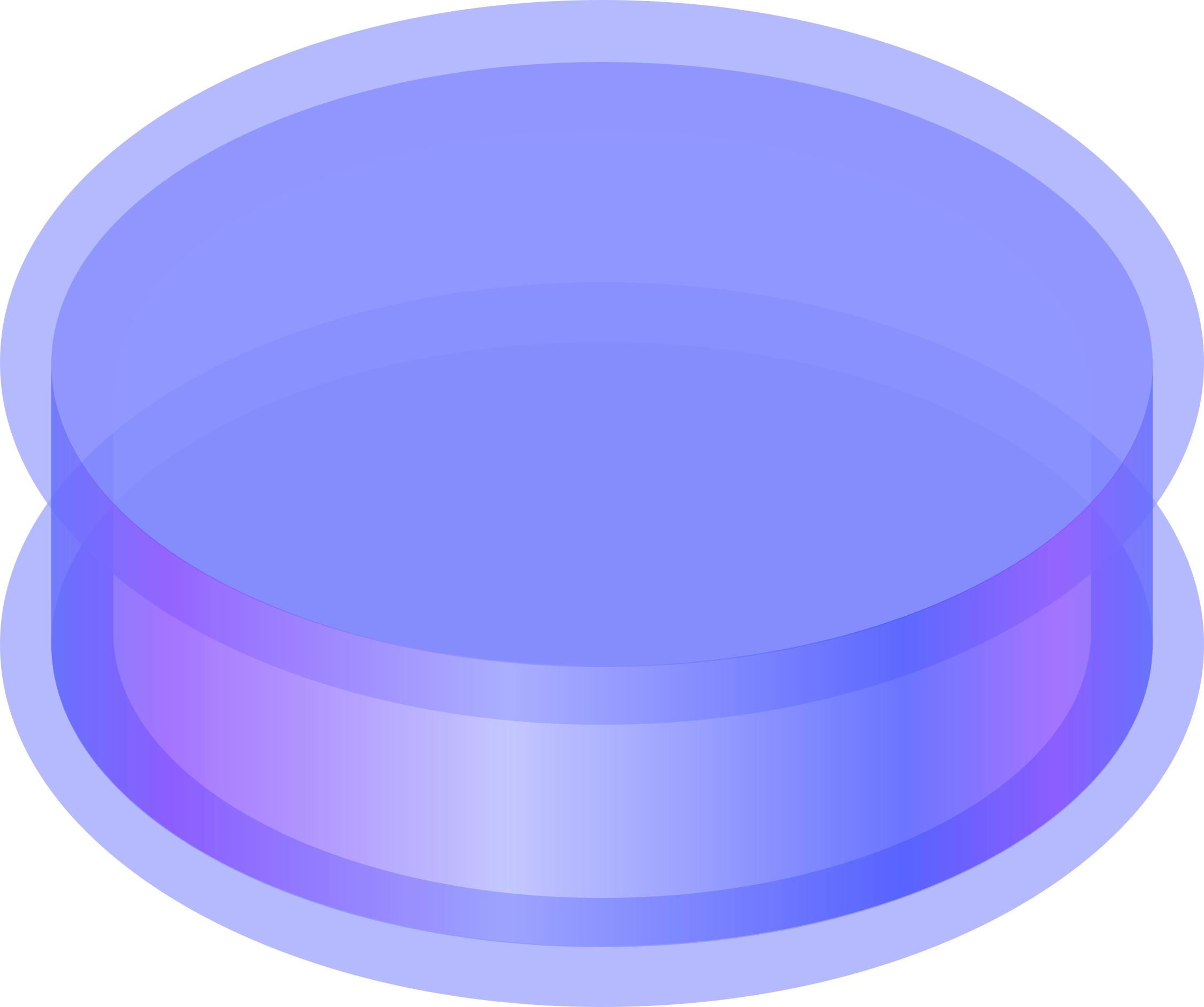 Shard #3
Shard #1
Shard #2
CONSISTENT HASHING
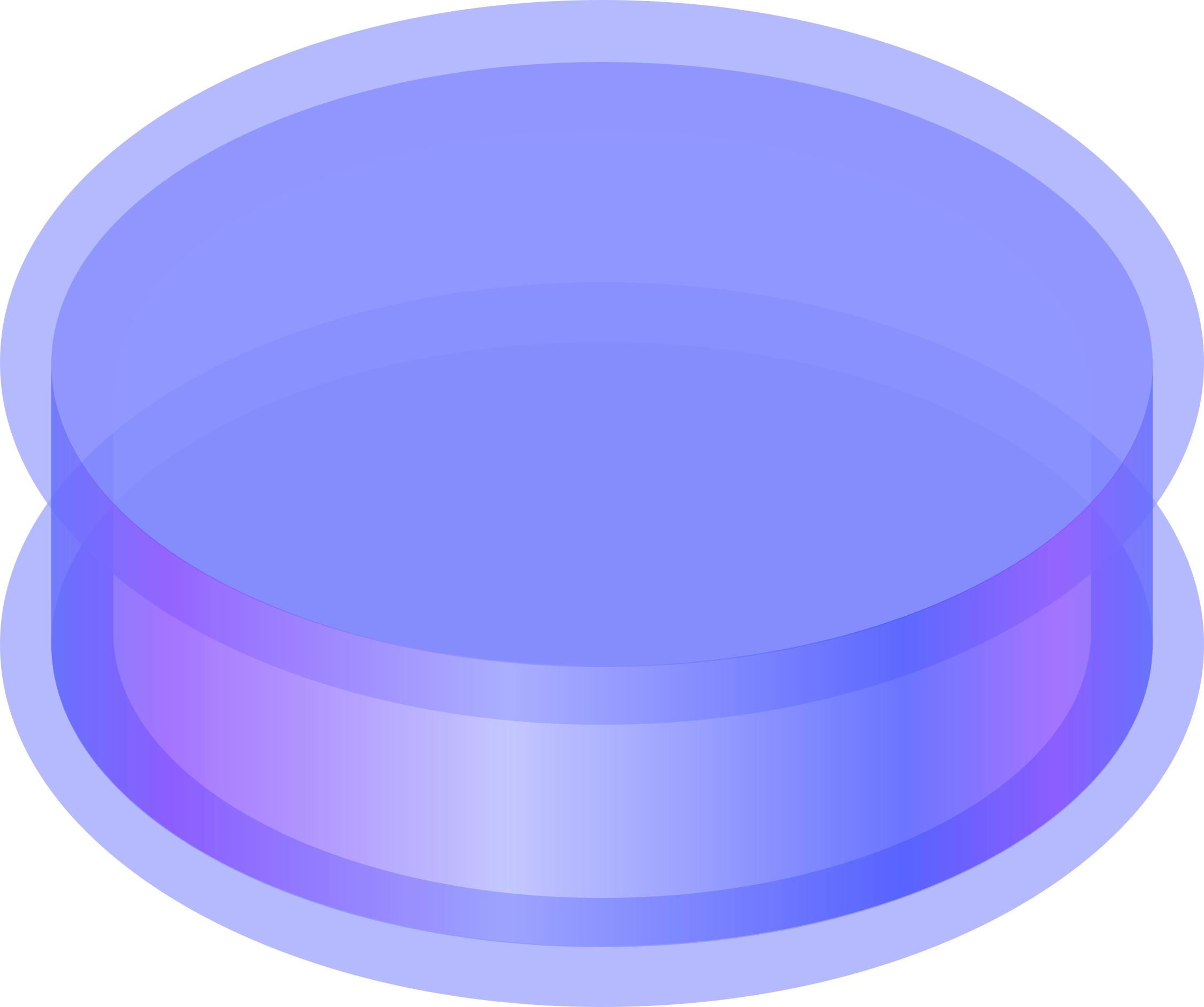 11
4 => Shard #1
1 => Shard #1
1 => Shard #2
1 => Shard #3
1
2
2
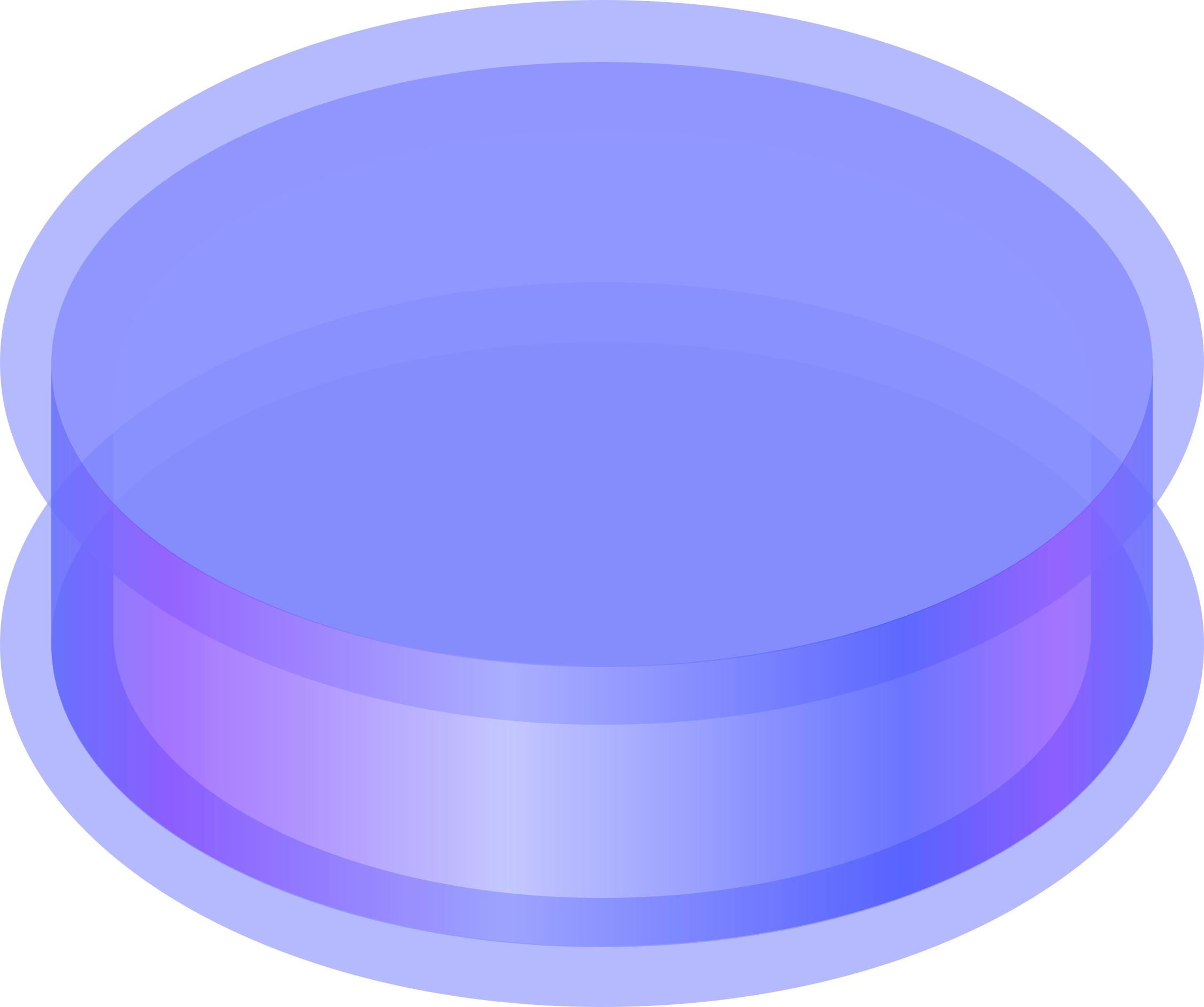 4
3
3
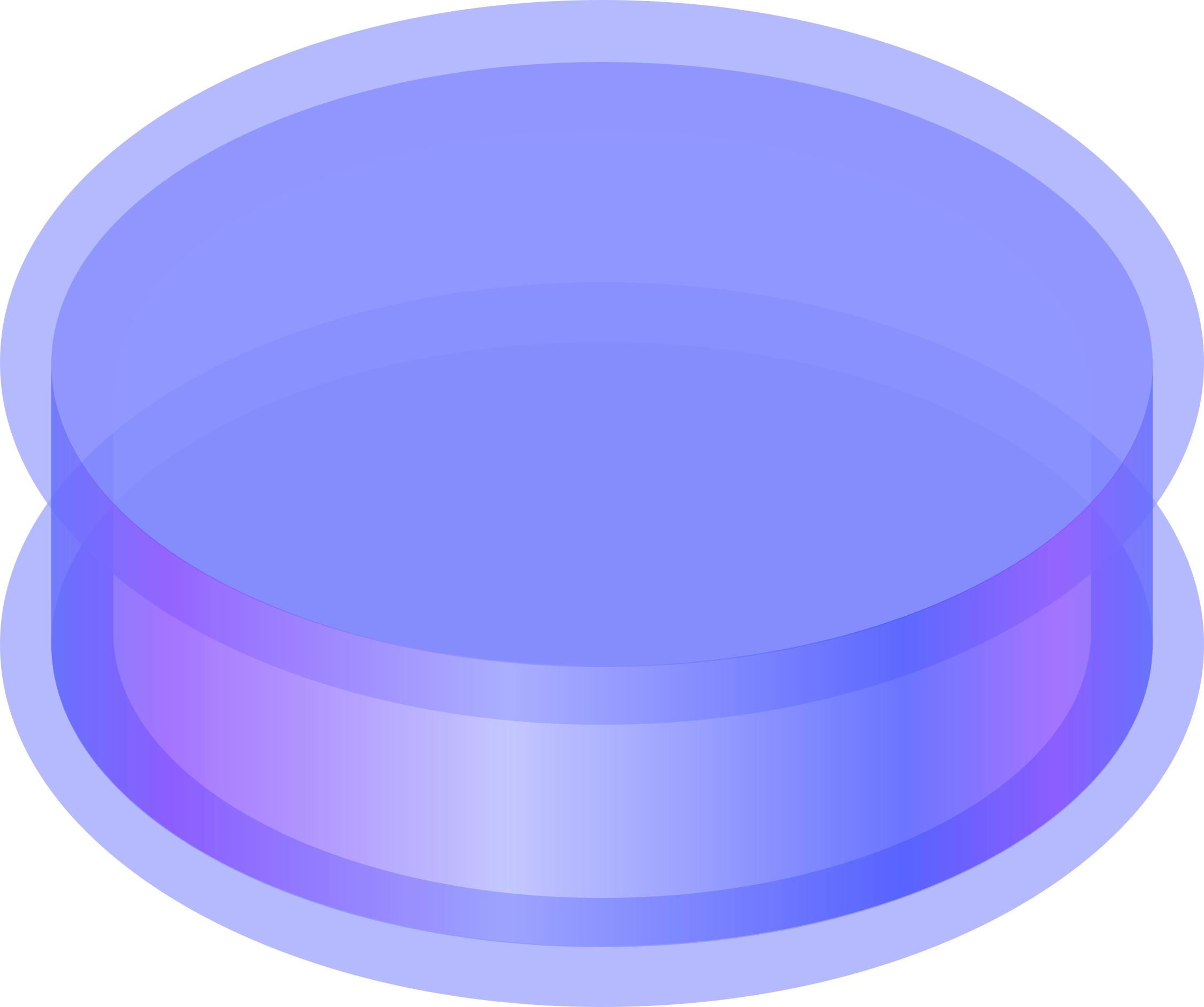 CONSISTENT HASHING
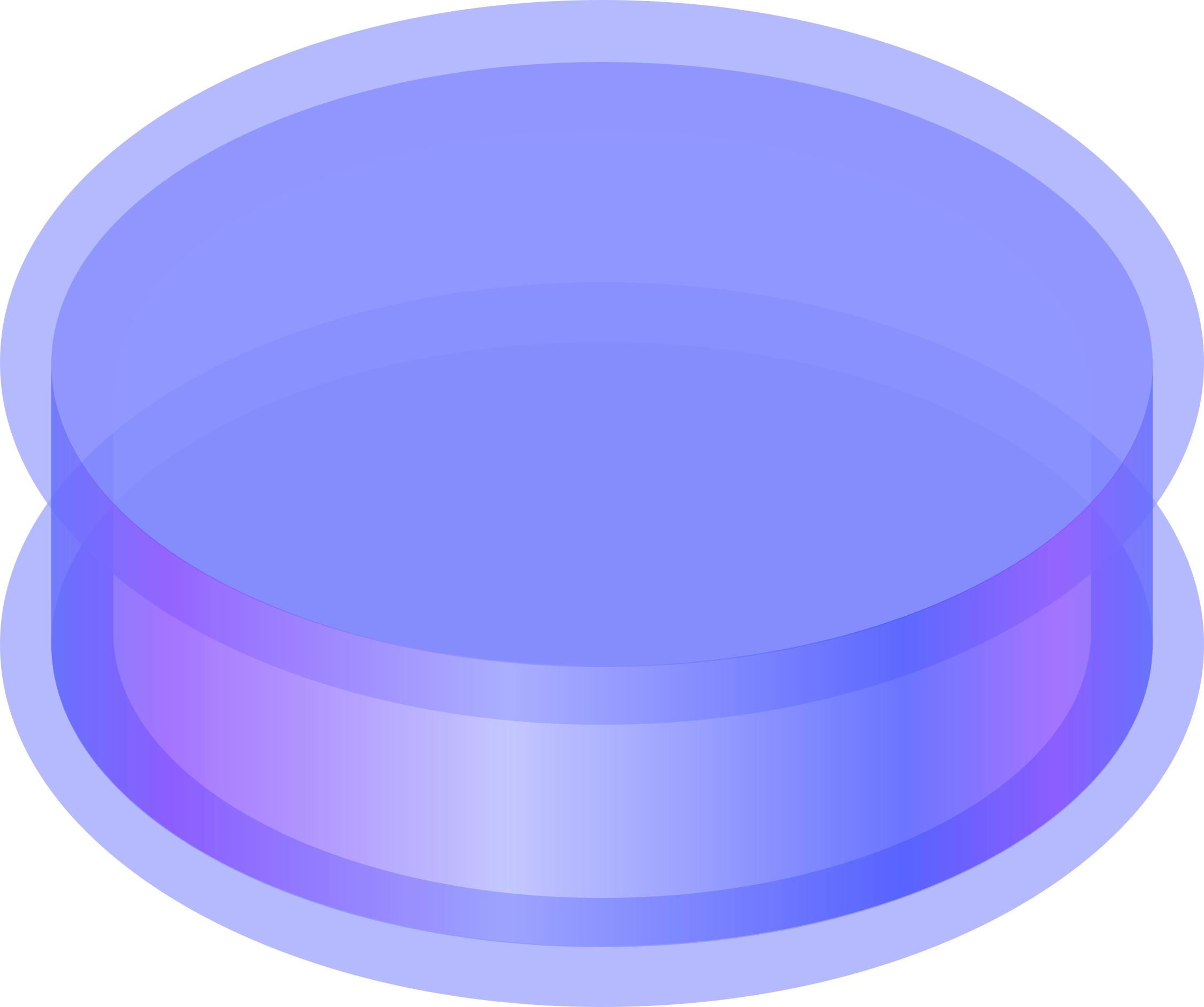 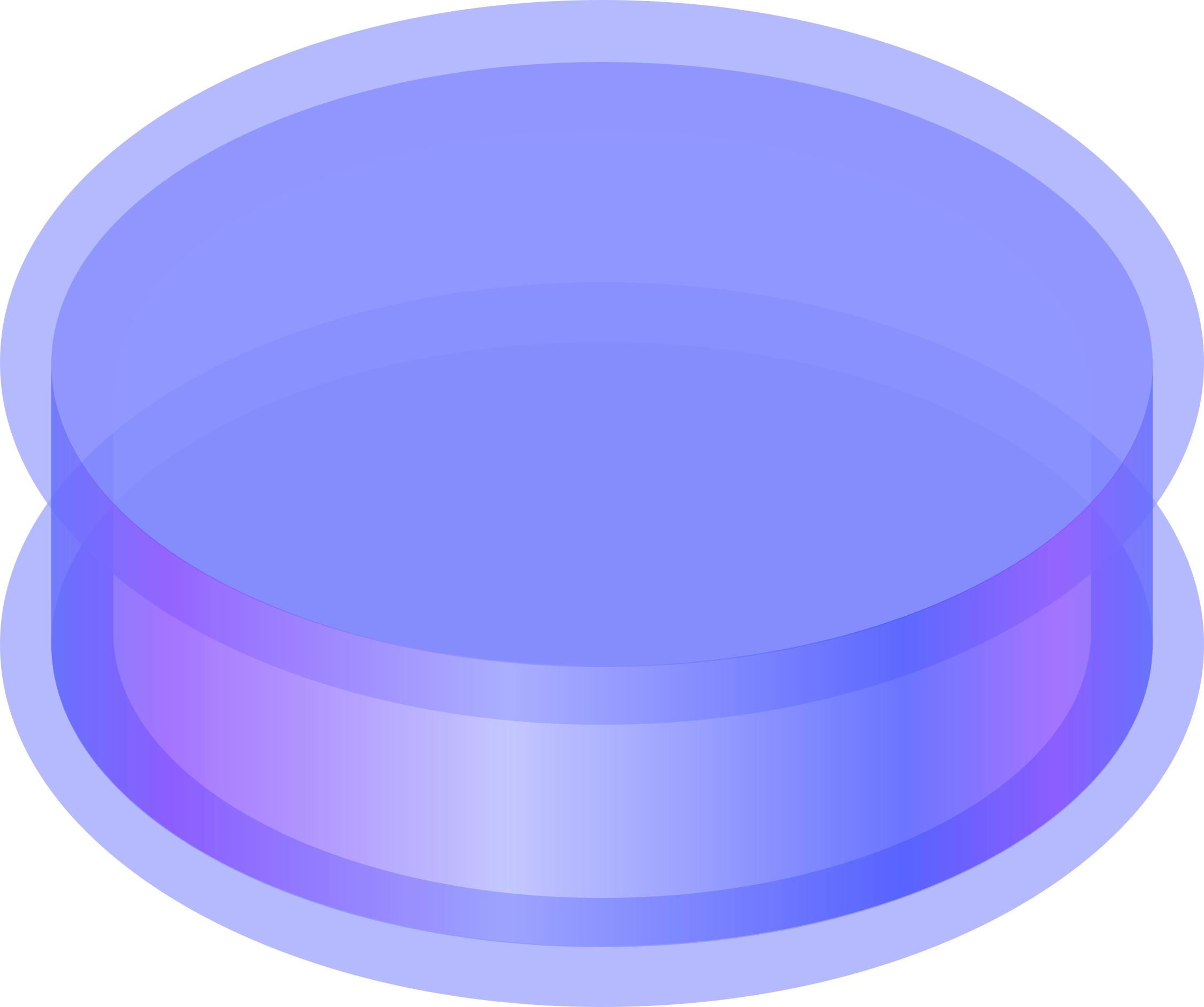 11
1
4 => Shard #1
1 => Shard #1
1 => Shard #2
1 => Shard #3
4 => Shard #1
1 => Shard #1
1 => Shard #3
1 => Shard #3
1
2
1
2
2
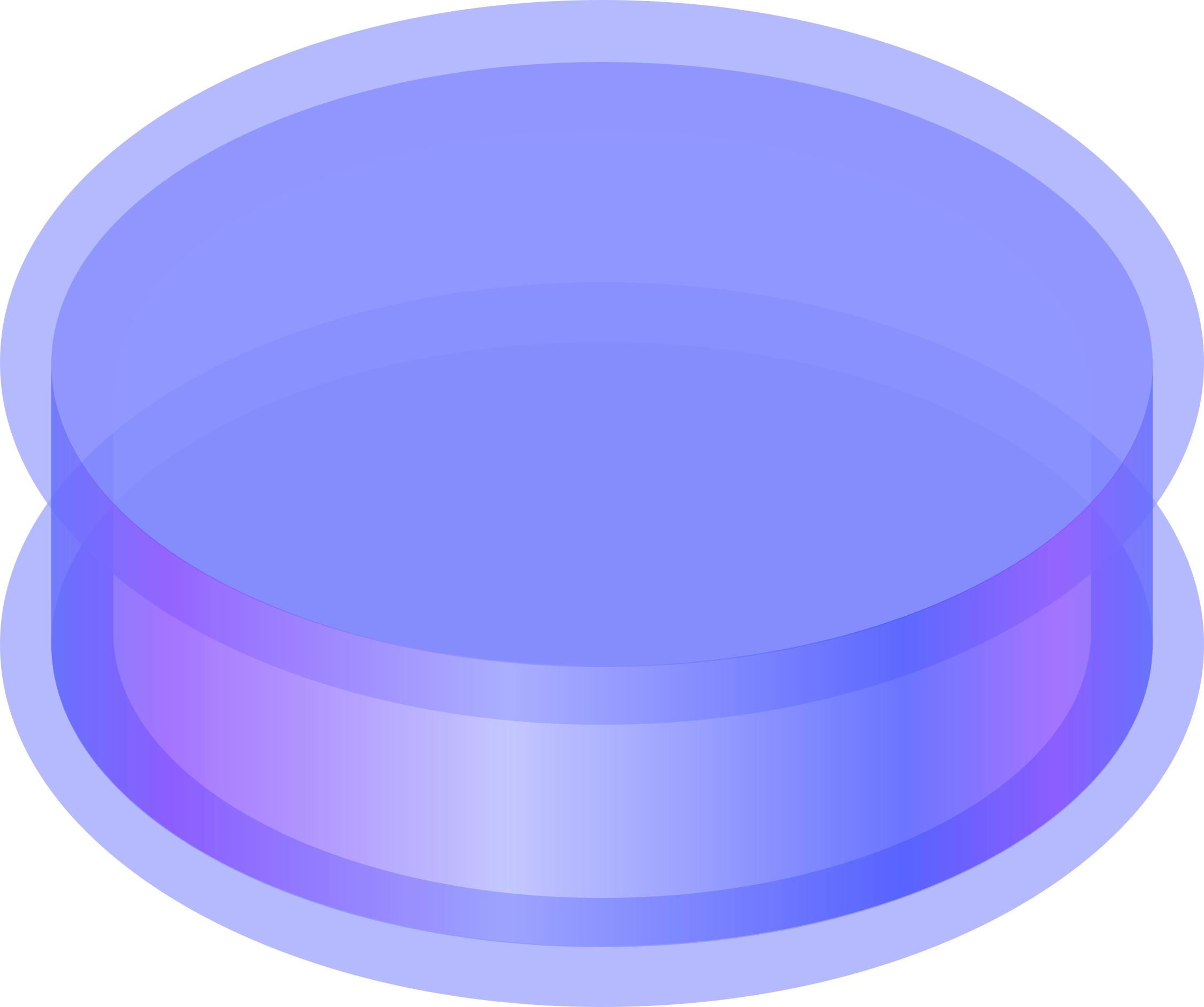 4
3
4
3
3
3
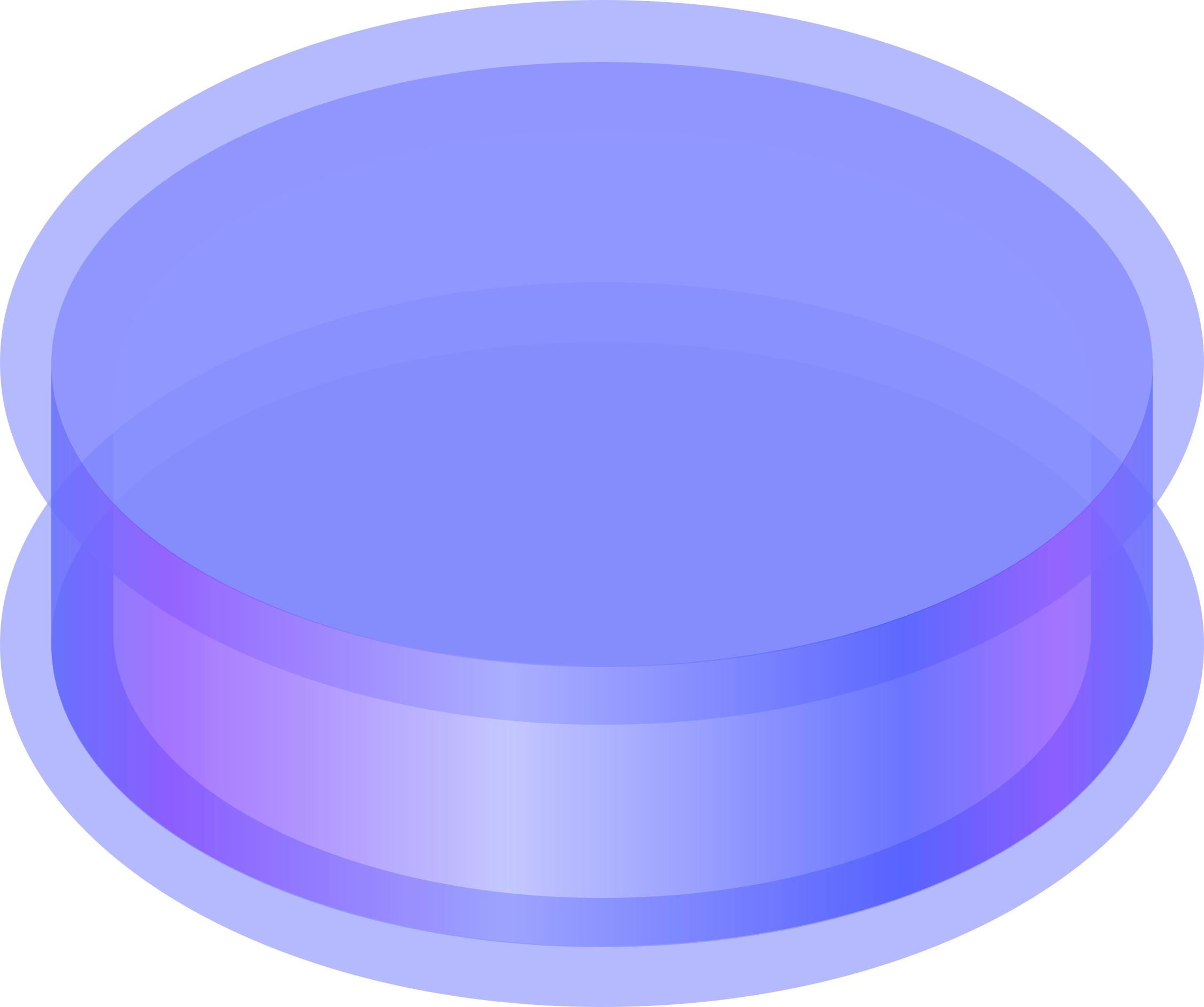 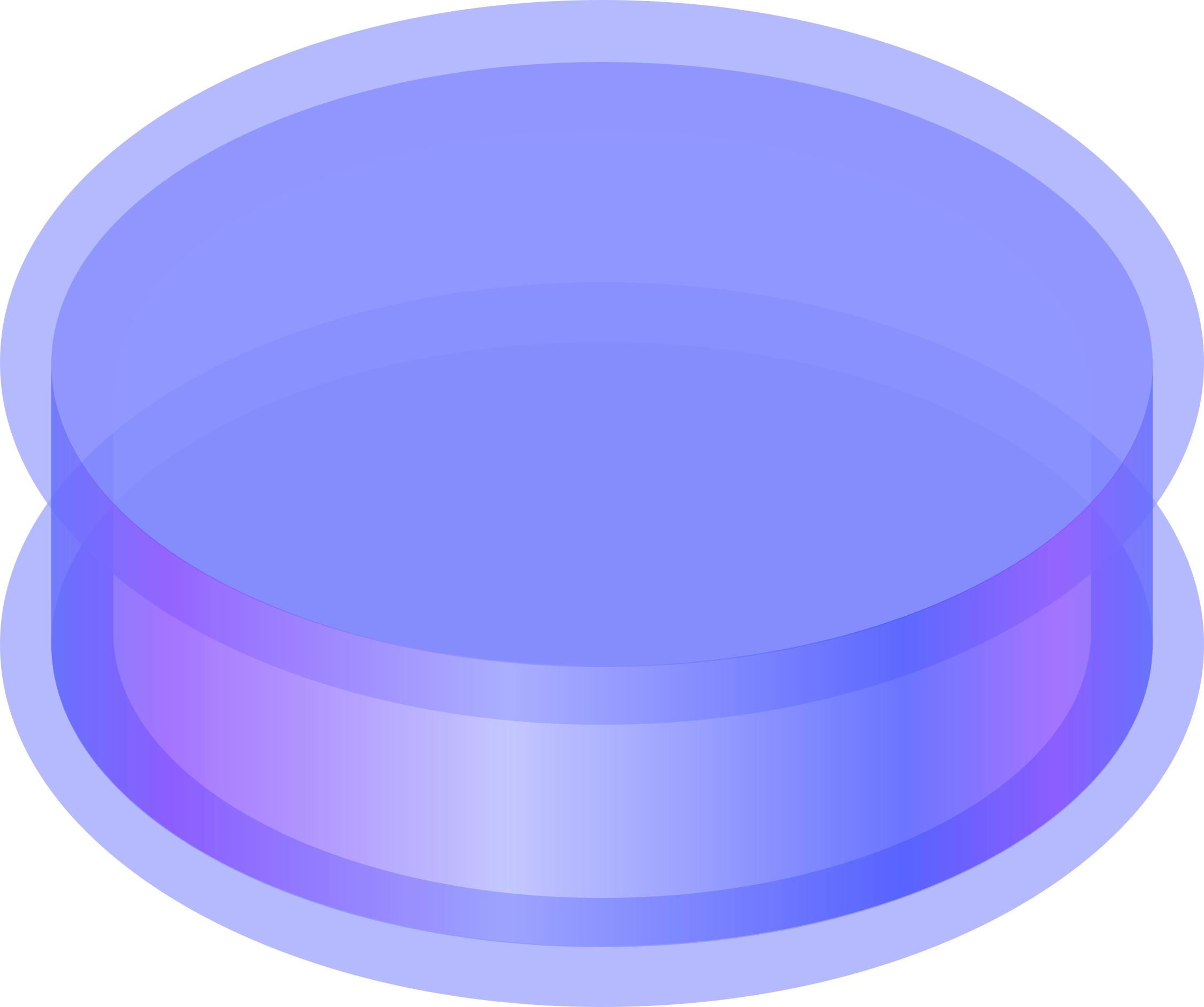 CONSISTENT HASHING
1
2
6
Shard #1 => Vnode #1, #5 
Shard #2 => Vnode #2, #4 
Shard #3 => Vnode #3, #6
1
Vnode #1
3
5
4
CONSISTENT HASHING
1
2
6
Shard #1 => Vnode #1, #5 
Shard #2 => Vnode #2, #4 
Shard #3 => Vnode #3, #6
1
Vnode #1
3
5
4
RANDEZ-VOUS HASHING
123
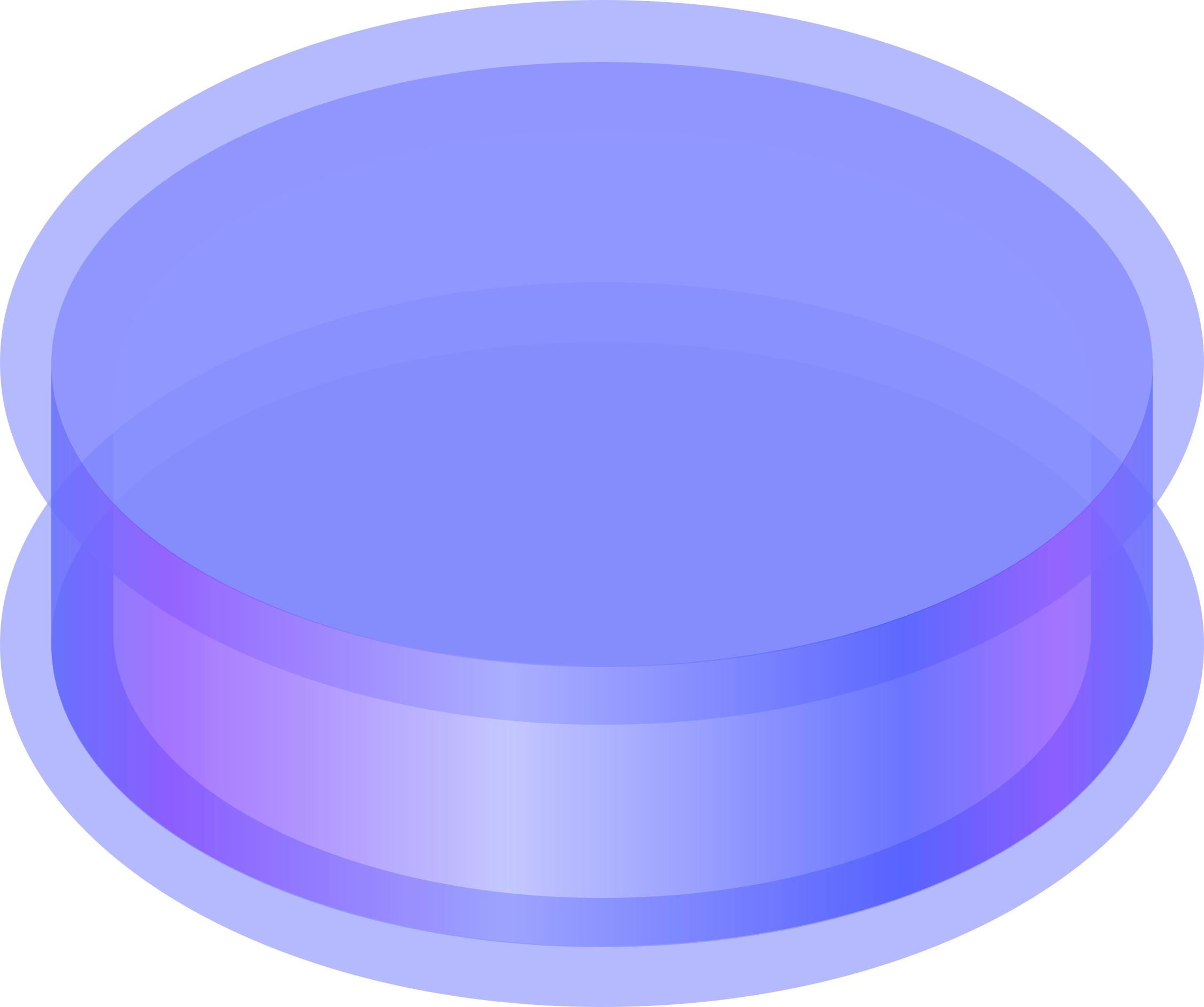 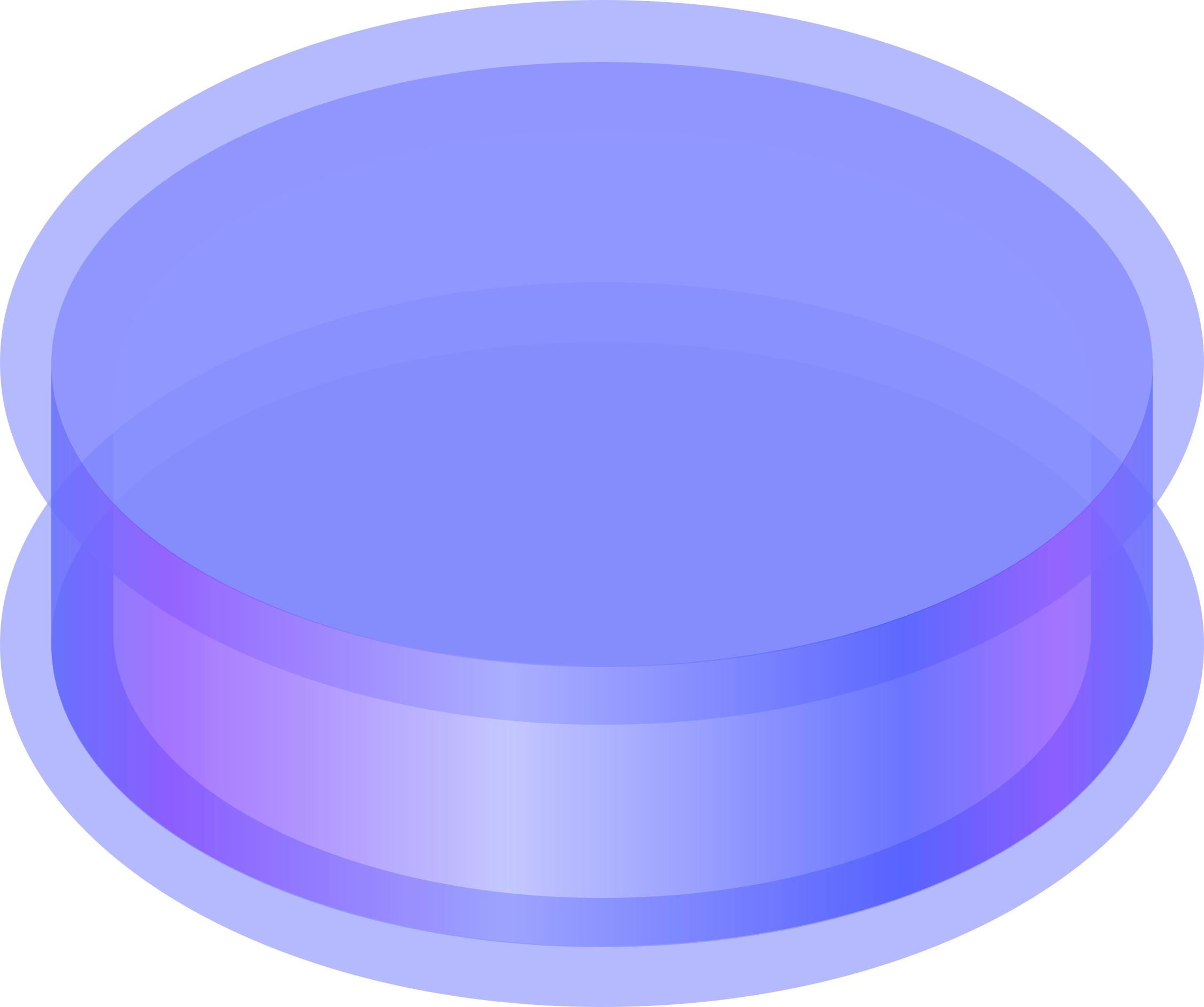 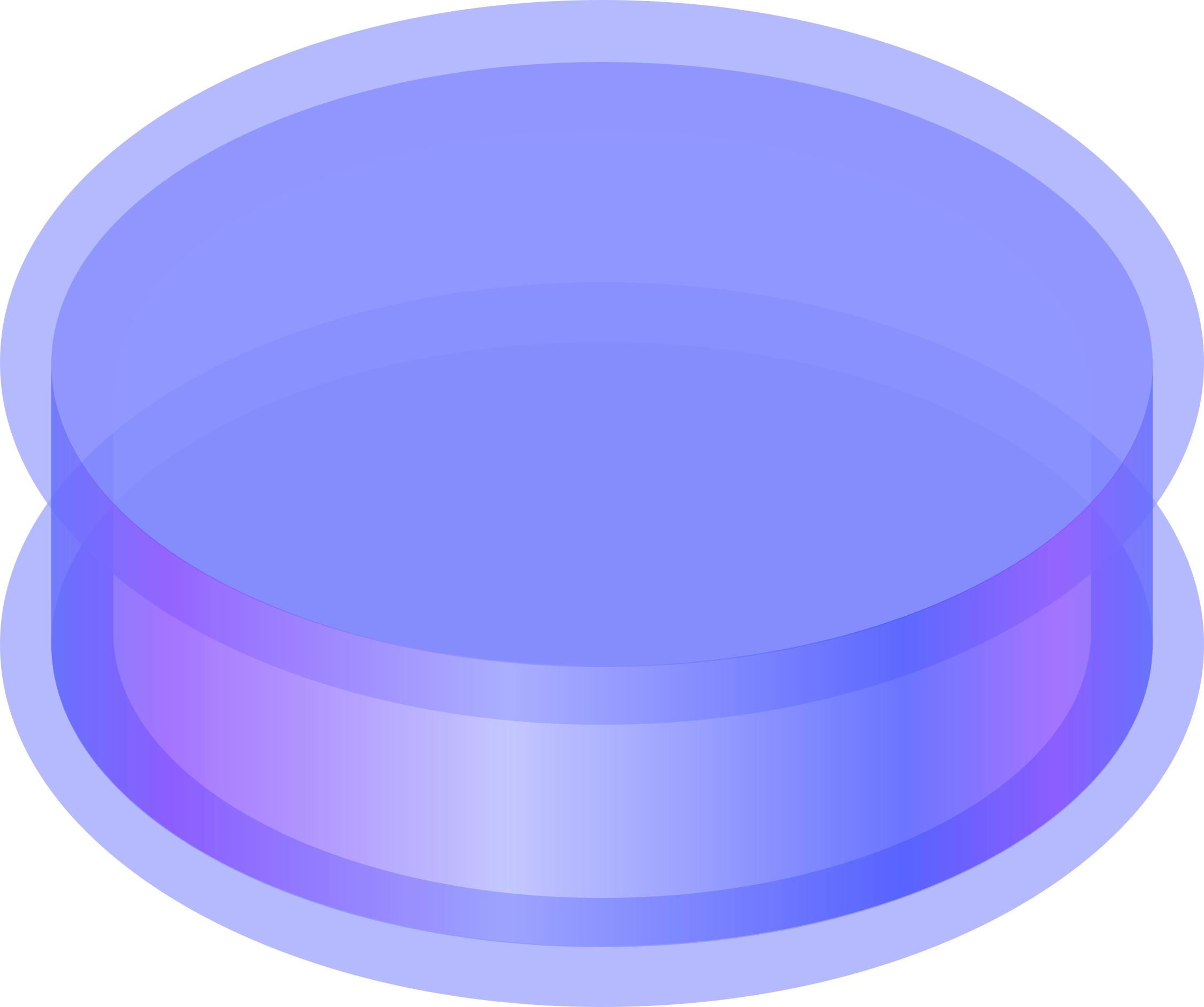 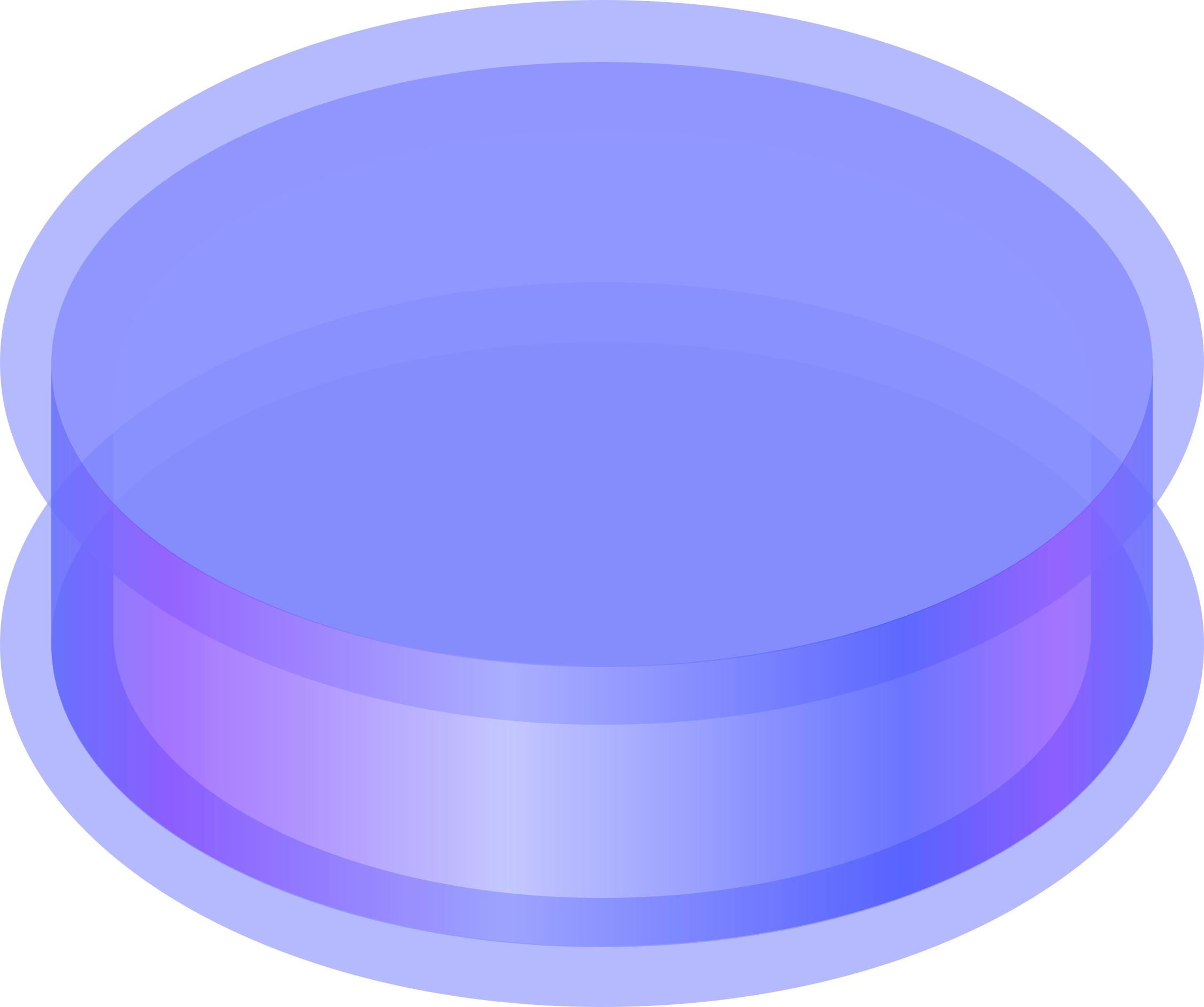 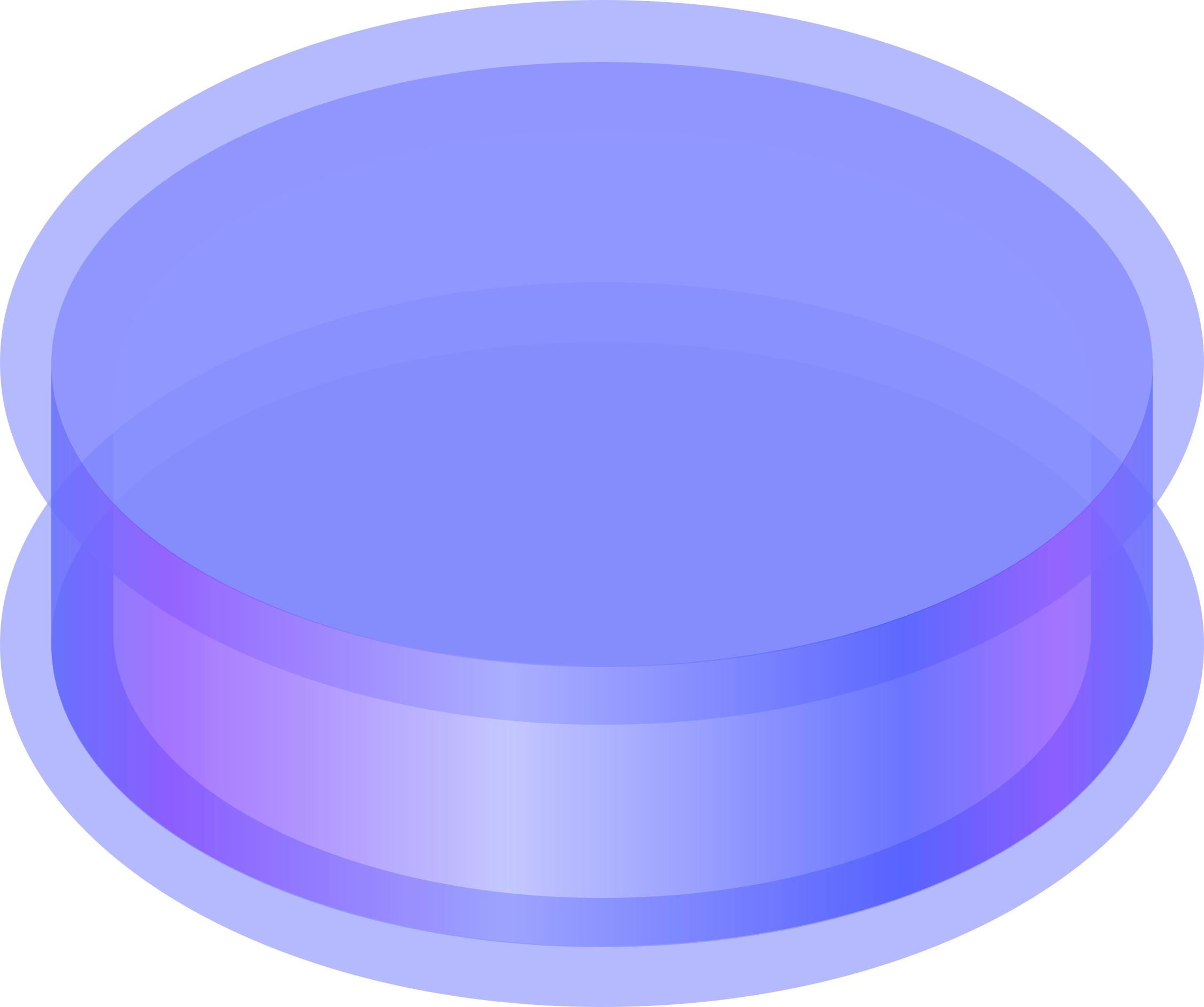 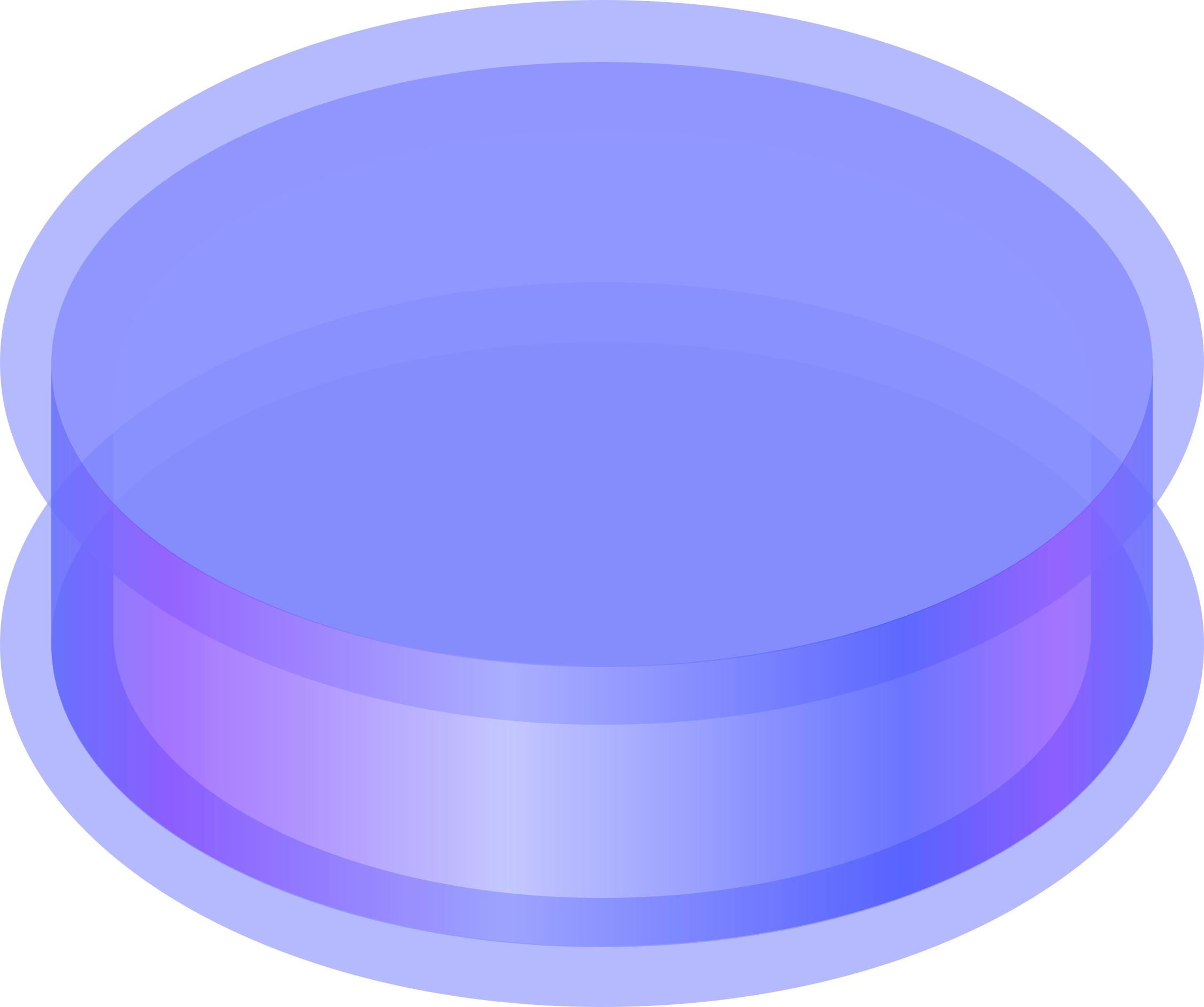 Shard #1
Shard #2
Shard #3
Shard #1
Shard #2
Shard #3
F (123, 1) = hash(123, 1) = 345

F (123, 2) = hash(123, 2) = 456

F (123, 3) = hash(123, 3) = 121
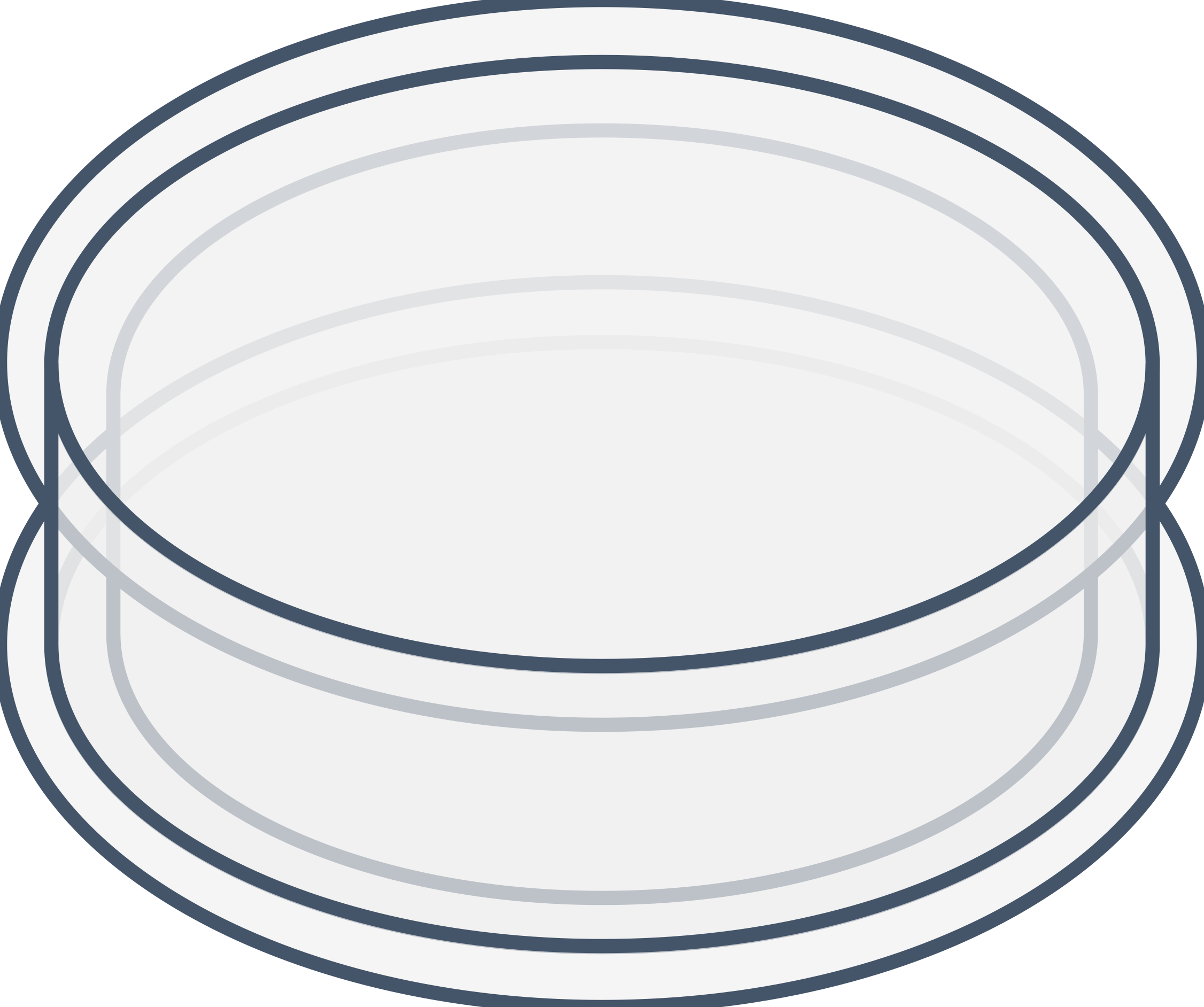 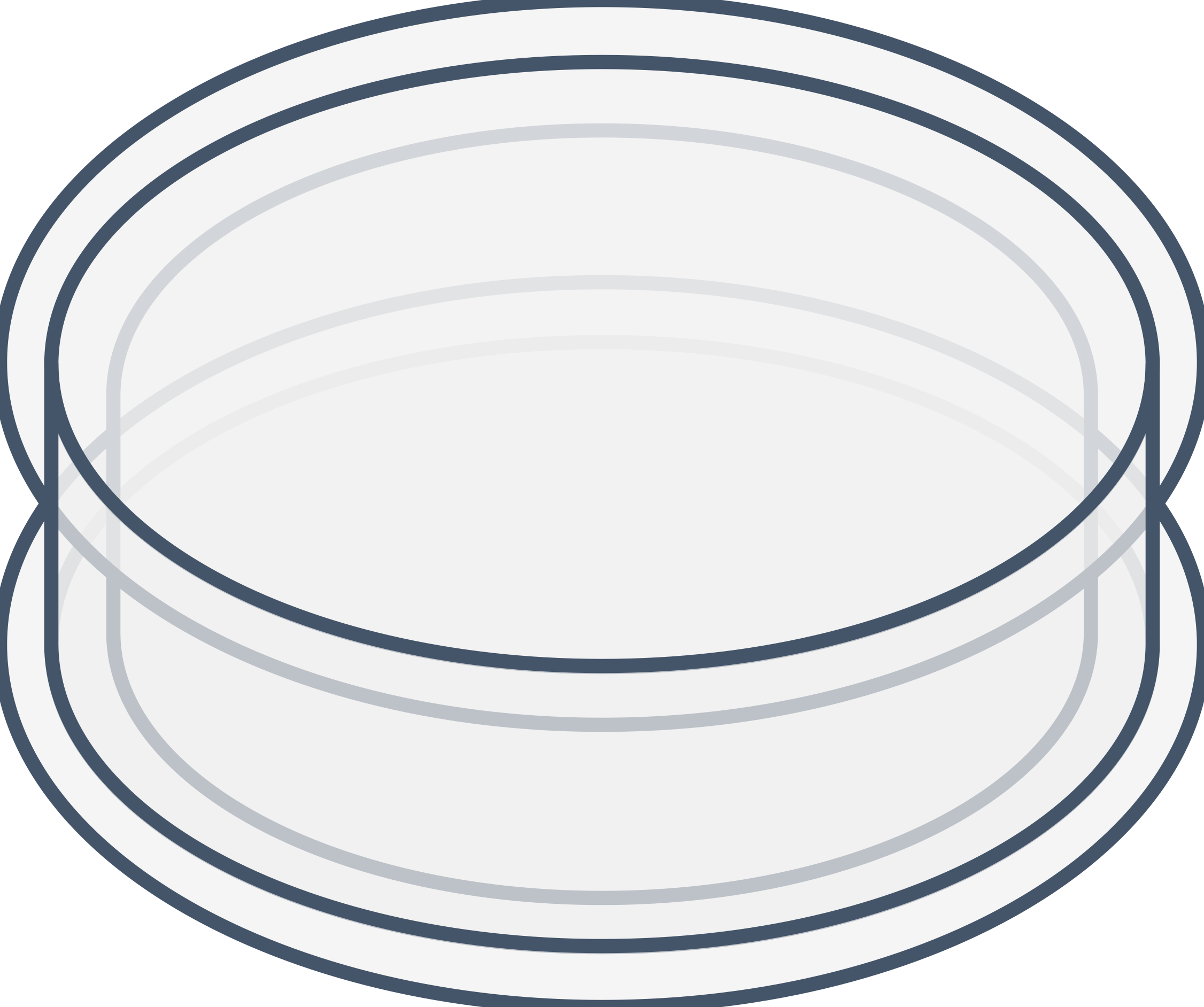 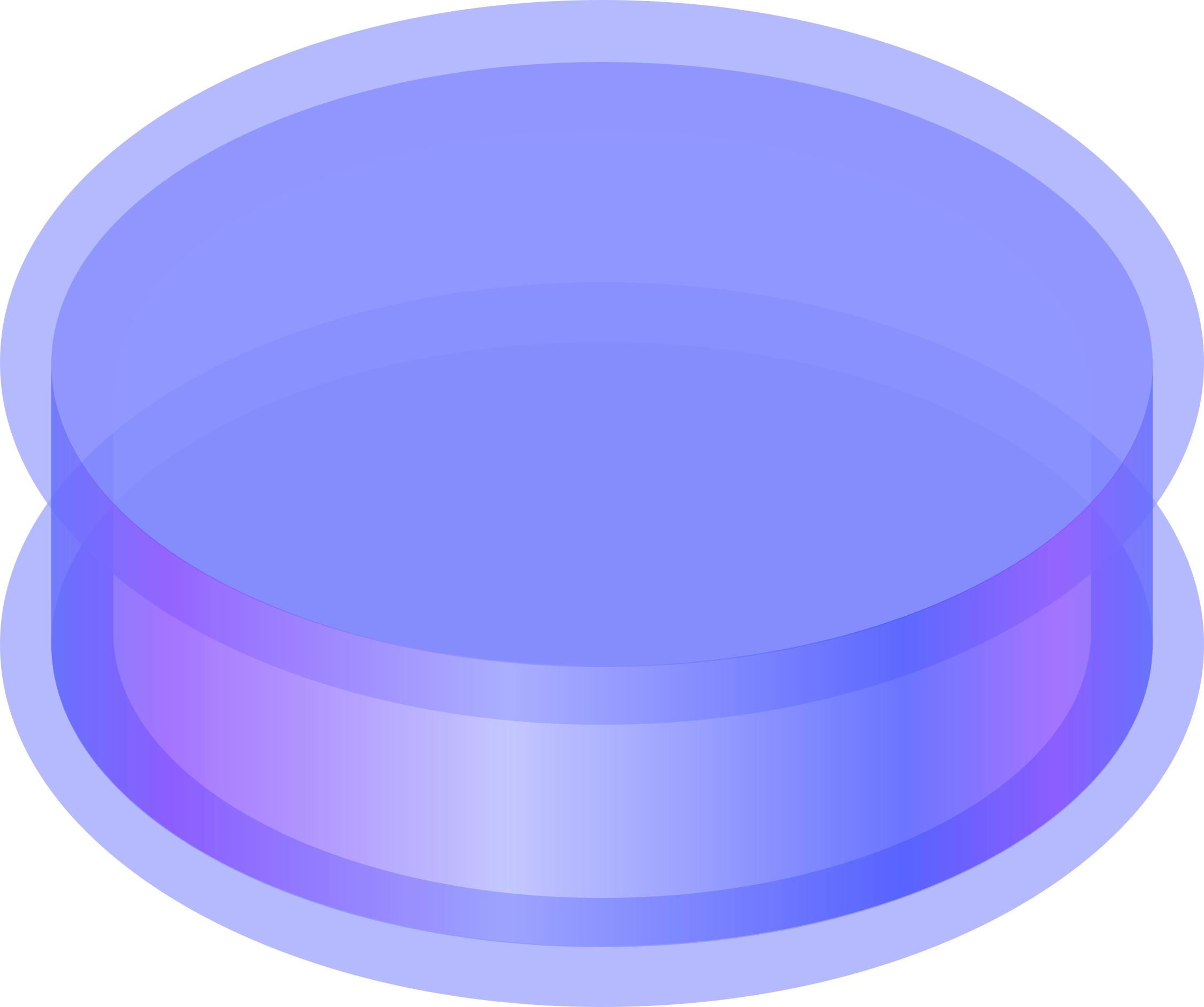 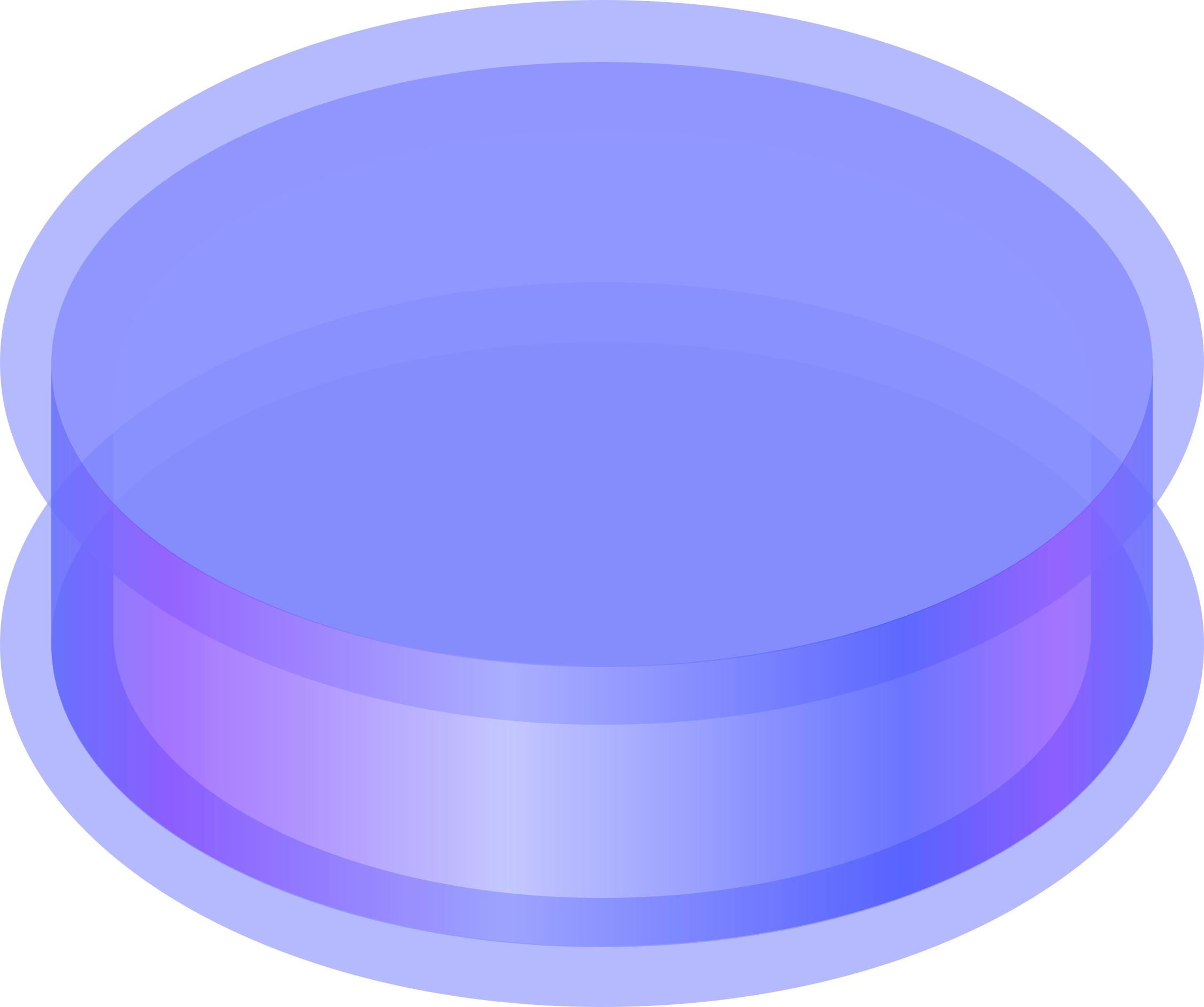 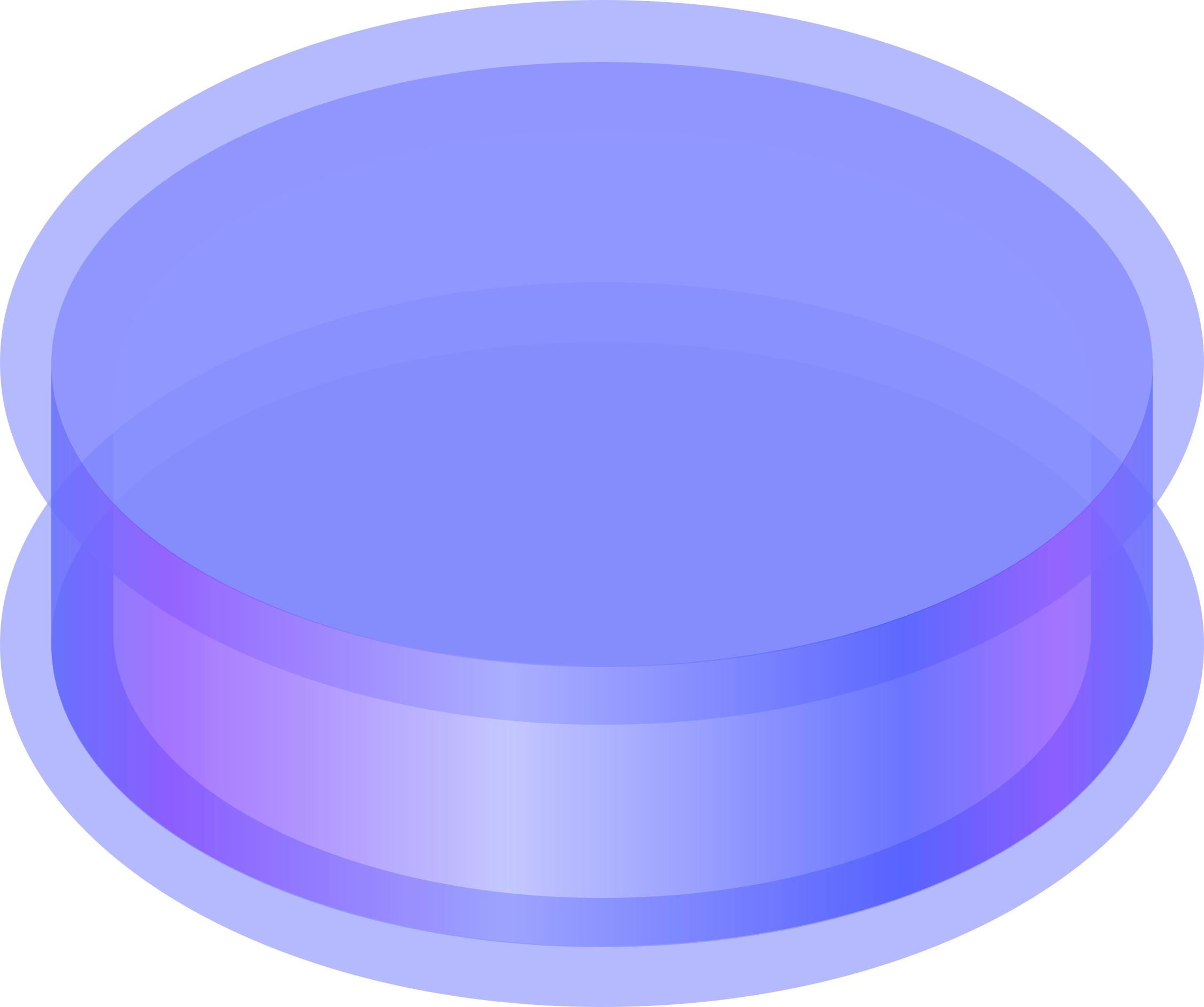 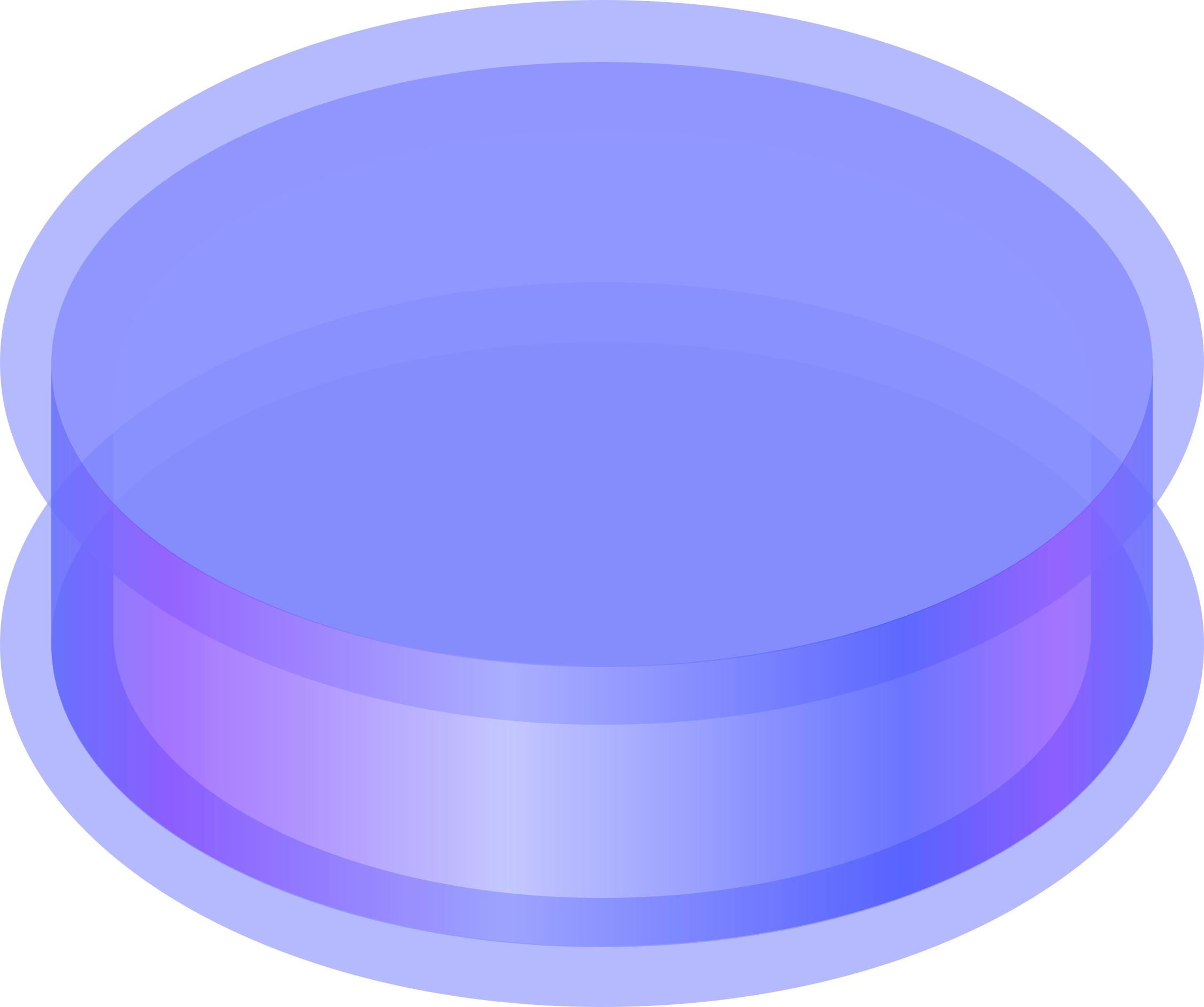 Shard #1
Shard #2
Shard #1
Shard #2
RANDEZ-VOUS HASHING
242
123
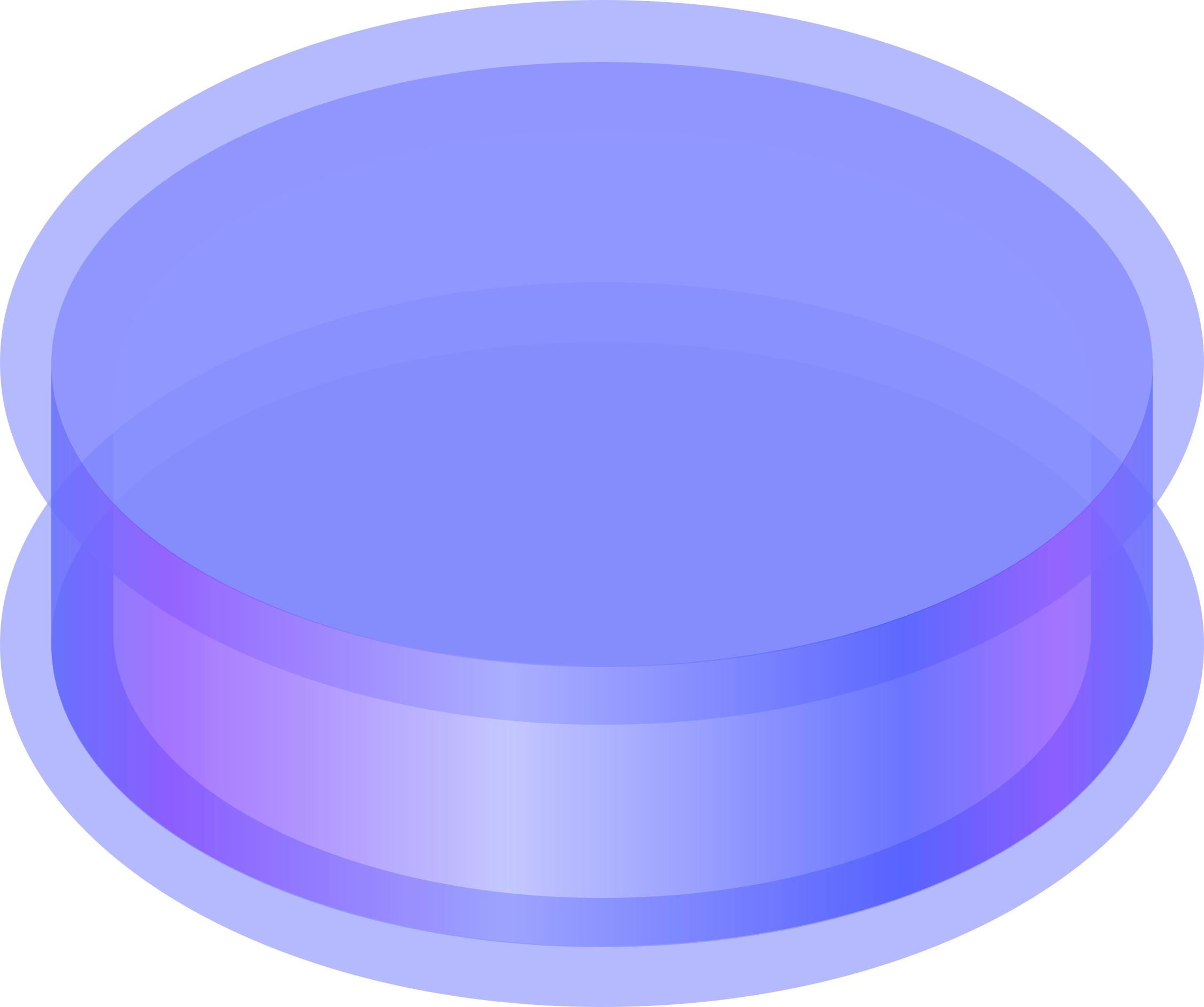 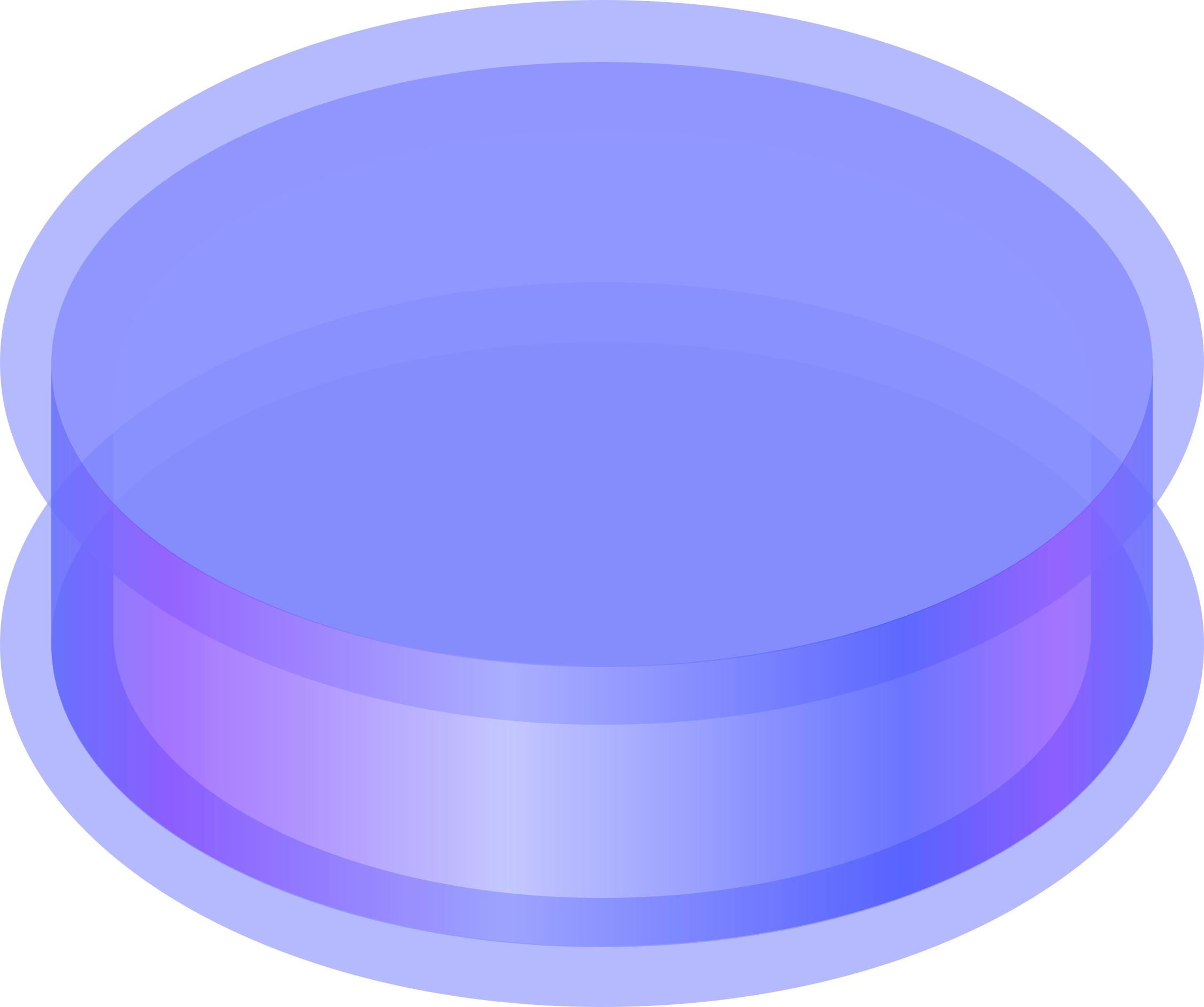 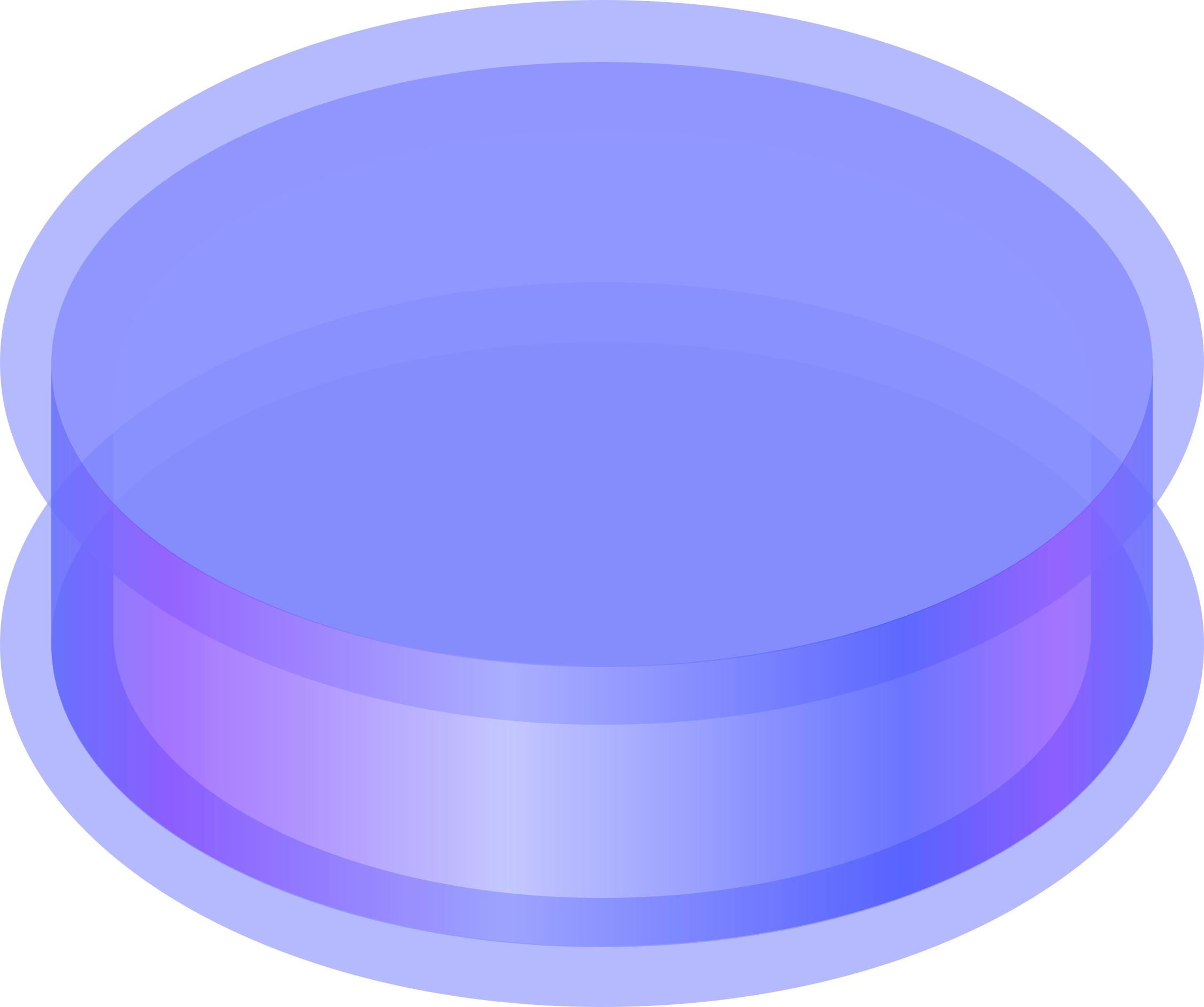 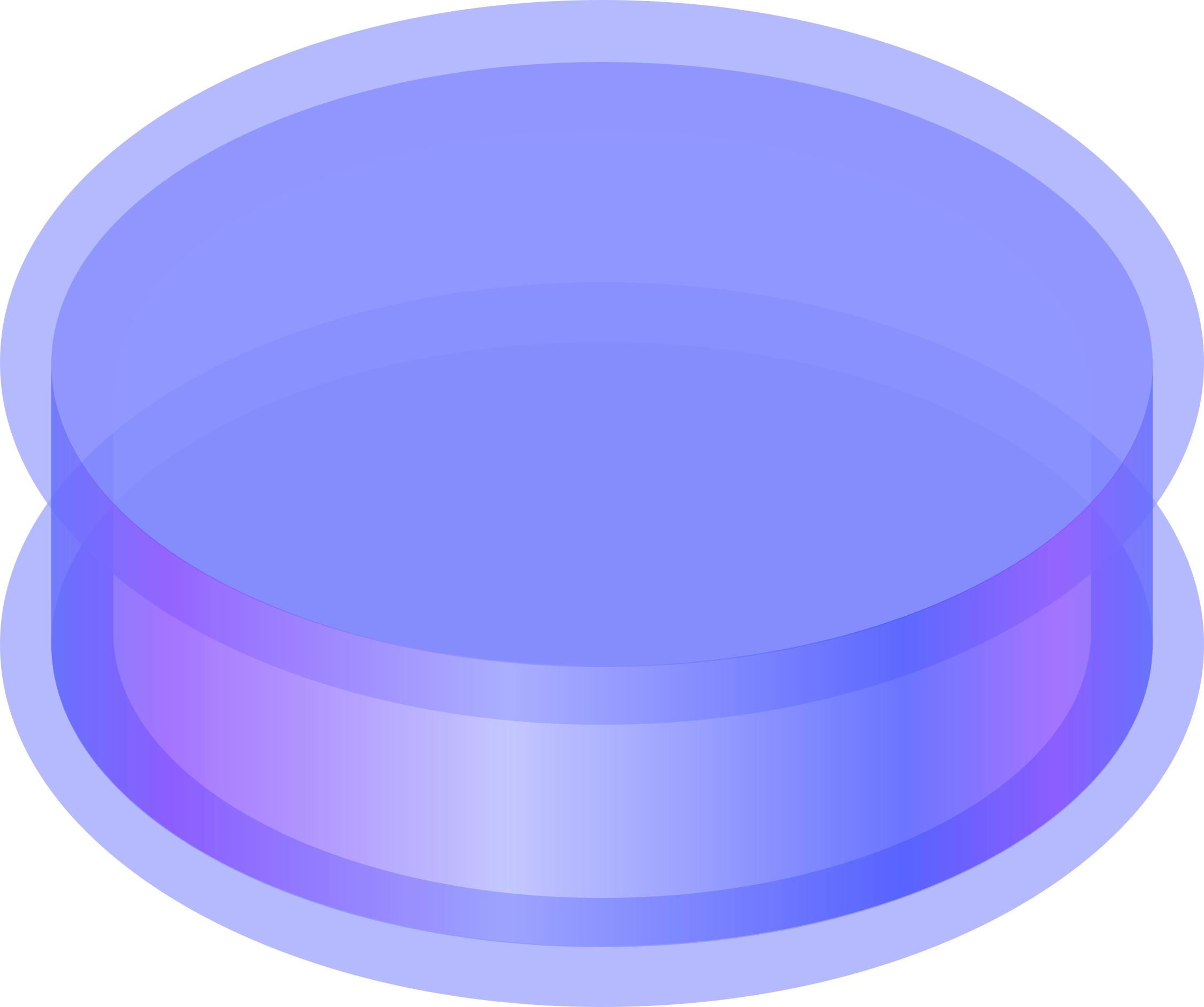 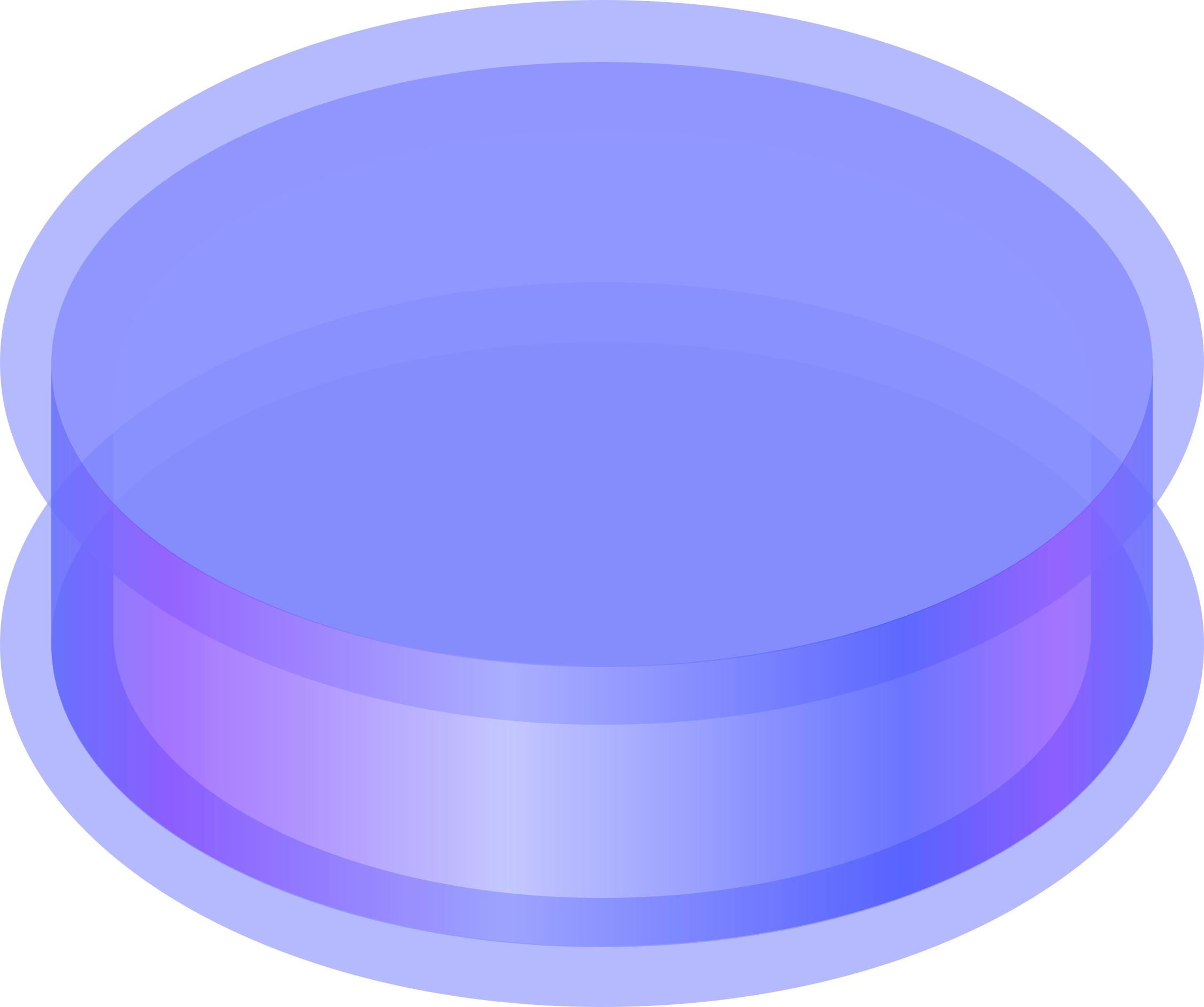 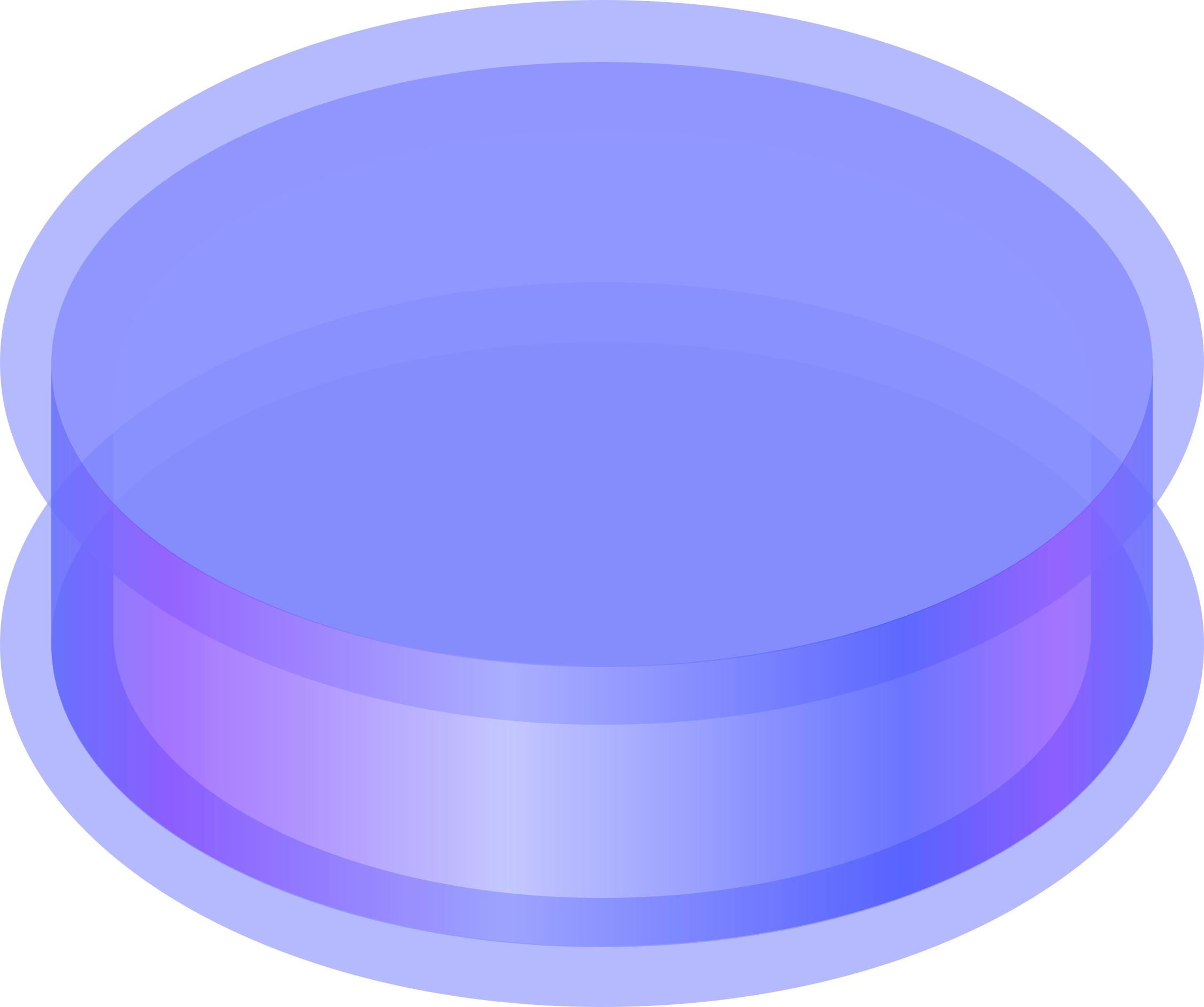 Shard #1
Shard #2
Shard #3
Shard #1
Shard #2
Shard #3
F (242, 1) = hash(242, 1) = 233

F (242, 2) = hash(242, 2) = 124

F (242, 3) = hash(242, 3) = 434
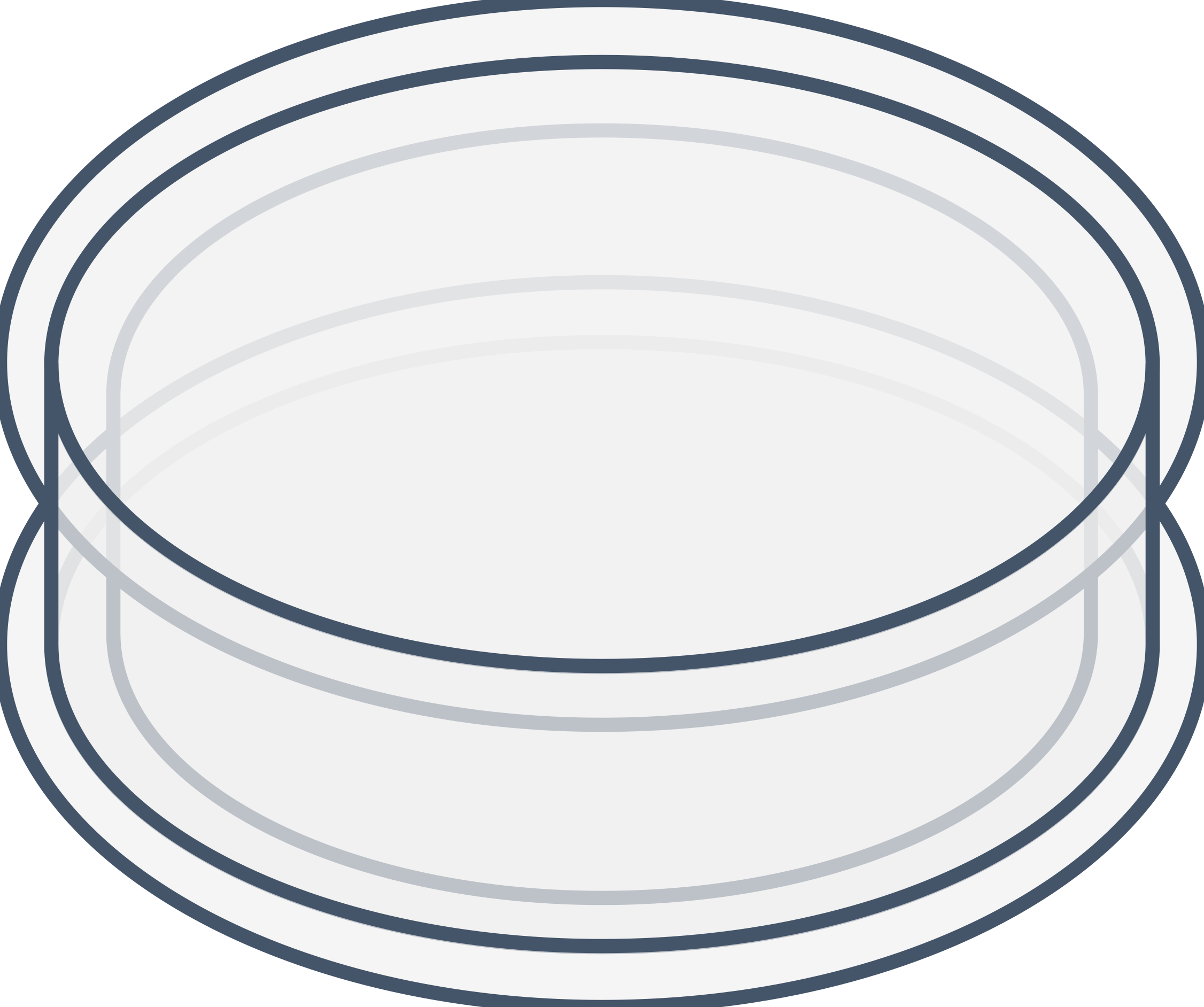 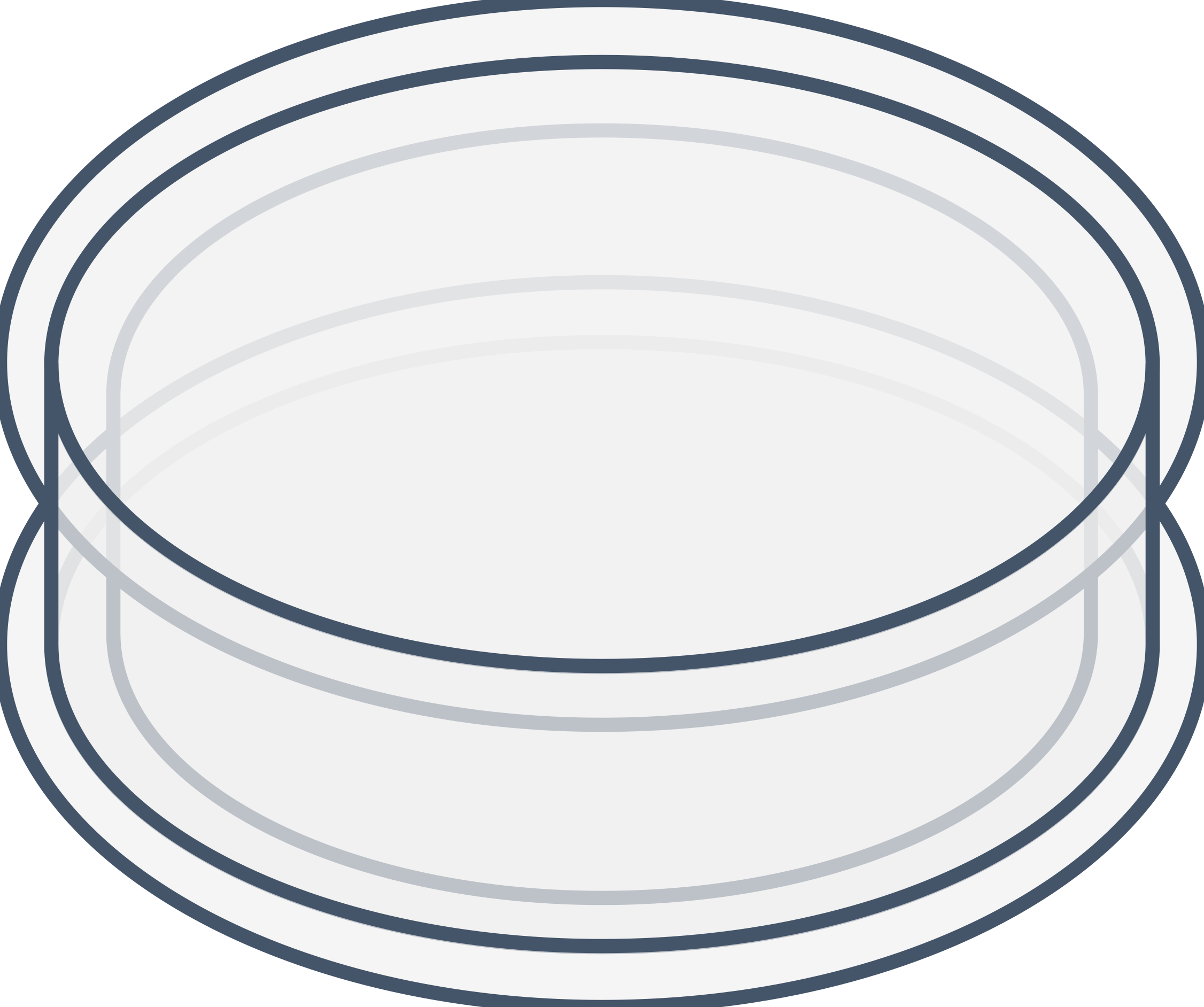 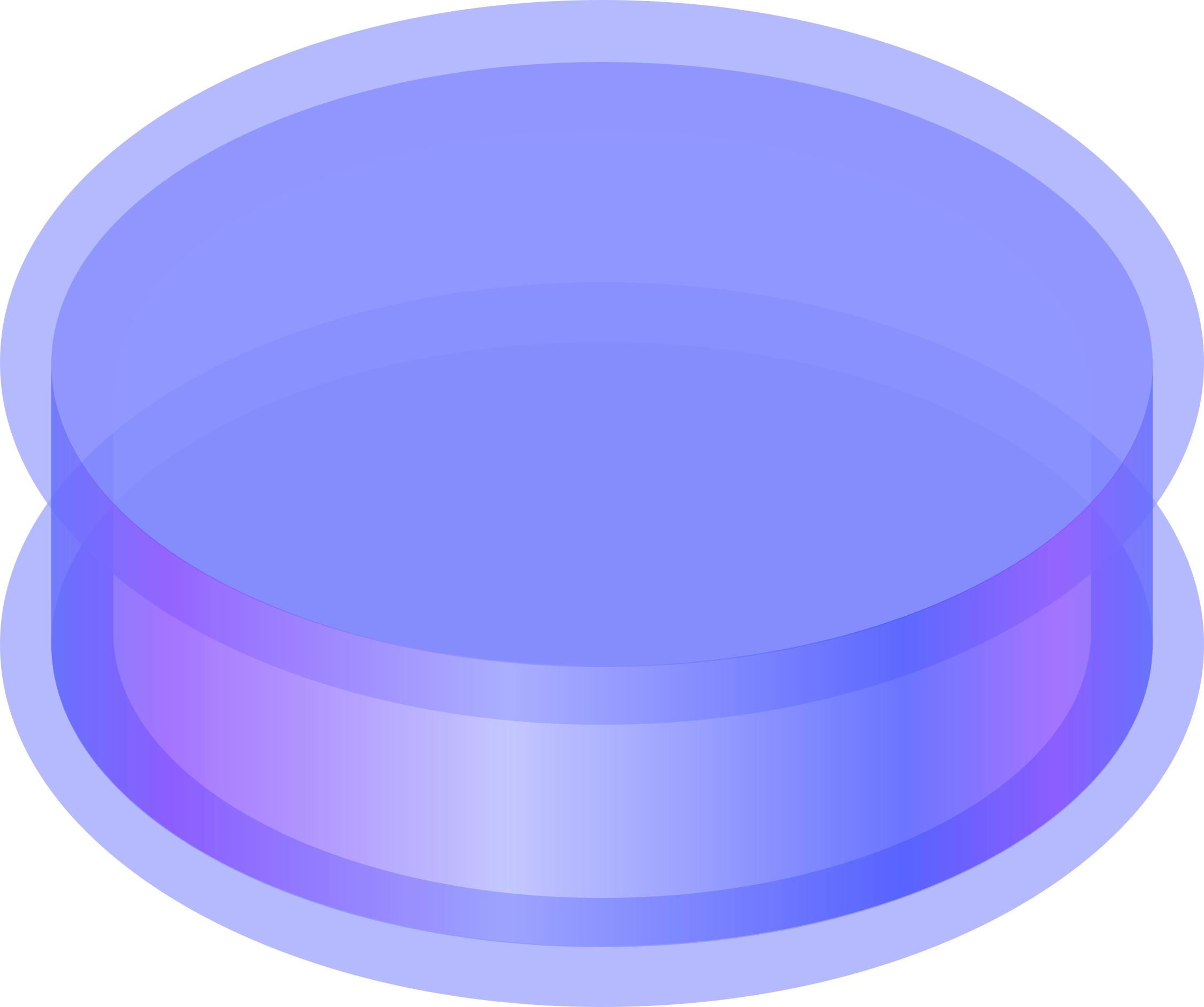 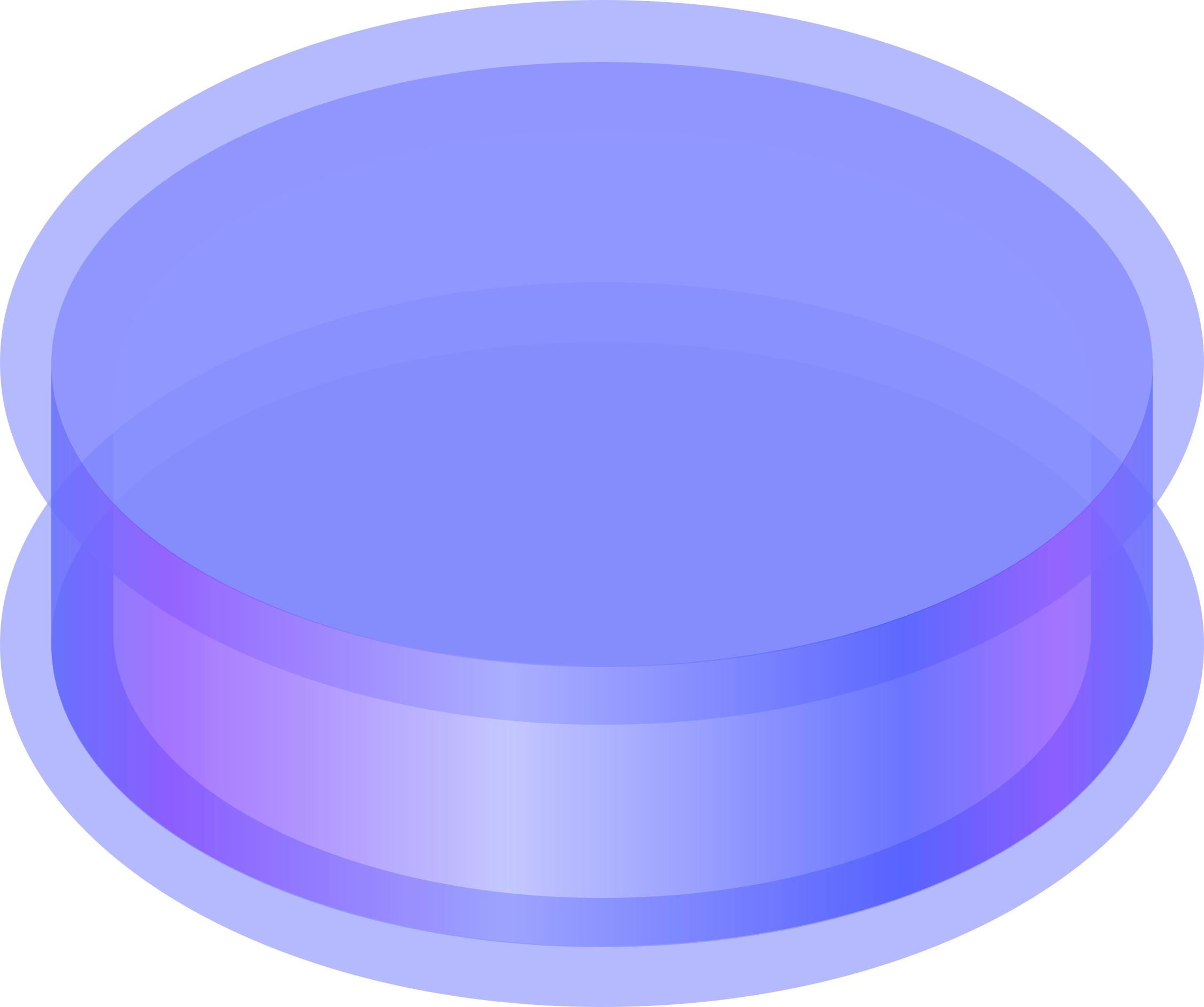 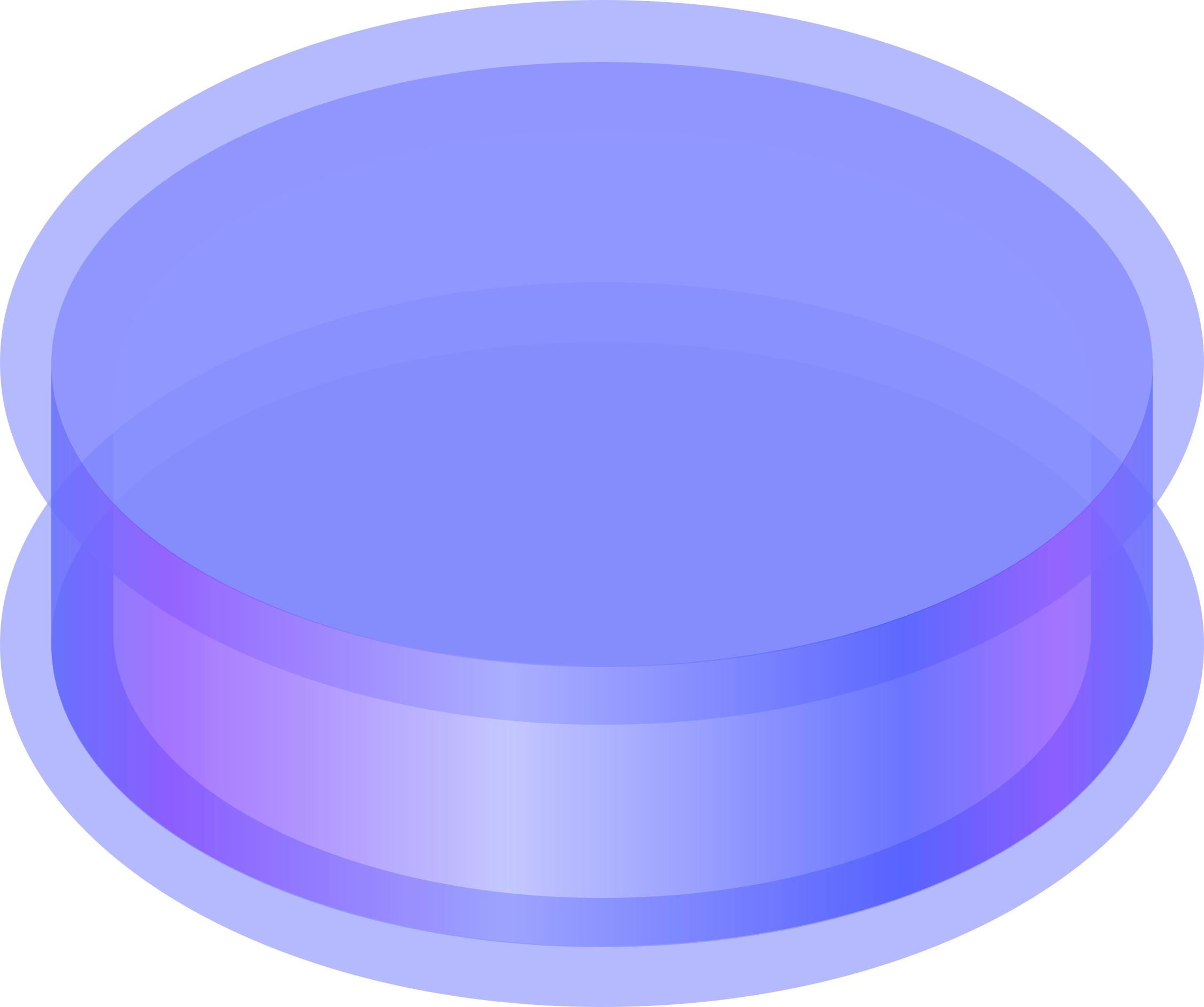 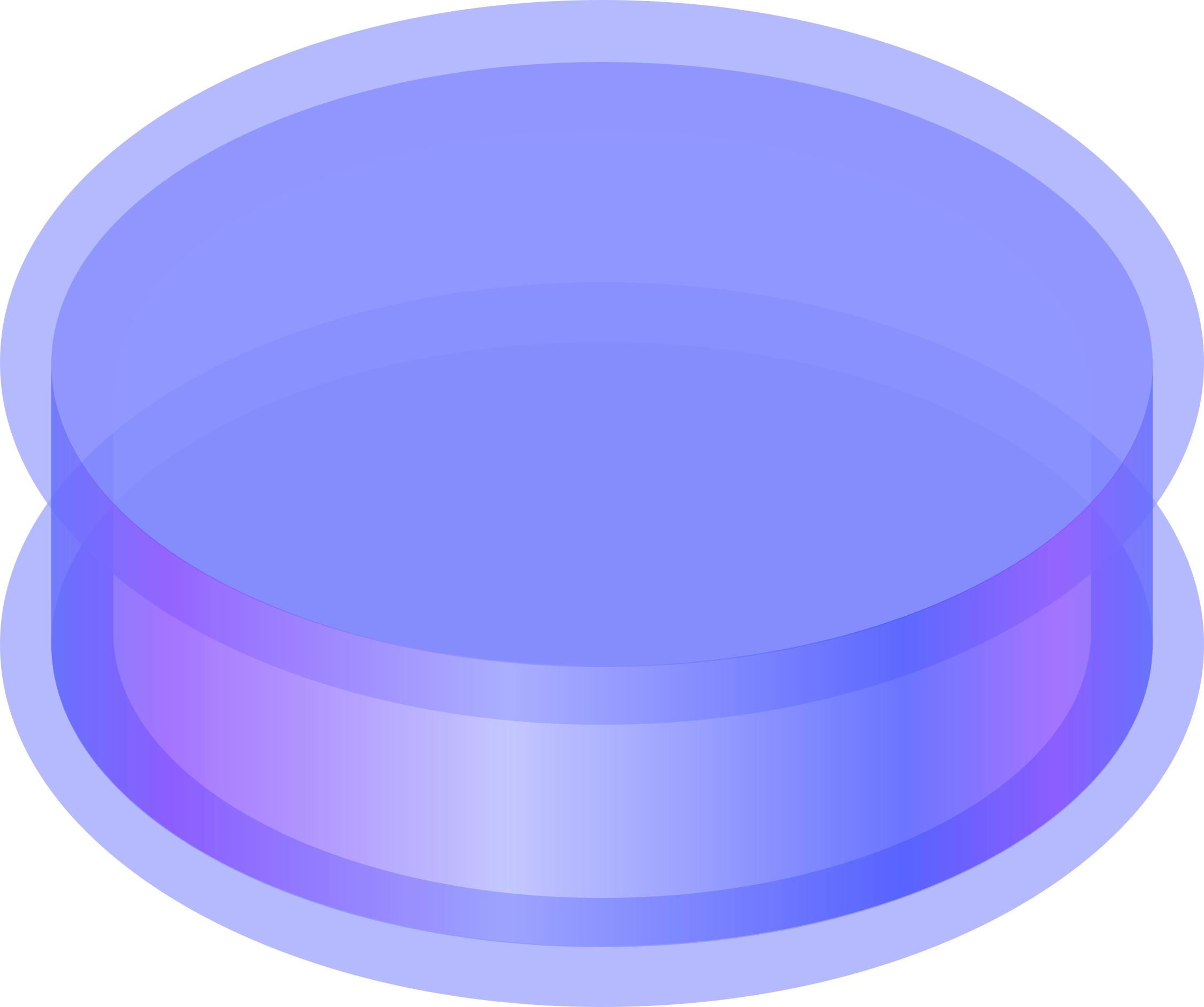 Shard #1
Shard #2
Shard #1
Shard #2
RANDEZ-VOUS HASHING
123
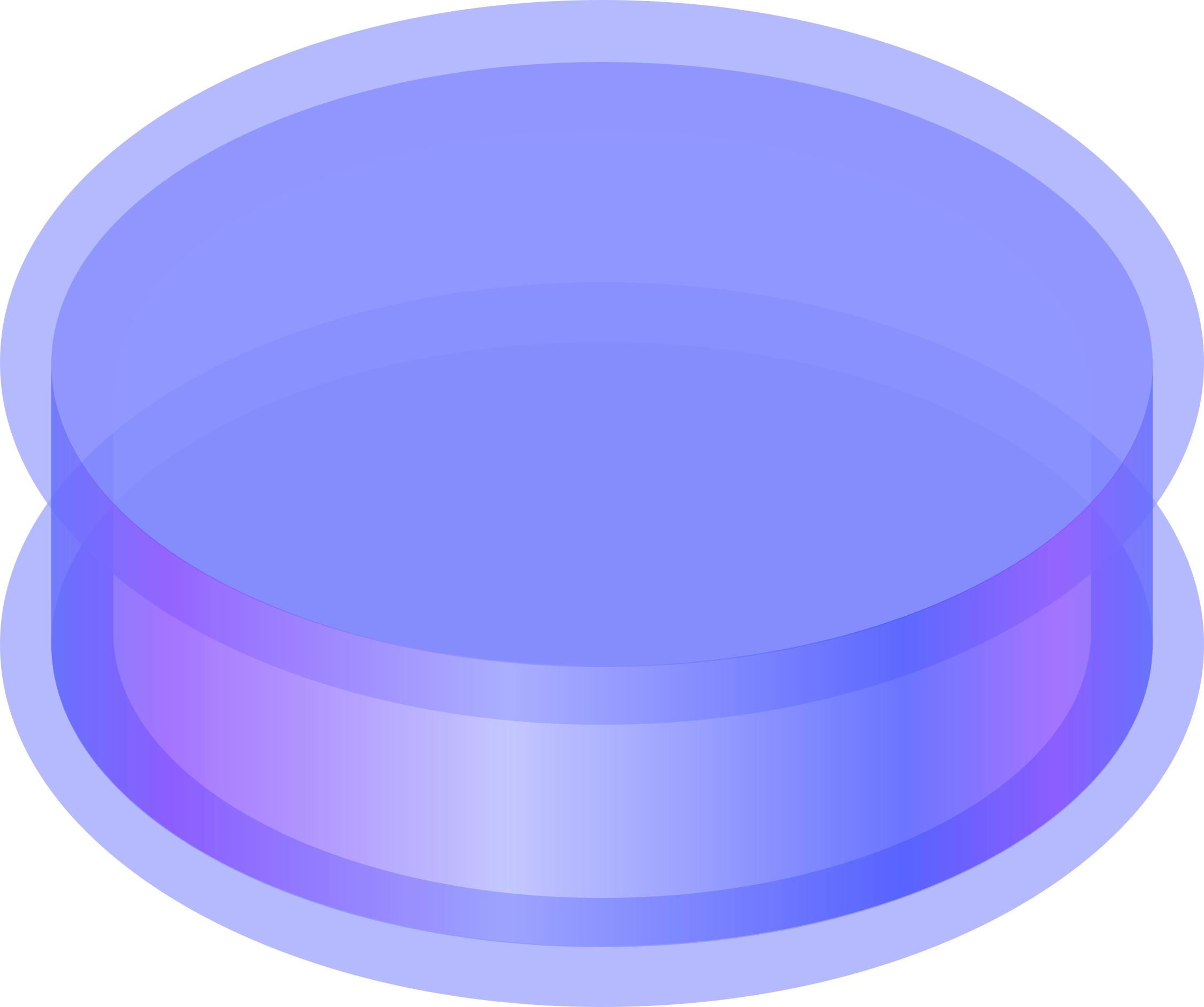 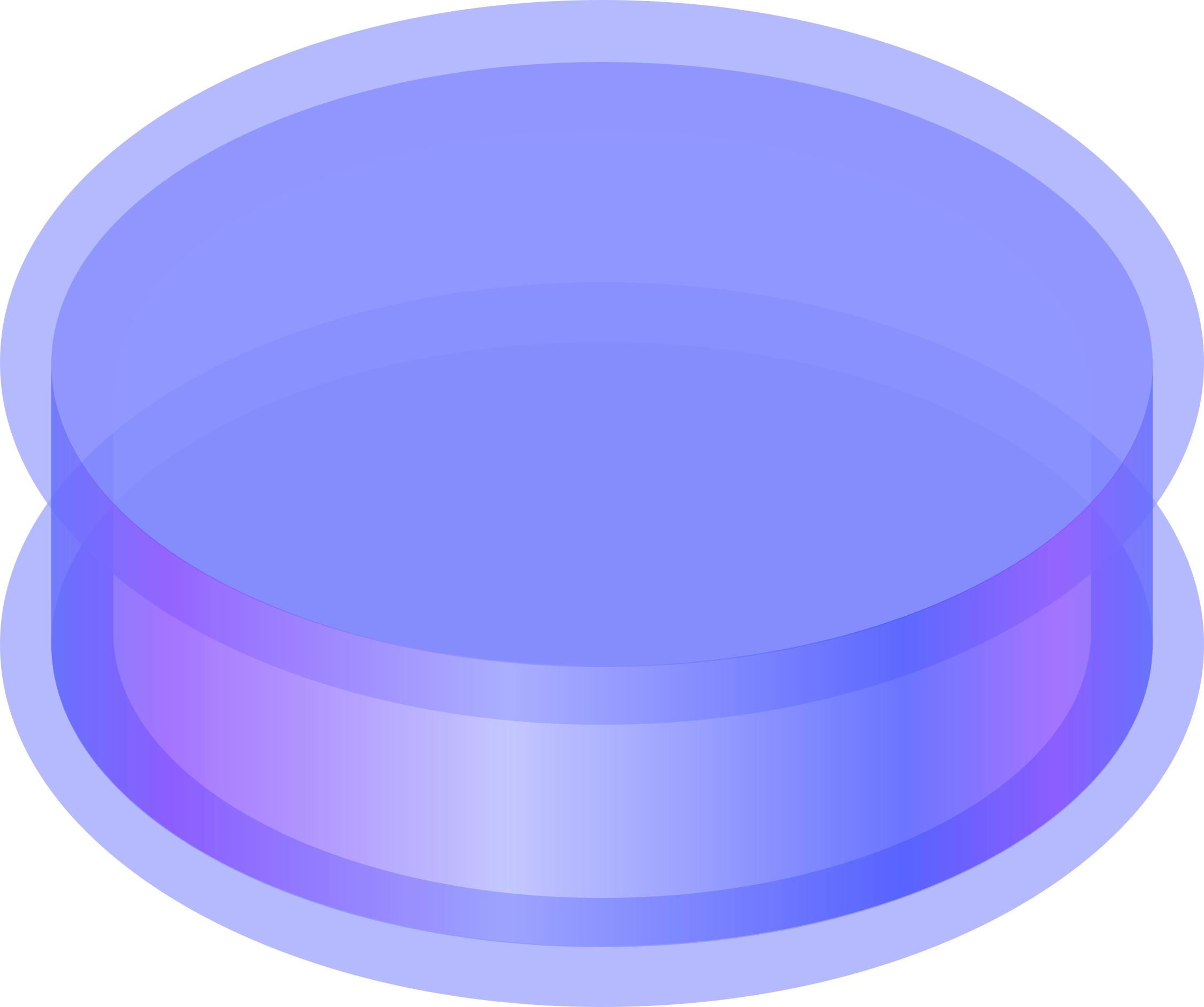 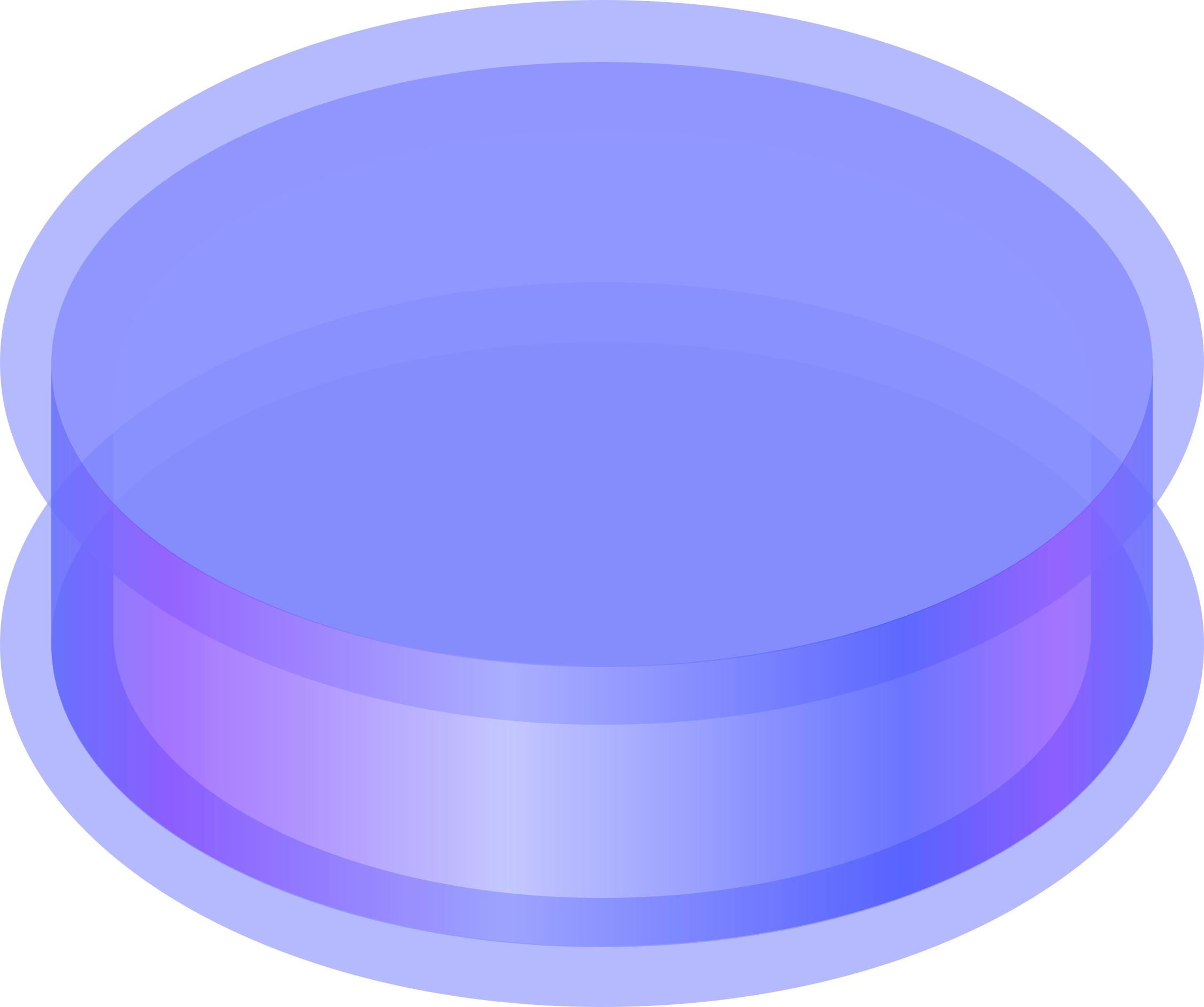 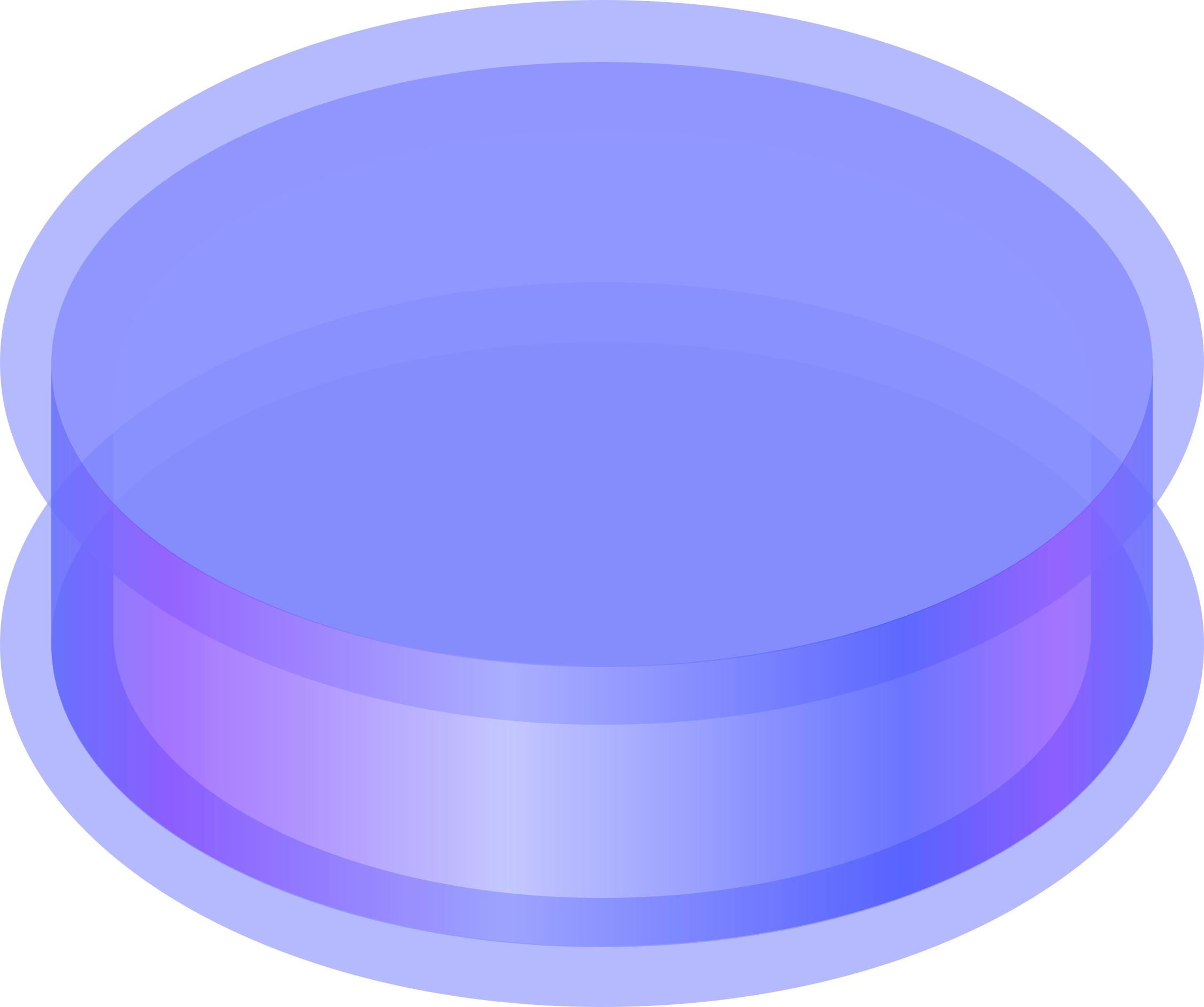 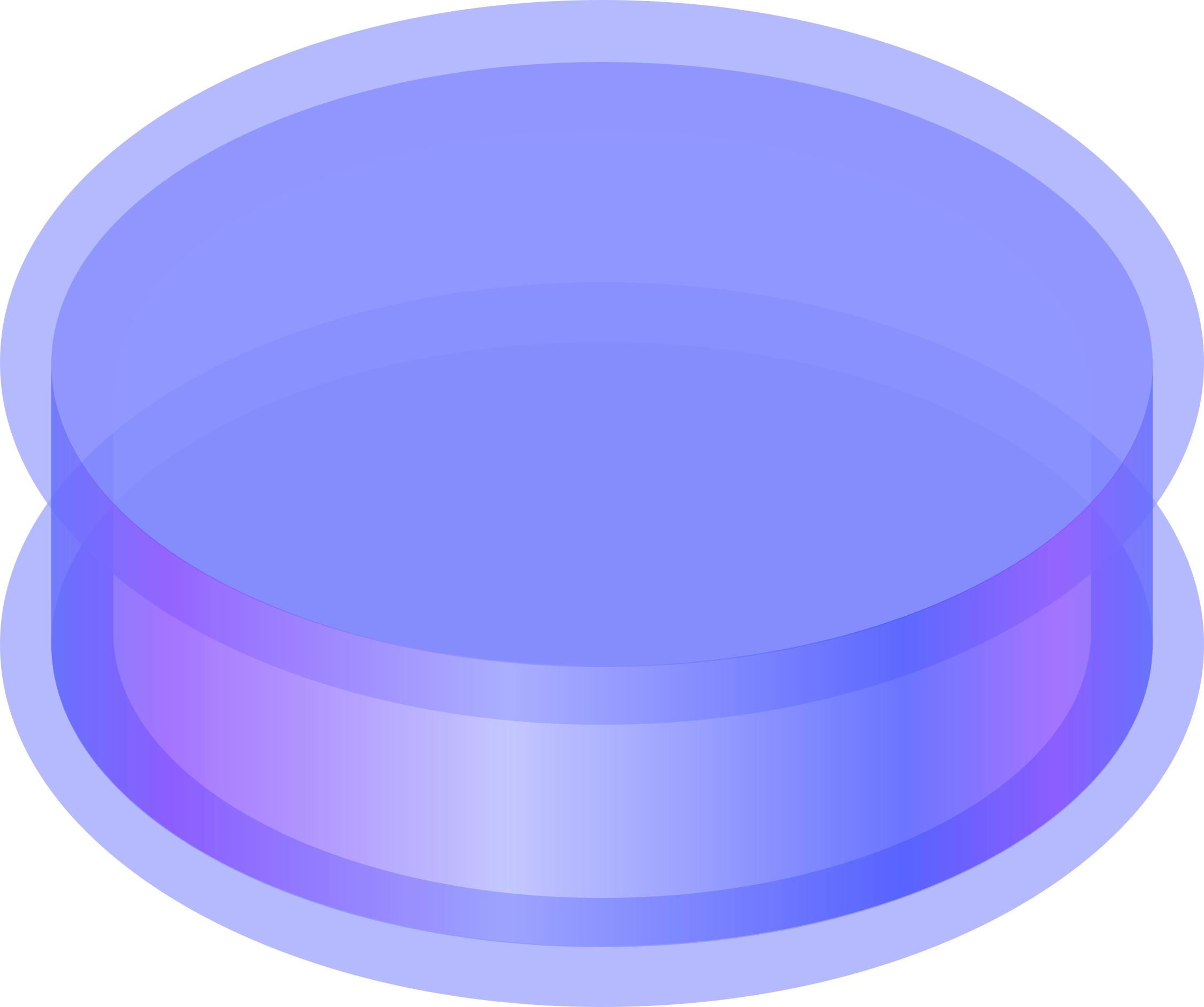 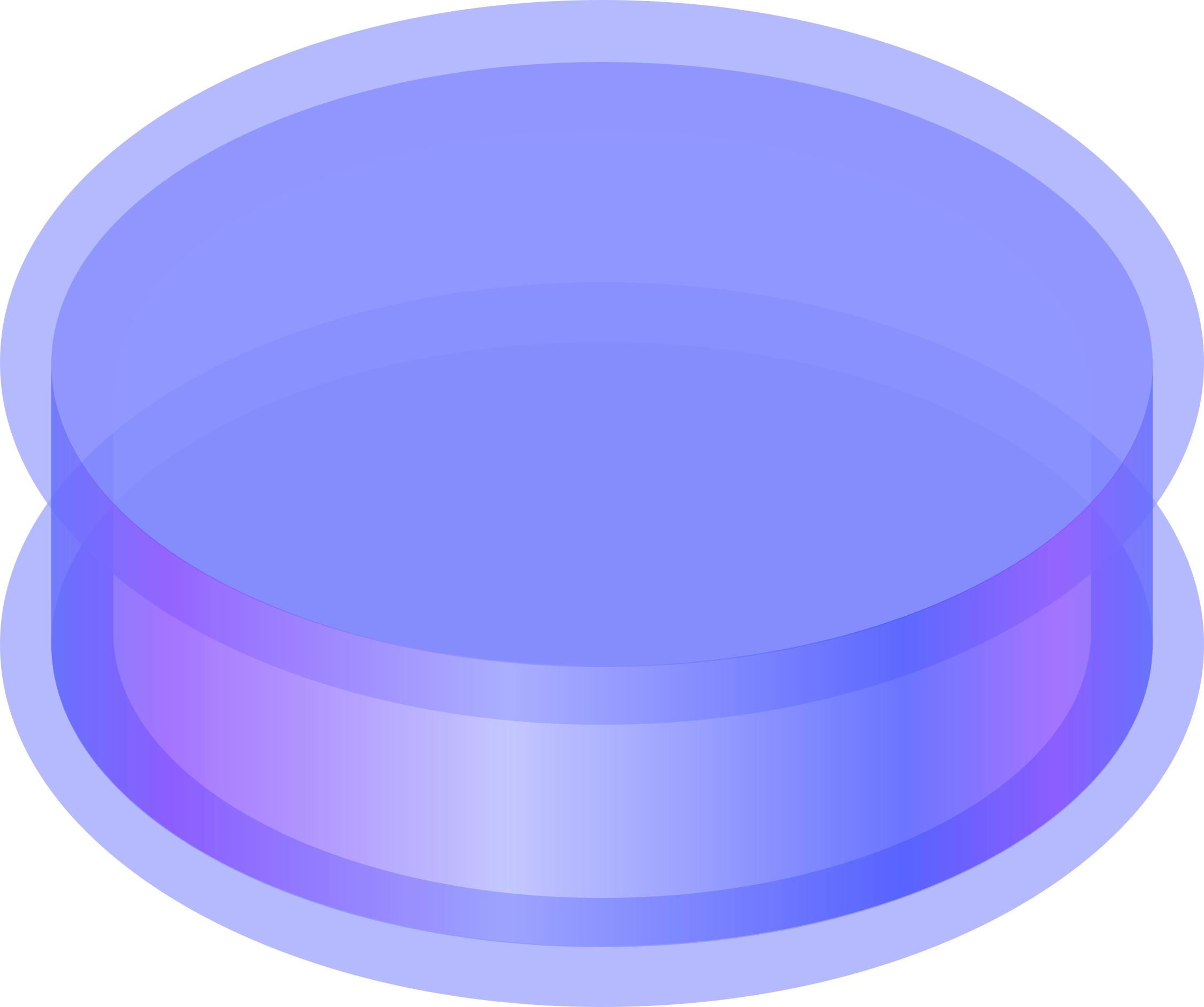 Shard #1
Shard #2
Shard #3
Shard #1
Shard #2
Shard #3
F (123, 1) = hash(123, 1) = 345

F (123, 2) = hash(123, 2) = 456

F (123, 3) = hash(123, 3) = …
123
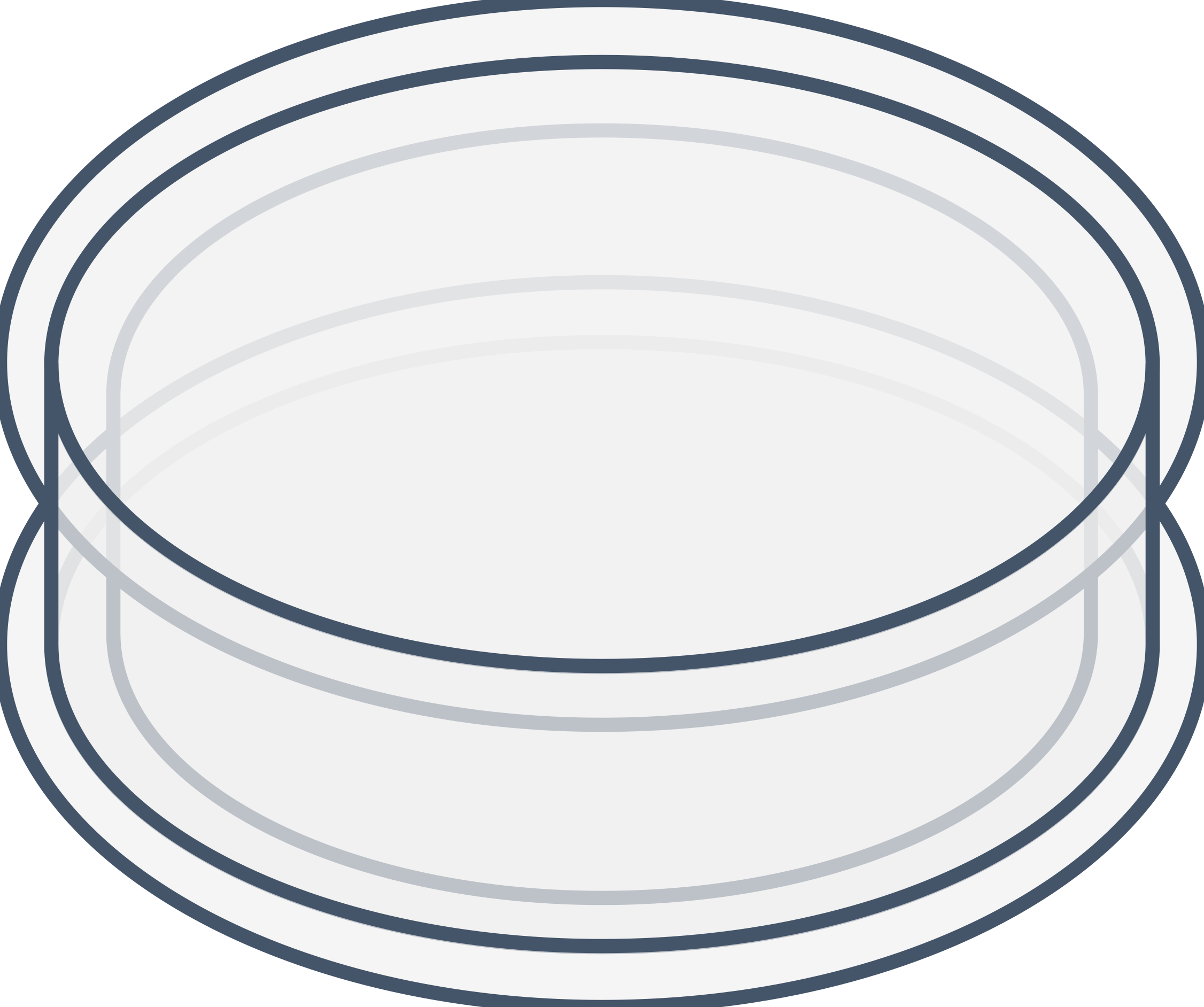 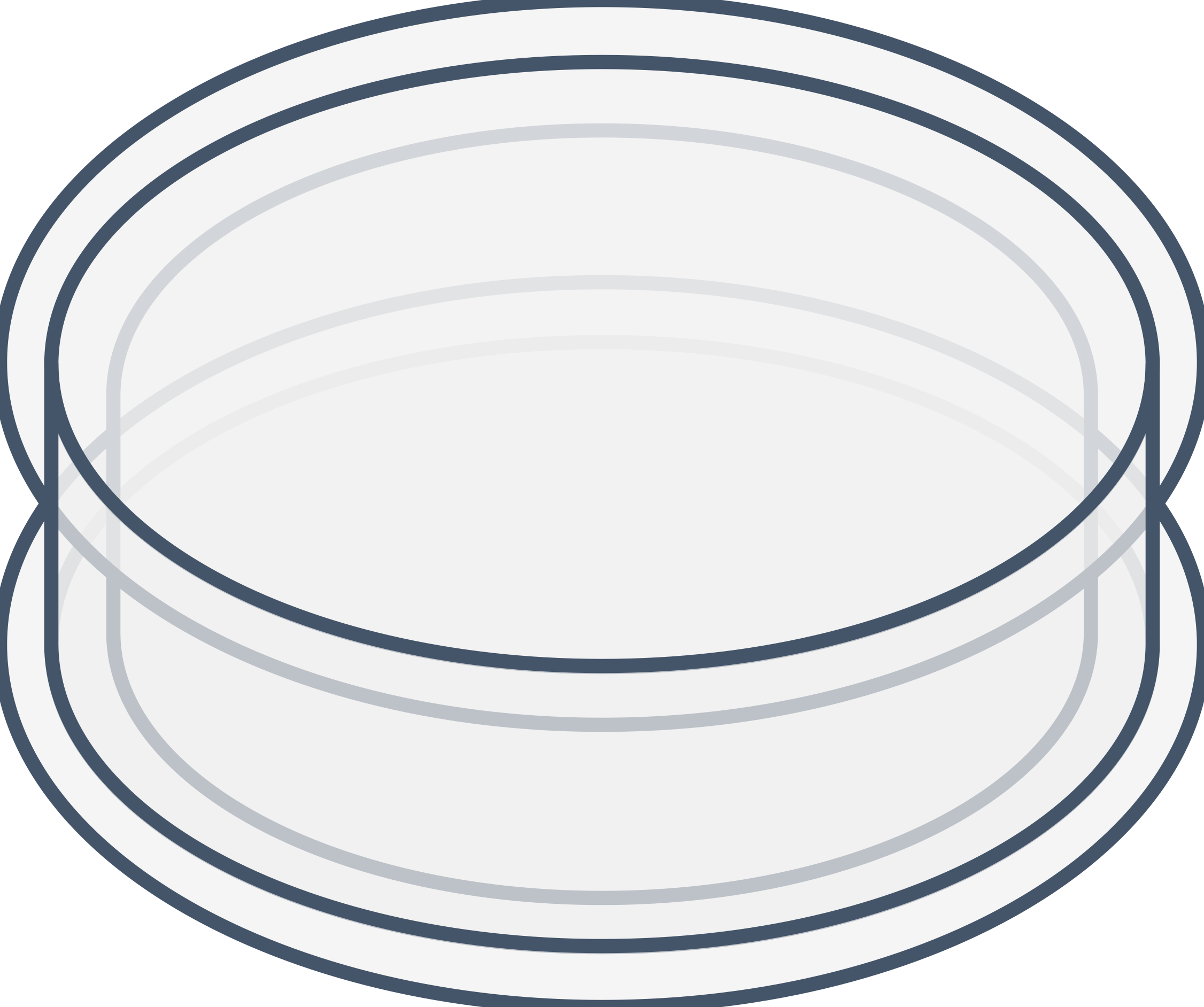 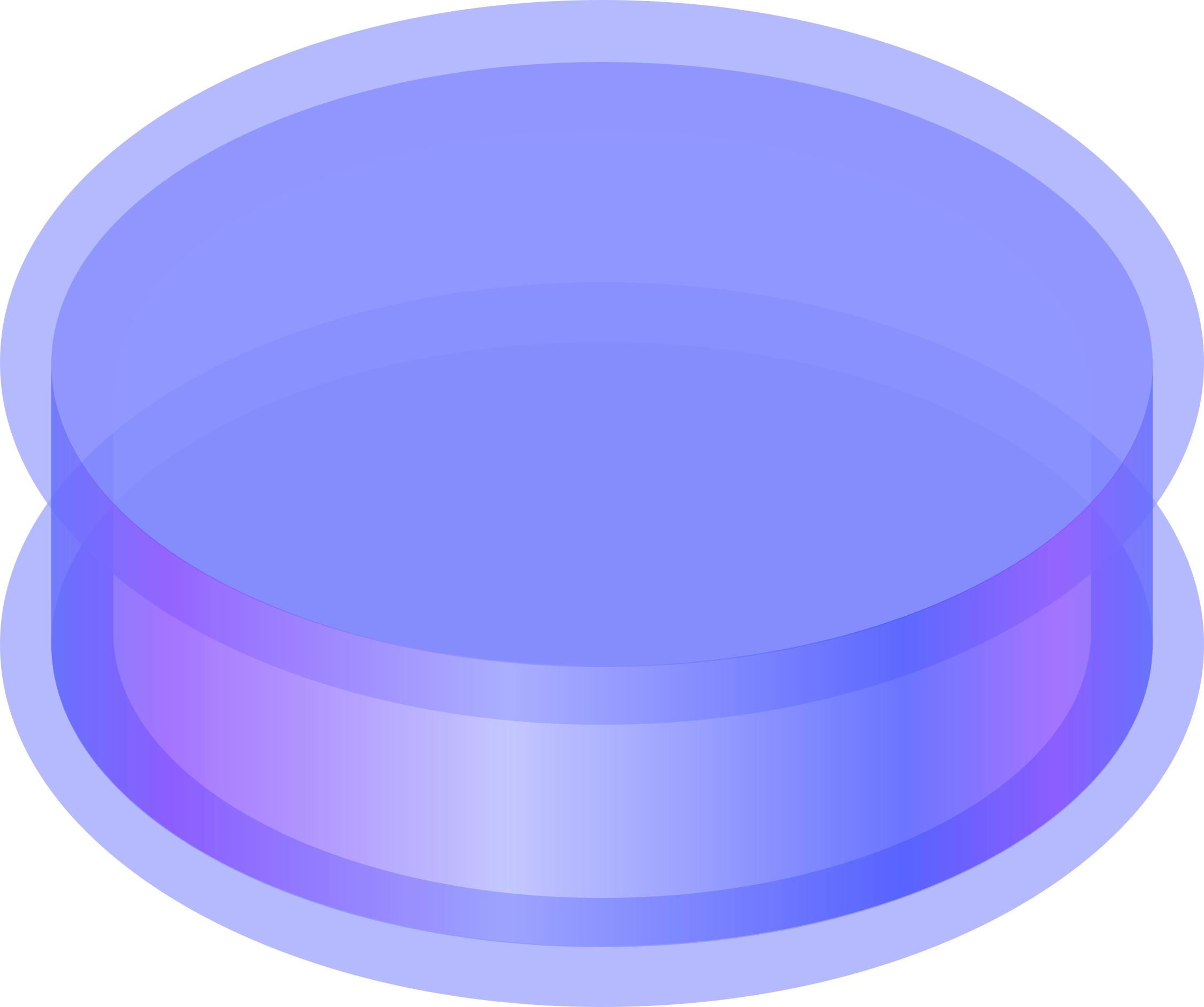 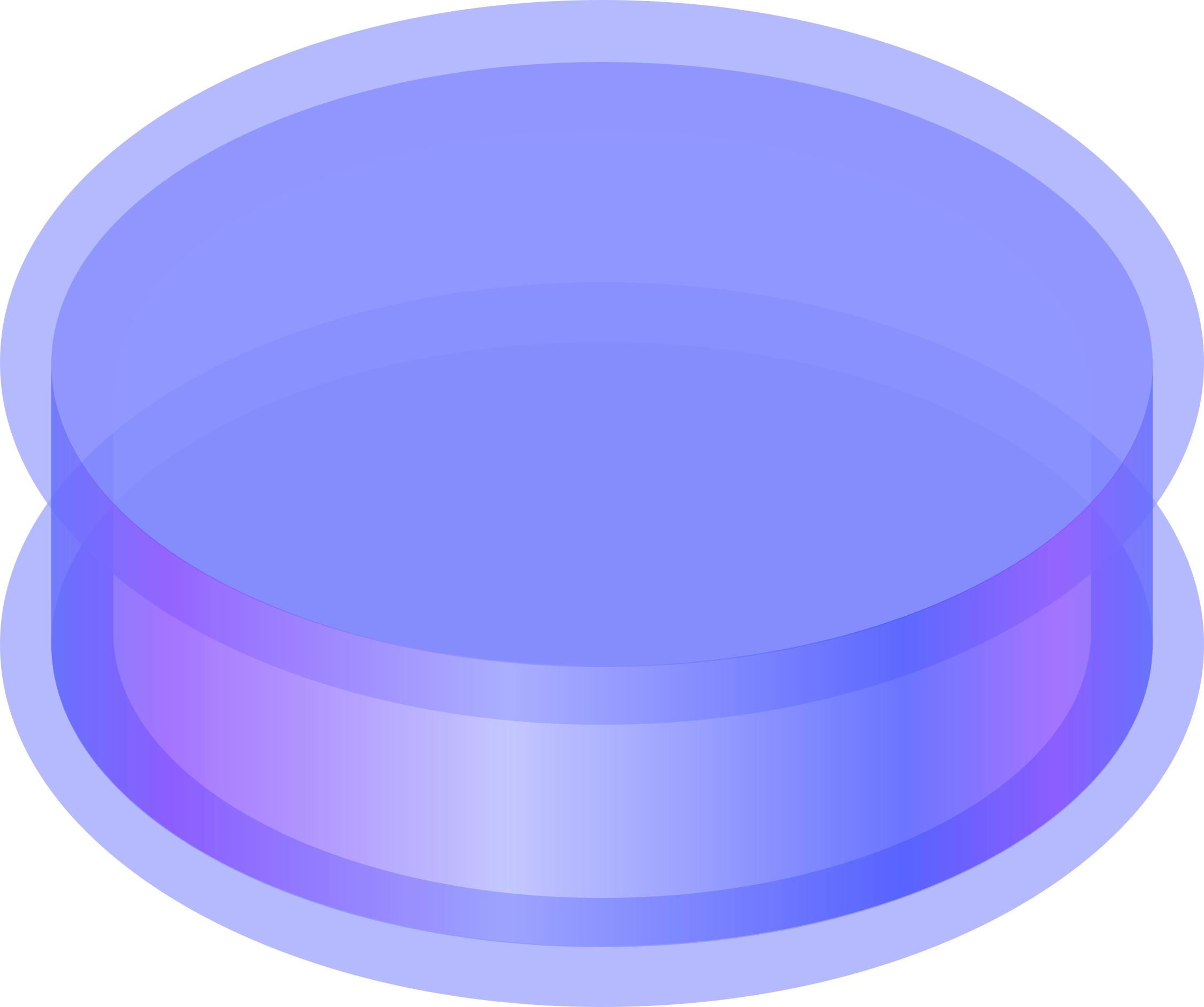 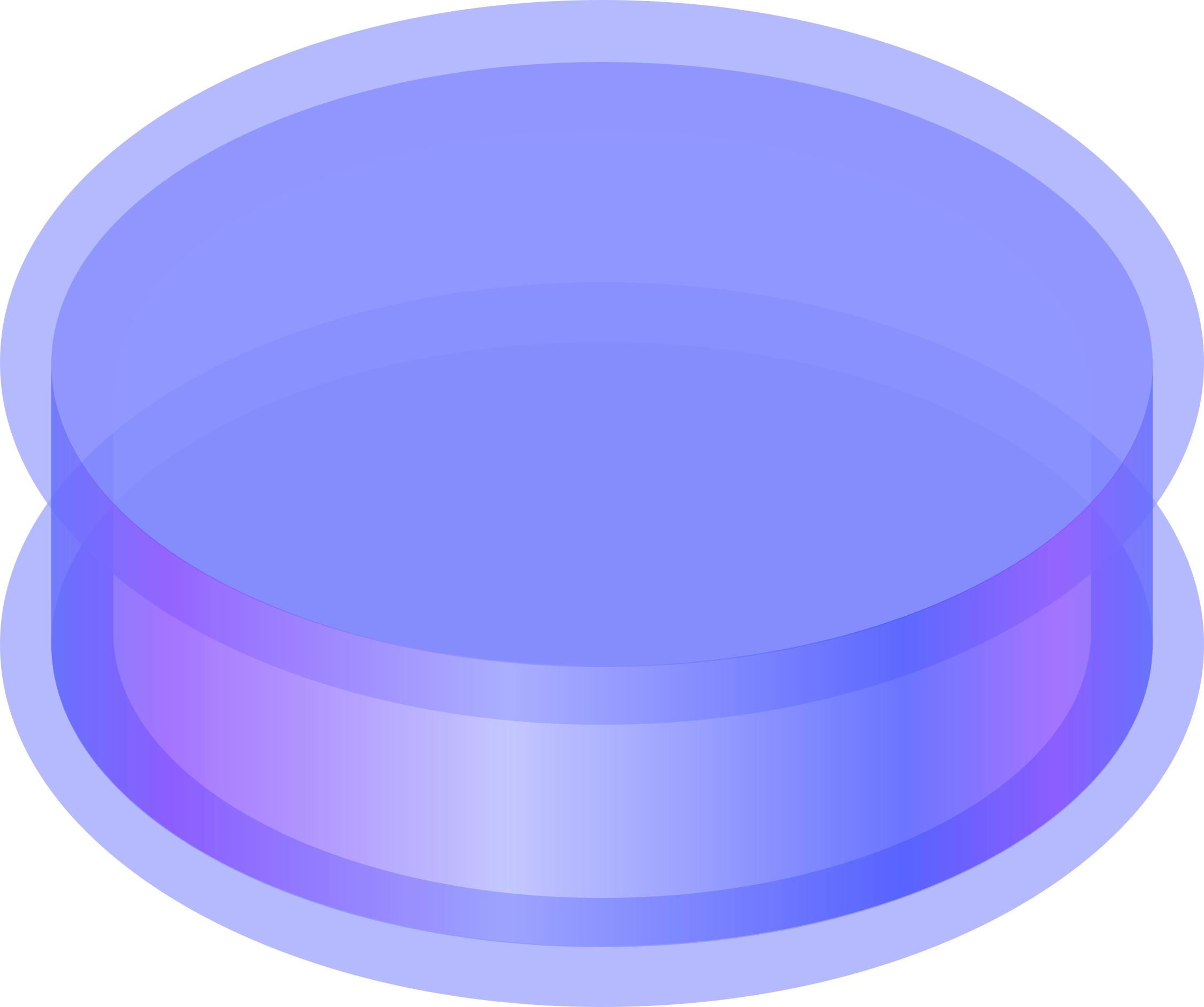 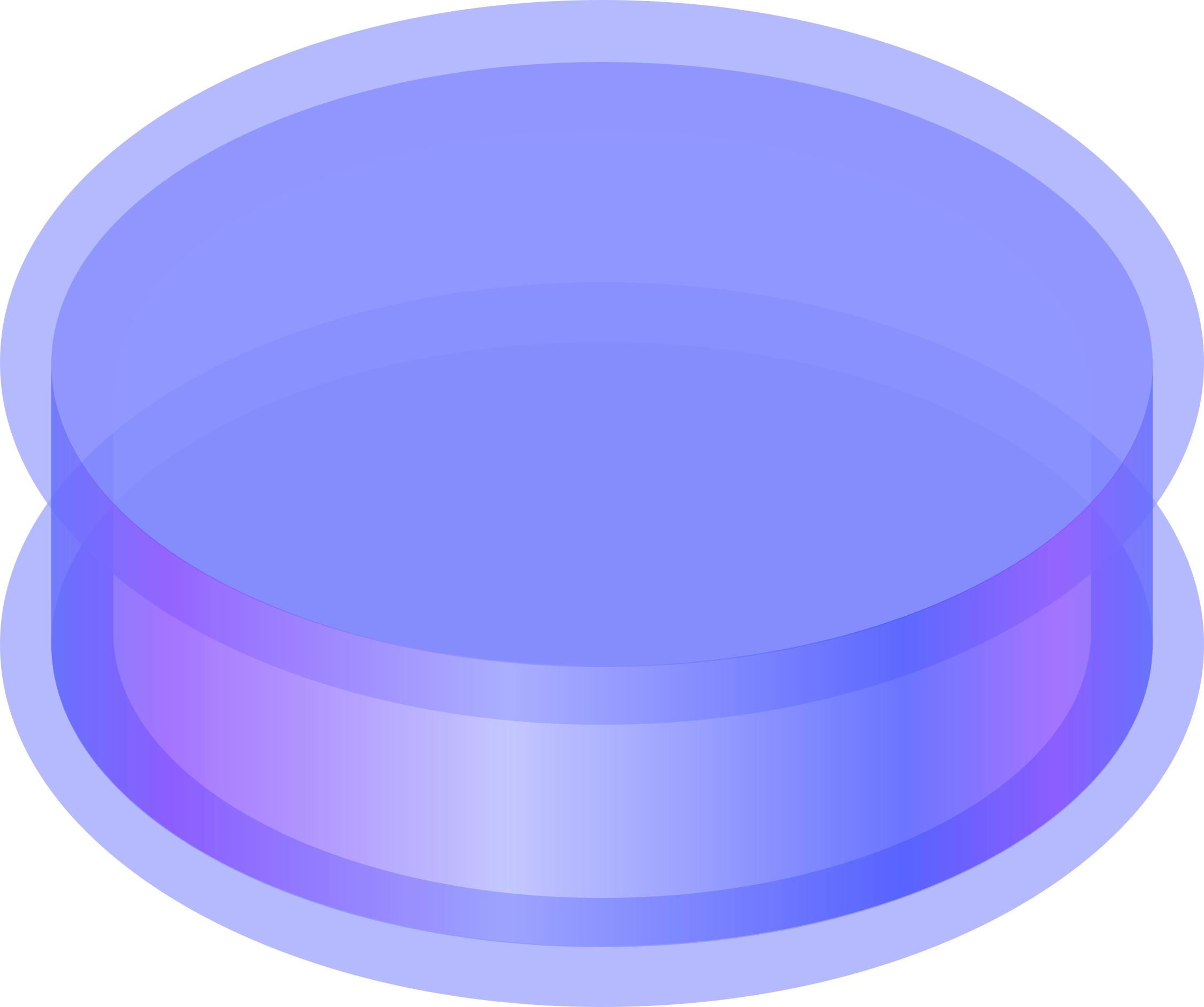 Shard #1
Shard #2
Shard #1
Shard #2
RANDEZ-VOUS HASHING
242
123
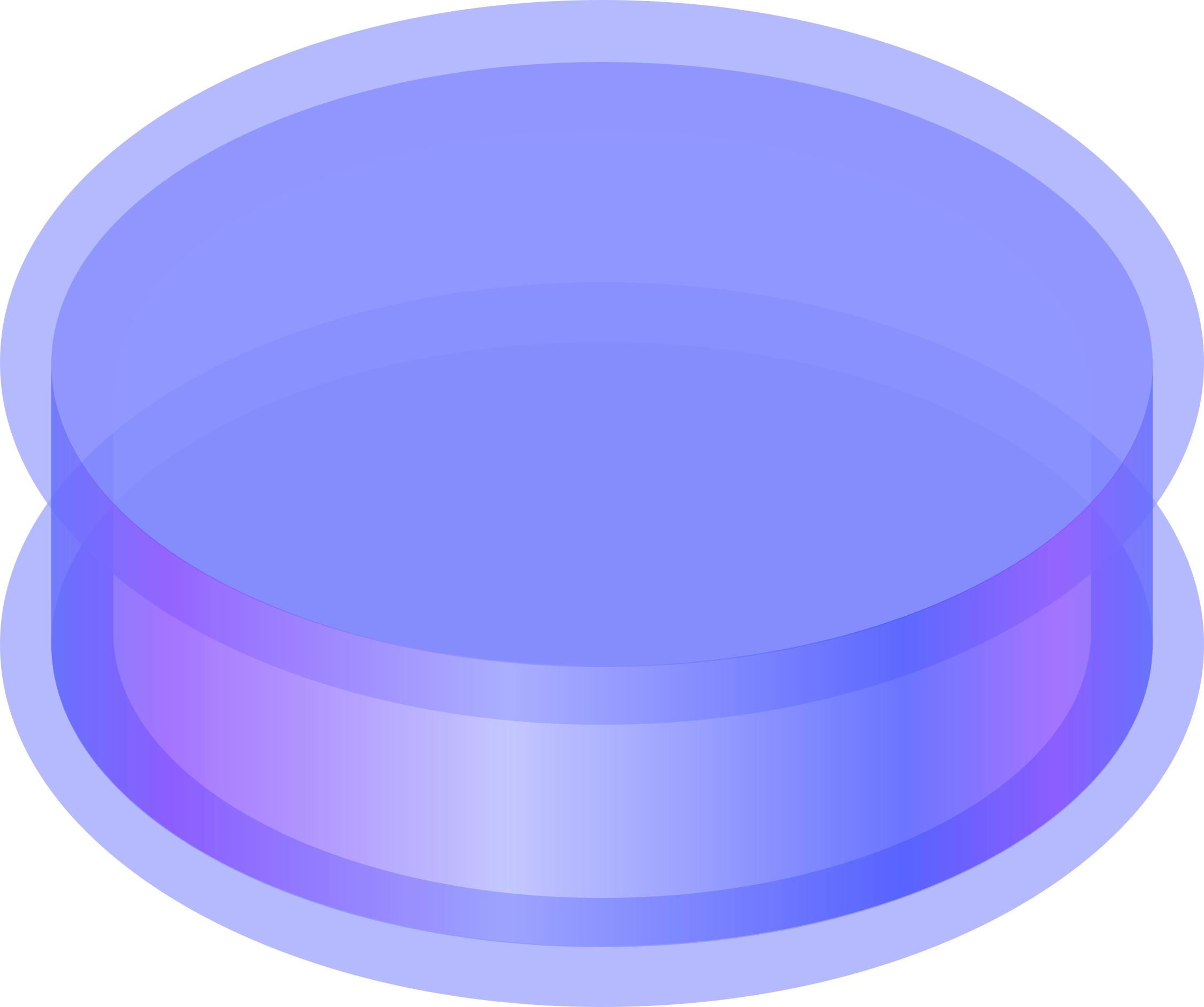 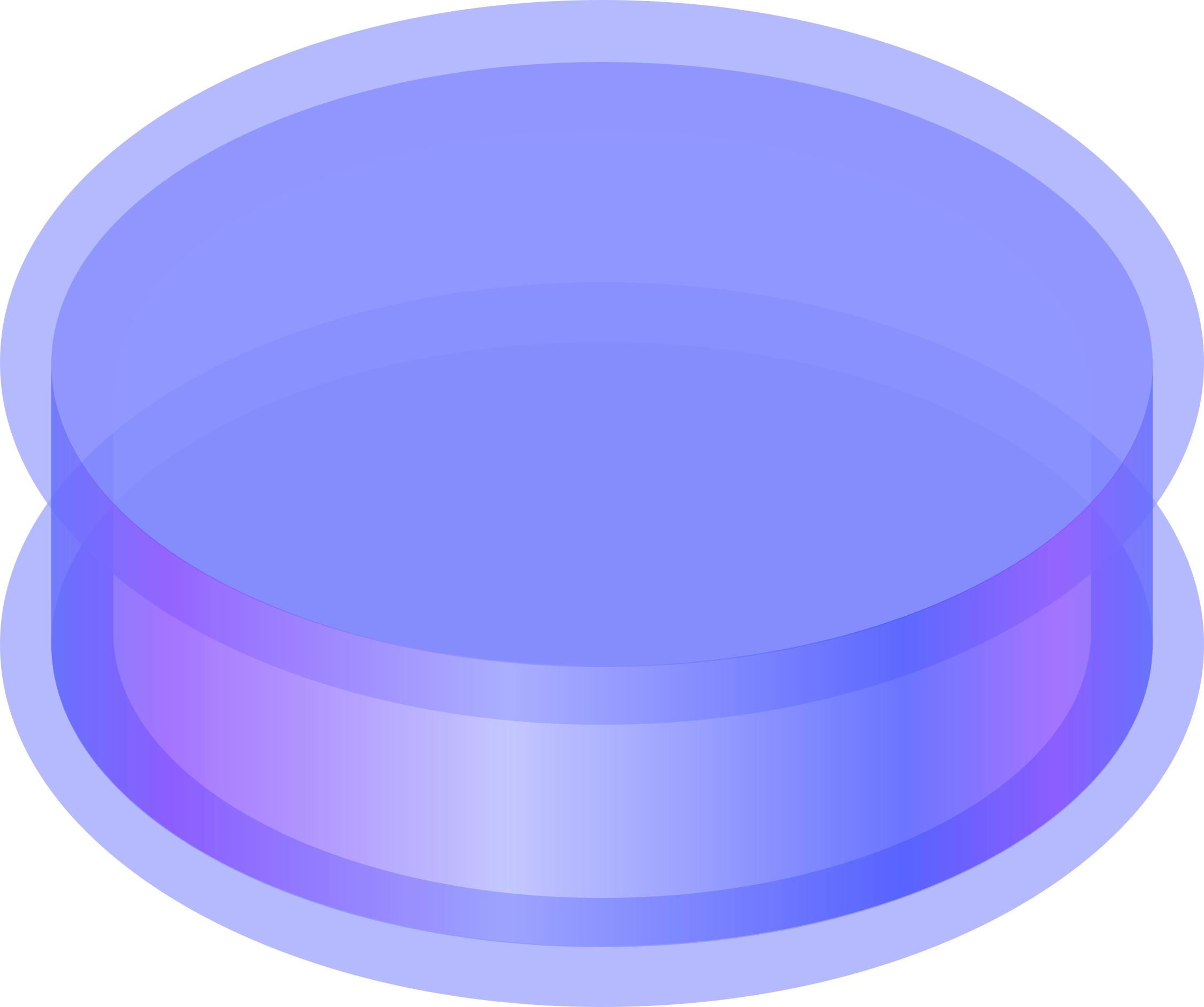 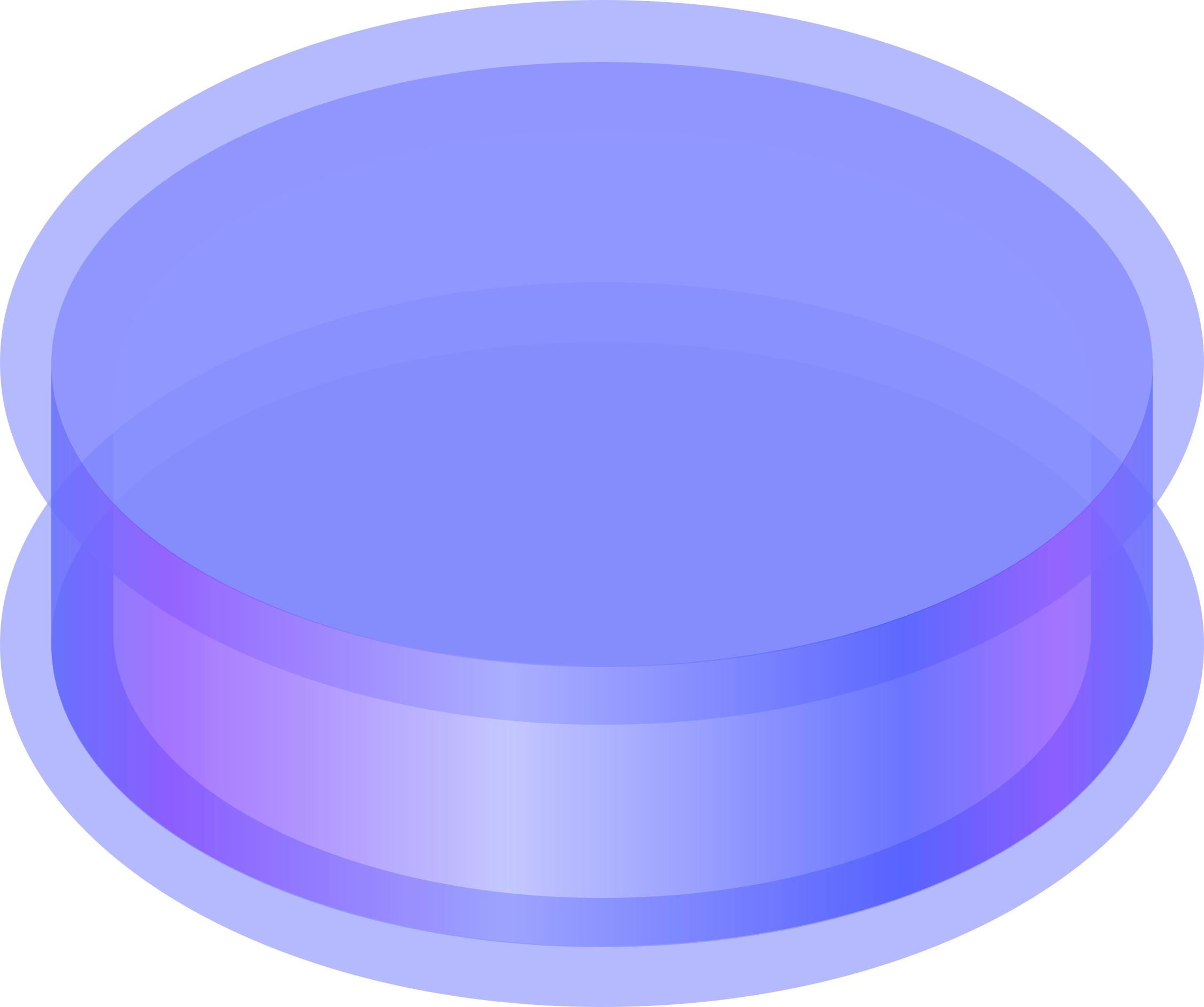 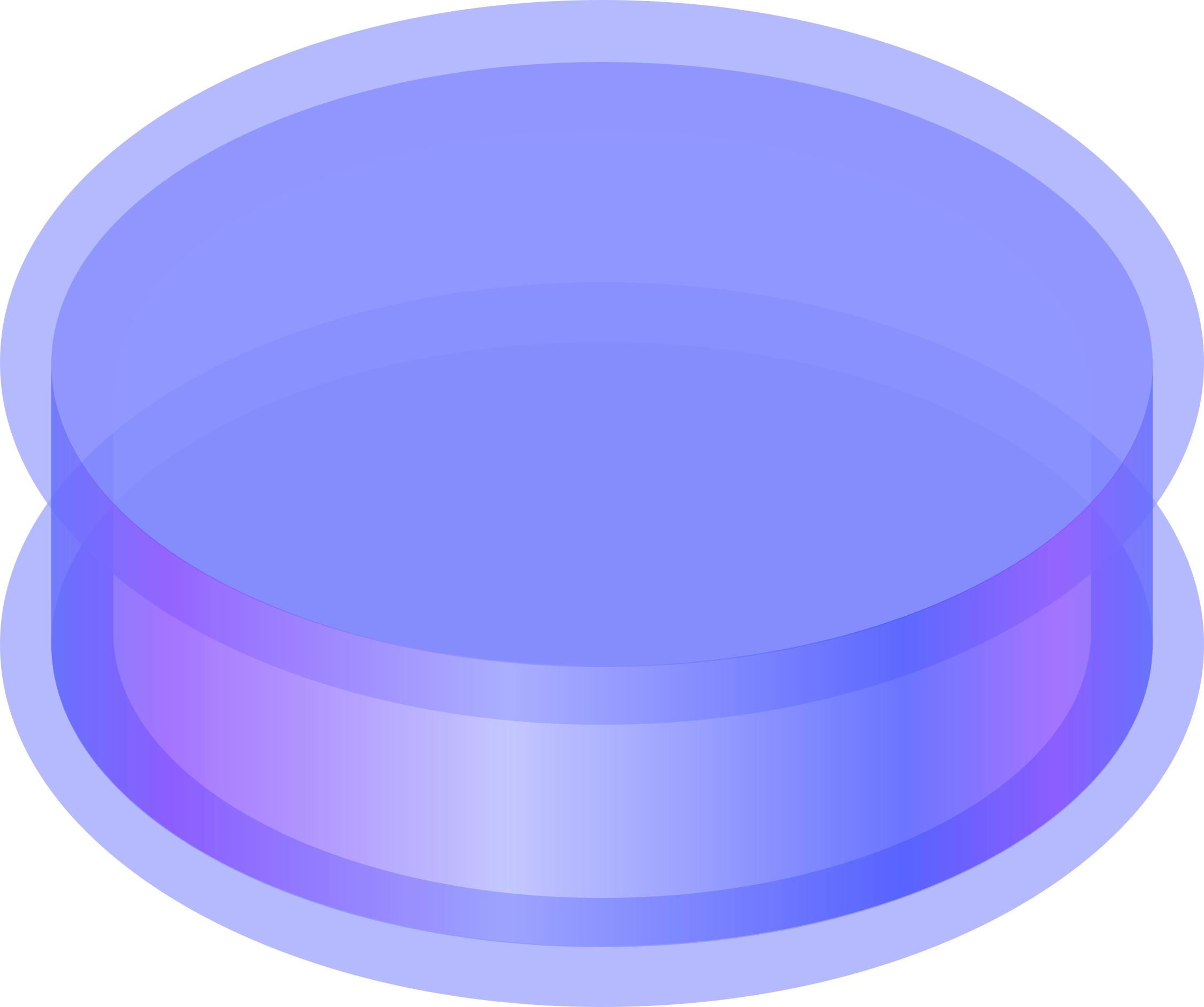 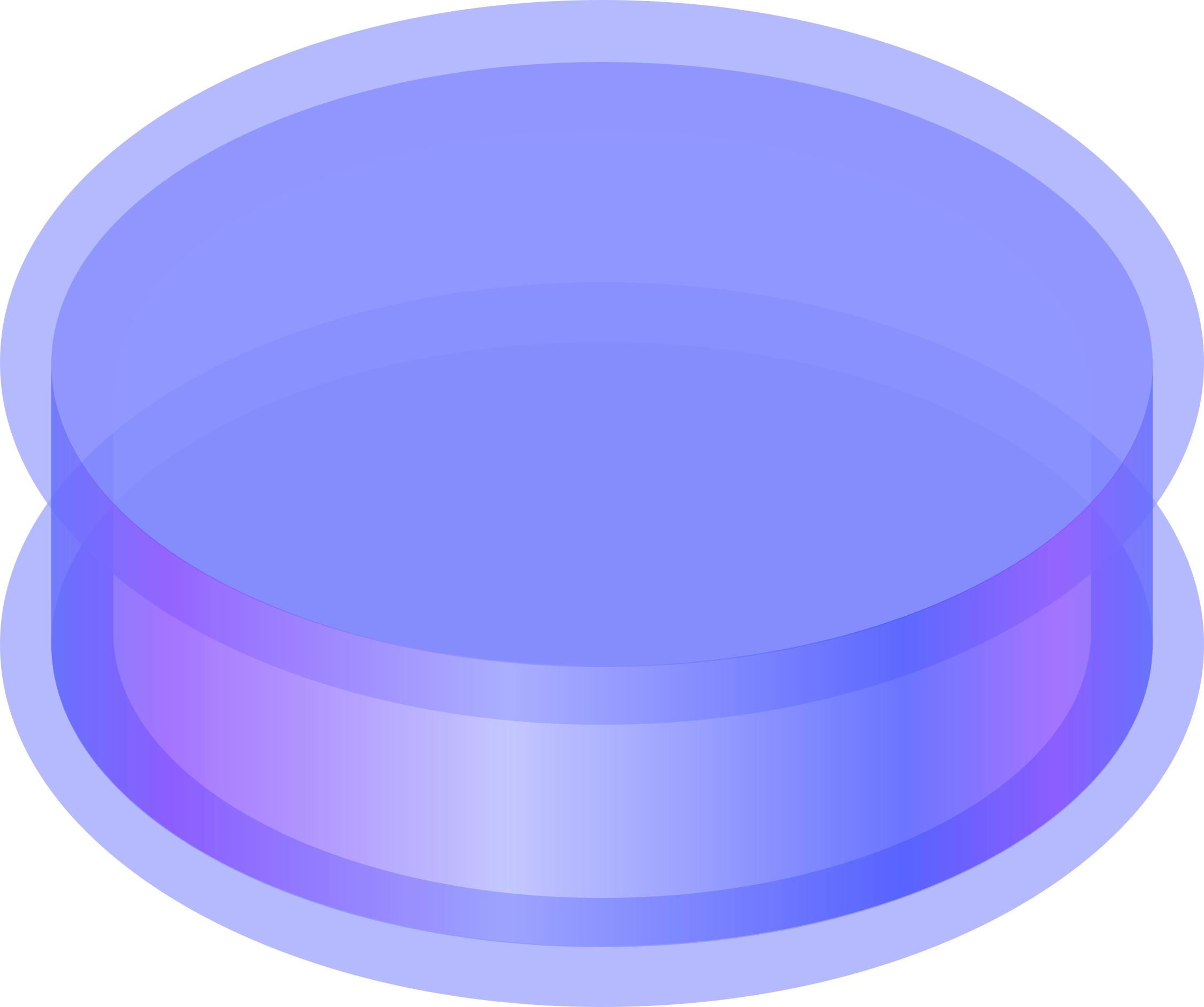 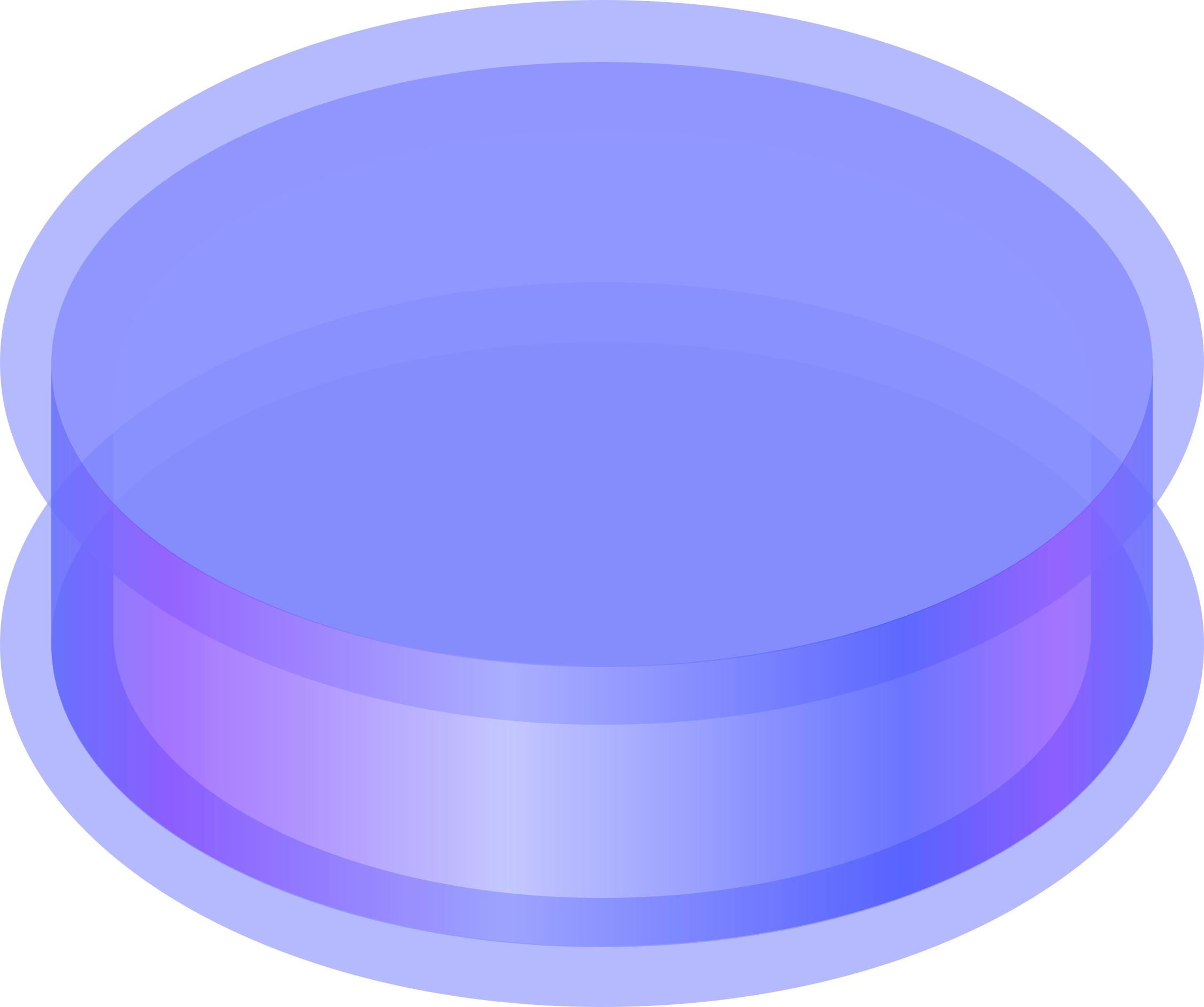 Shard #1
Shard #2
Shard #3
Shard #1
Shard #2
Shard #3
F (242, 1) = hash(242, 1) = 233

F (242, 2) = hash(242, 2) = 124

F (242, 3) = hash(242, 3) = …
242
123
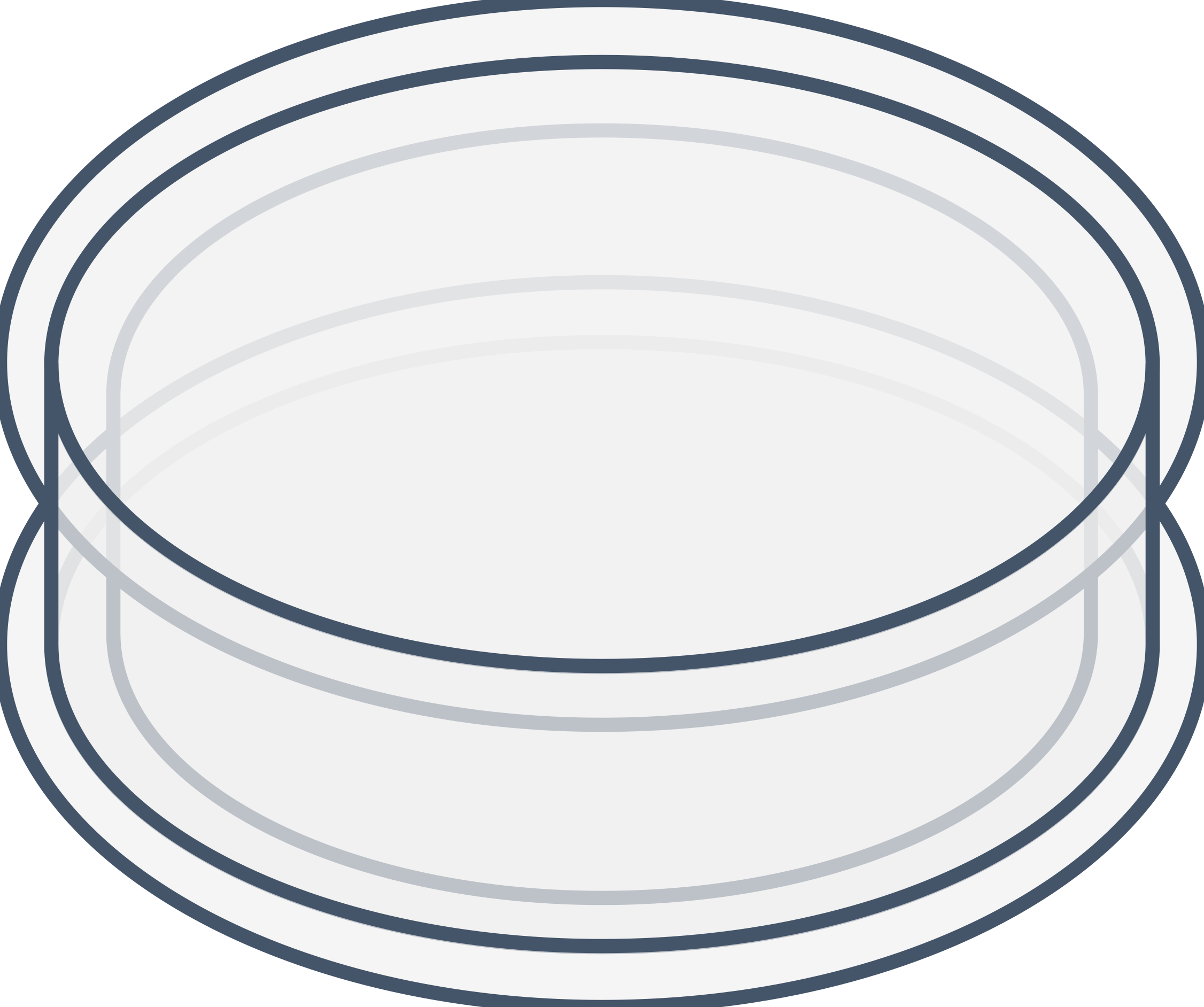 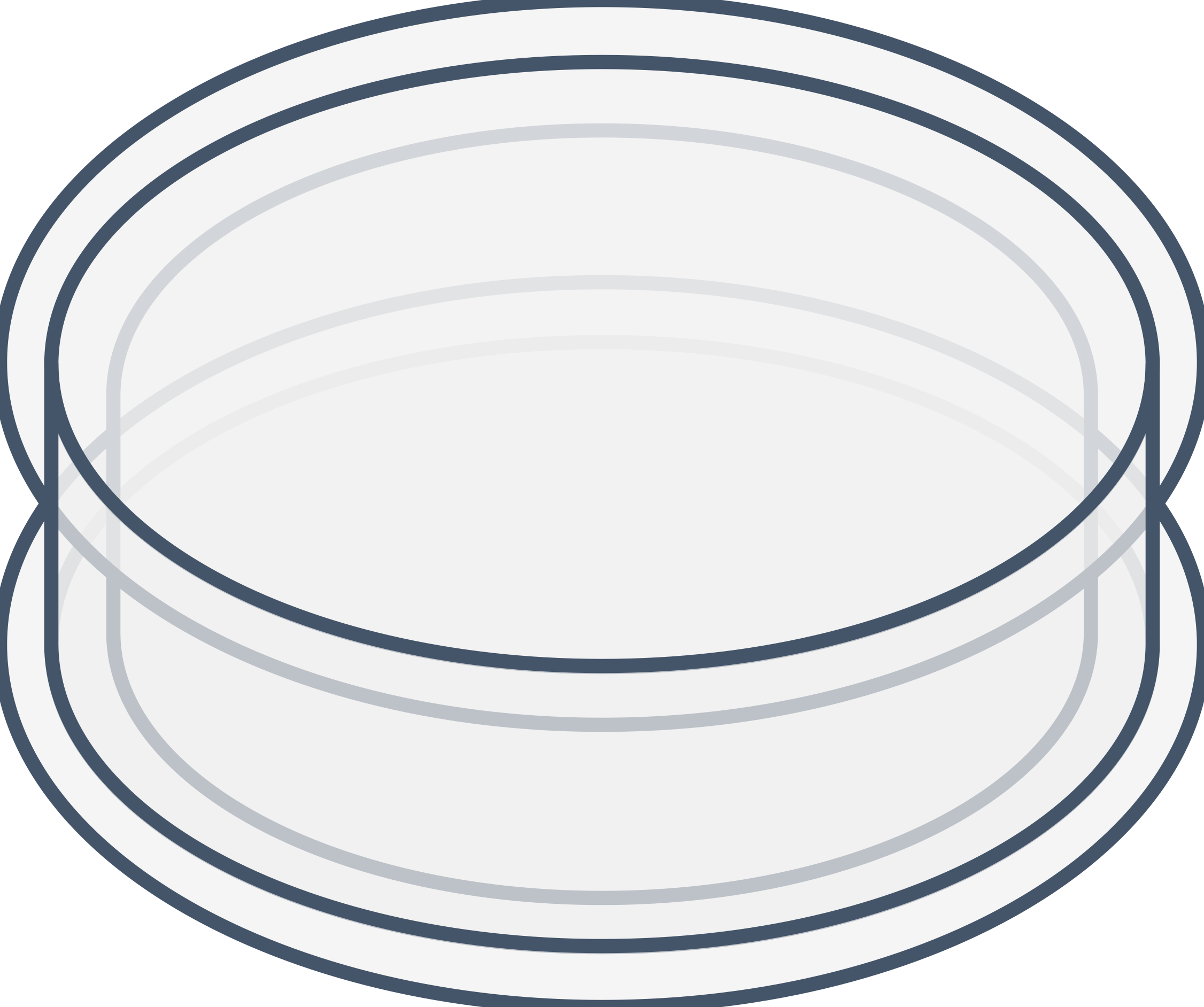 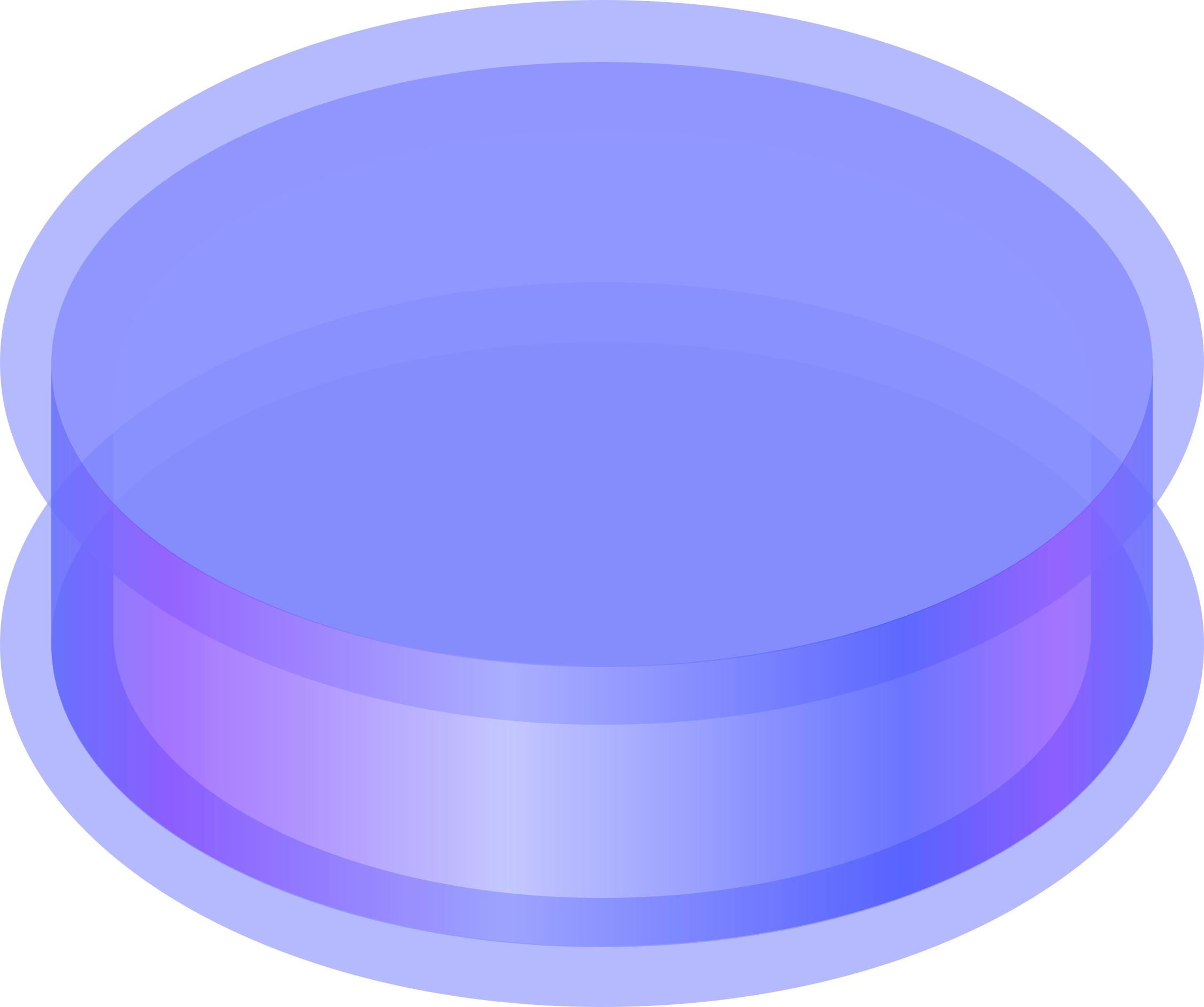 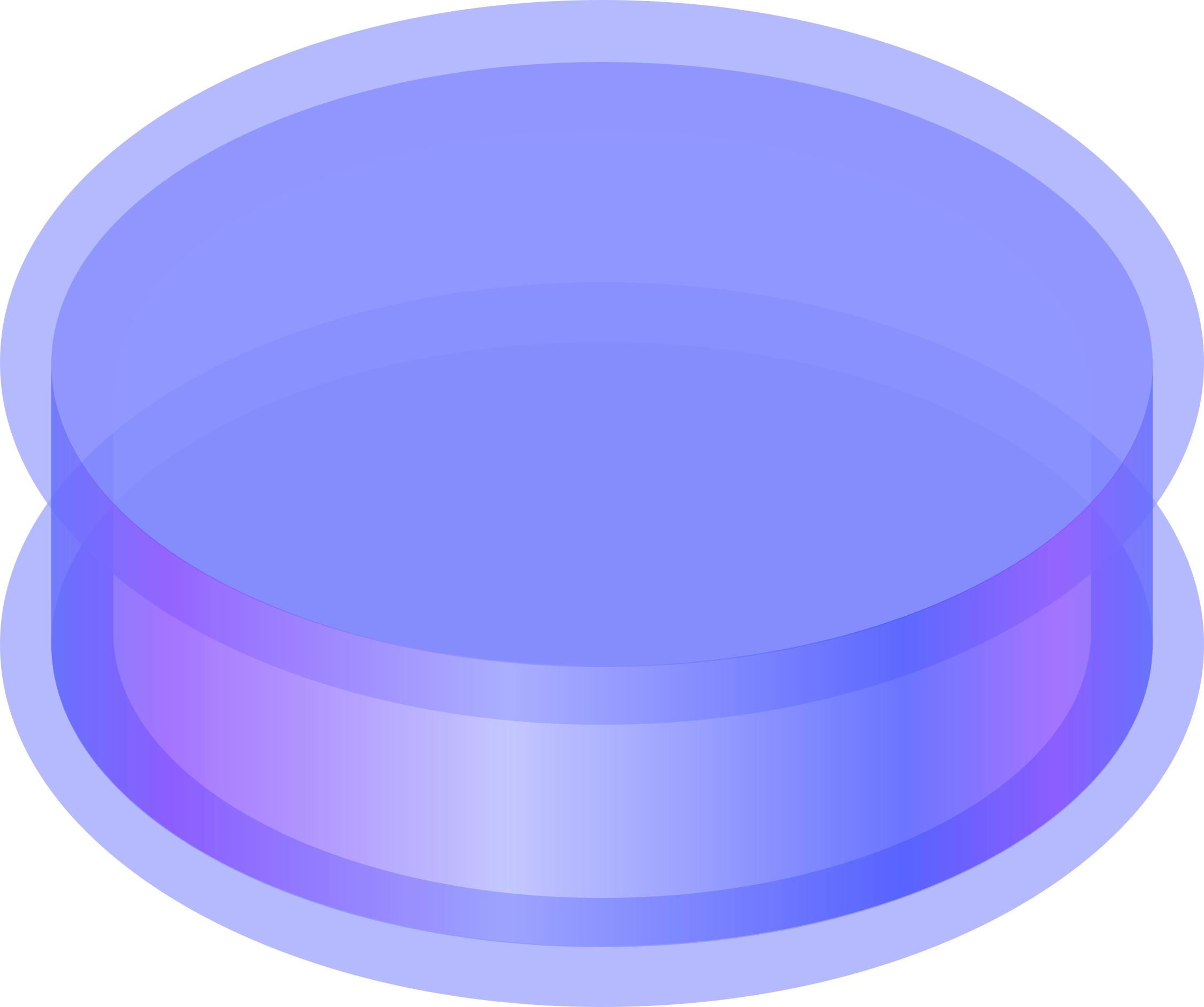 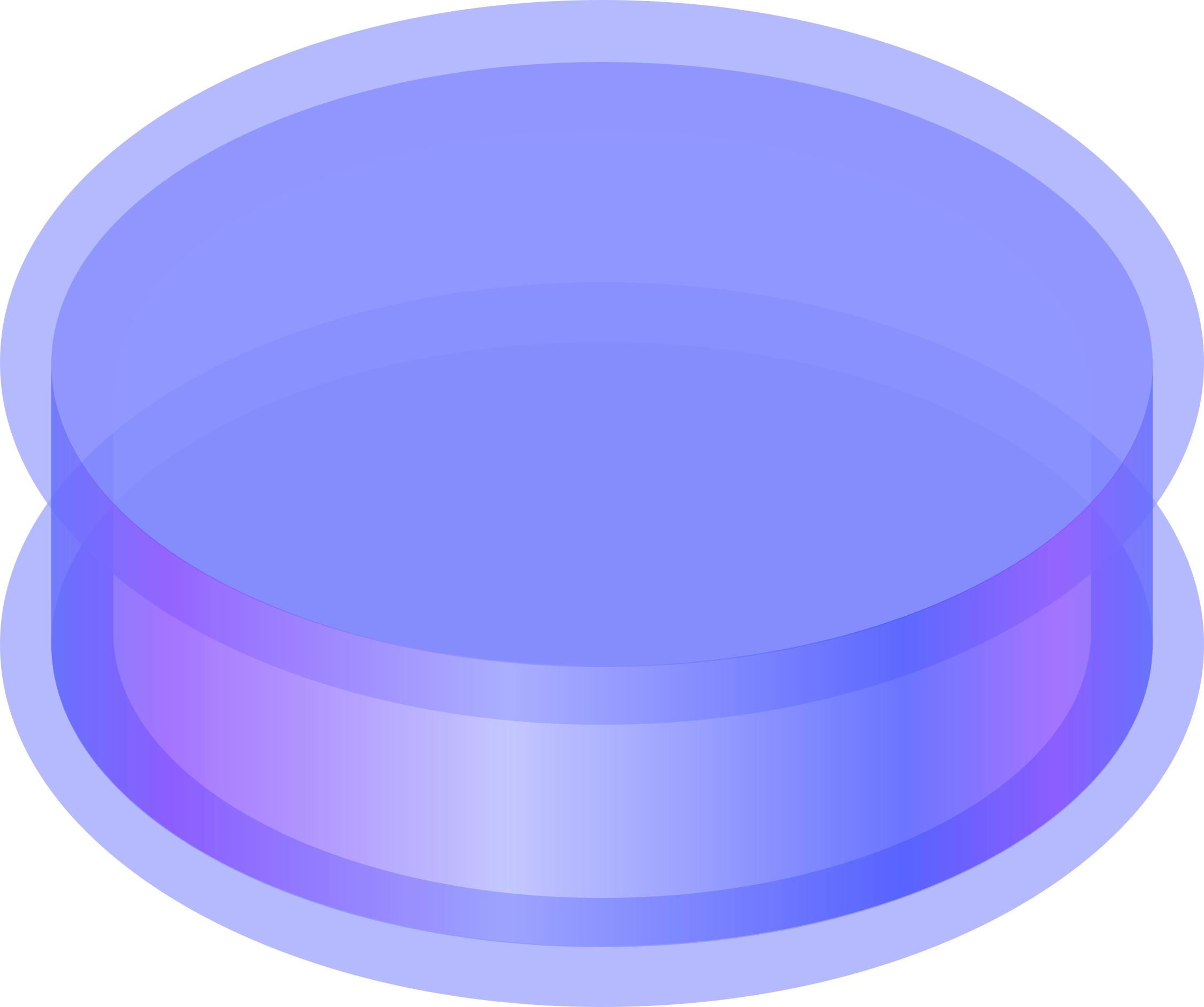 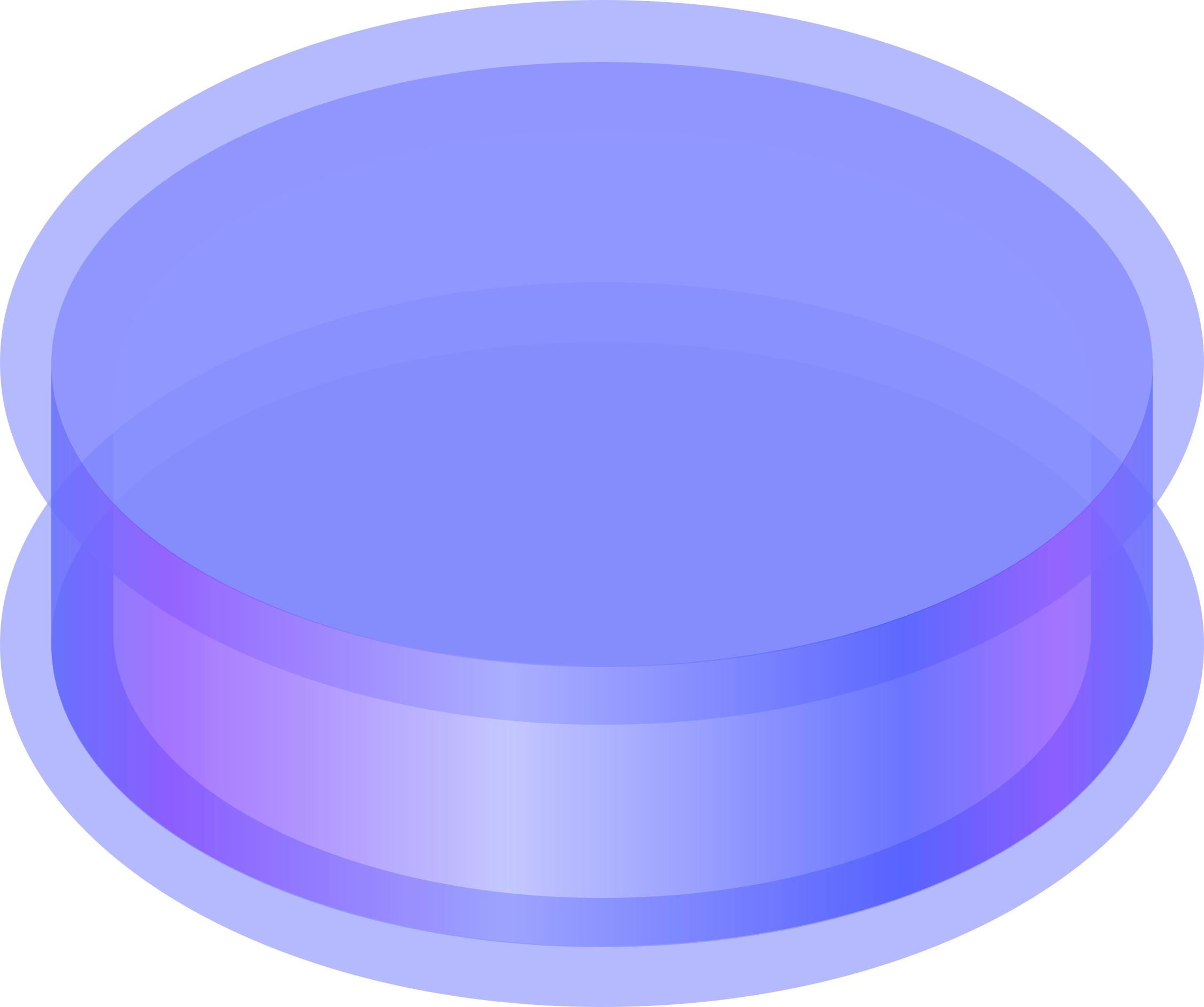 Shard #1
Shard #2
Shard #1
Shard #2
Virtual Buckets
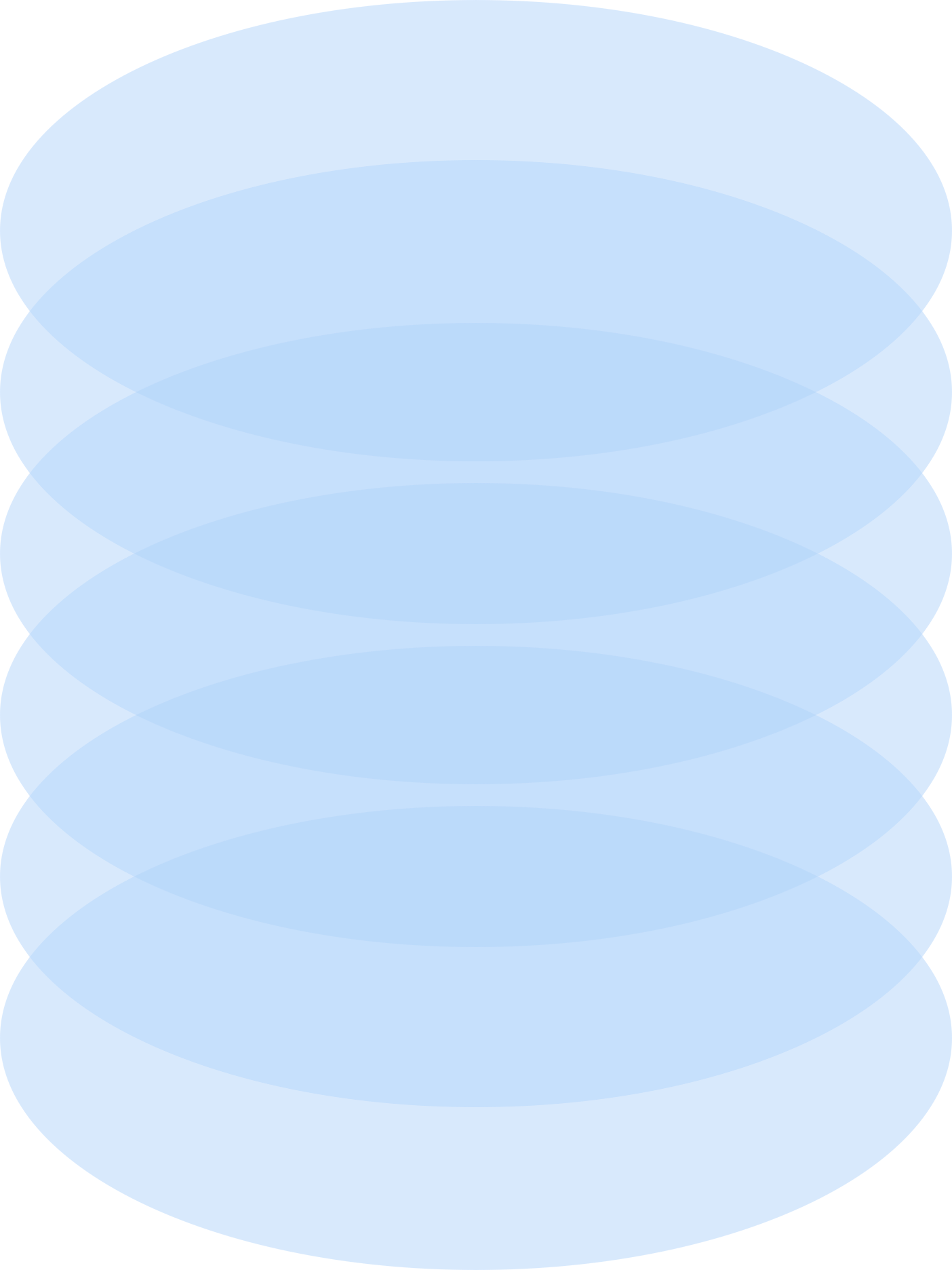 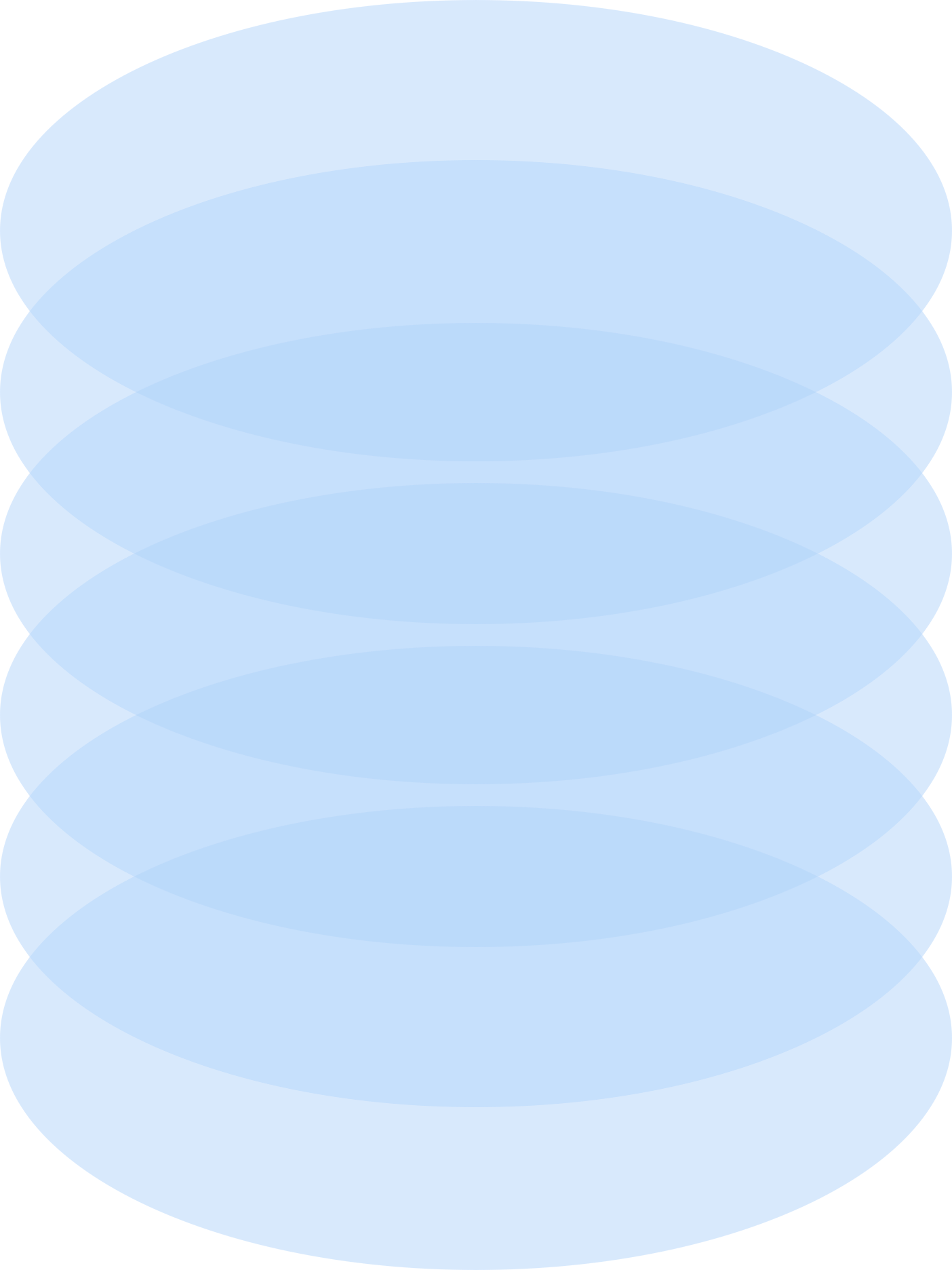 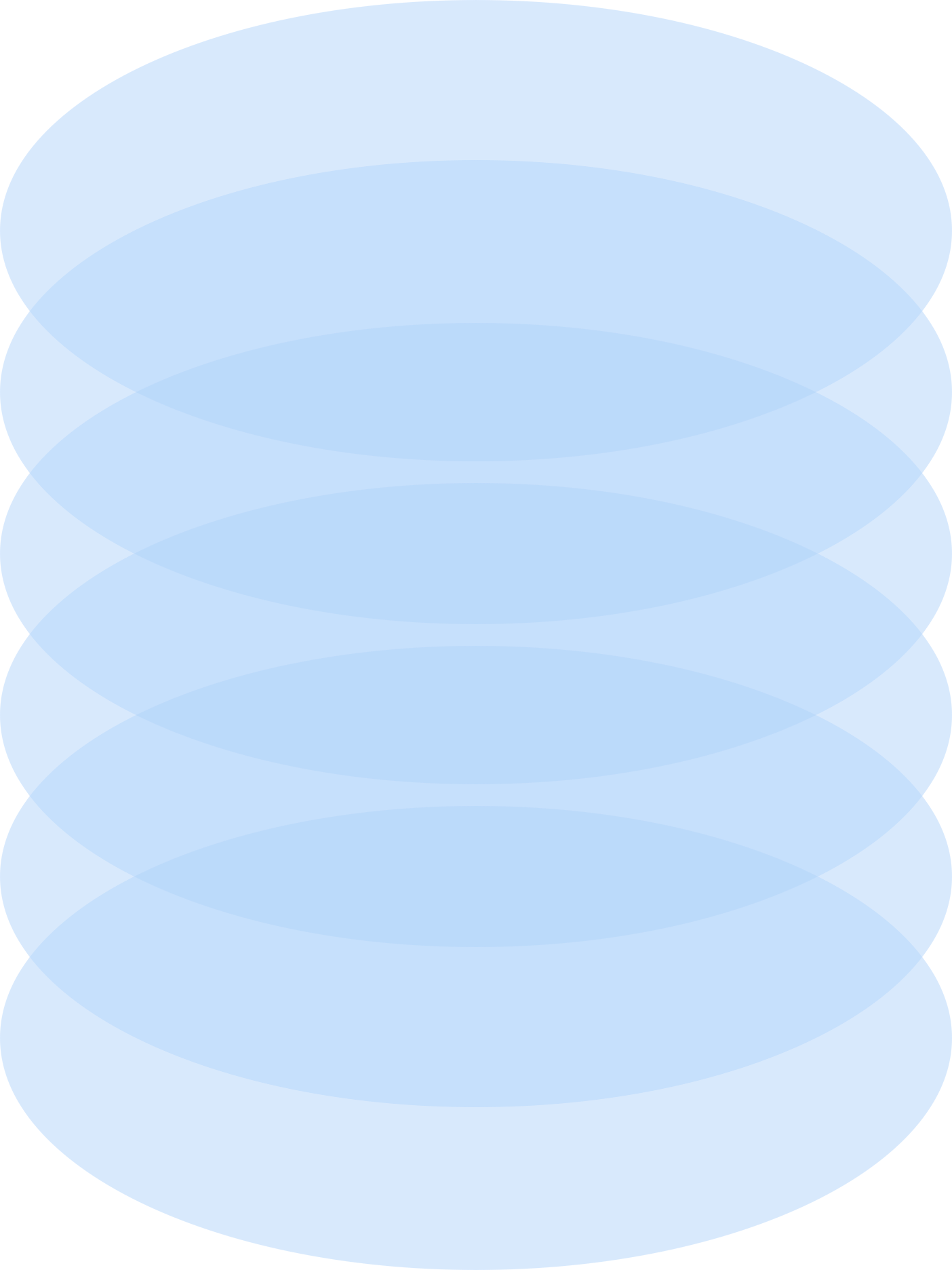 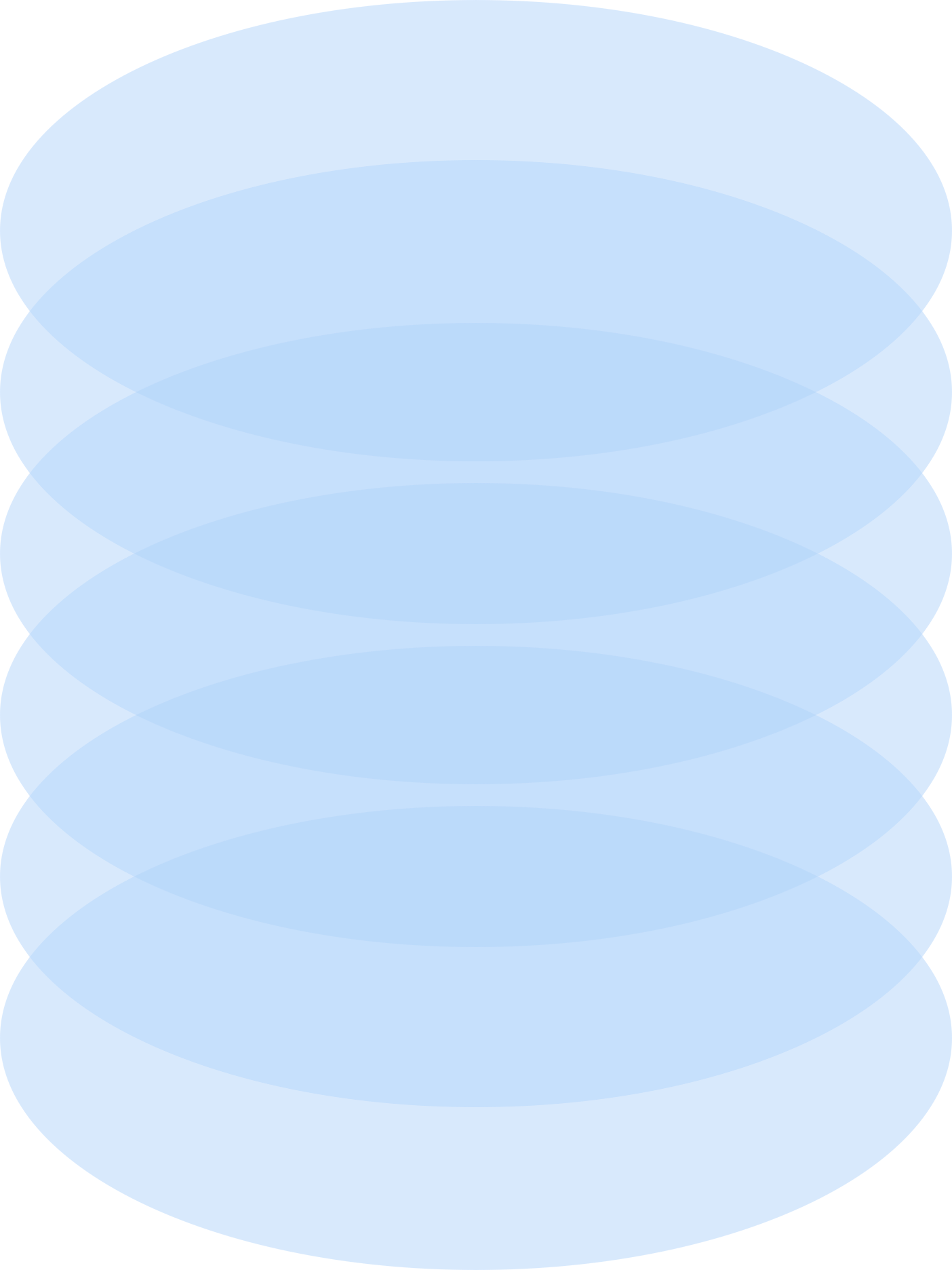 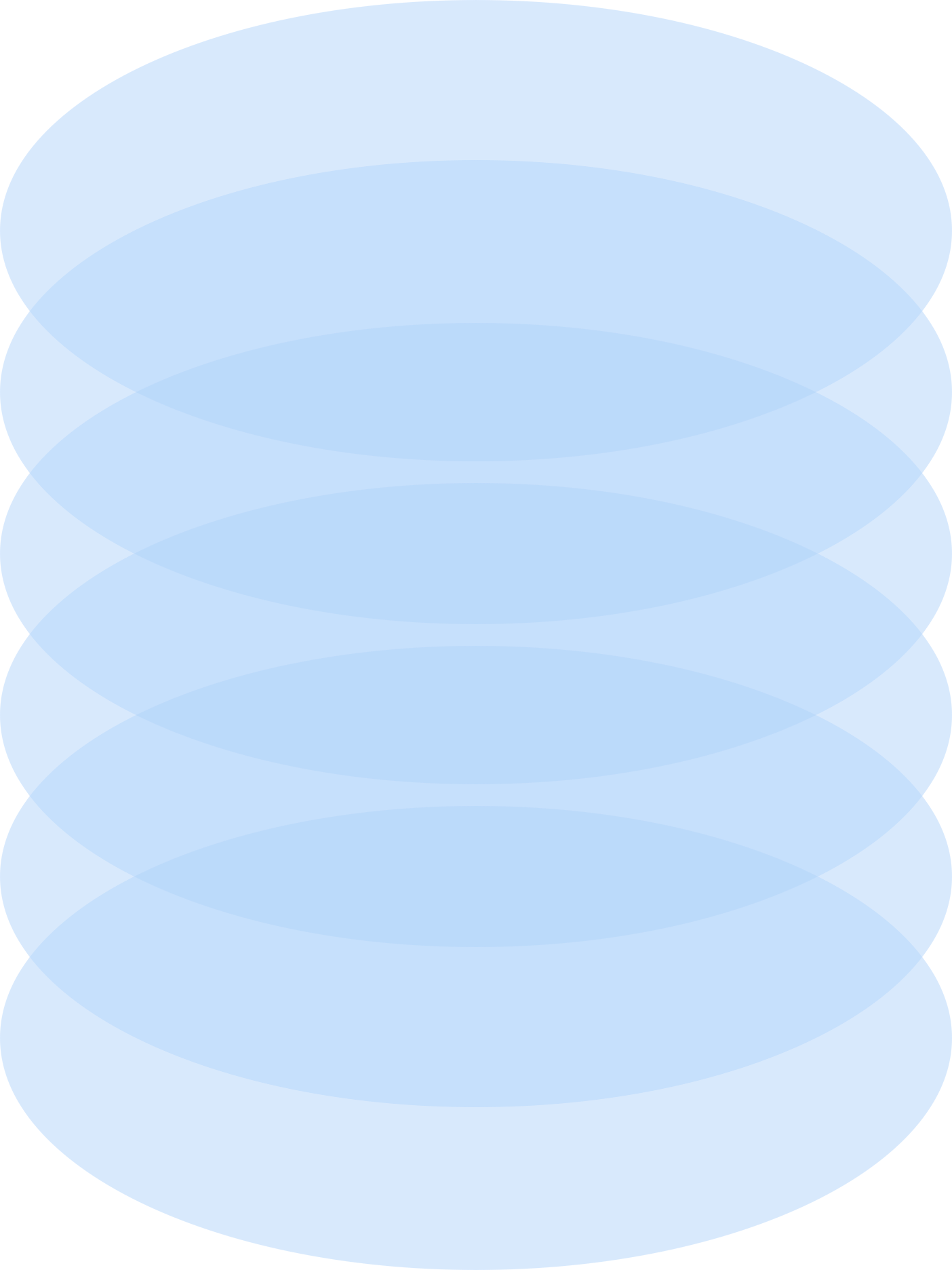 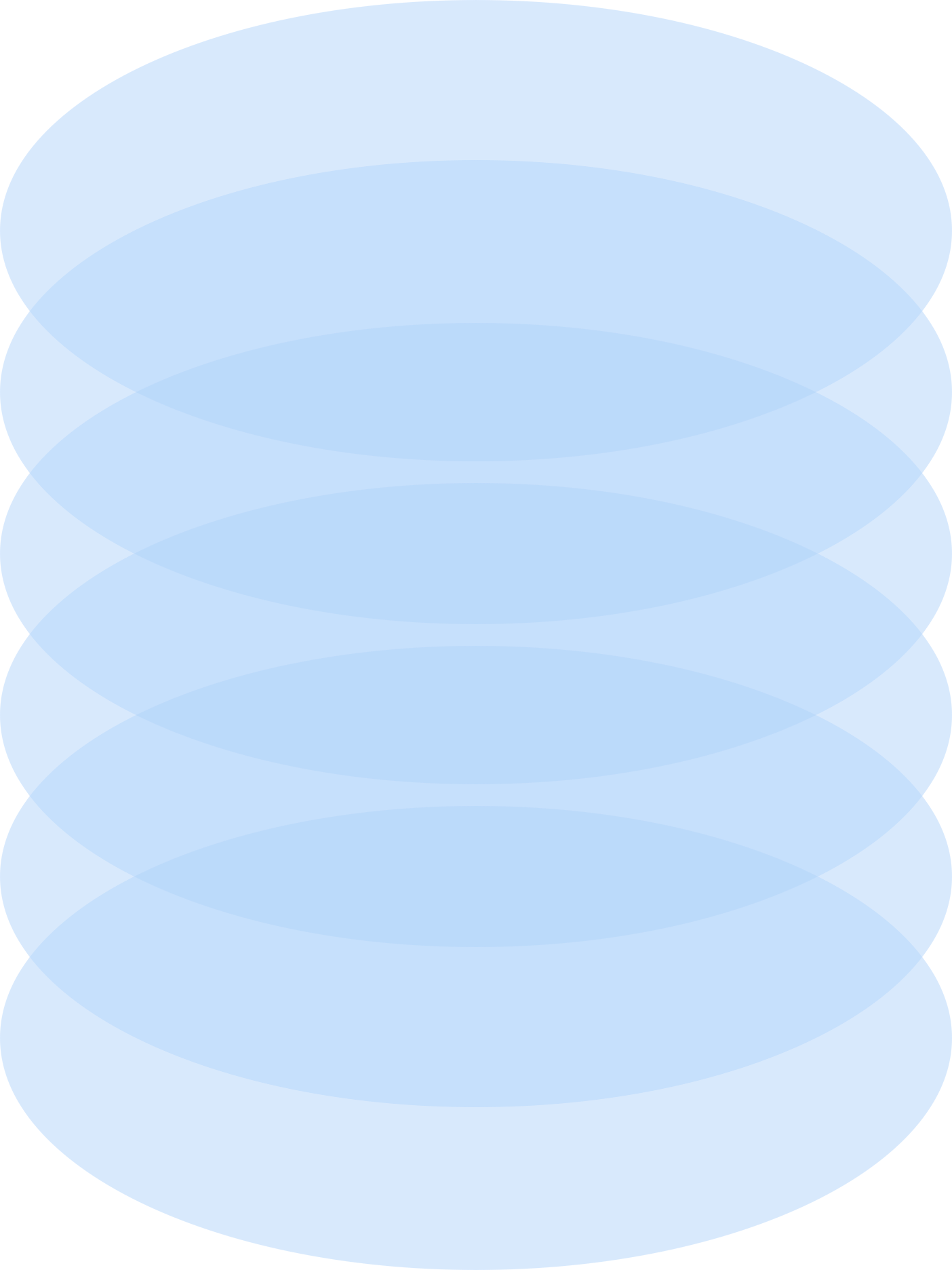 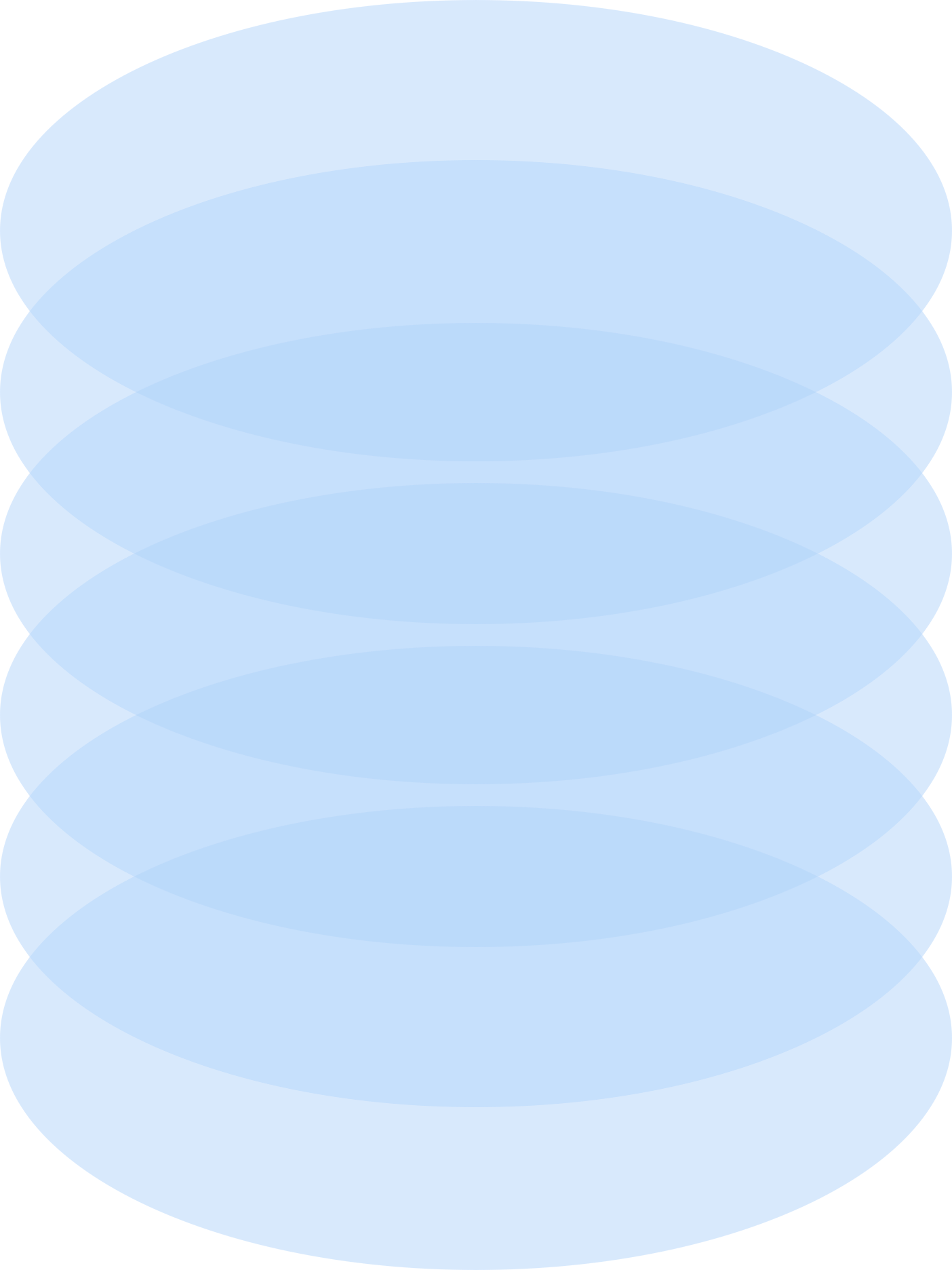 VB
VB
VB
VB
VB
VB
VB
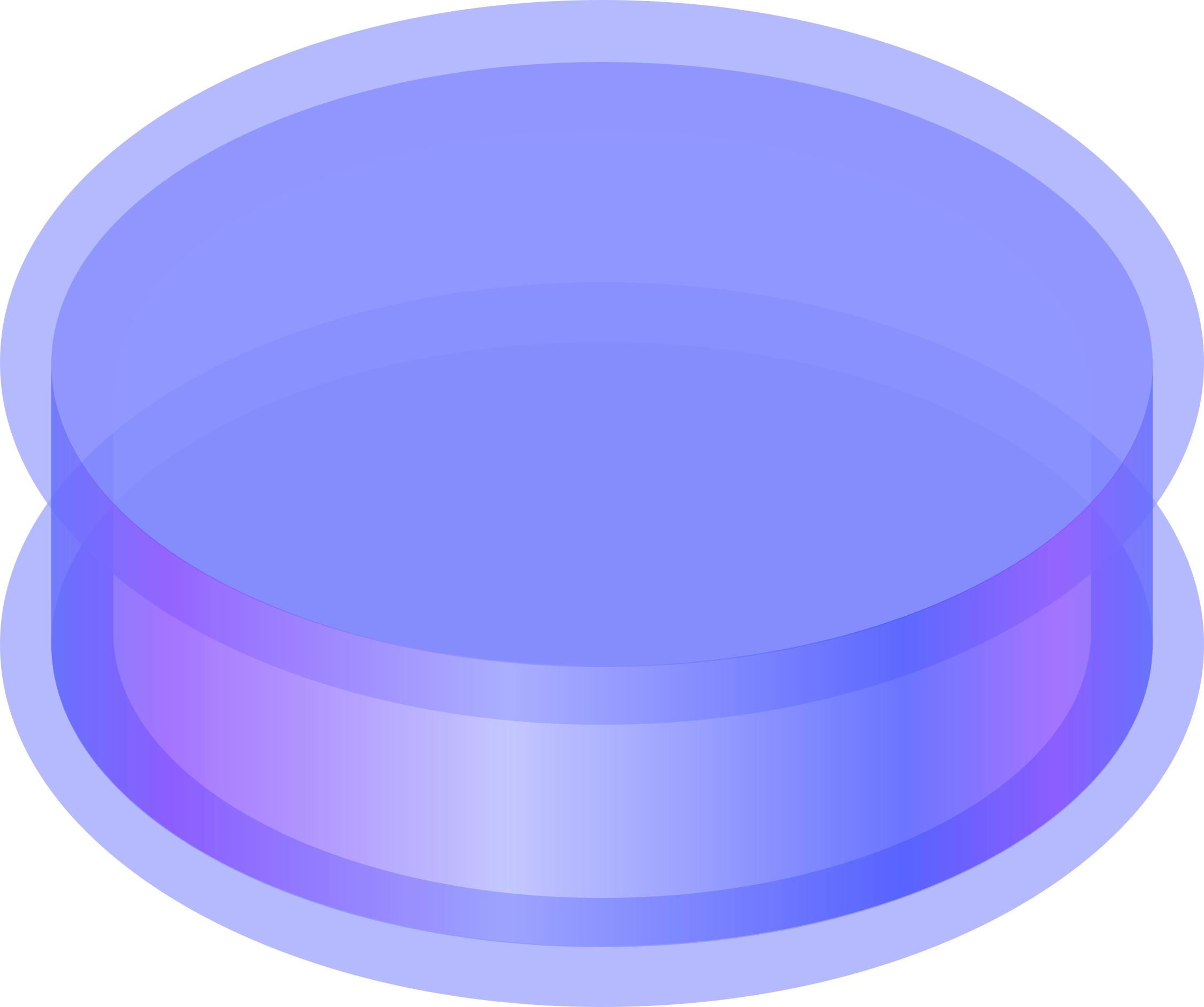 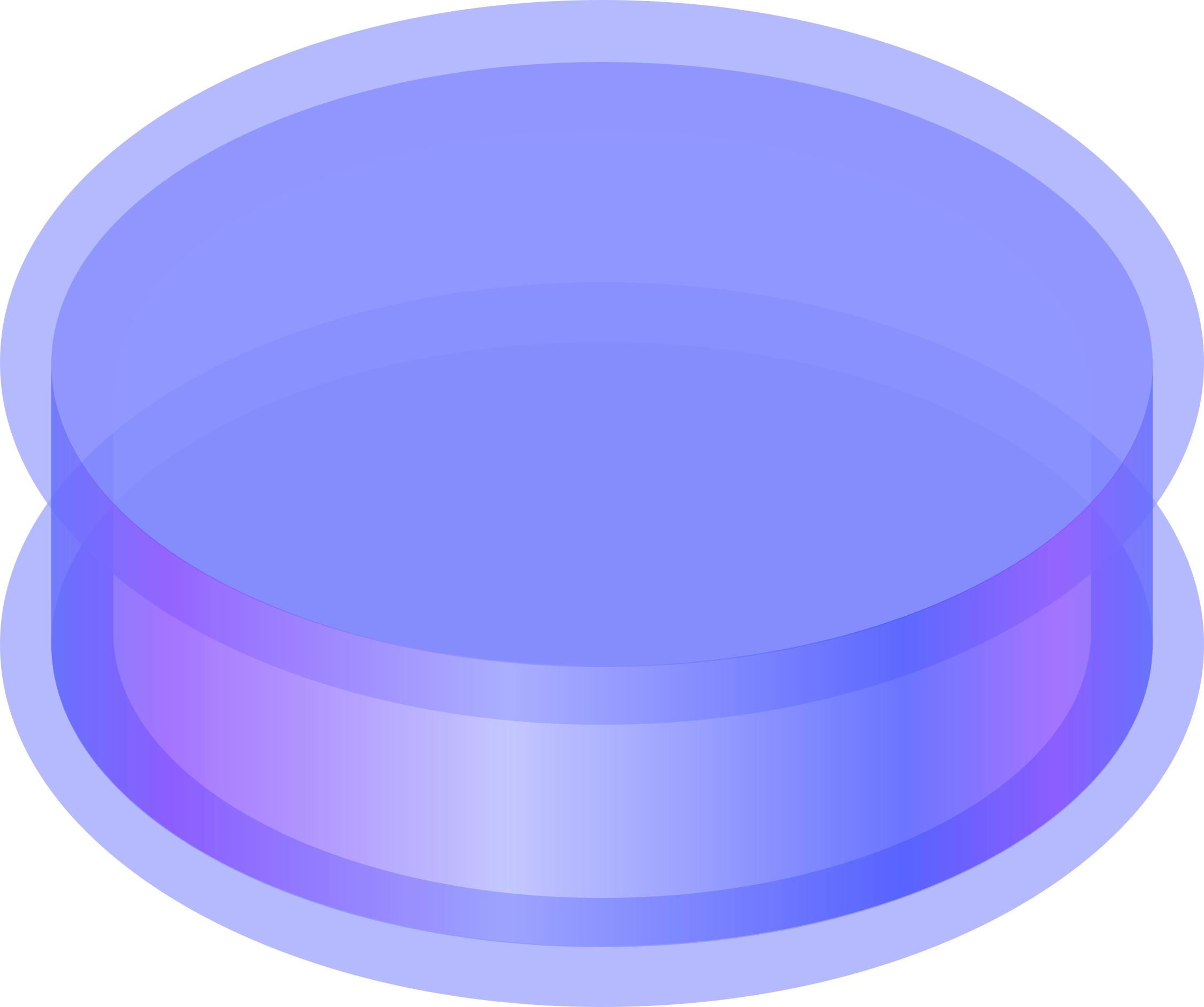 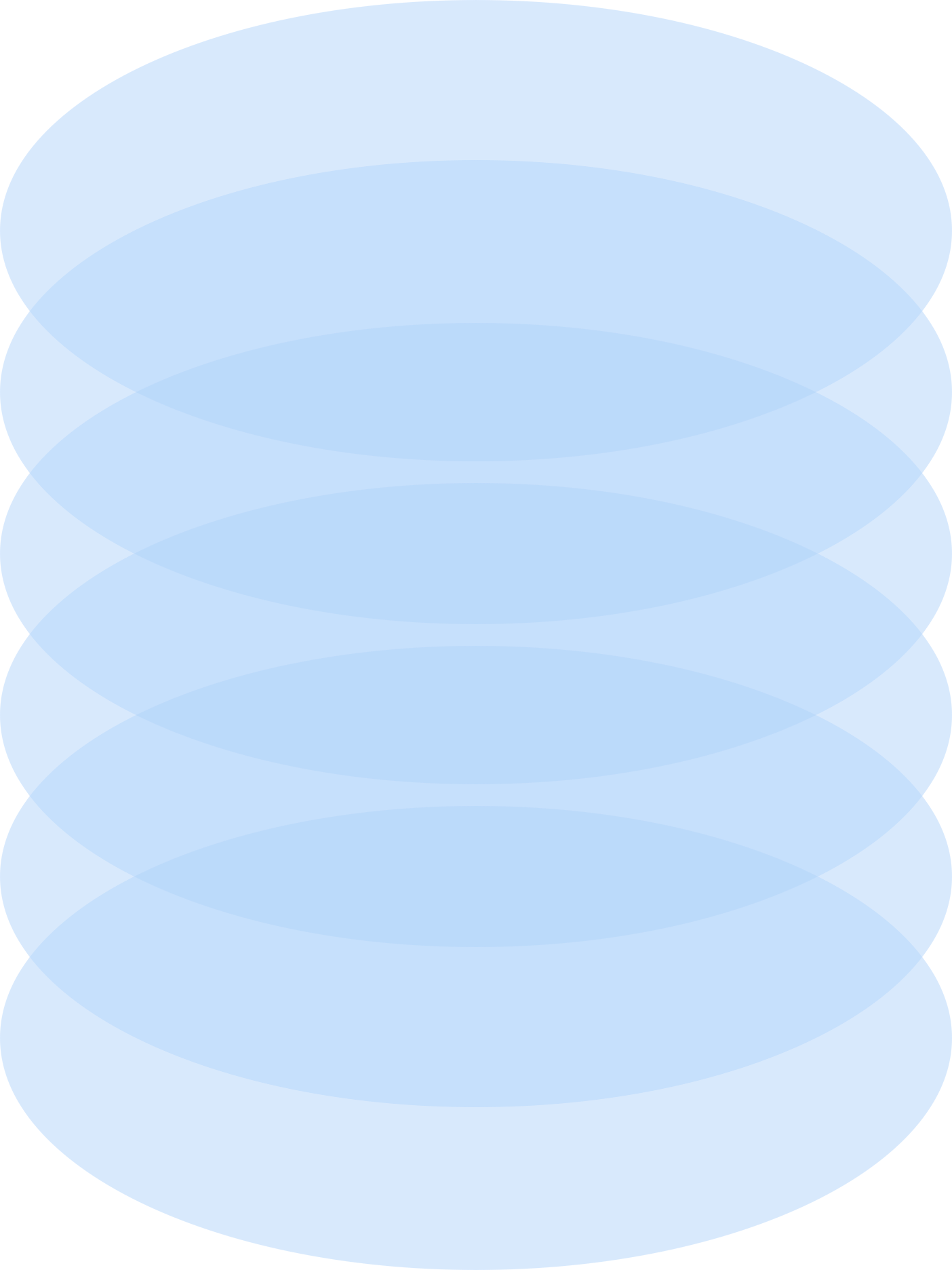 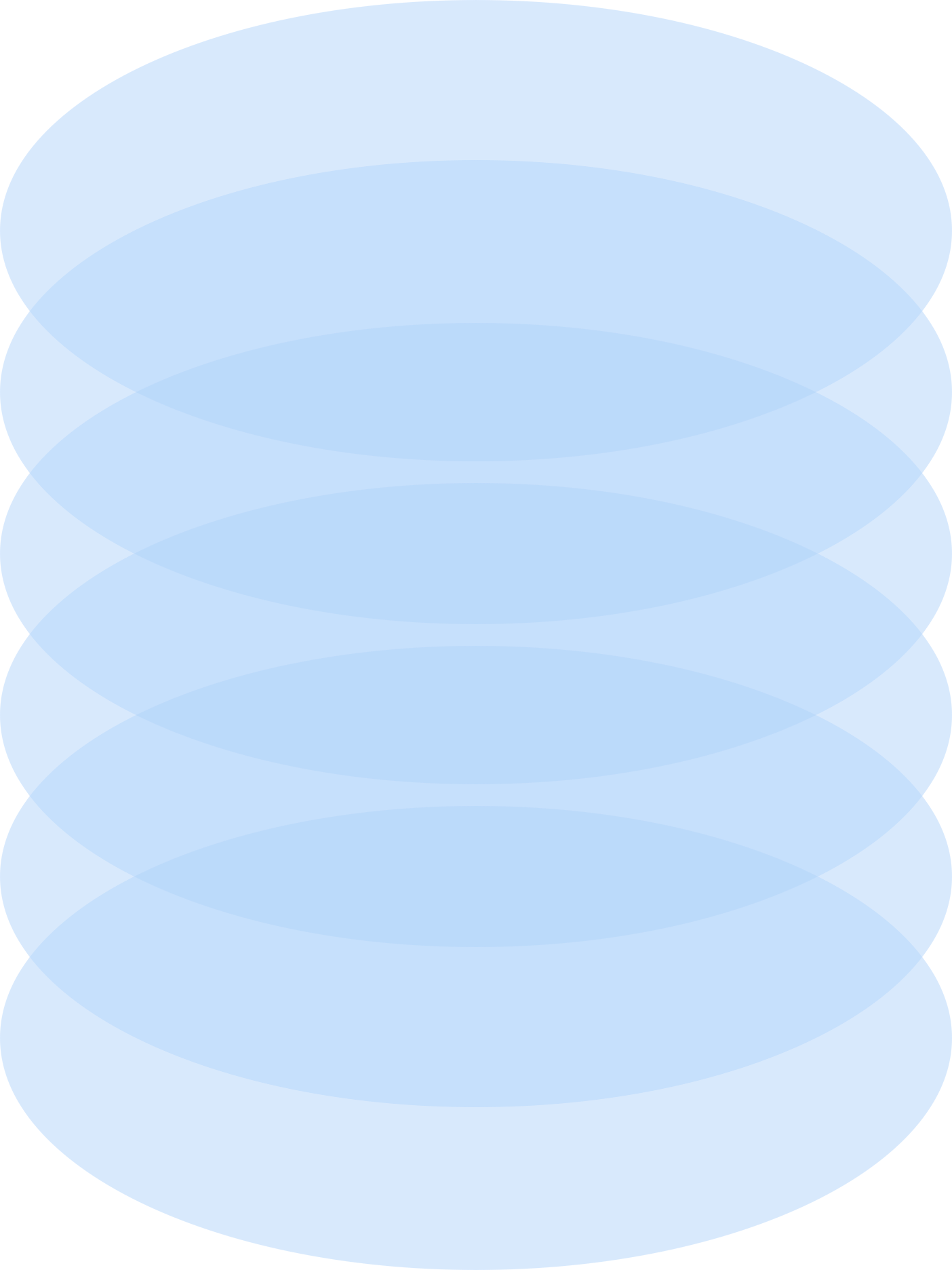 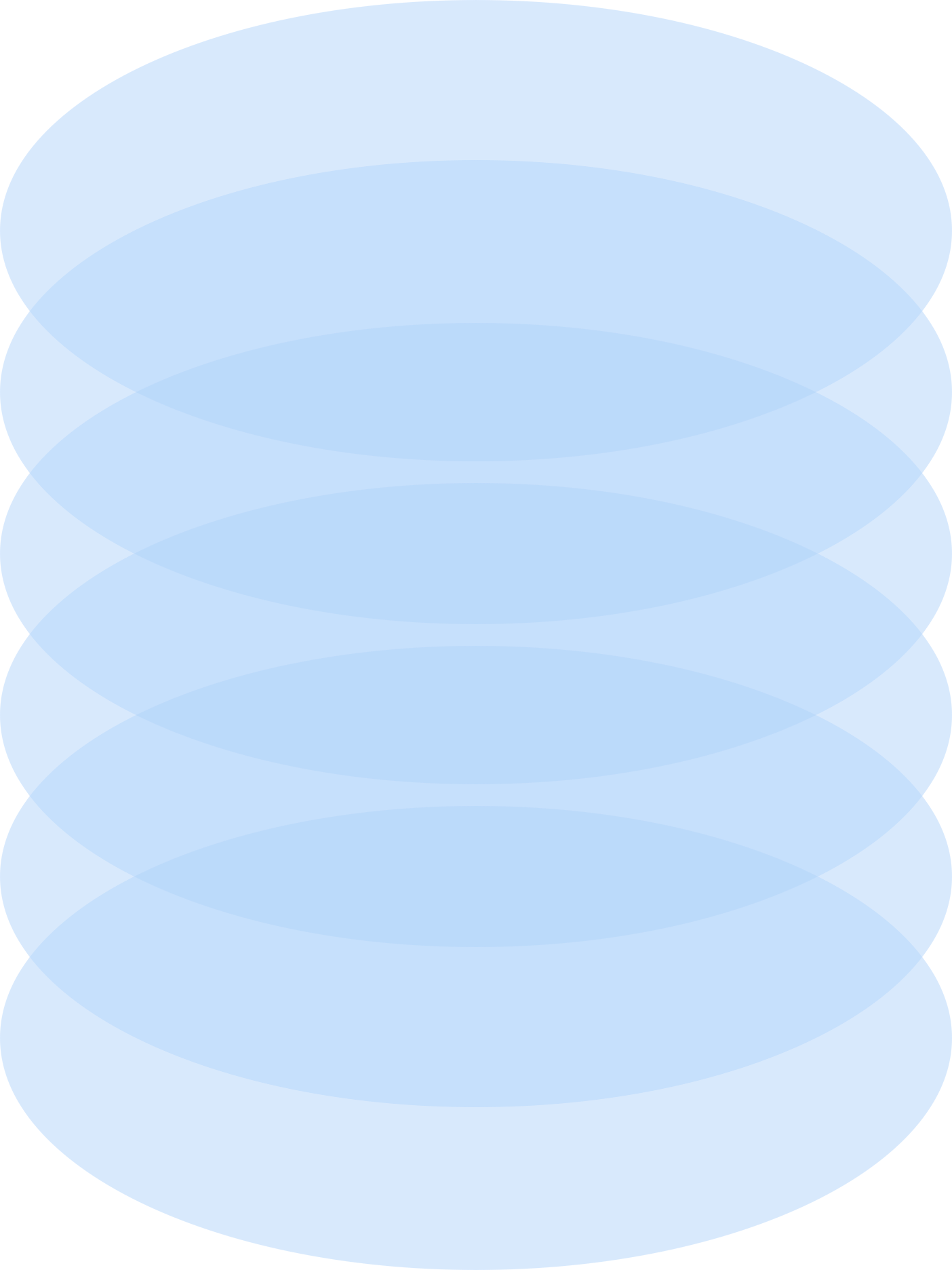 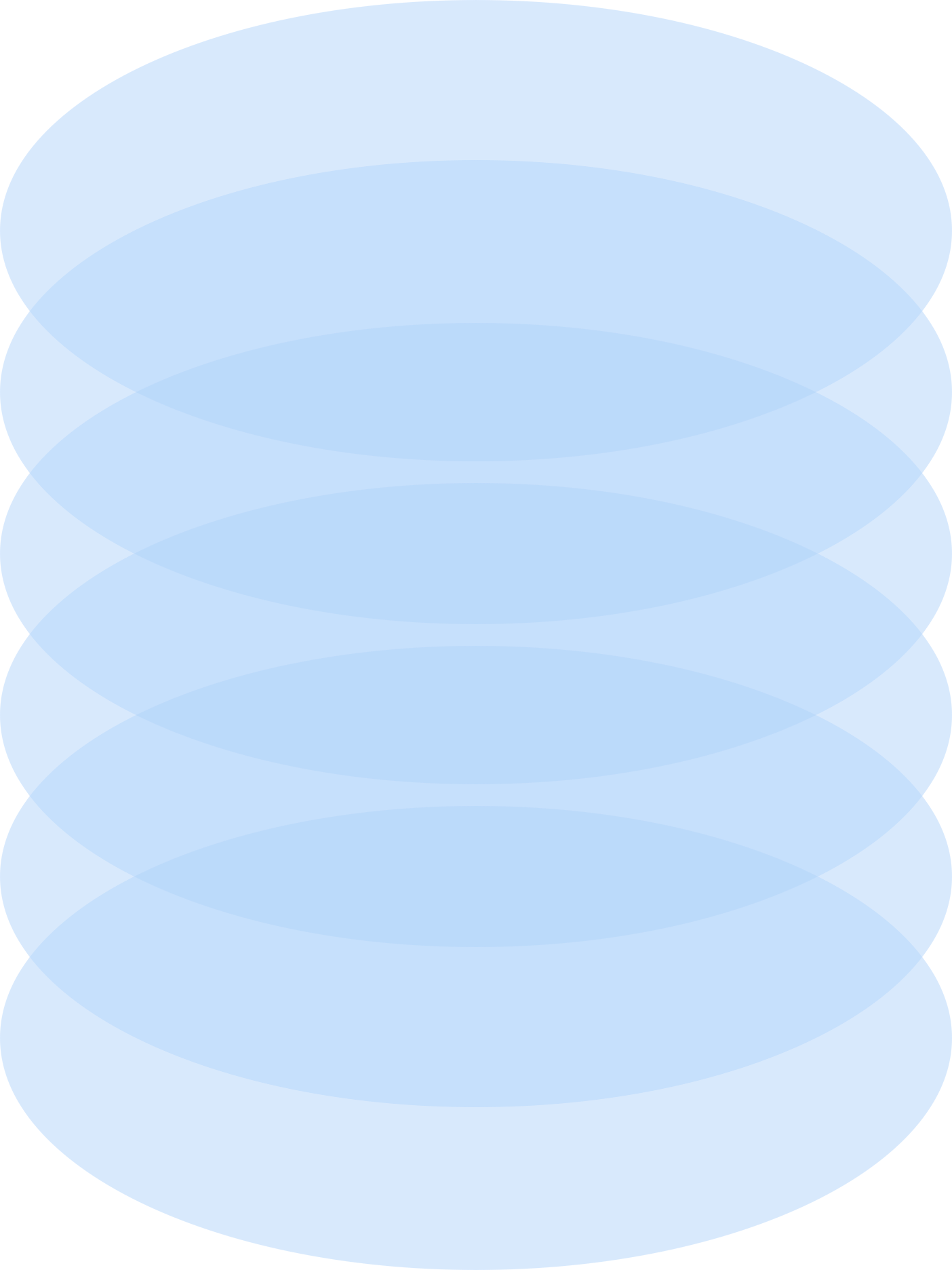 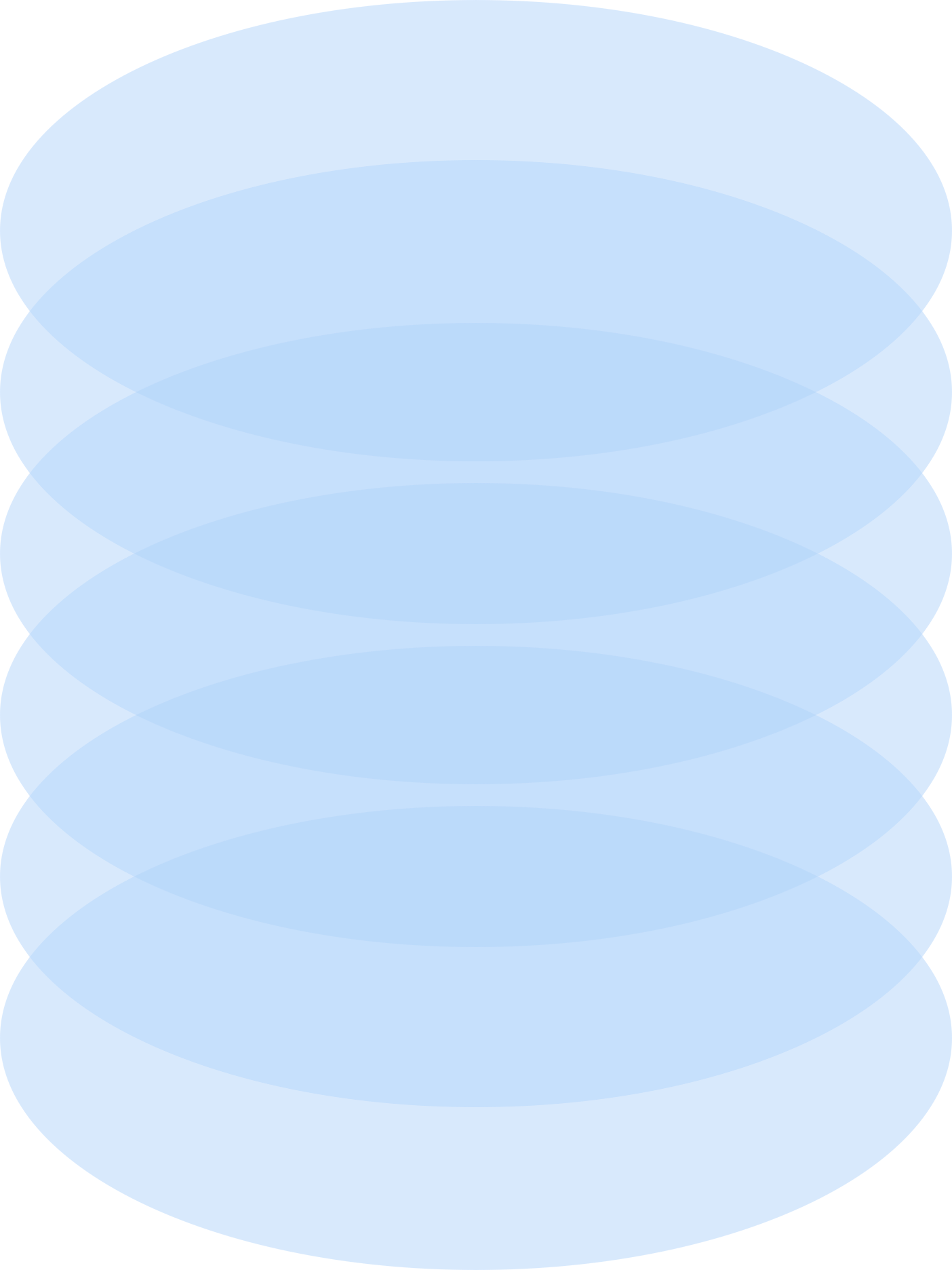 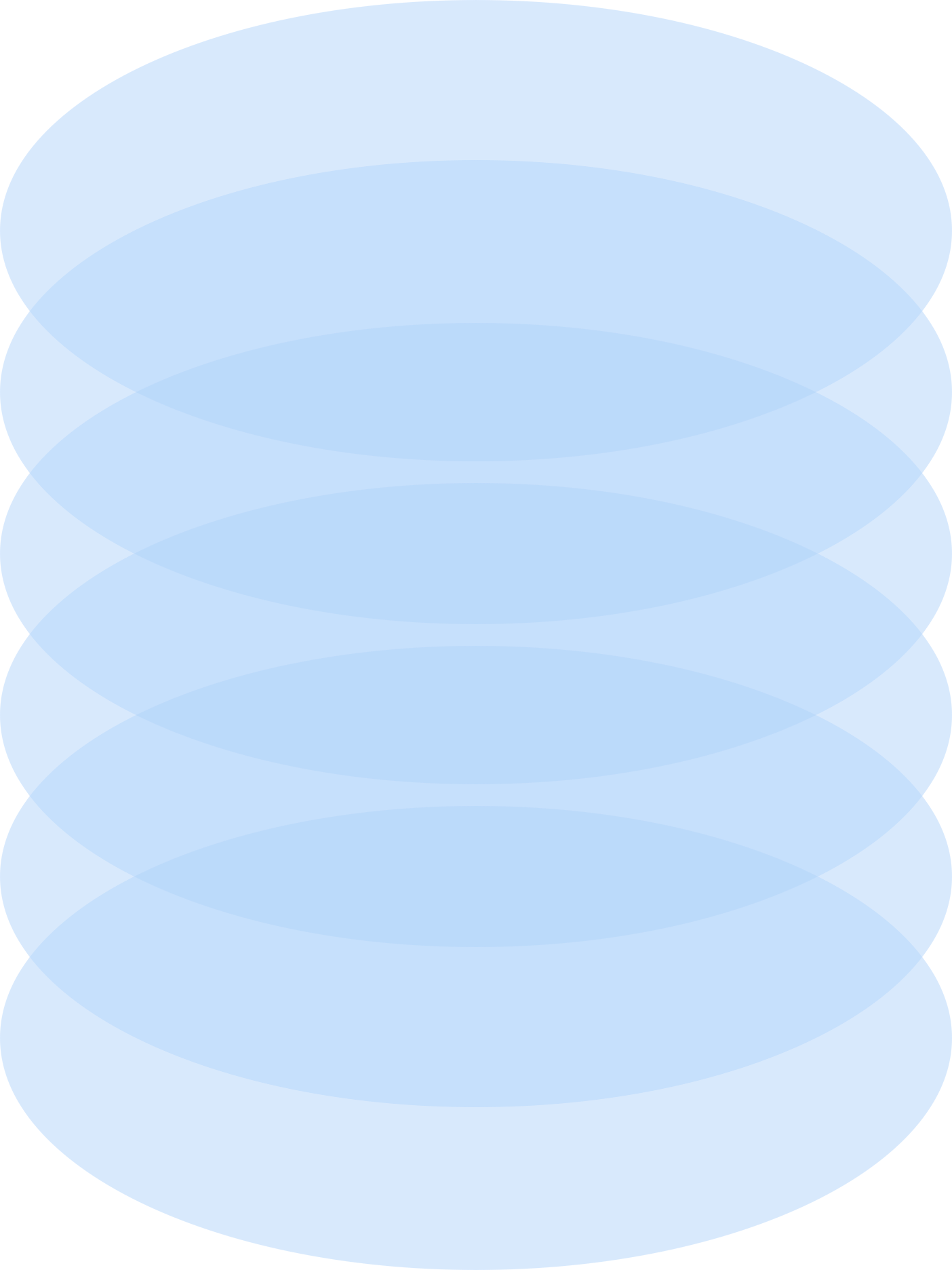 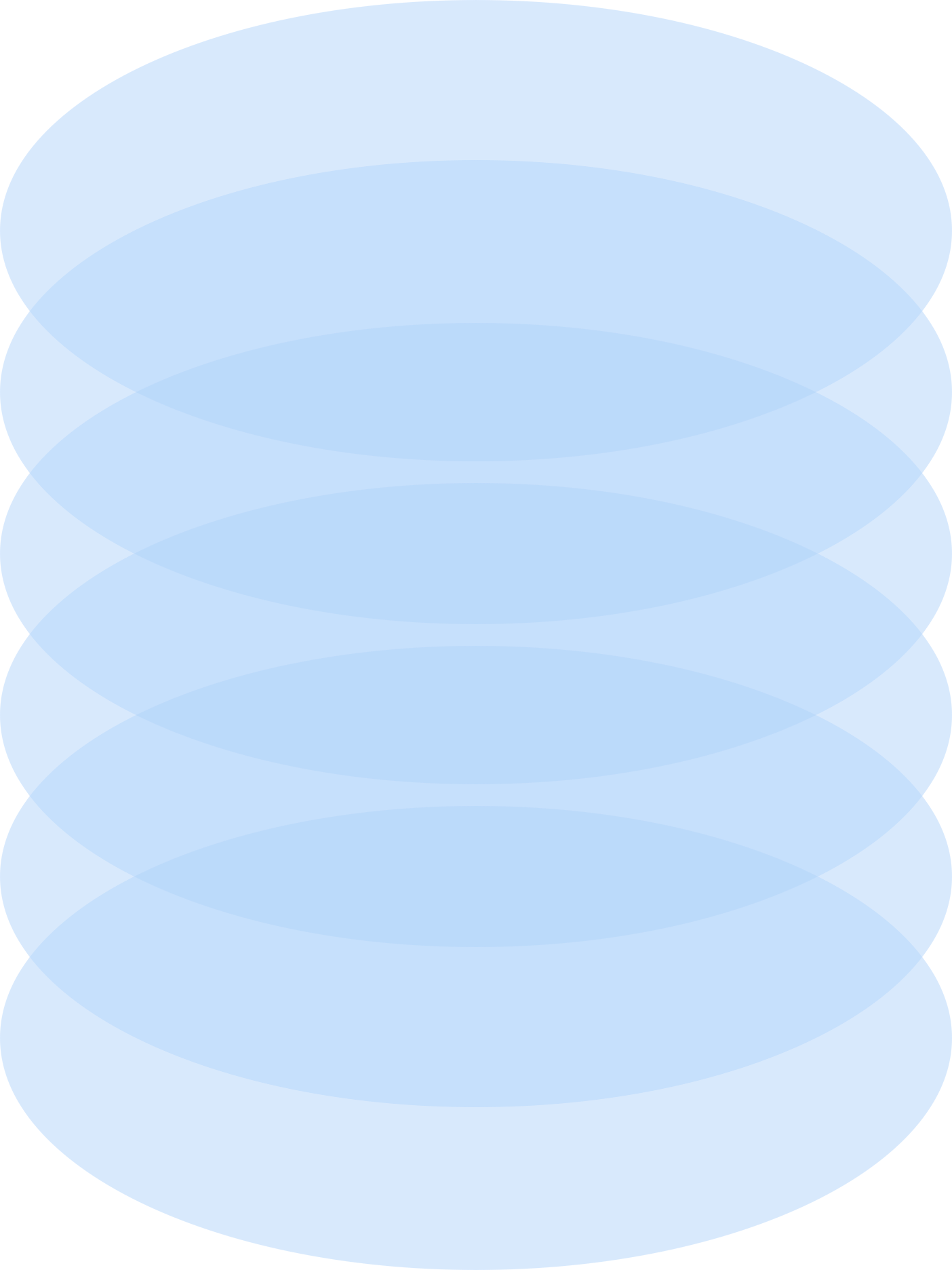 VB
VB
VB
VB
VB
VB
VB
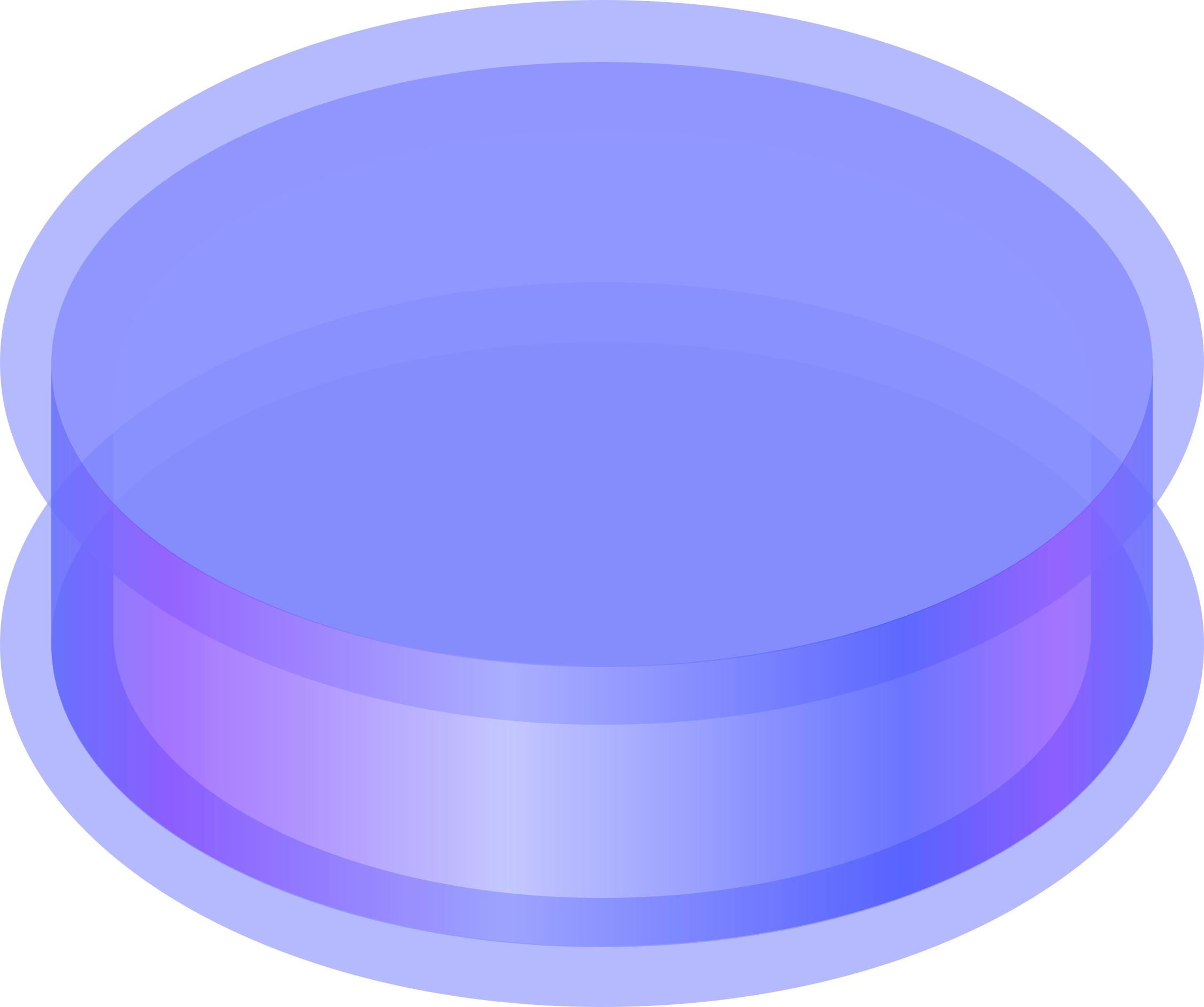 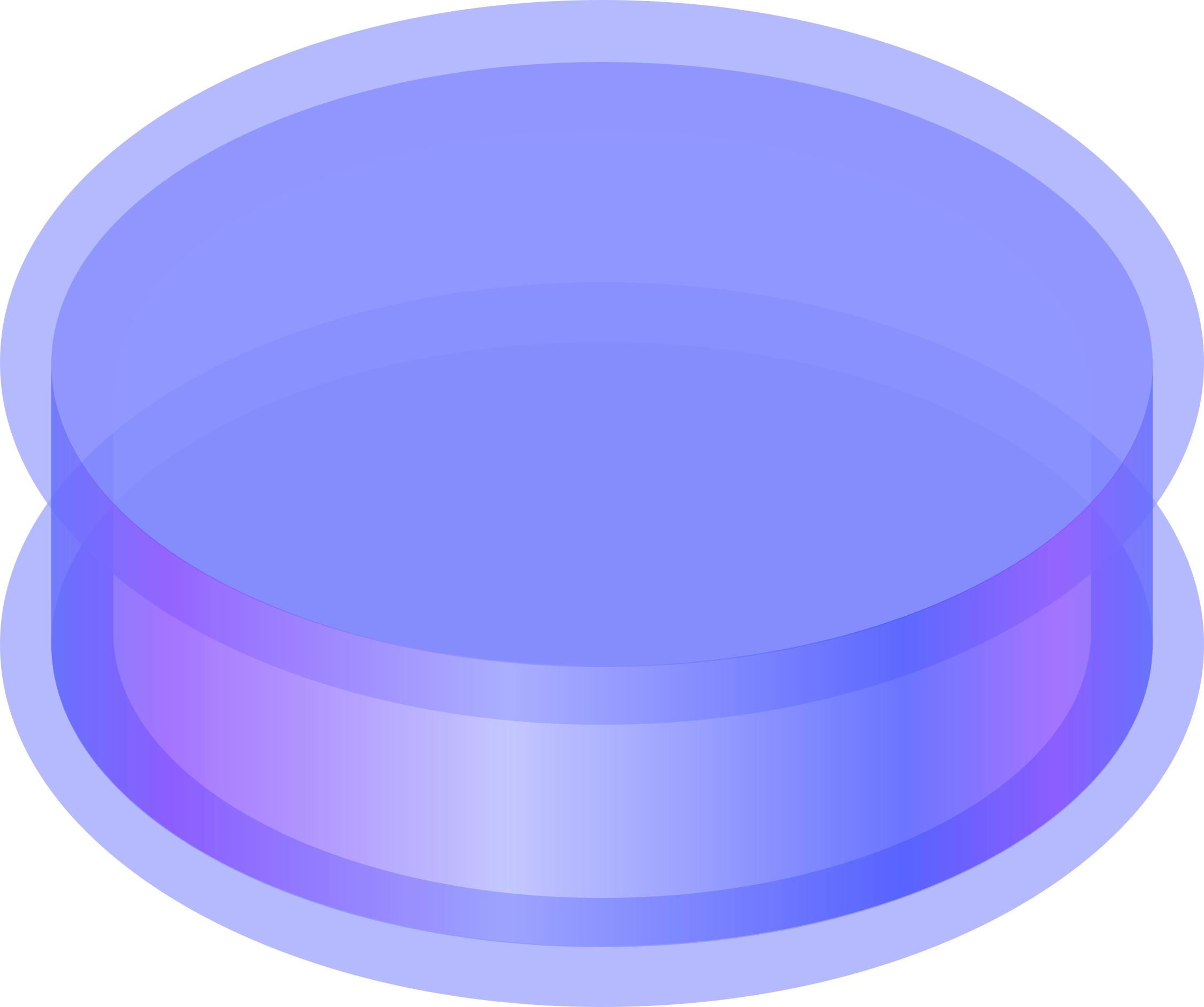 QUIZ TIME
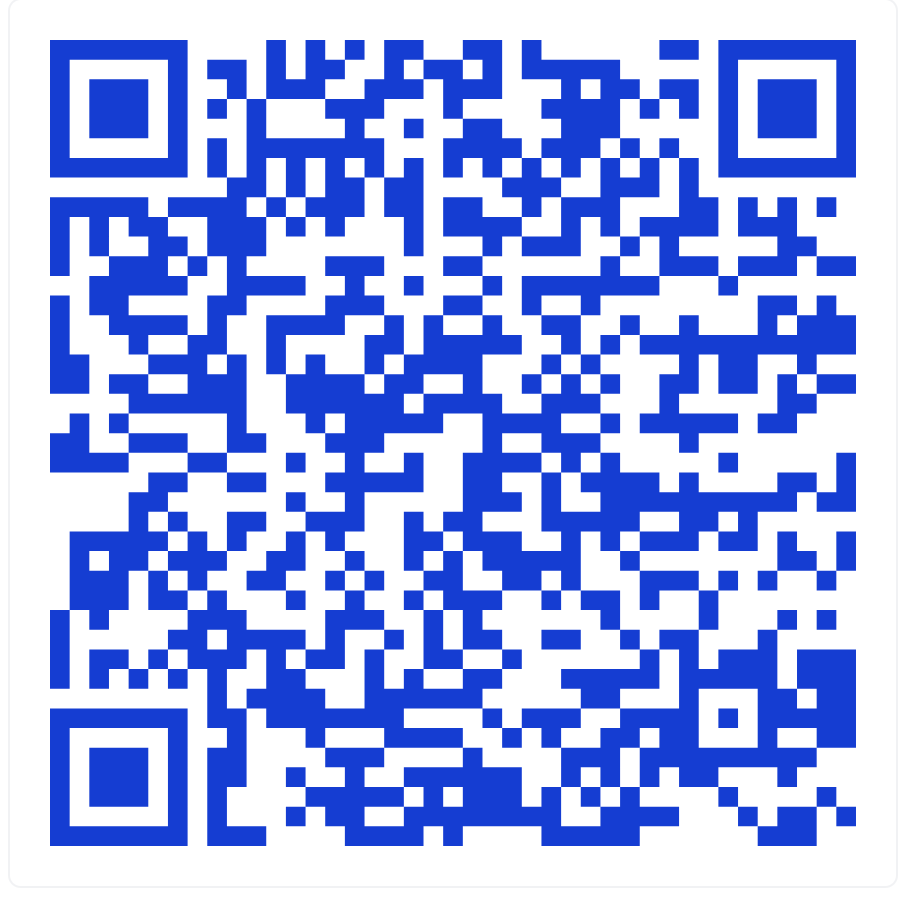 ПРОБЛЕМЫ ШАРДИРОВАНИЯ
Почему не всегда и не везде?
Проблемы шардирования
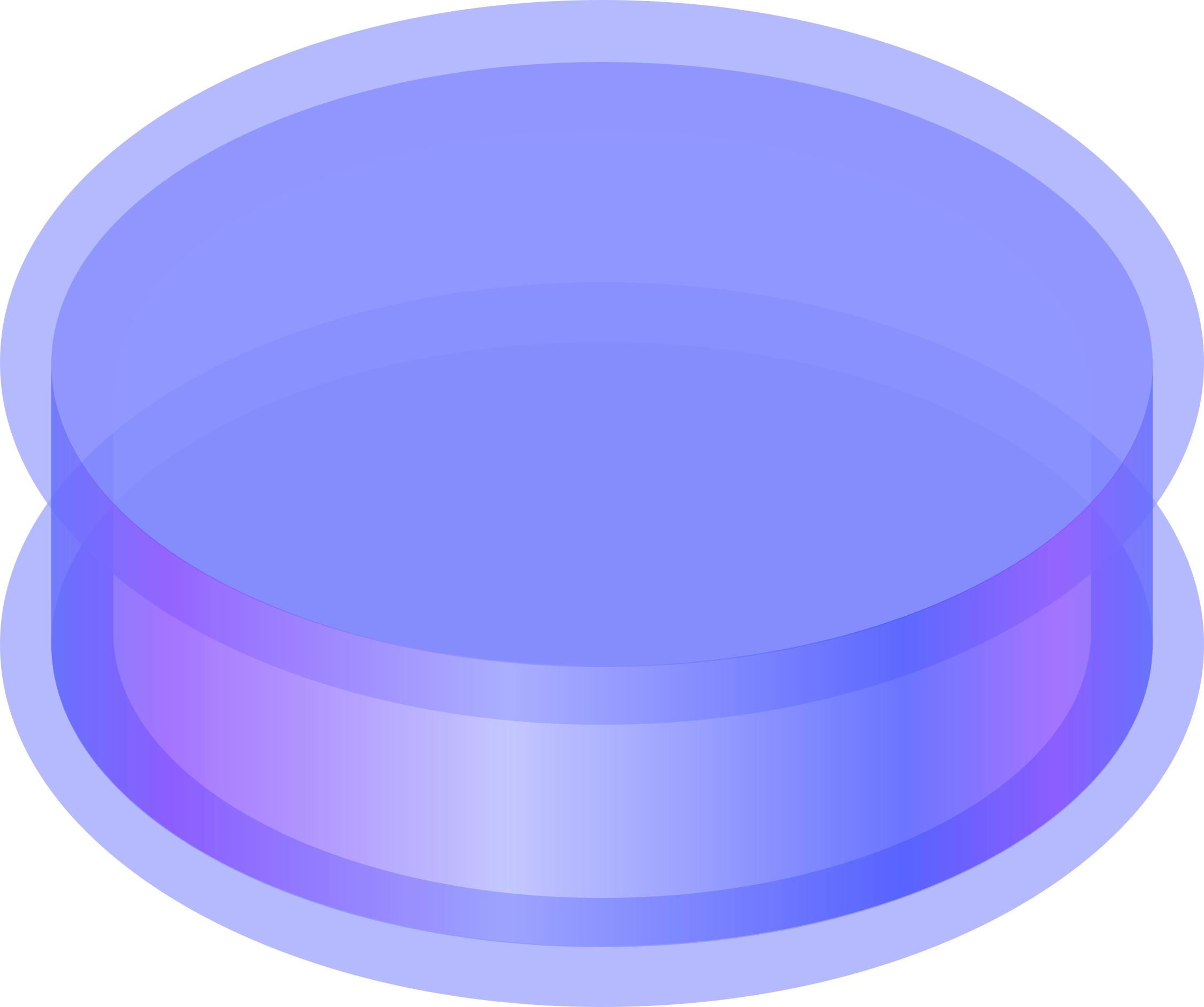 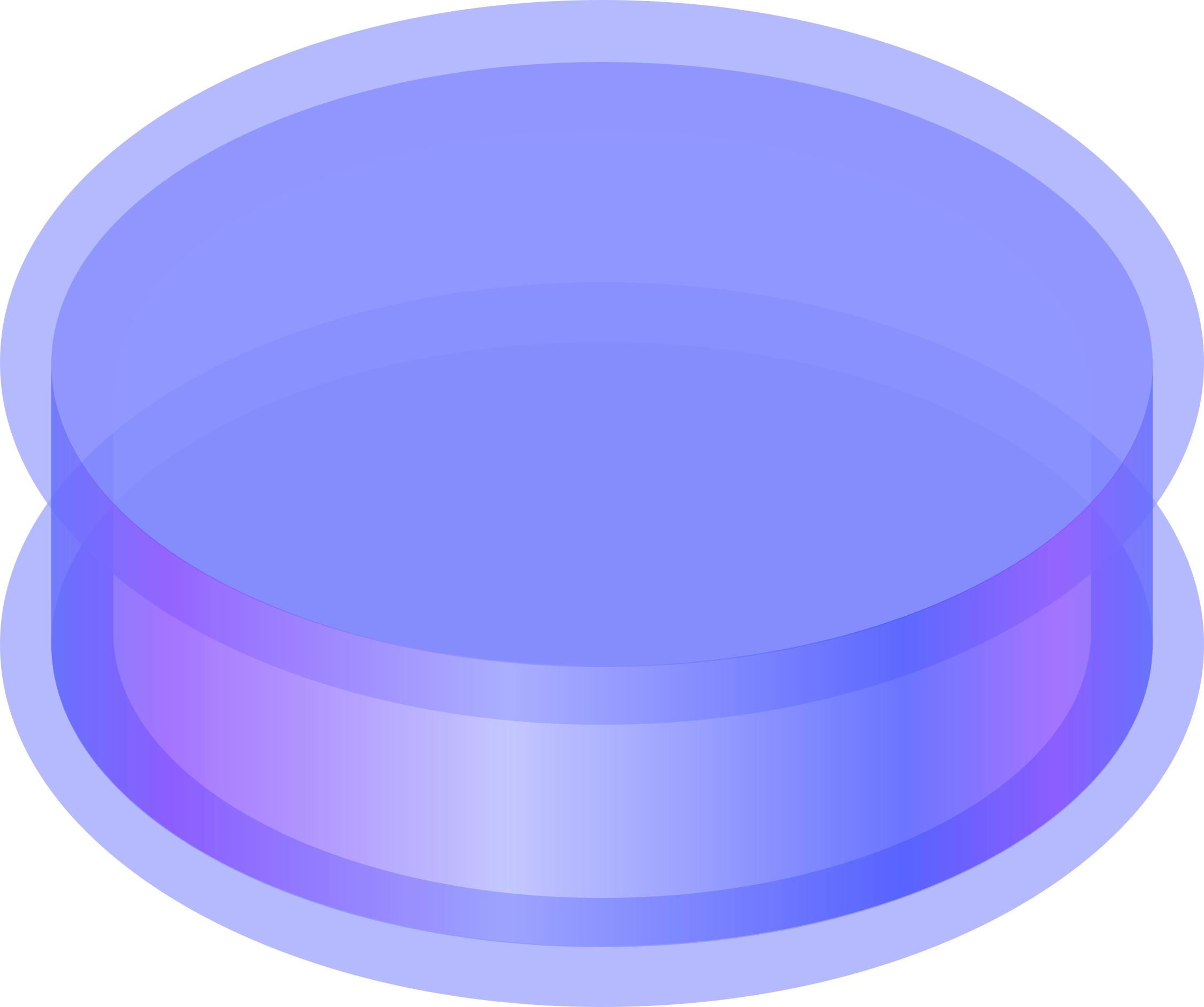 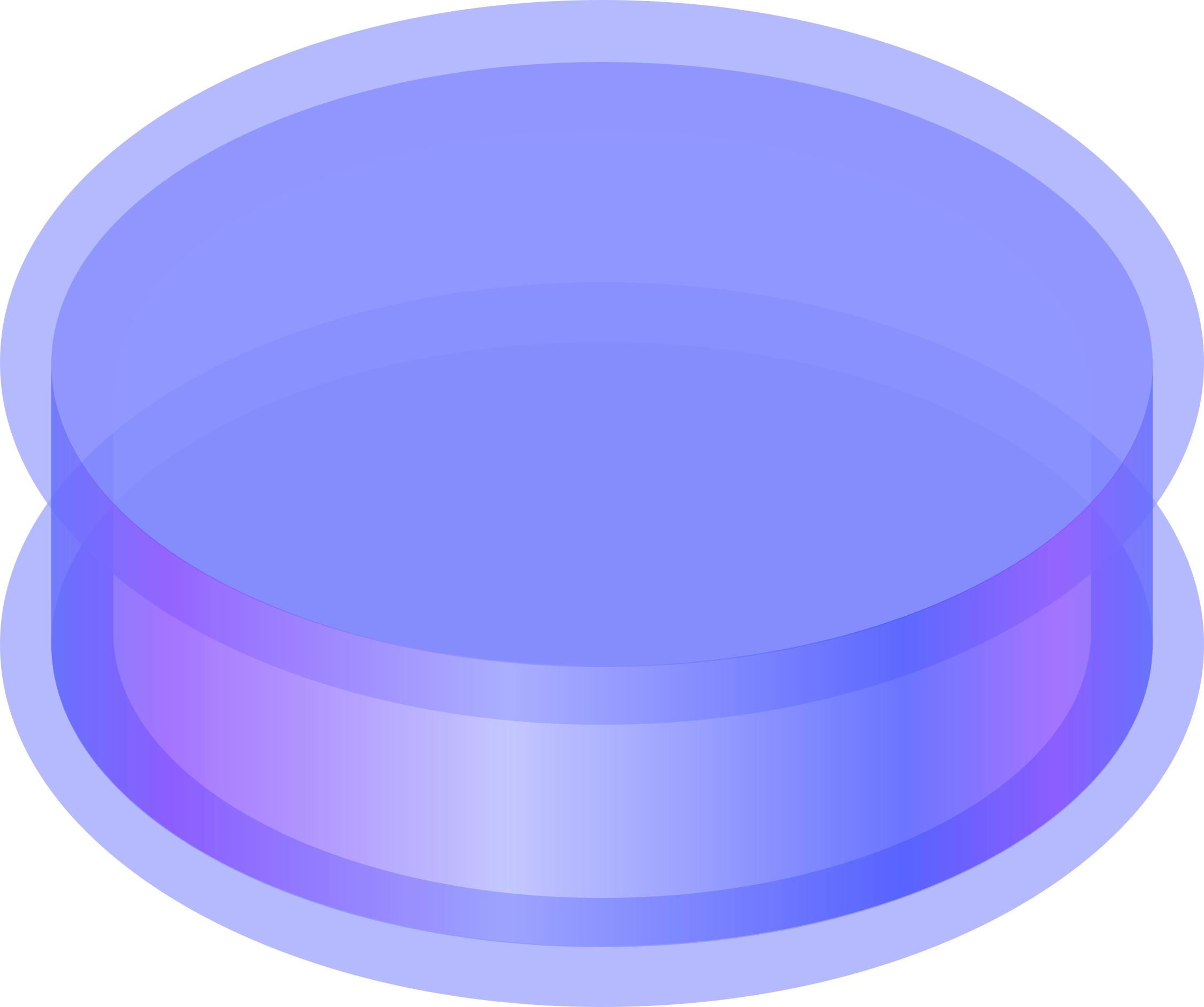 Shard #1
Shard #2
Shard #3
SELECT *
FROM t
WHERE id = 3
SELECT *
FROM t
WHERE id = 2
SELECT *
FROM t
WHERE id = 1
Проблемы шардирования
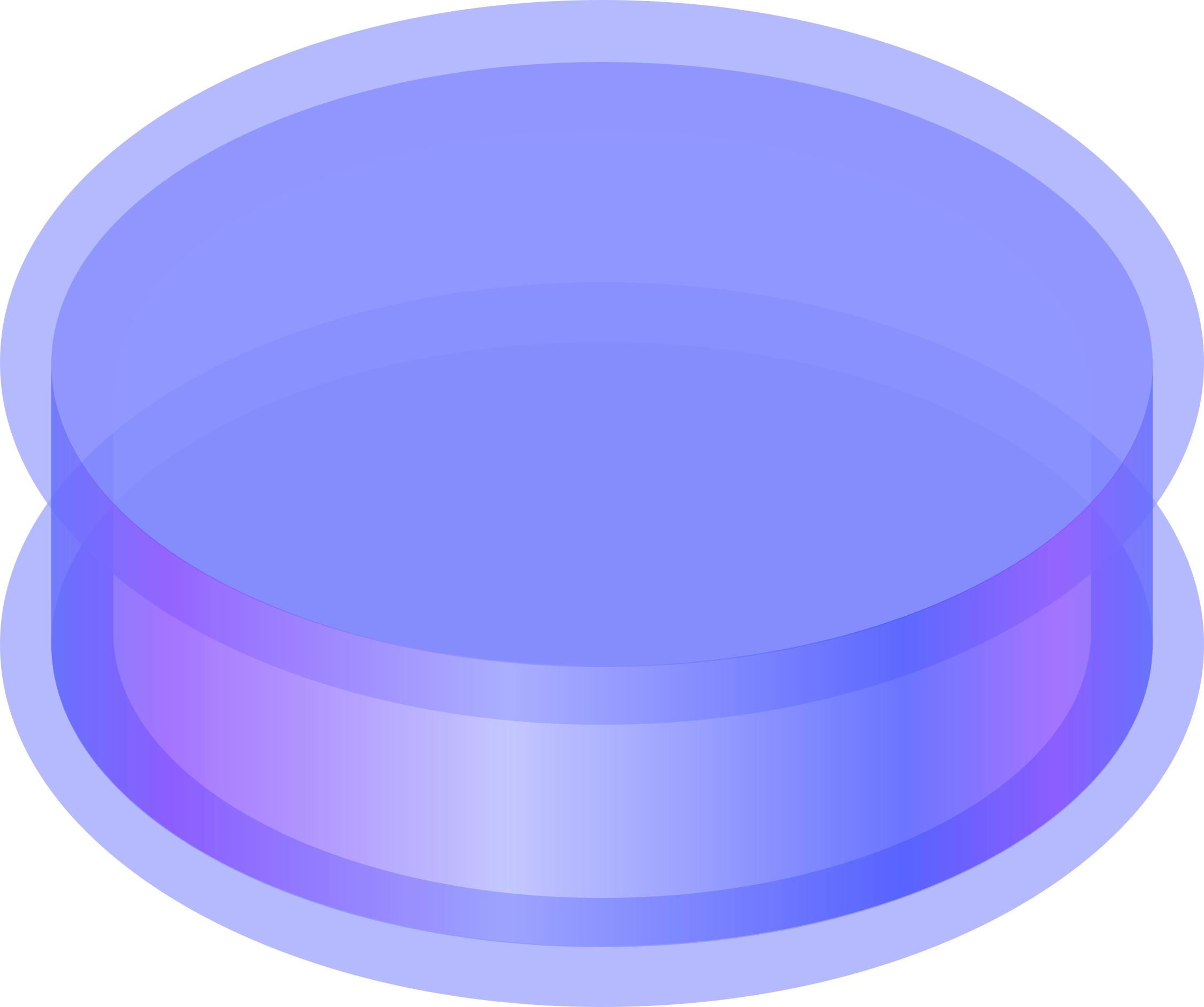 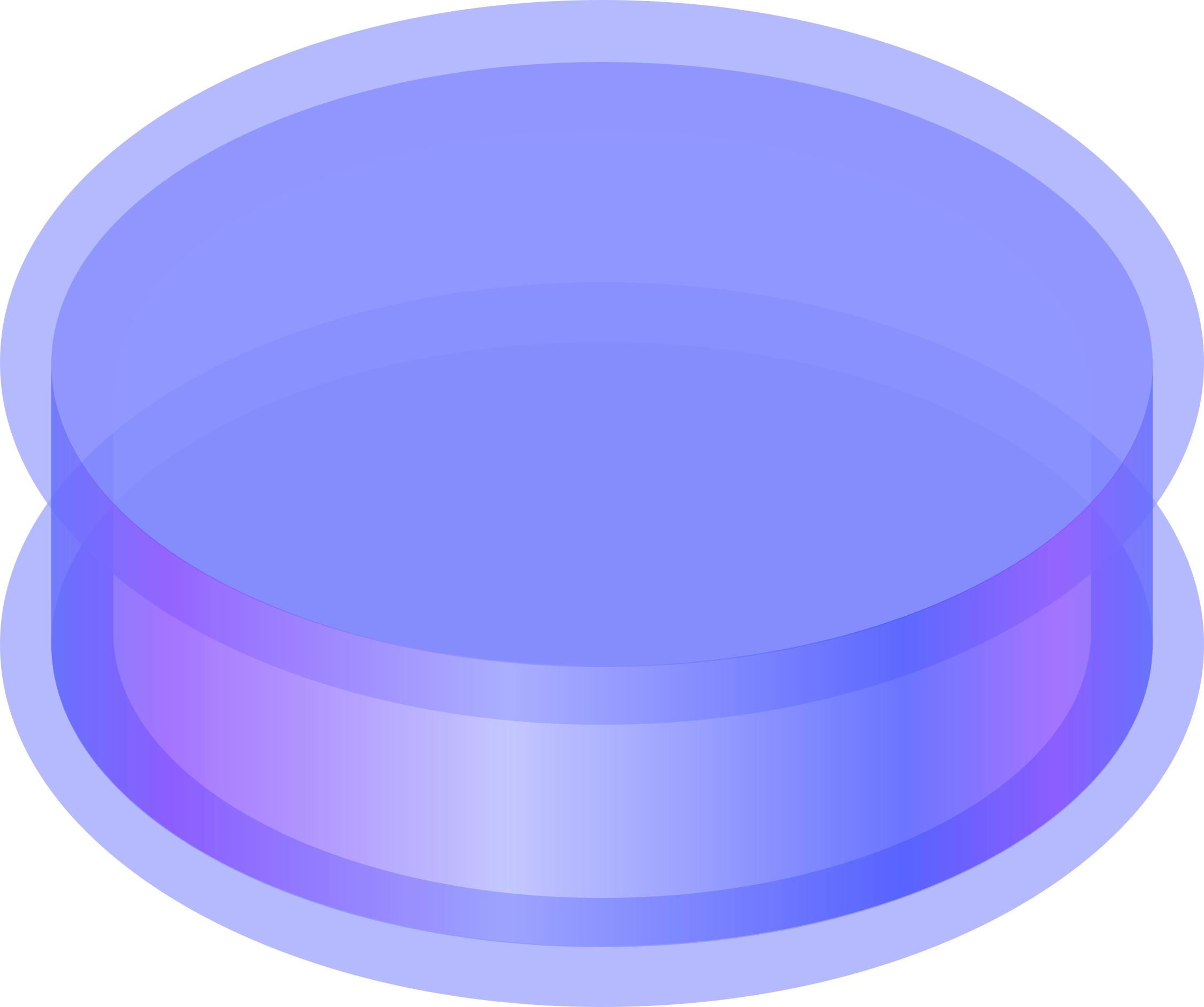 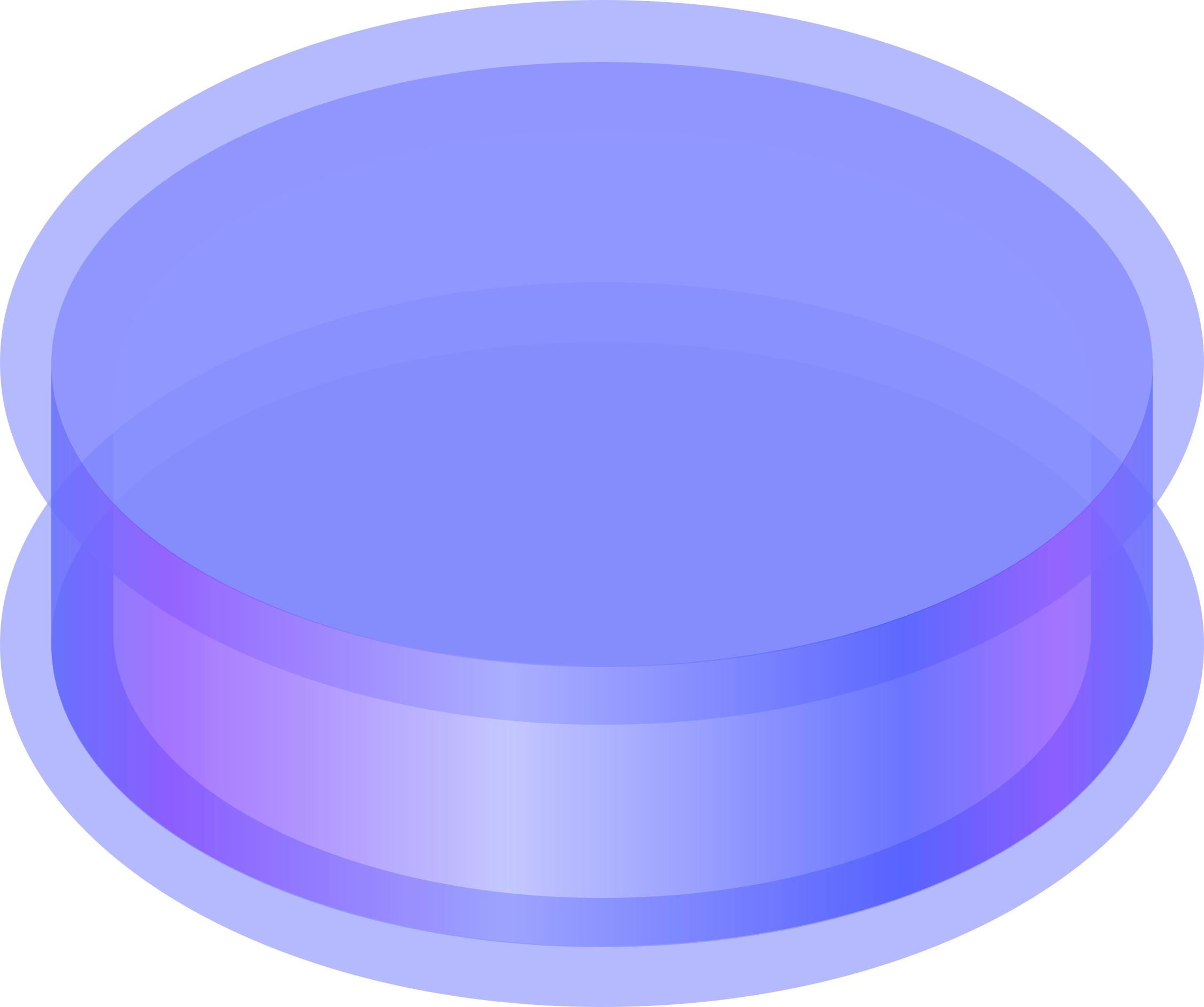 Shard #1
Shard #2
Shard #3
SELECT *
FROM t
Проблемы шардирования
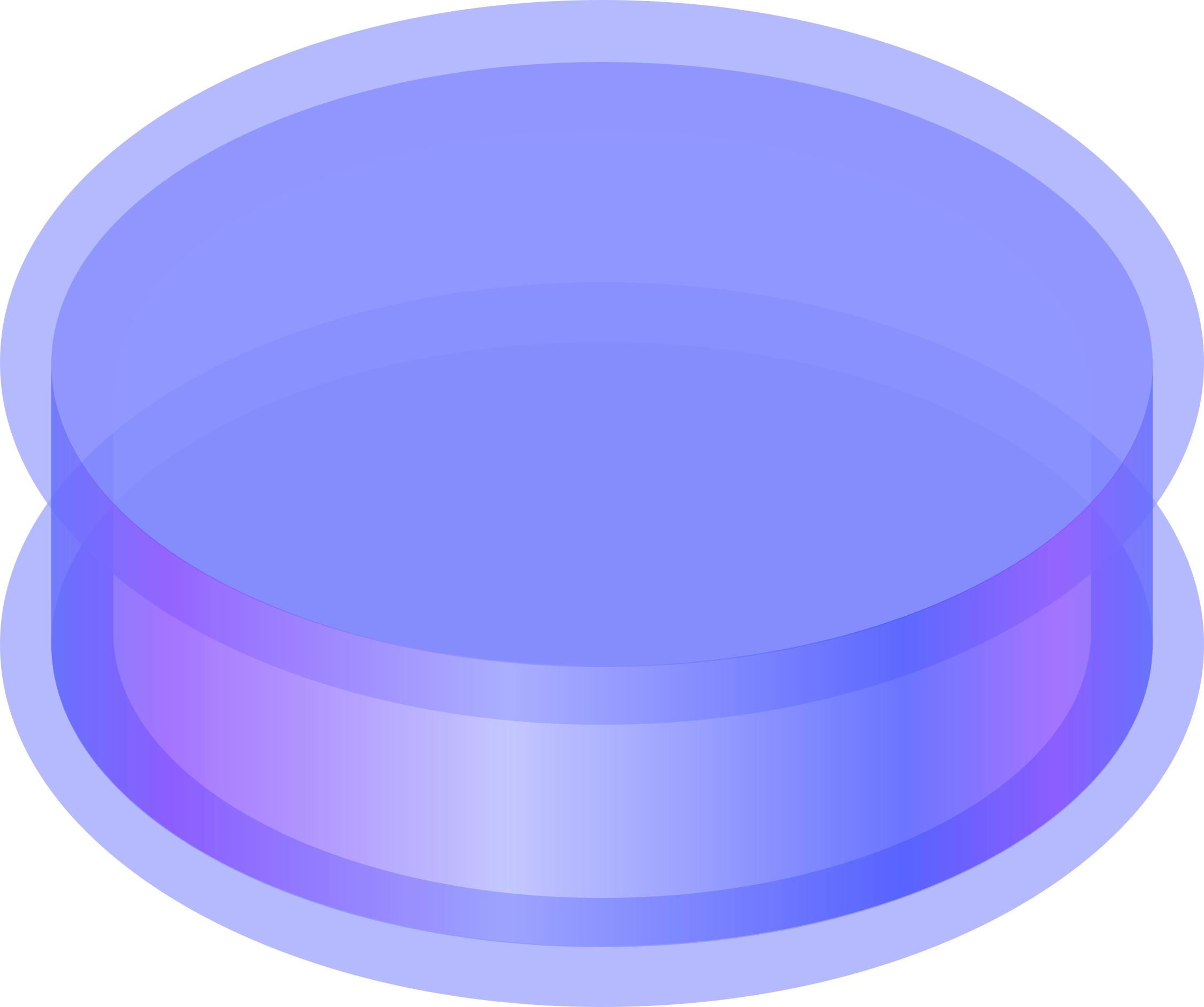 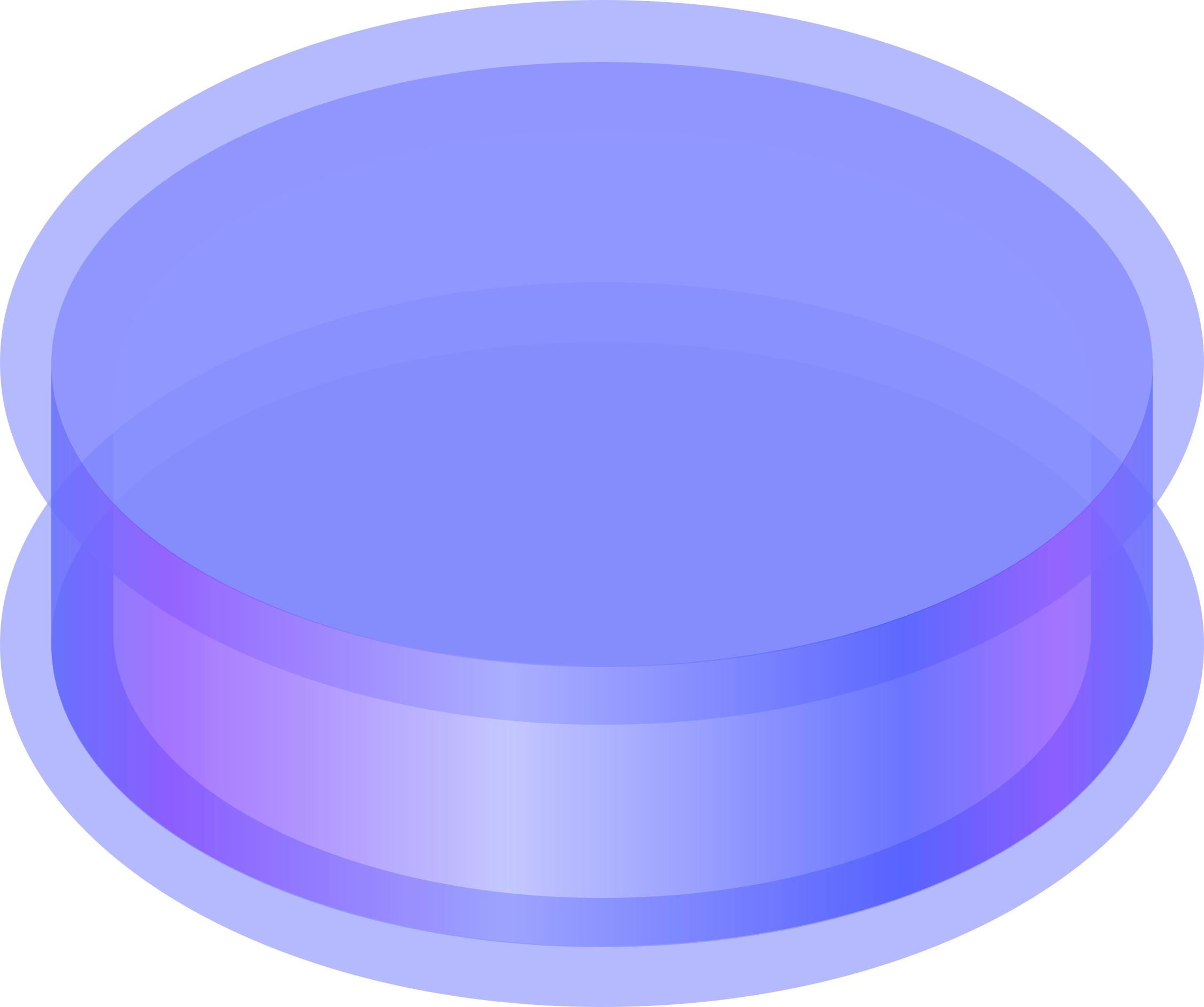 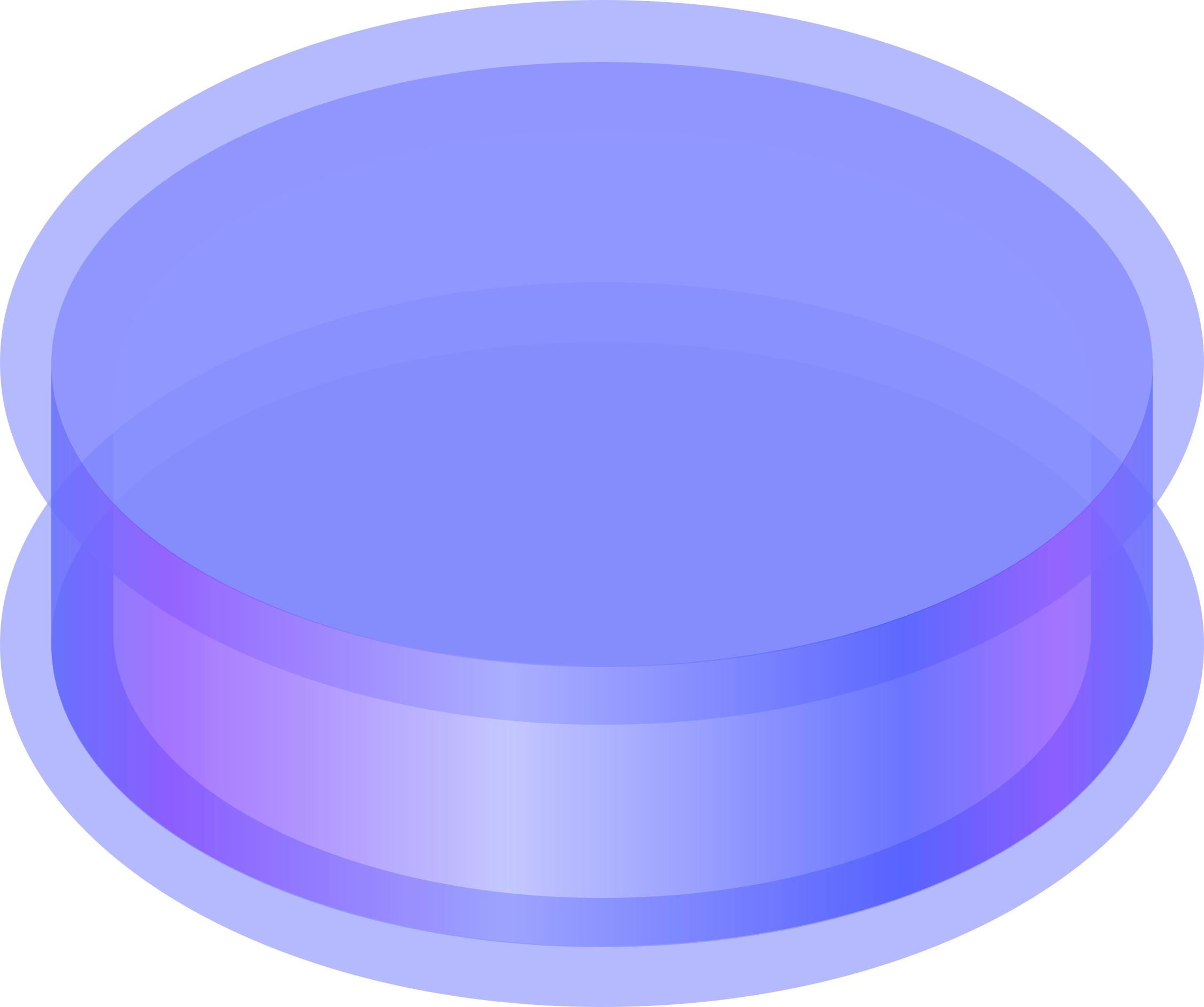 Shard #1
Shard #2
Shard #3
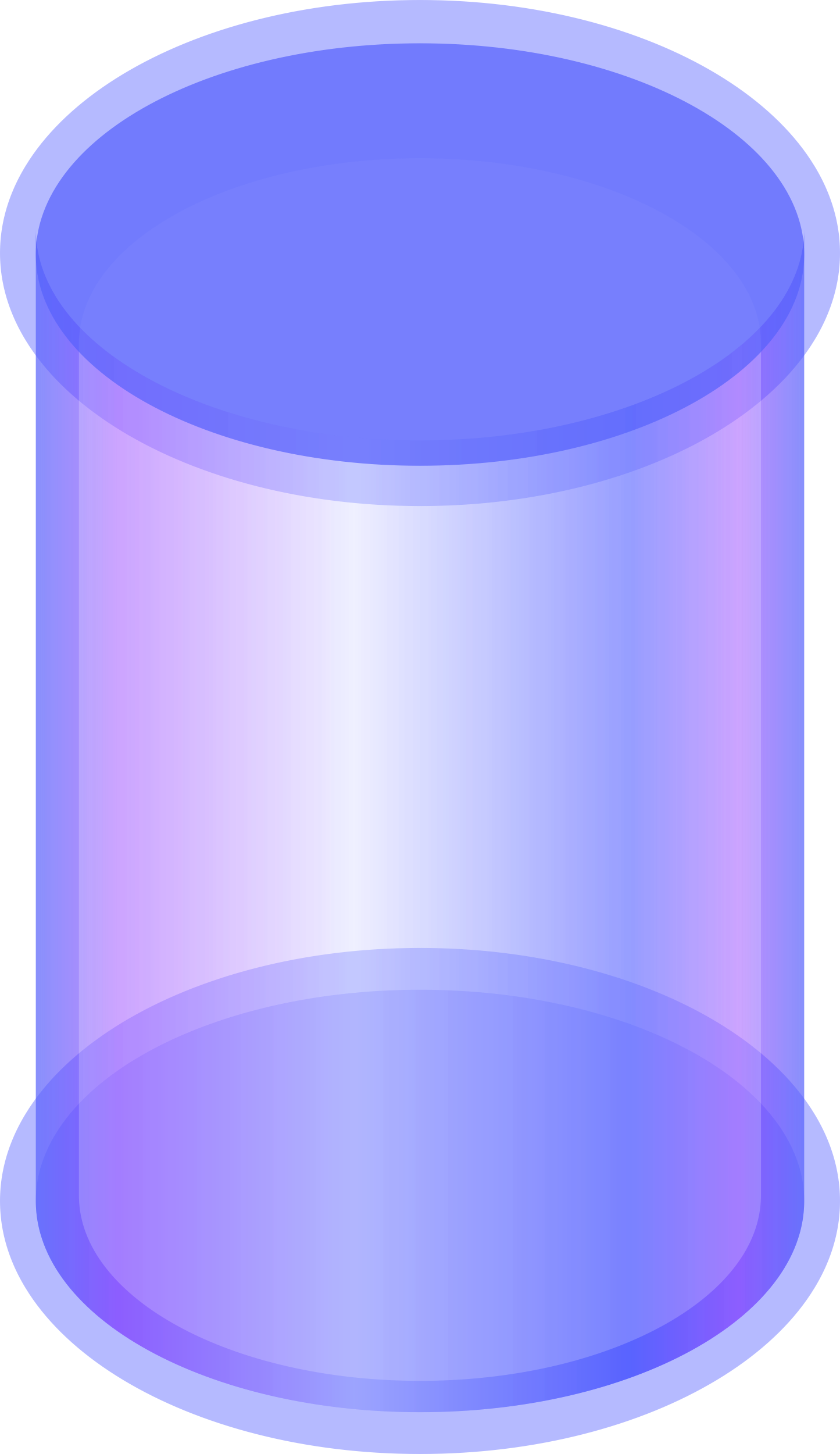 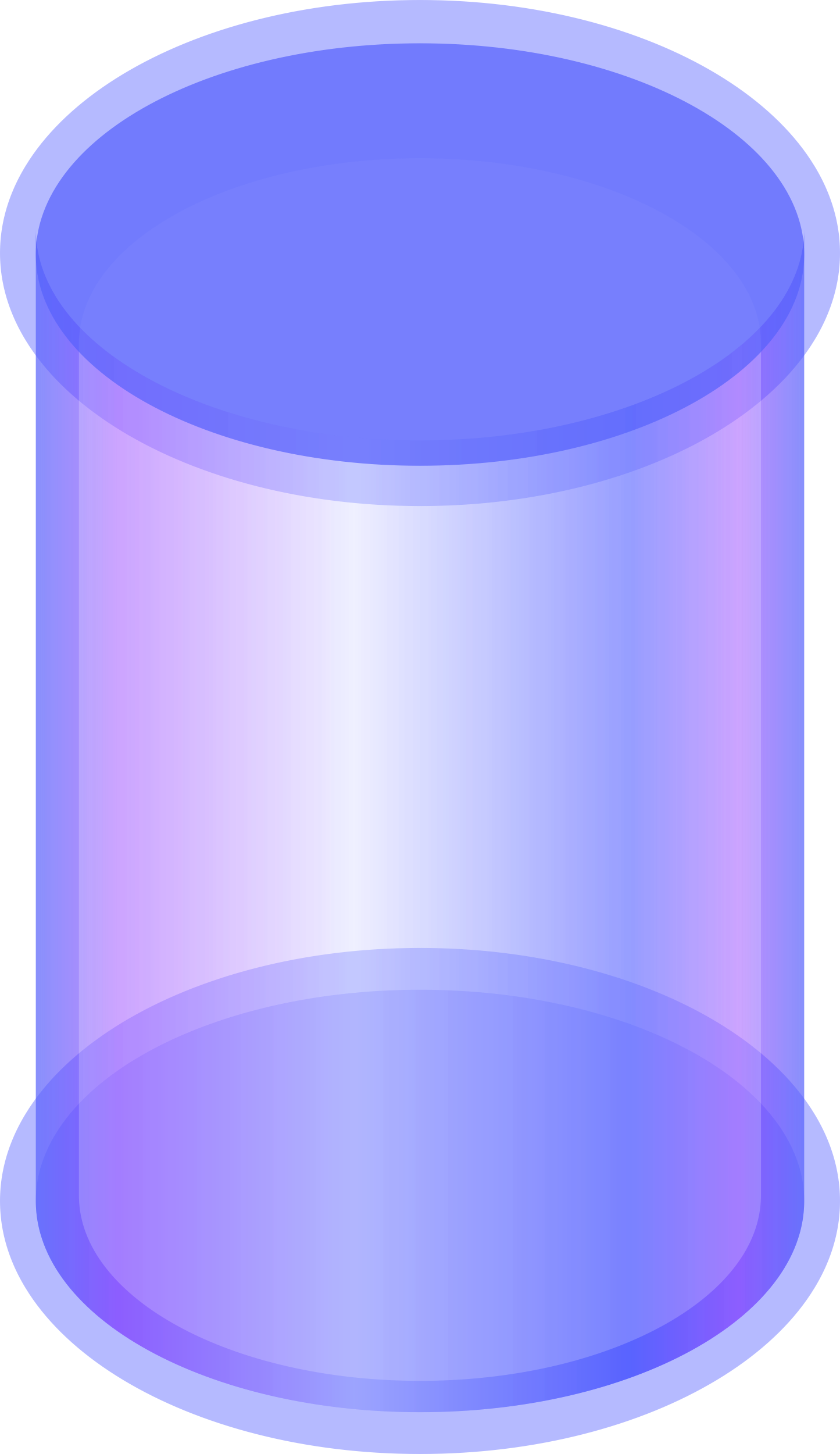 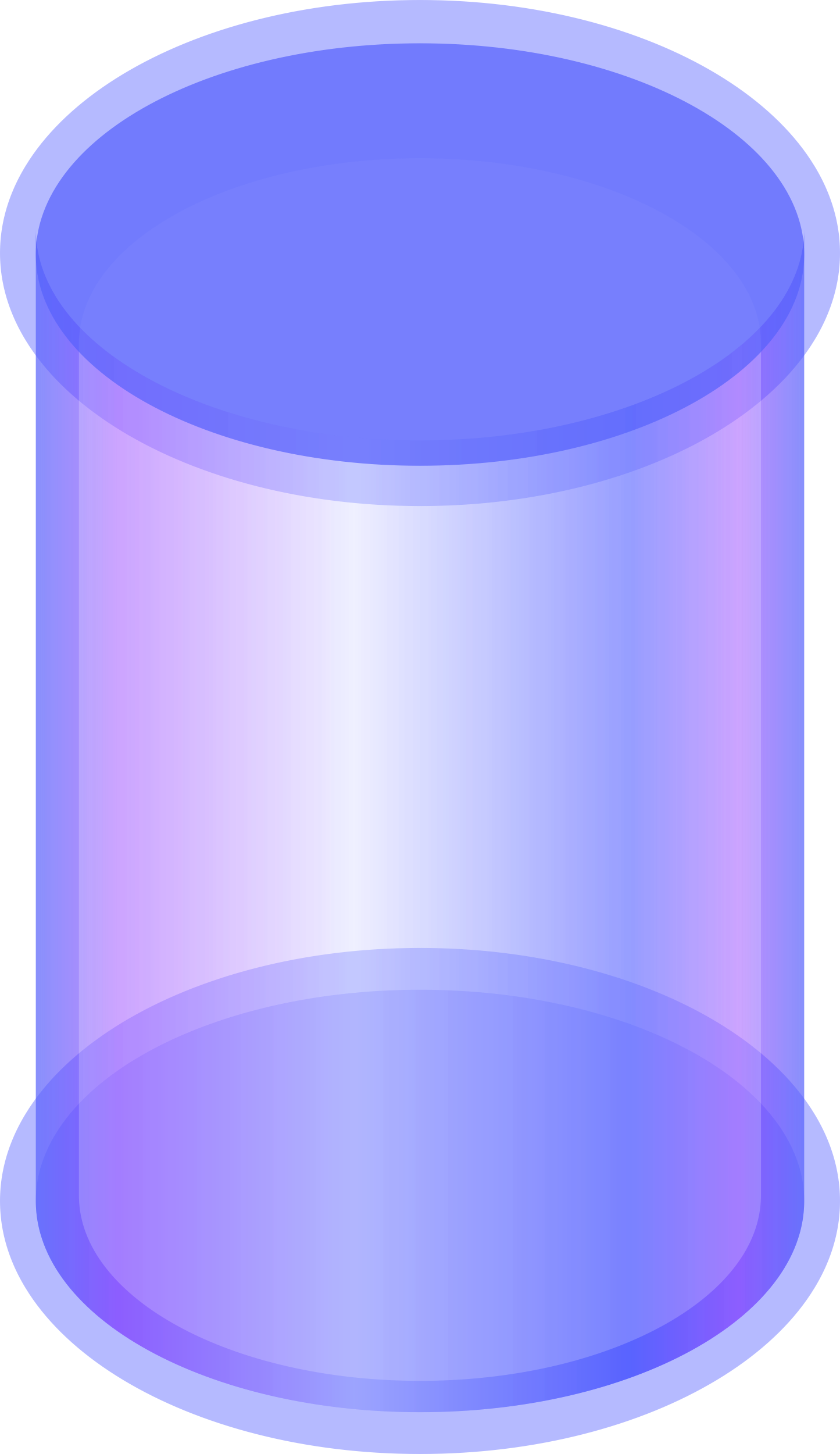 Replica #1
Replica #3
Replica #2
Проблемы шардирования
Serial: 5%
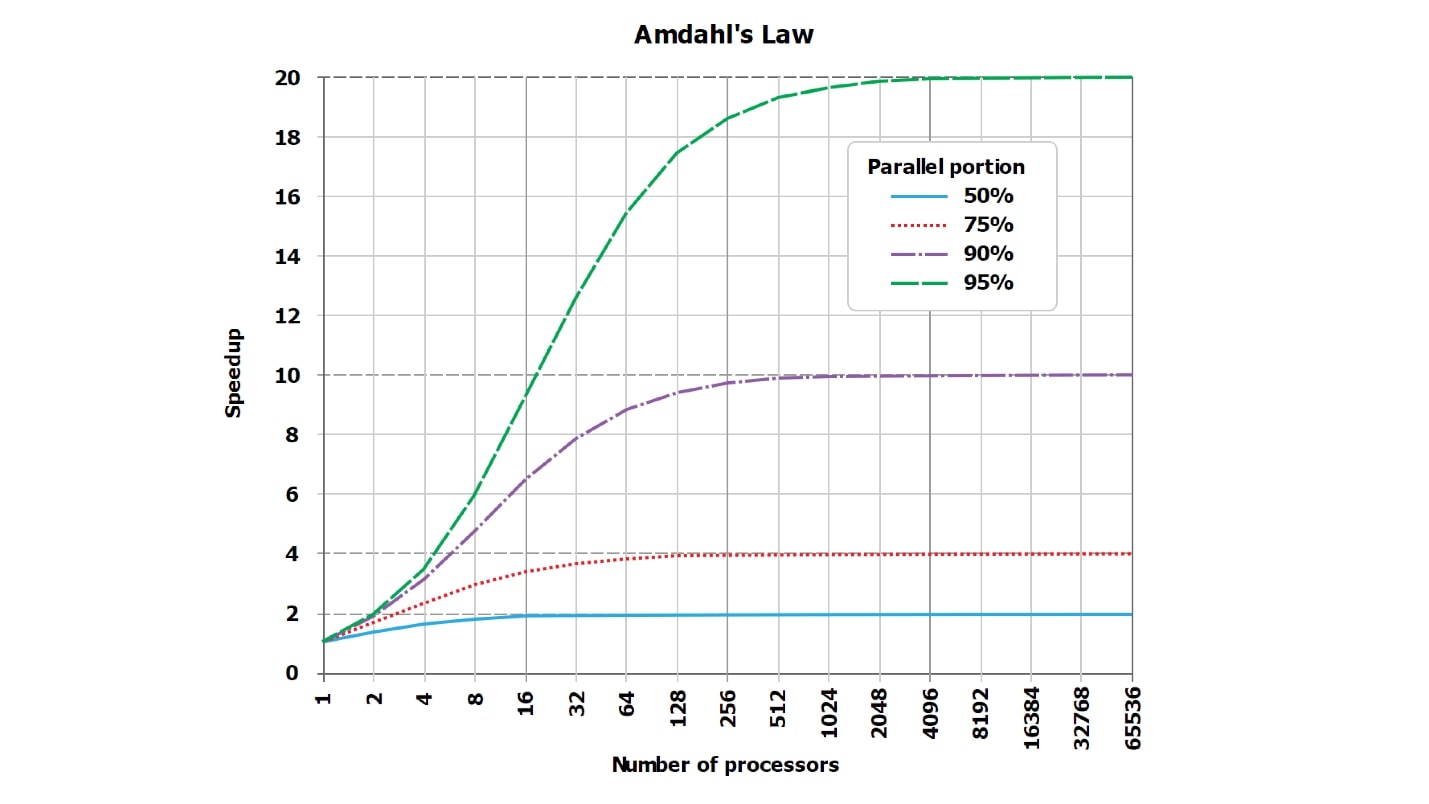 wall = Serial + Parallel/N, speedup = 1 / (Serial + Parallel/N)
Проблемы шардирования
Serial: 1%
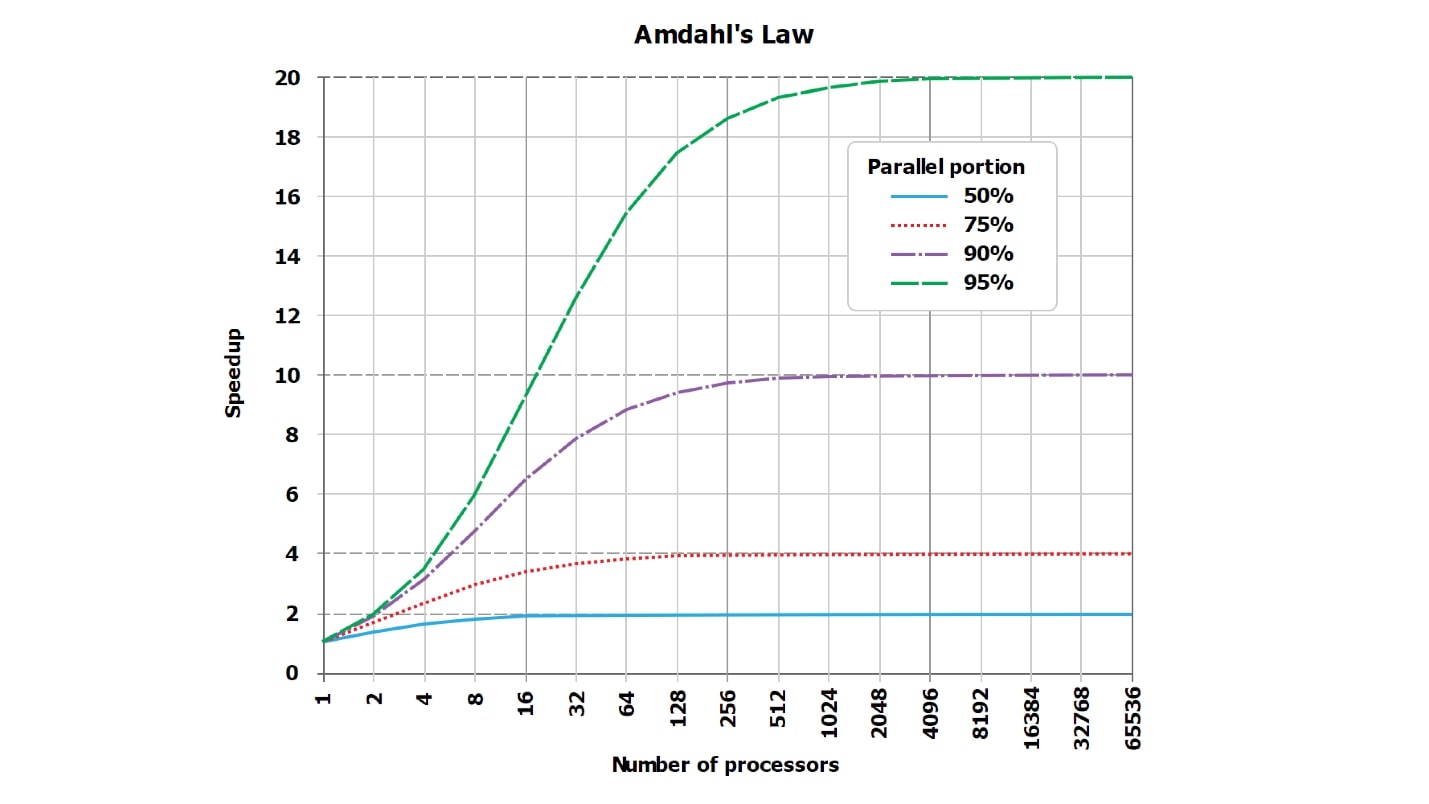 wall = Serial + Parallel/N, speedup = 1 / (Serial + Parallel/N)
Проблемы шардирования
Serial: 0.1%
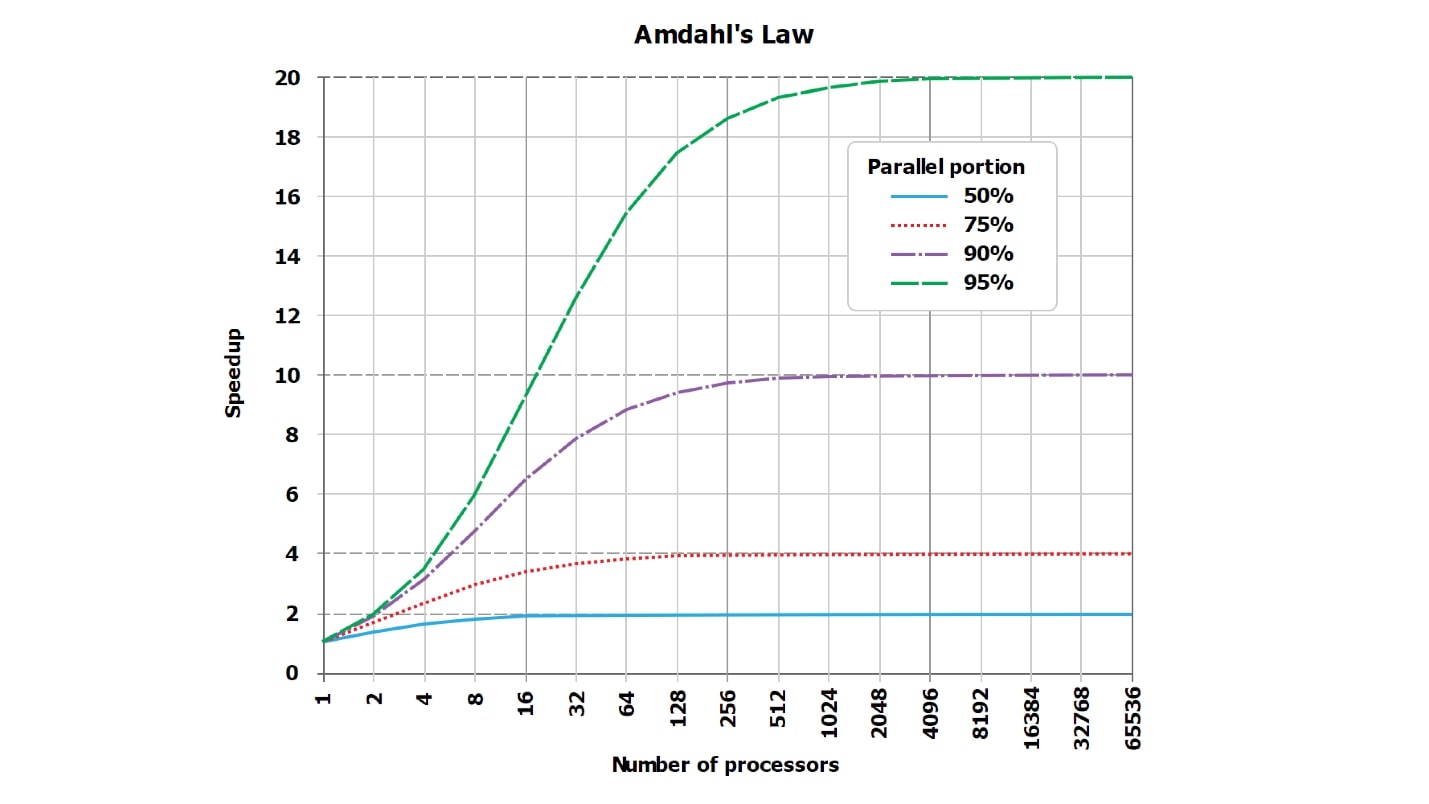 wall = Serial + Parallel/N, speedup = 1 / (Serial + Parallel/N)